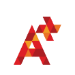 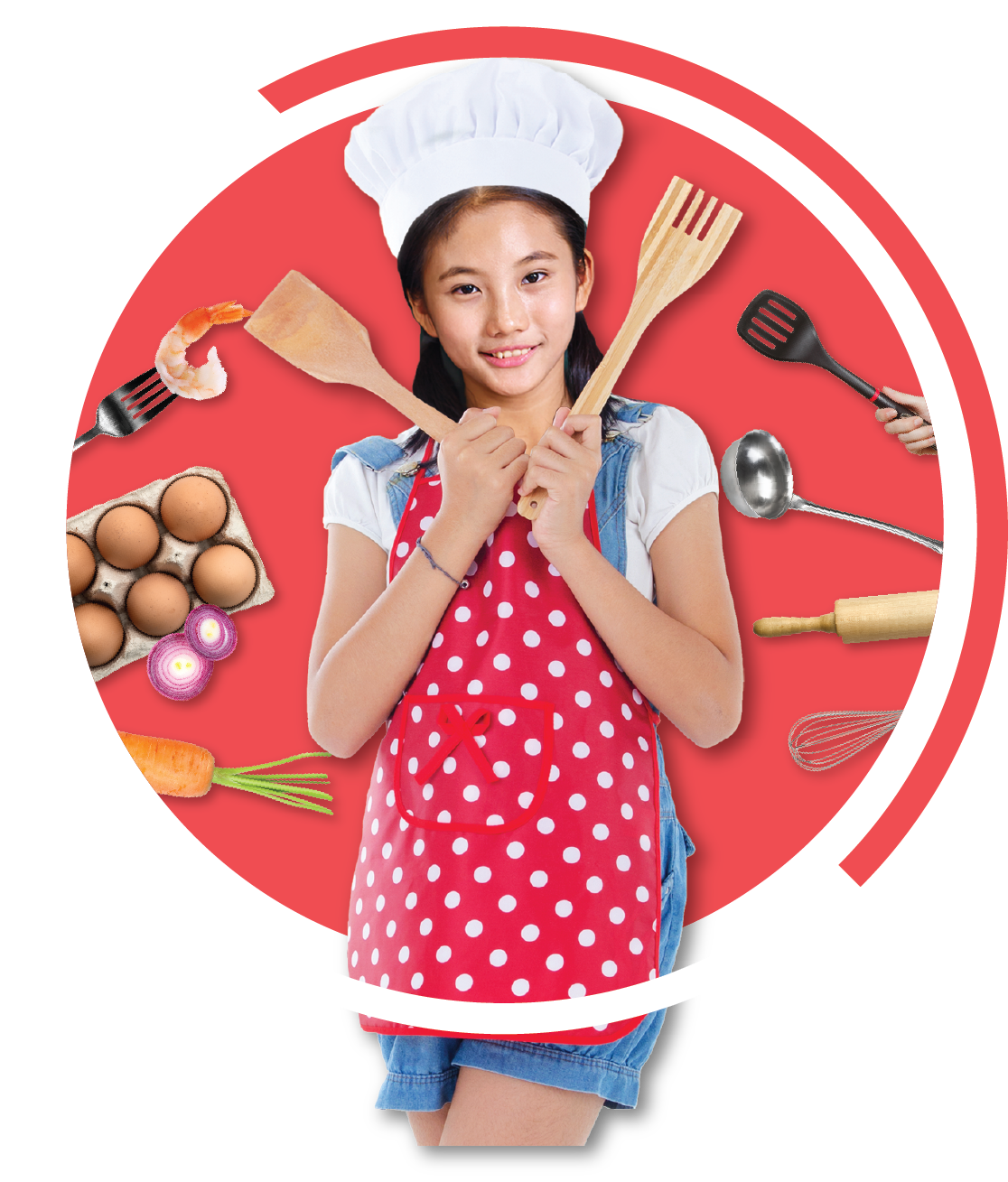 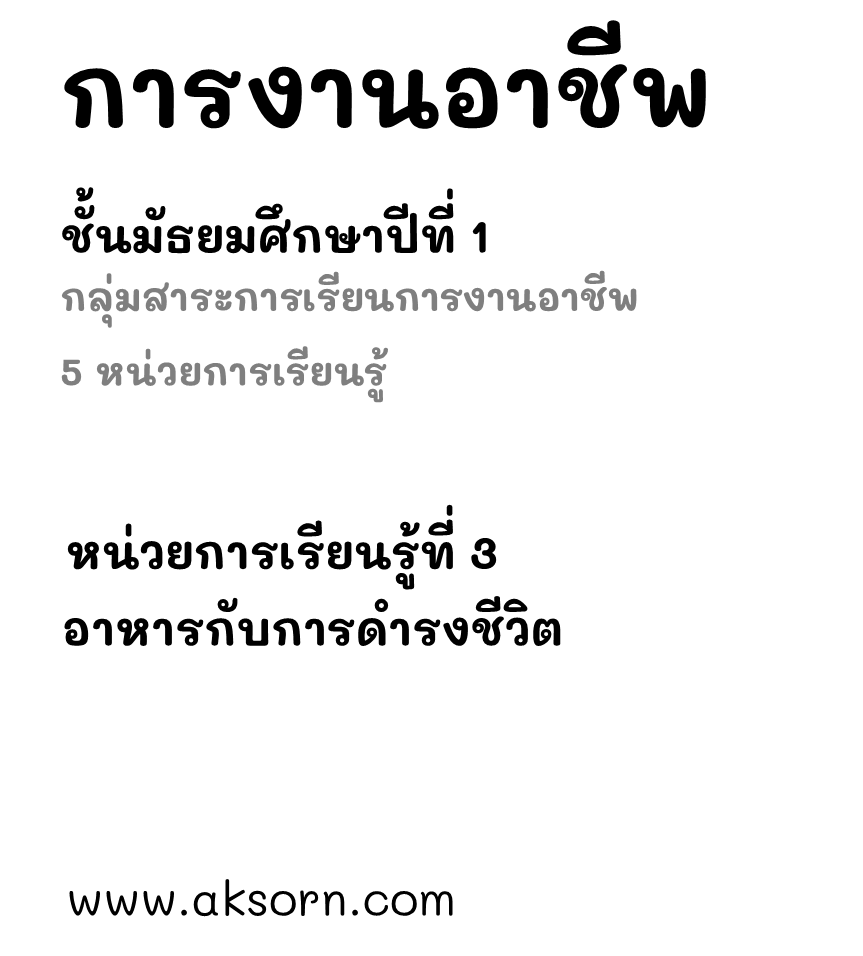 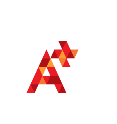 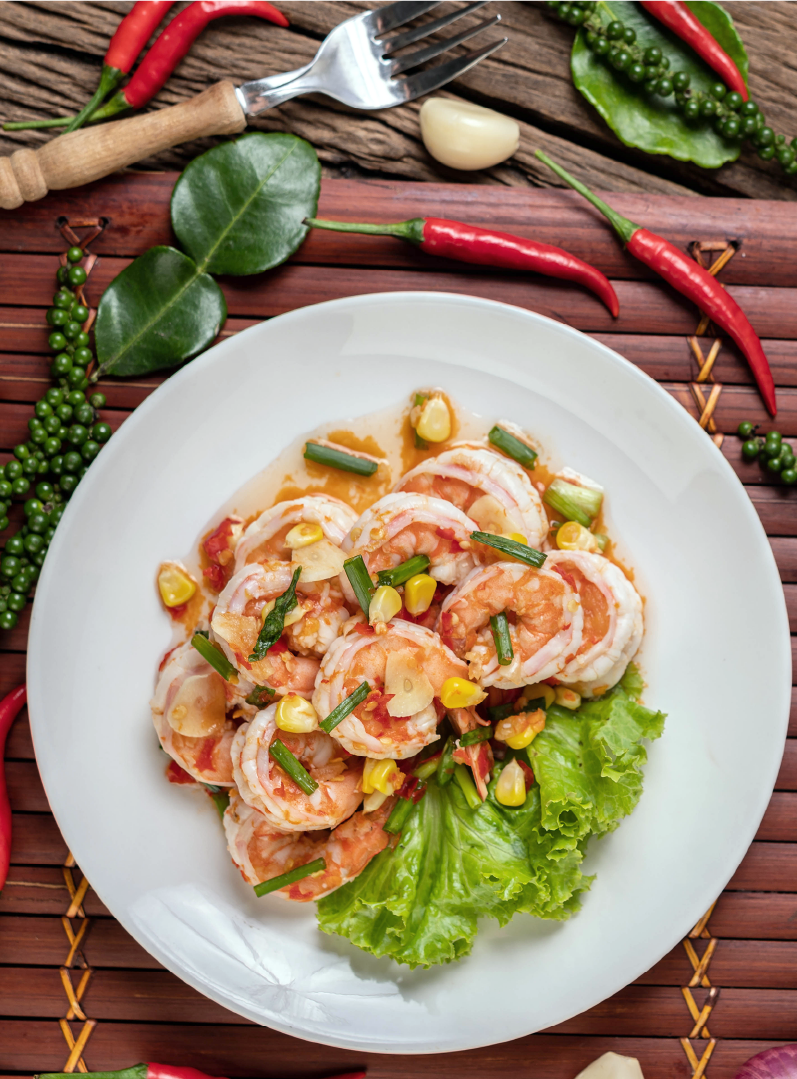 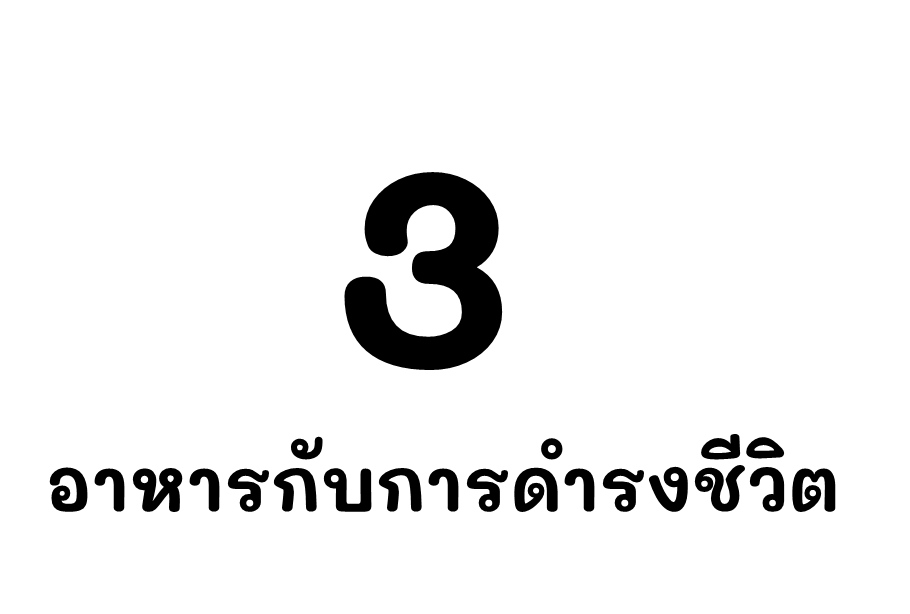 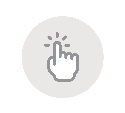 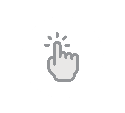 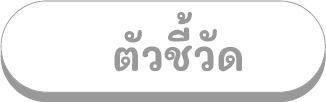 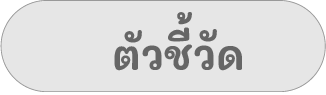 วิเคราะห์ขั้นตอนการทำงานตามกระบวนการทำงาน (มฐ. ง ๑.๑ ม.๑/๑)
ใช้กระบวนการกลุ่มในการทำงานด้วยความเสียสละ (มฐ. ง ๑.๑ ม.๑/๒)
ตัดสินใจแก้ปัญหาการทำงานอย่างมีเหตุผล (มฐ. ง ๑.๑ ม.๑/๓)
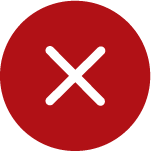 [Speaker Notes: ตัวชี้วัด
วิเคราะห์ขั้นตอนการทำงานตามกระบวนการทำงาน (มฐ. ง ๑.๑ ม.๑/๑)
ใช้กระบวนการกลุ่มในการทำงานด้วยความเสียสละ (มฐ. ง ๑.๑ ม.๑/๒)
ตัดสินใจแก้ปัญหาการทำงานอย่างมีเหตุผล (มฐ. ง ๑.๑ ม.๑/๓)]
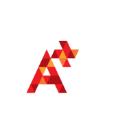 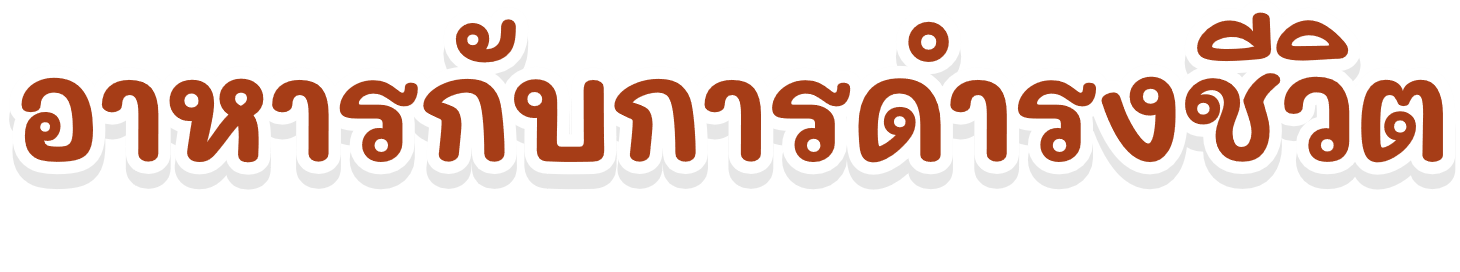 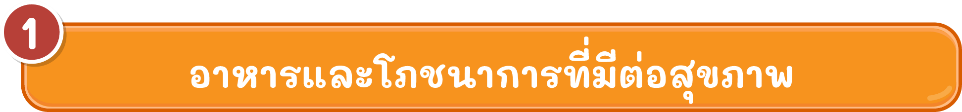 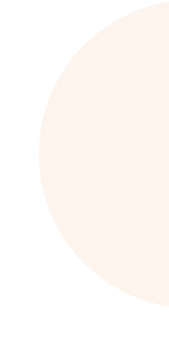 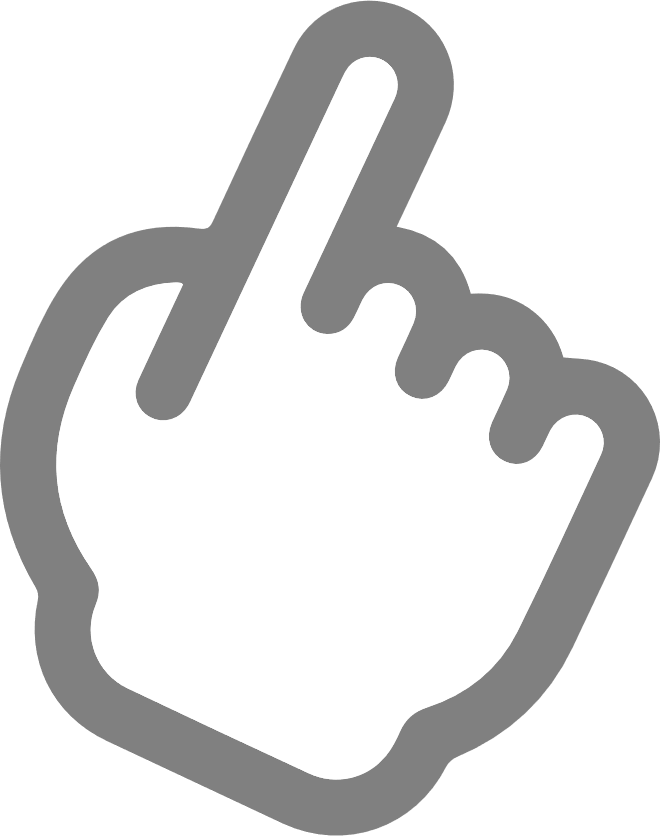 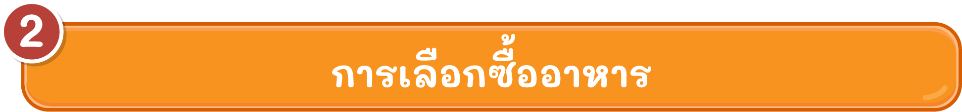 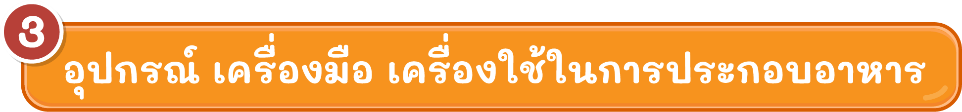 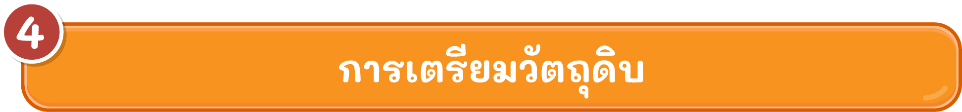 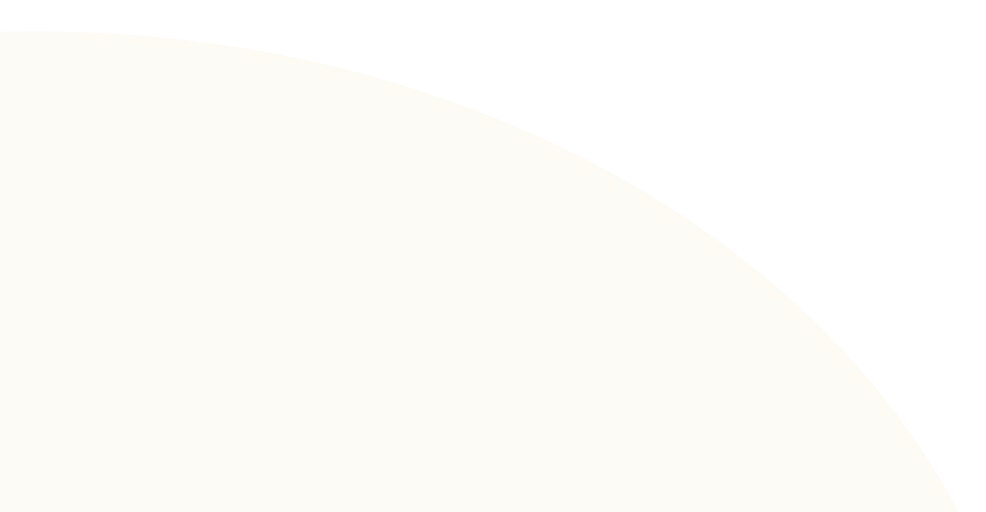 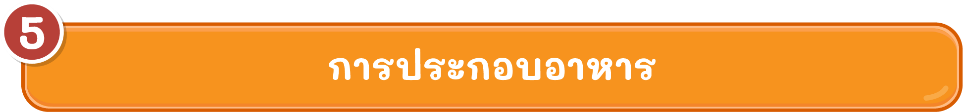 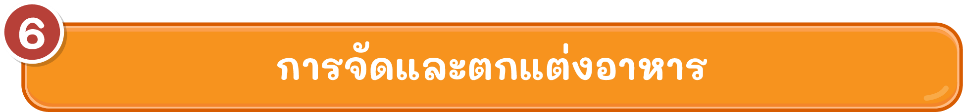 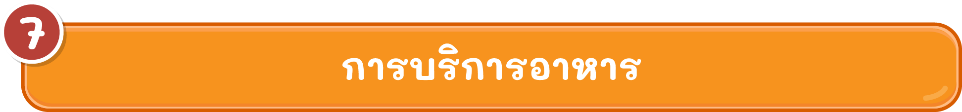 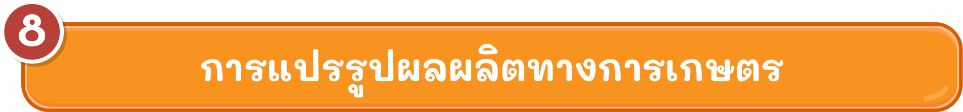 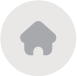 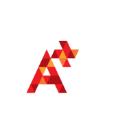 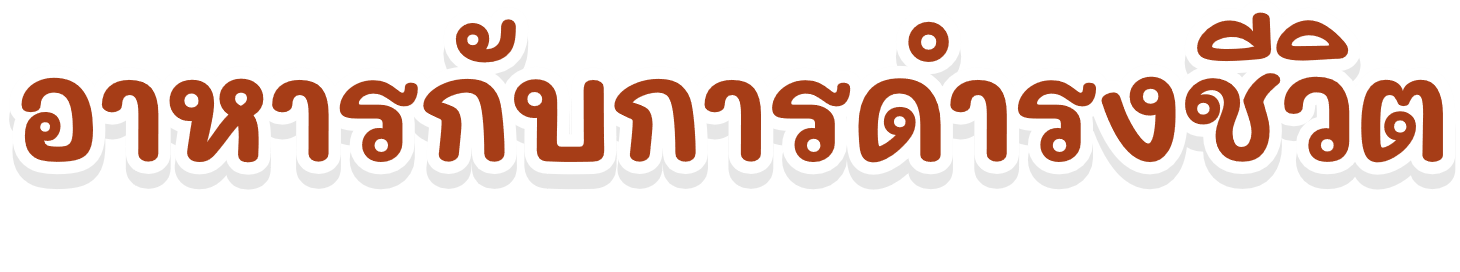 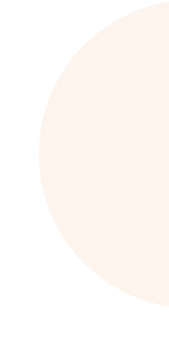 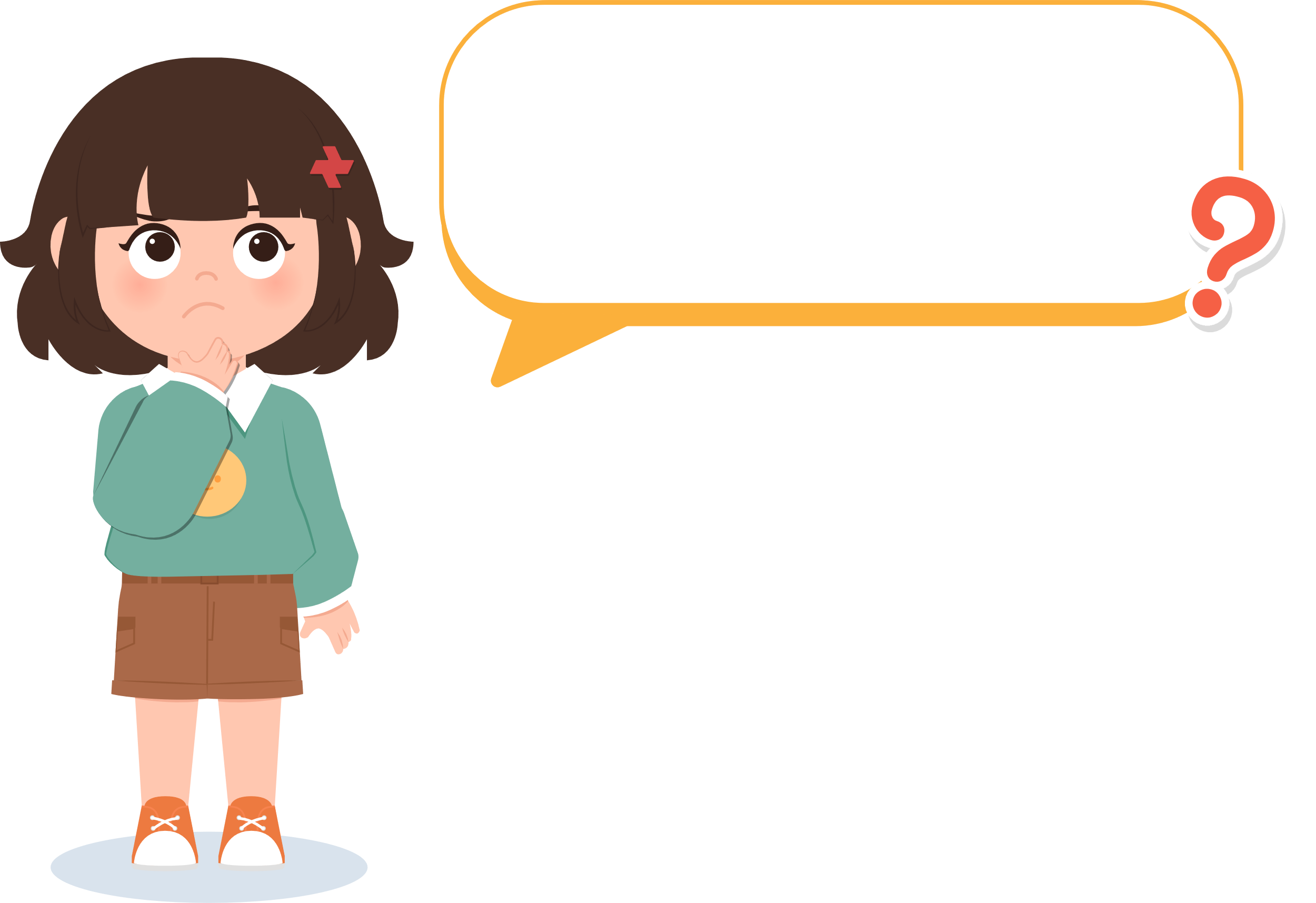 ถ้าเรารับประทานอาหารที่ชอบ
ซ้ำทุกวัน จะเกิดผลอะไรไหมนะ
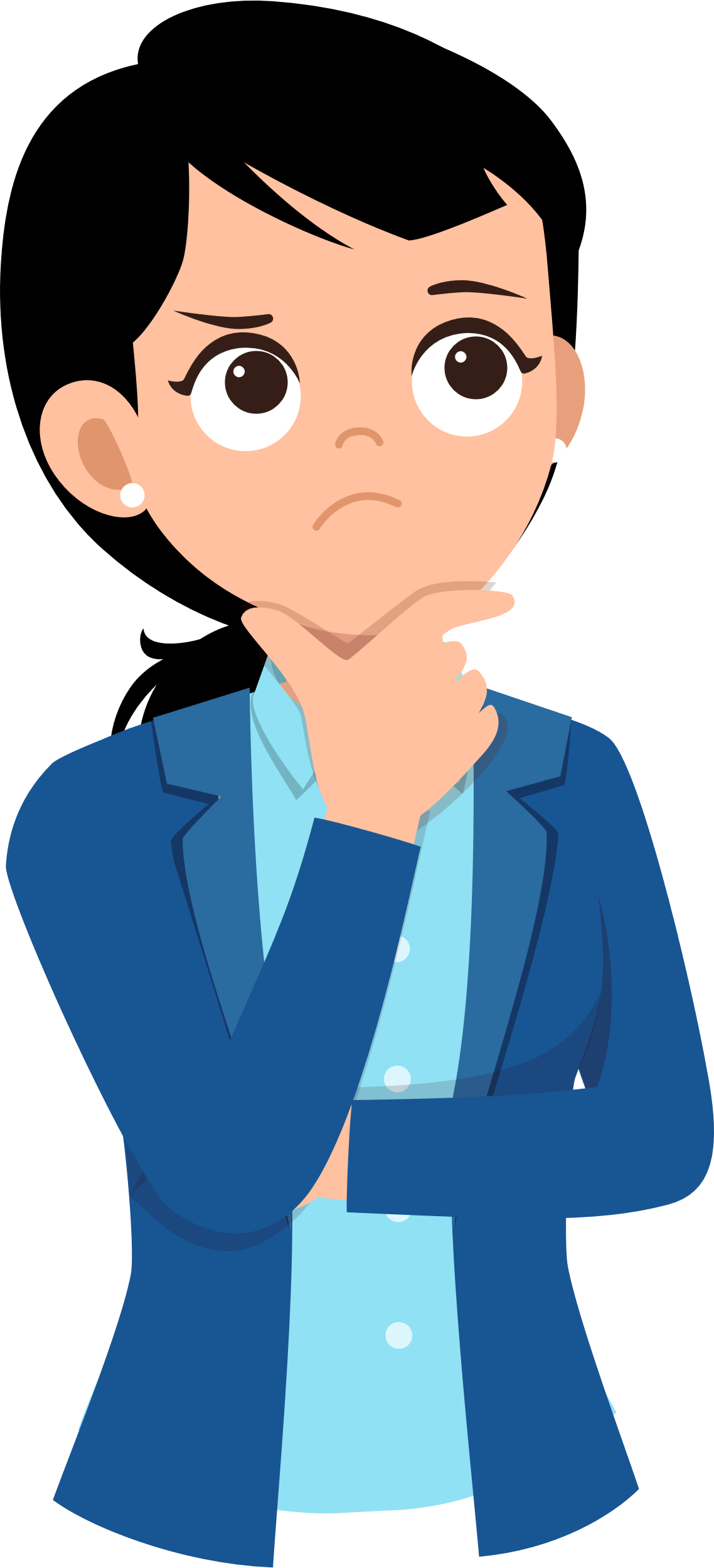 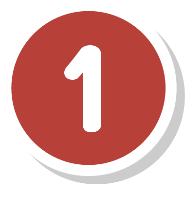 อาหารและโภชนาการที่มีต่อสุขภาพ
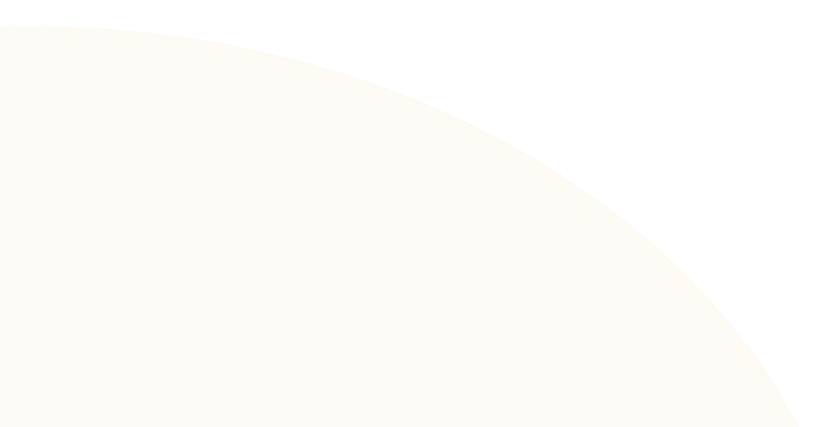 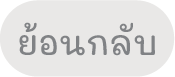 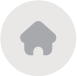 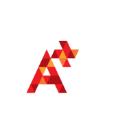 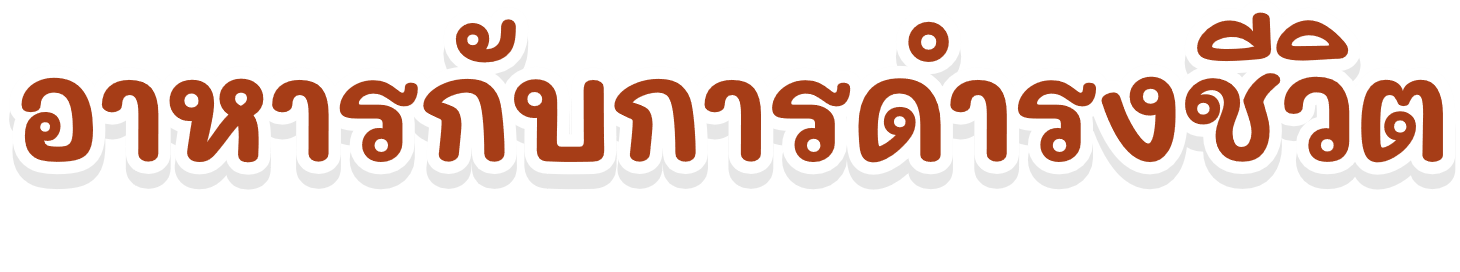 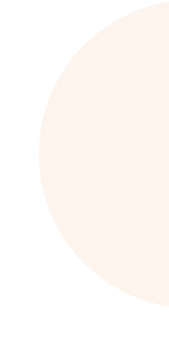 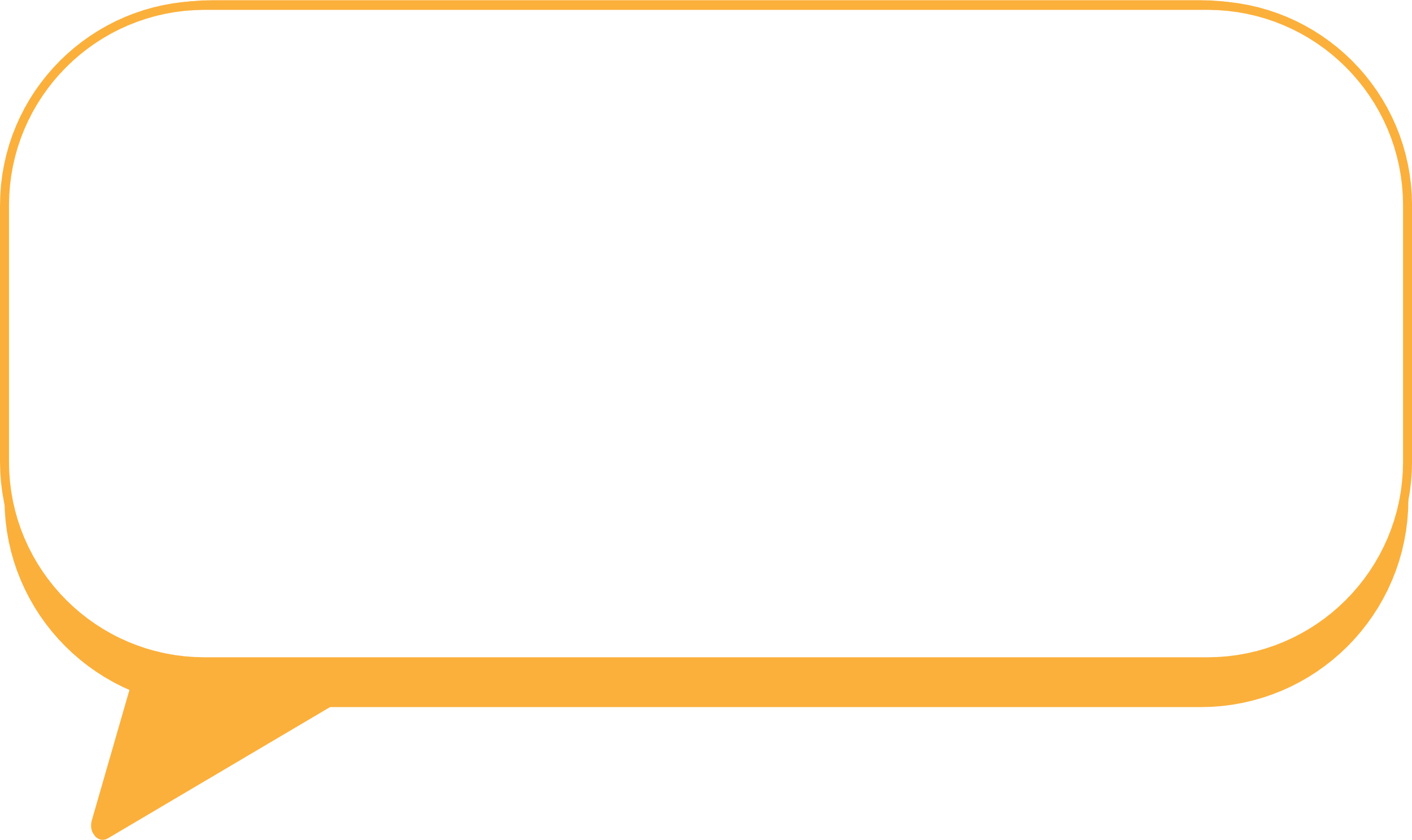 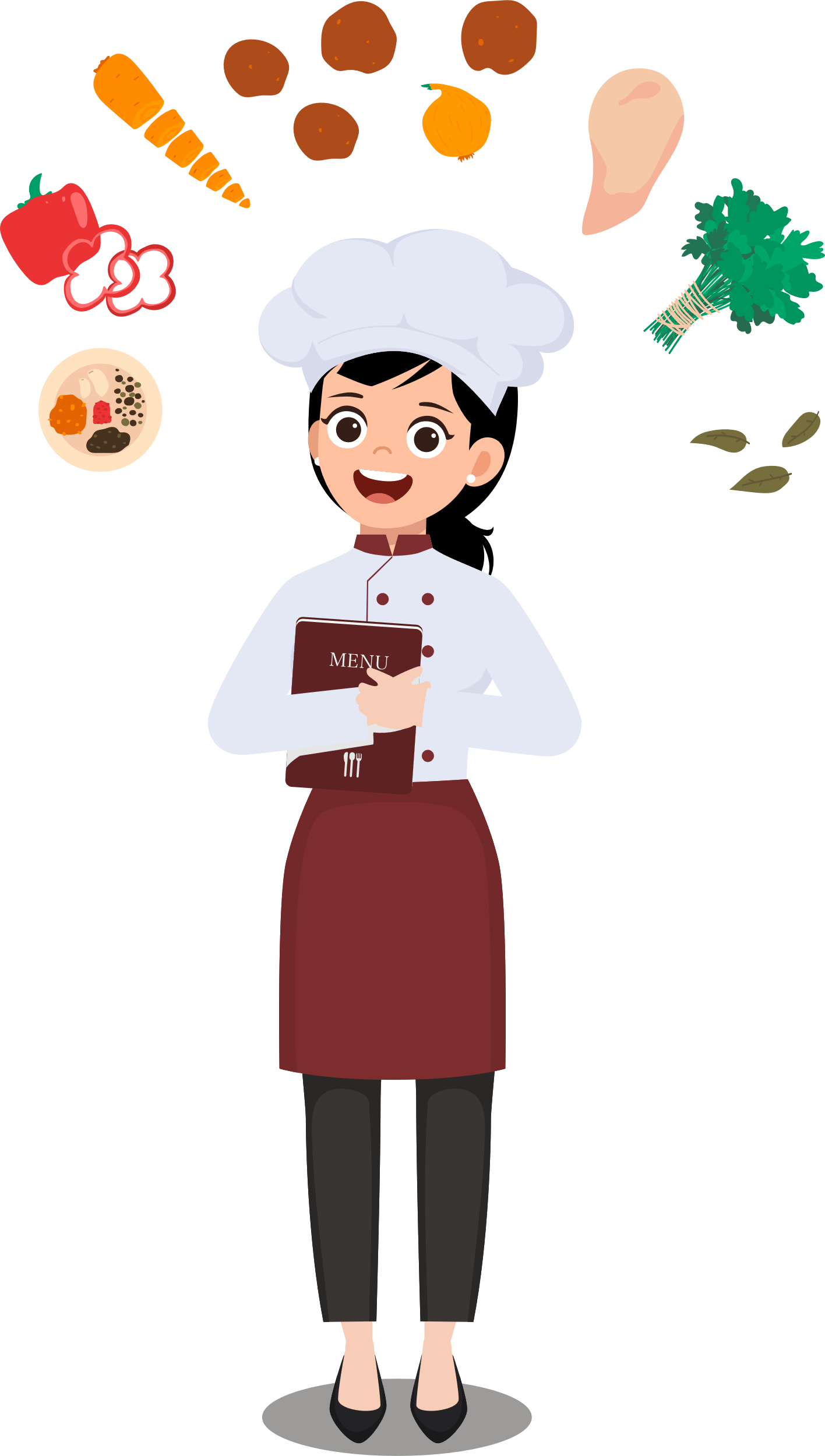 หากต้องการประกอบอาหารเพื่อให้ได้สารอาหารครบถ้วนใน 1 จาน นักเรียน
จะเลือกประกอบเมนูอาหารใด เพราะเหตุใด
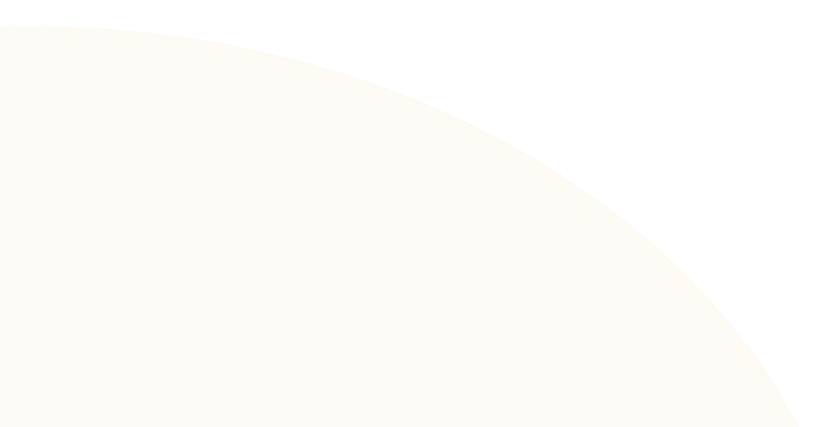 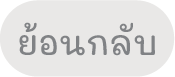 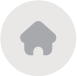 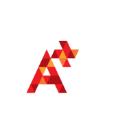 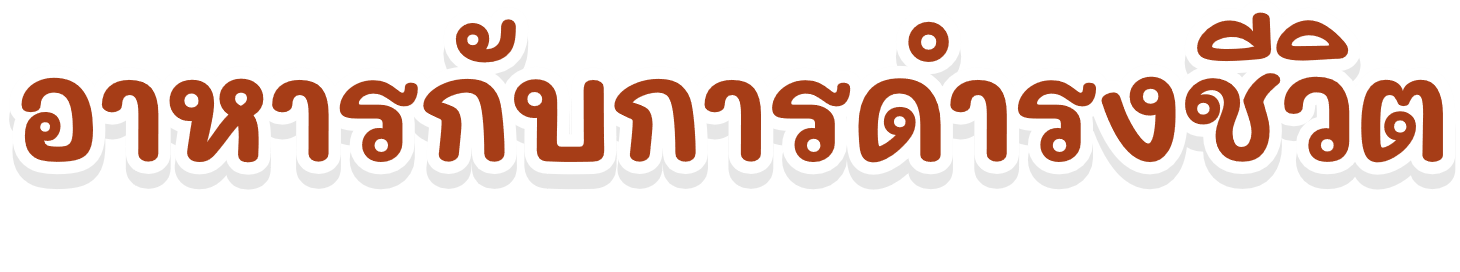 อ่านข้อความแล้วเลือกว่าควรเลือกซื้ออาหารกระป๋องในข้อใด
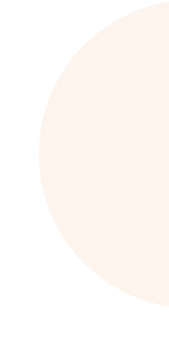 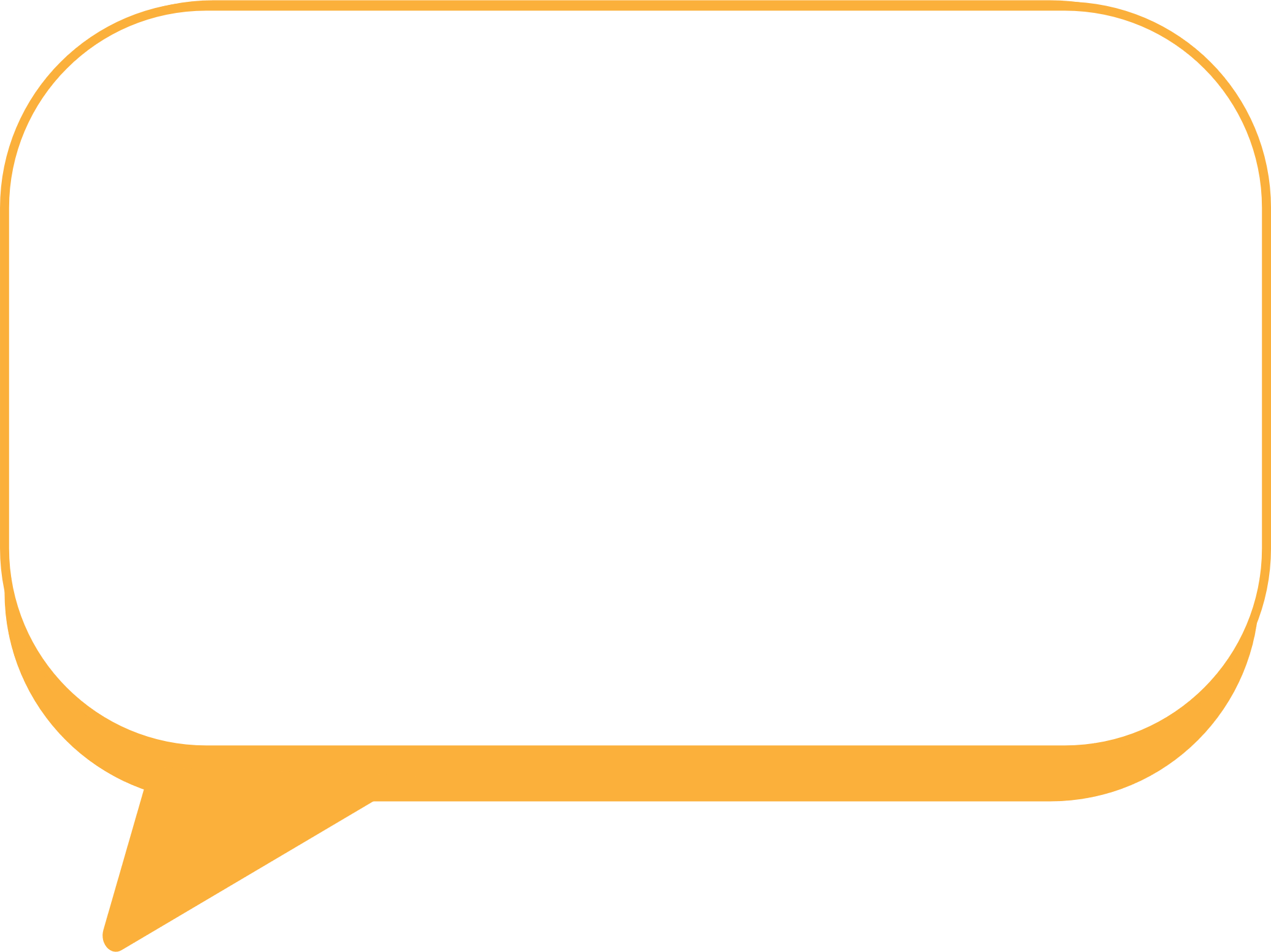 กระป๋องเป็นสนิม
เพื่อน ๆ รู้วิธีเลือกซื้ออาหารกระป๋องไหมครับ
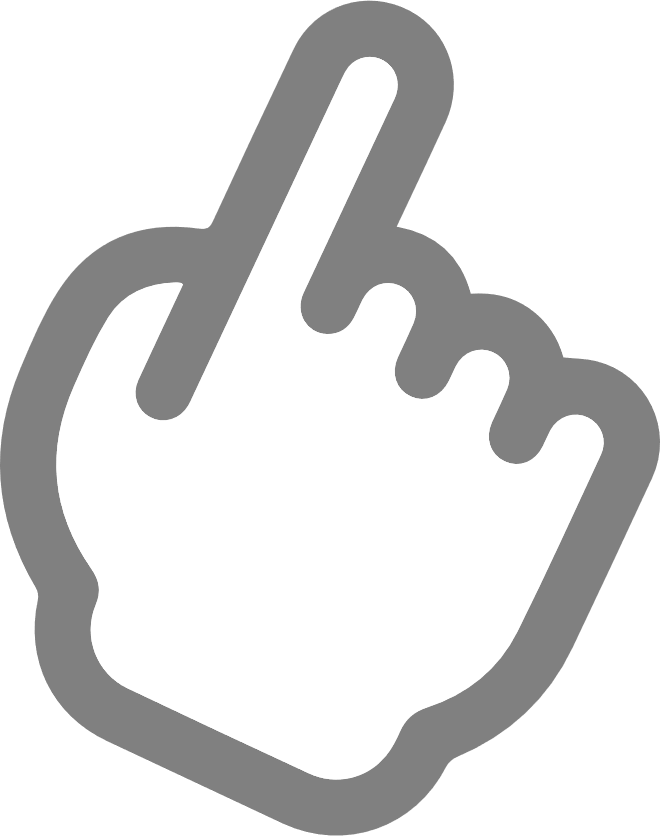 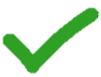 ฝาปิดสนิท
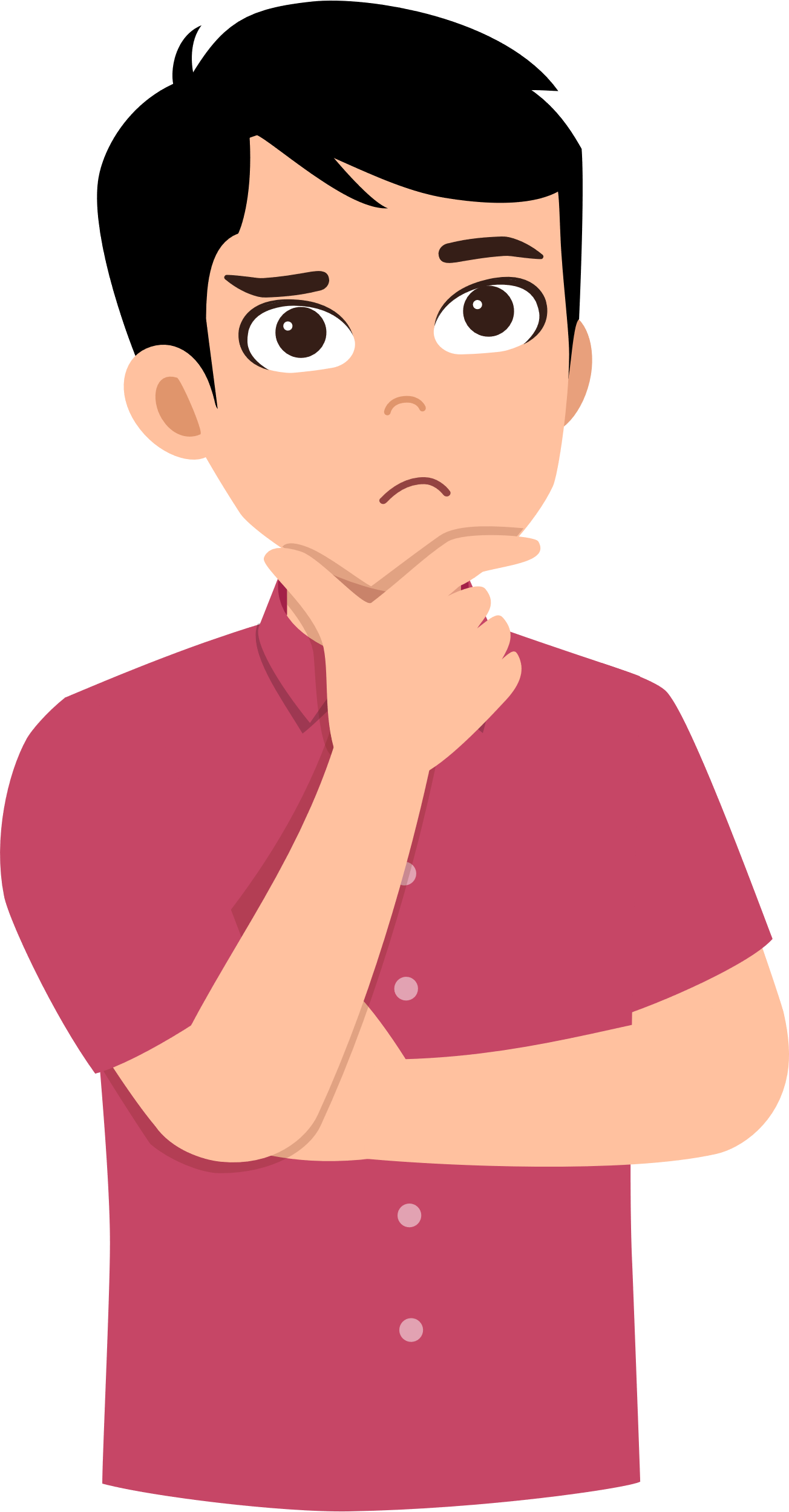 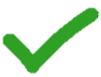 มีวันผลิตและวันหมดอายุ
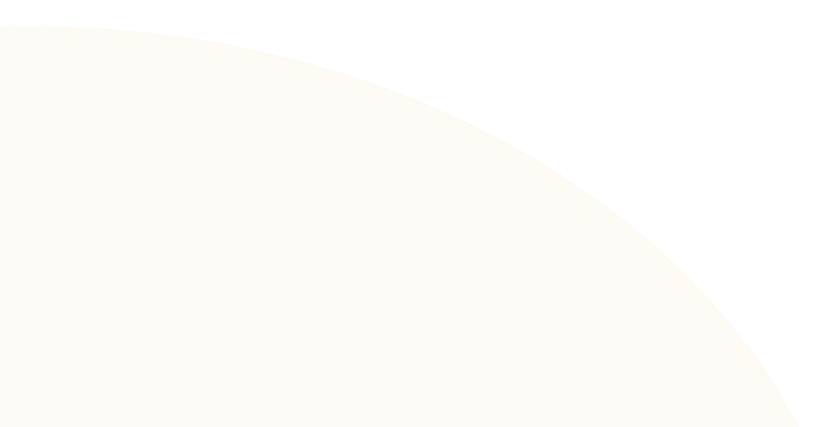 มีเครื่องหมาย มอก.
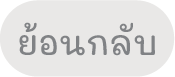 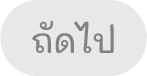 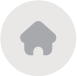 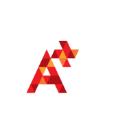 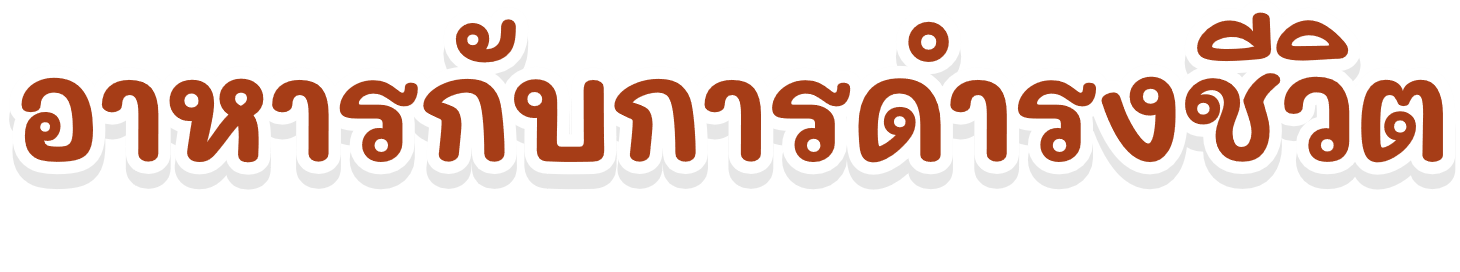 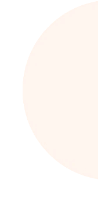 ความสำคัญของอาหารที่มีต่อร่างกาย
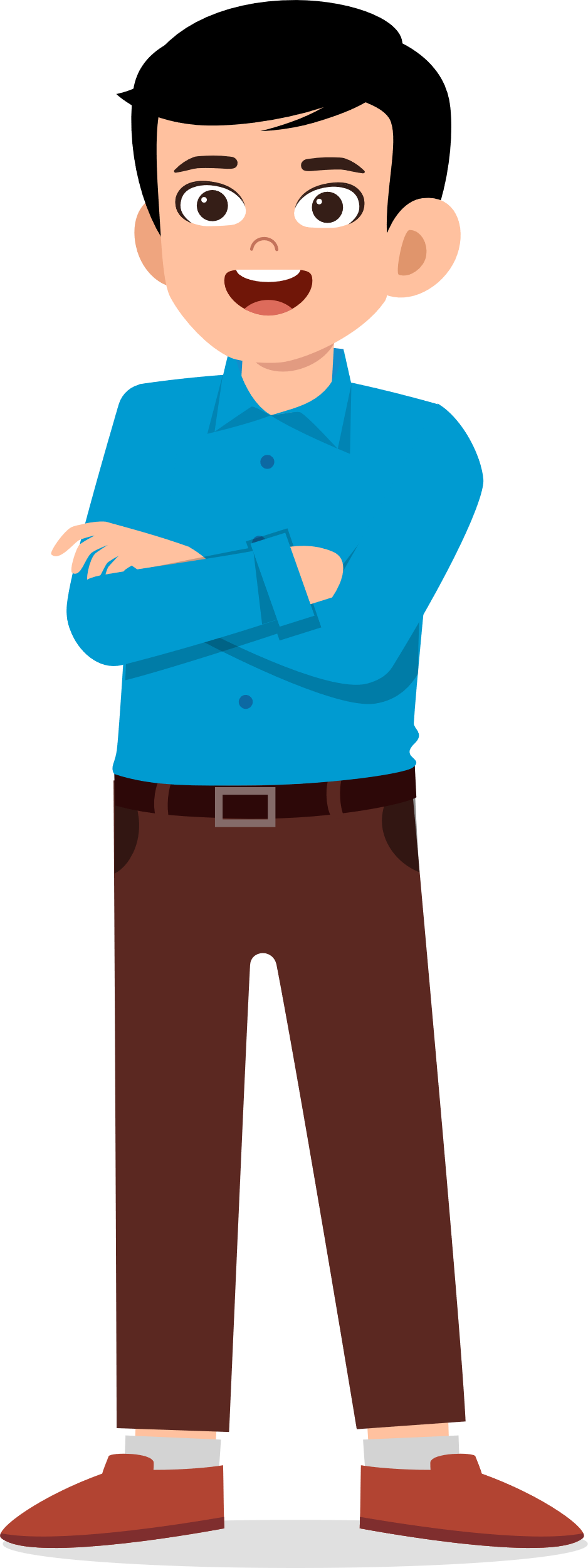 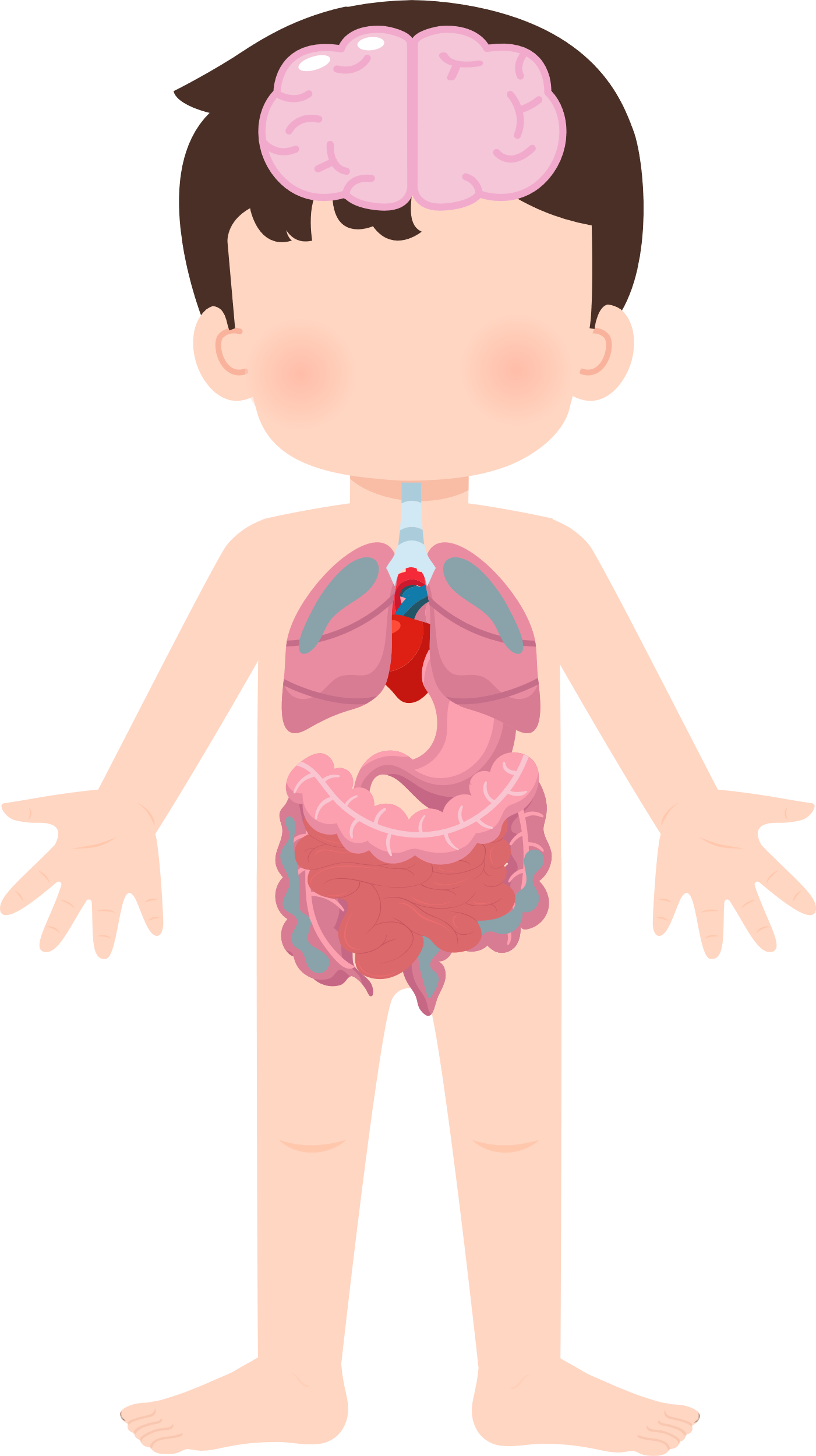 เสริมสร้างระบบต่าง ๆ ภายในร่างกาย
ให้ทำงานได้ตามปกติ
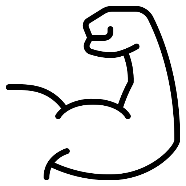 ให้พลังงานแก่ร่างกาย
 ทำให้เจริญเติบโต
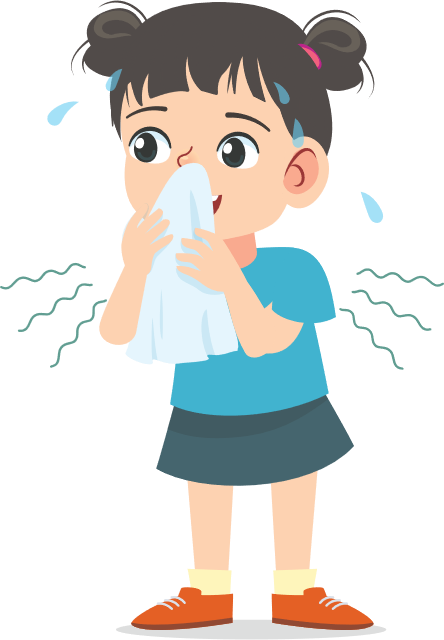 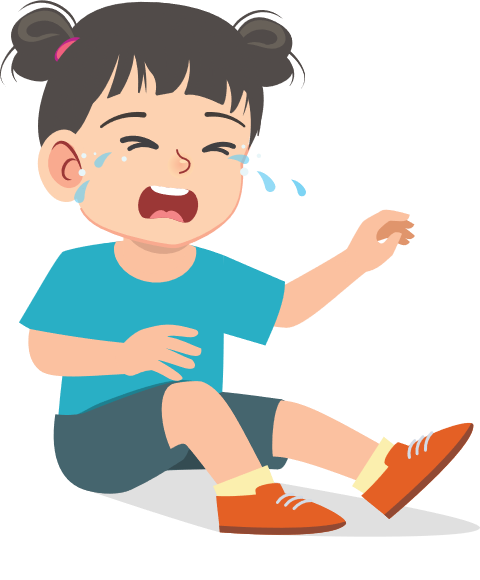 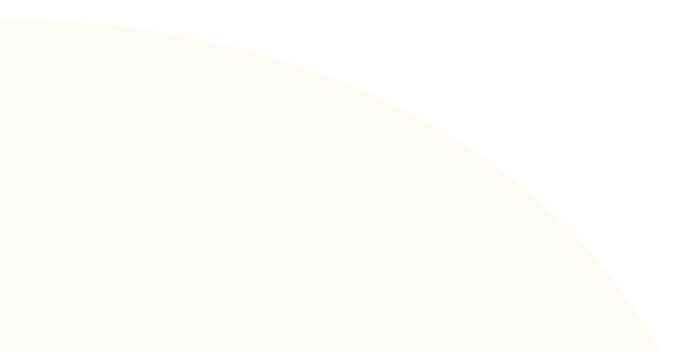 ซ่อมแซมอวัยวะ
ที่สึกหรอของร่างกาย
สร้างภูมิคุ้มกัน
และต้านทานโรค
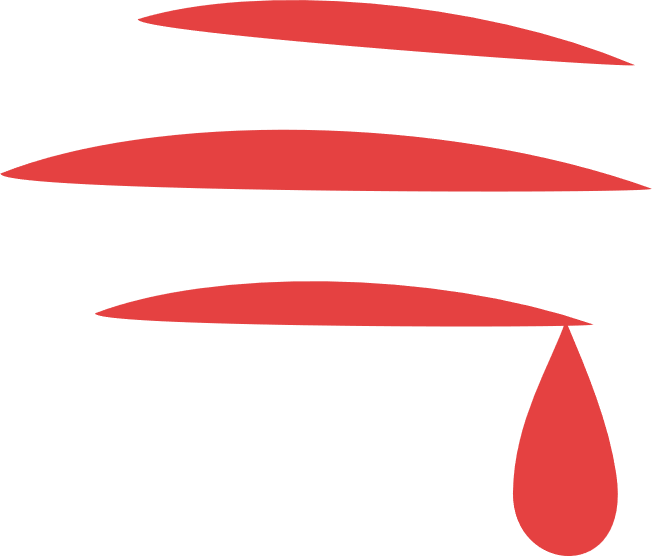 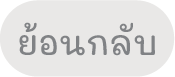 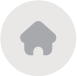 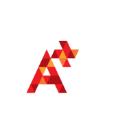 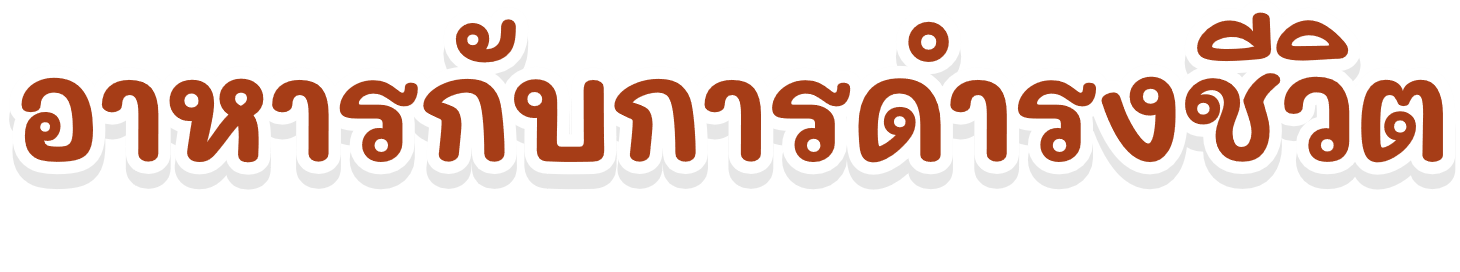 หลักการเลือกบริโภคอาหาร
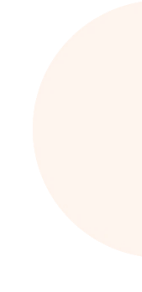 รับประทานอาหารที่สด ใหม่ สะอาด
รับประทานอาหารให้ครบ 5 หมู่ เพื่อให้ได้สารอาหารครบ
รับประทานอาหารที่หลากหลาย ไม่รับประทานอาหารเดิมซ้ำ ๆ
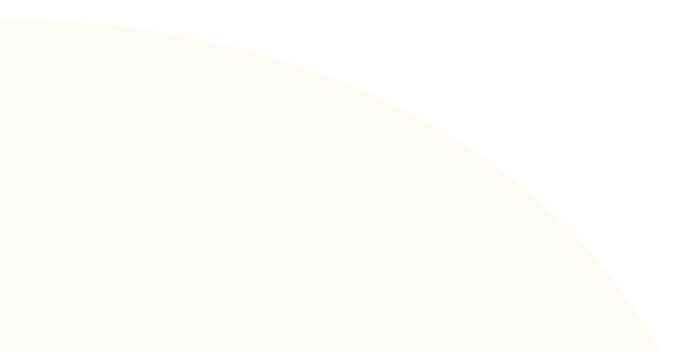 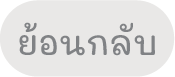 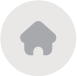 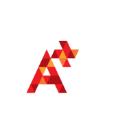 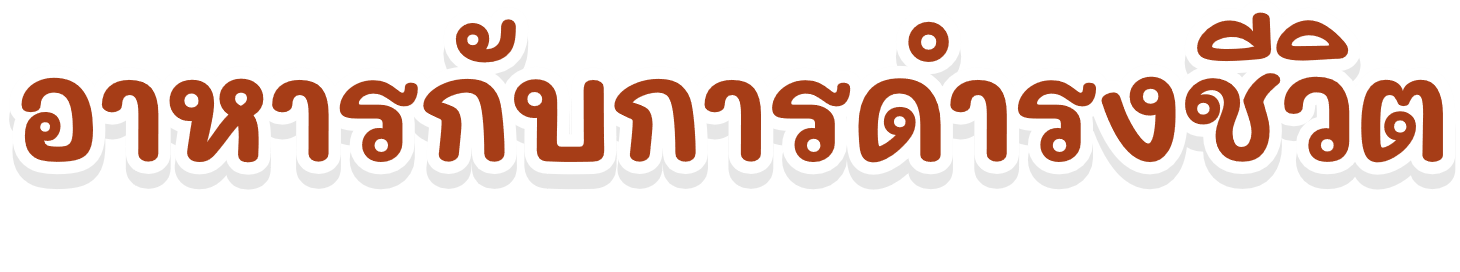 หลักการเลือกบริโภคอาหาร
หลีกเลี่ยงอาหารปรุงแต่ง หมักดอง สำเร็จรูป
จับคู่รูปภาพและประเภทของอาหารให้ถูกต้อง
อาหารปรุงแต่ง
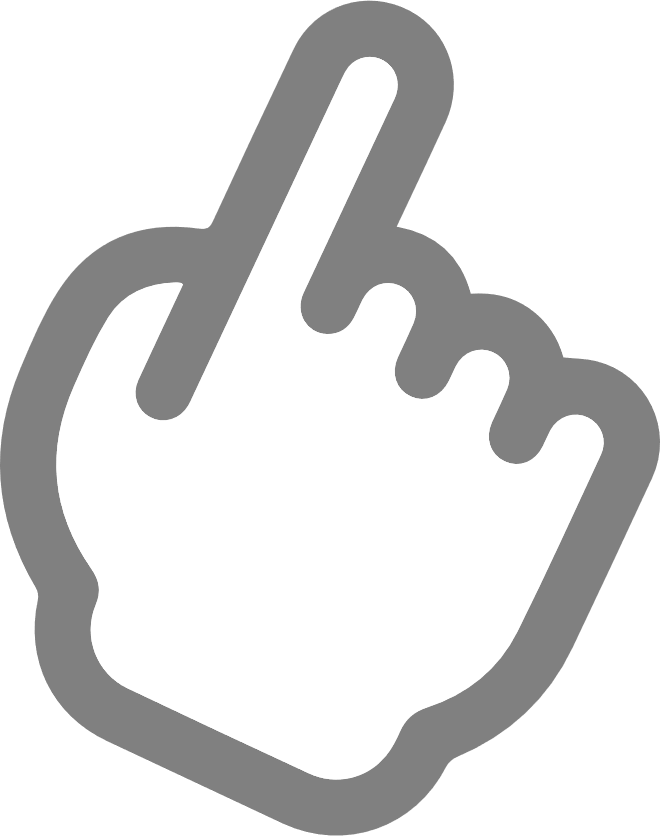 อาหารหมักดอง
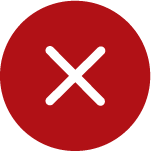 อาหารที่ผ่านขั้นตอนการหุงต้ม หรือการแปรรูป เพื่อให้อาหารนั้นคงอยู่ได้เป็นเวลานานมากขึ้นโดยไม่เน่าเสีย ซึ่งสามารถดื่มหรือรับประทานได้ทันทีโดยจะอุ่นหรือไม่อุ่นก็ได้ เช่น อาหารบรรจุกระป๋อง และบรรจุกล่อง
อาหารสำเร็จรูป
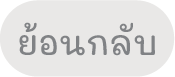 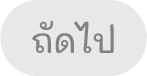 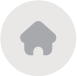 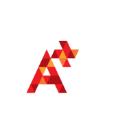 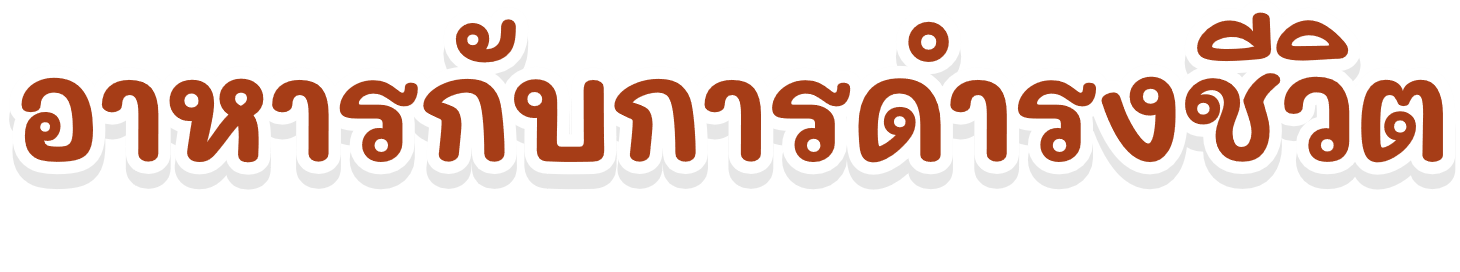 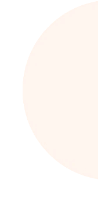 หลักการเลือกบริโภคอาหาร
หลีกเลี่ยงขนมขบเคี้ยว น้ำหวาน น้ำอัดลม และเครื่องดื่มแอลกอฮอล์
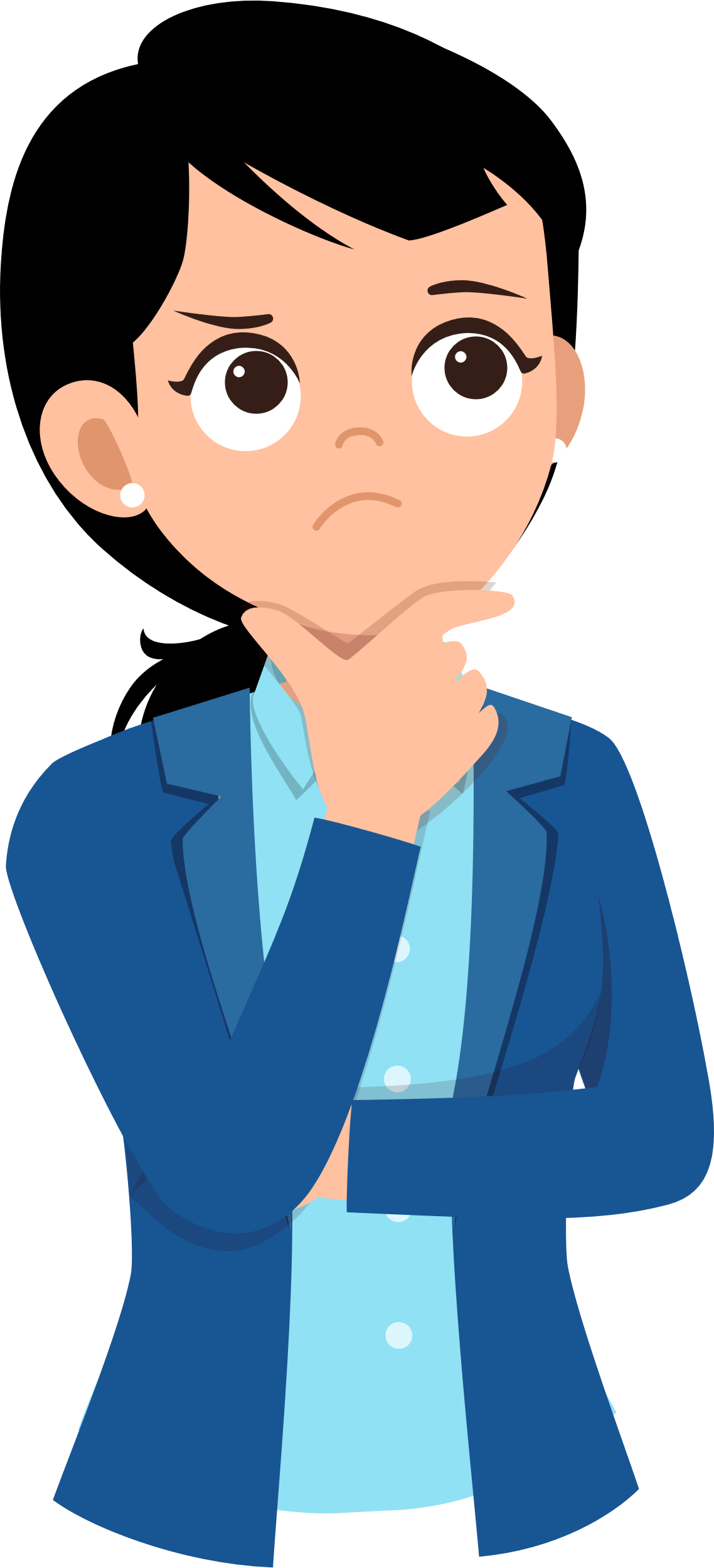 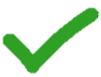 เพราะมีแป้งและน้ำตาลมาก ทำให้อ้วนง่าย
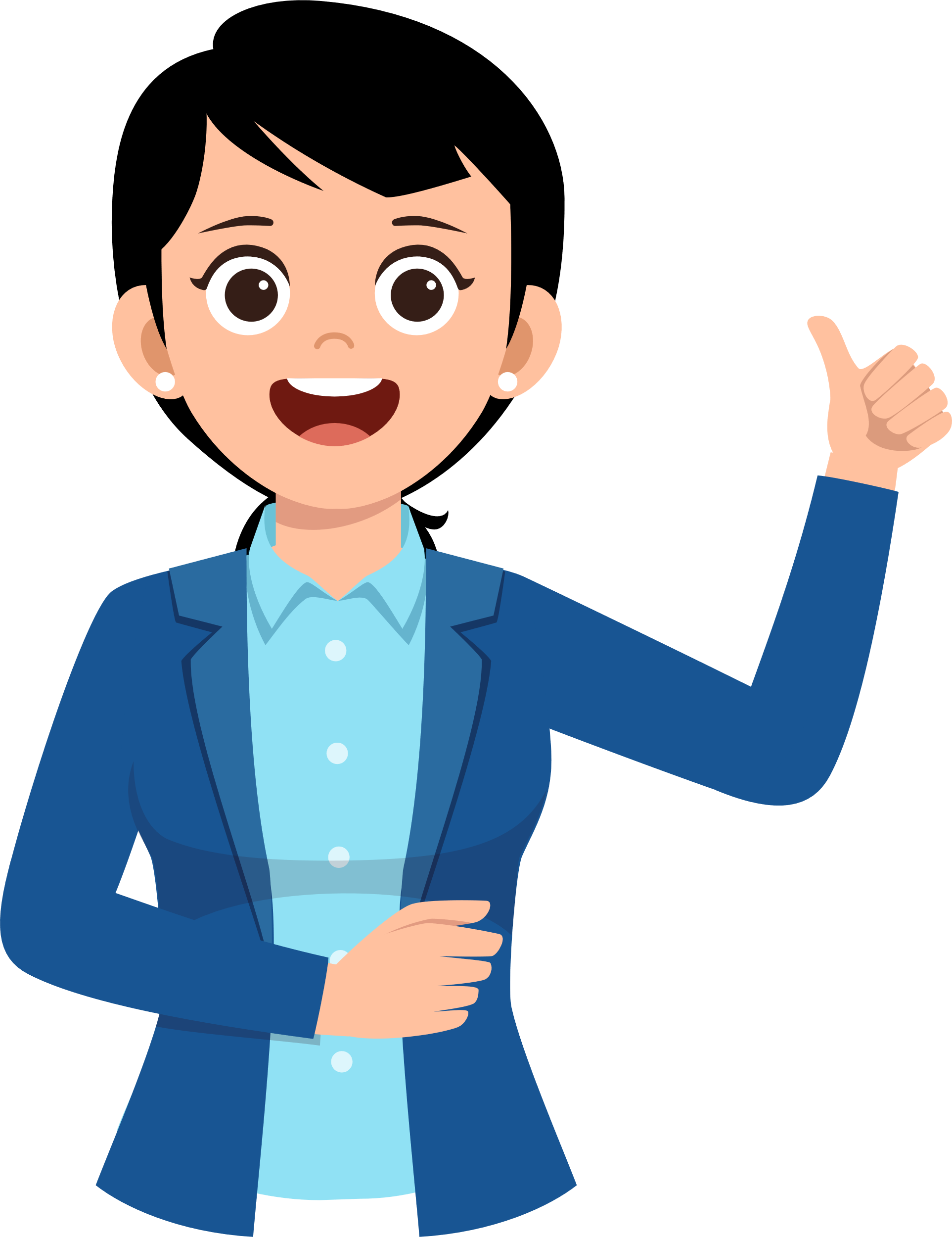 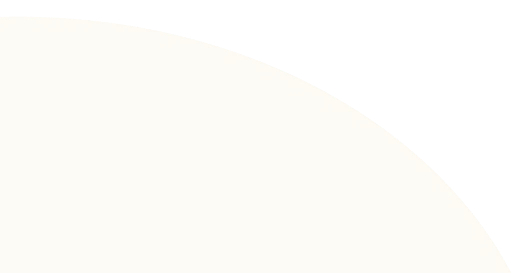 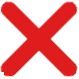 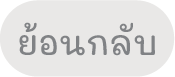 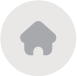 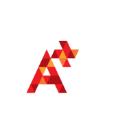 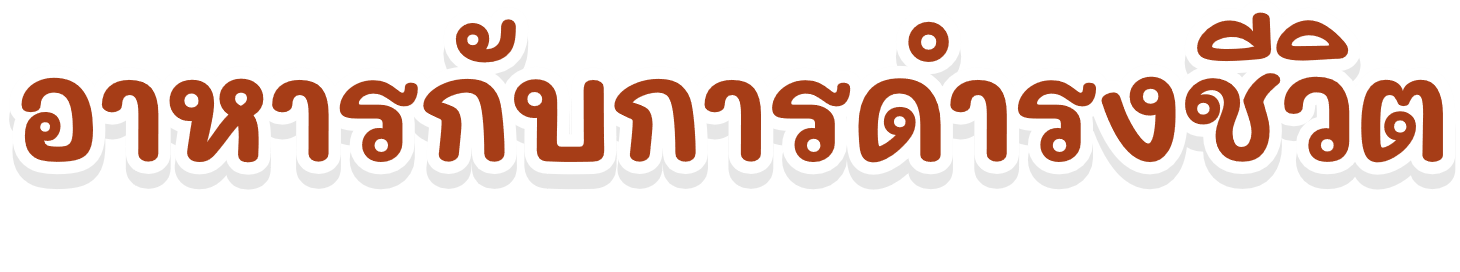 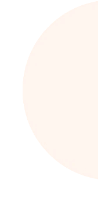 หลักการเลือกบริโภคอาหาร
หลีกเลี่ยงอาหารที่มีรสจัด
เค็มจัด
เปรี้ยวจัด
หวานจัด
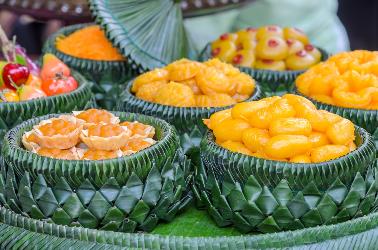 ทำให้ความดันโลหิตสูง เสี่ยงเป็นโรคไต
เสี่ยงเป็นโรคกระเพาะอาหารอักเสบ
เสี่ยงเป็นโรคอ้วน โรคเบาหวาน
เผ็ดจัด
มัน
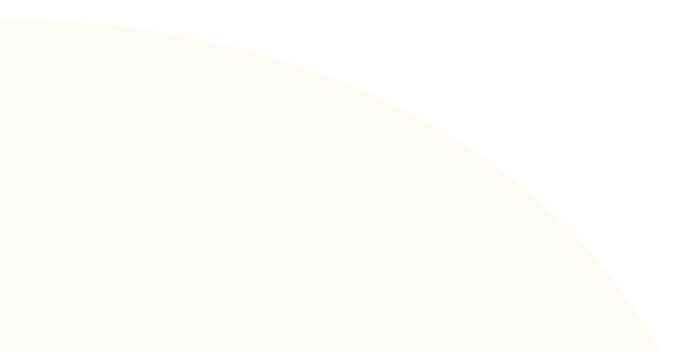 เสี่ยงเป็นโรคอ้วน โรคเบาหวาน
เสี่ยงเป็นโรคกระเพาะอาหารอักเสบ
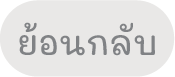 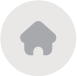 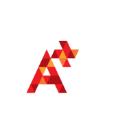 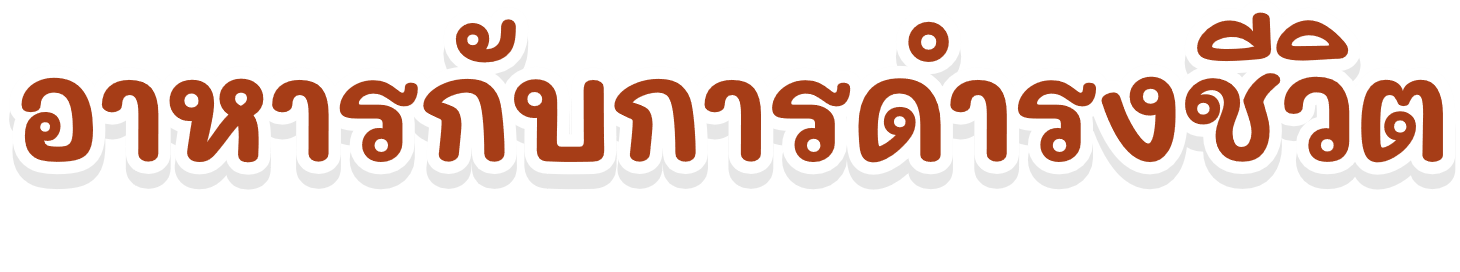 หลักการเลือกบริโภคอาหาร
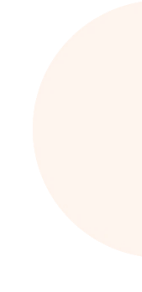 รับประทานโปรตีนที่ได้จากพืชและสัตว์
รับประทานผัก ผลไม้ ธัญพืชทุกมื้ออาหาร
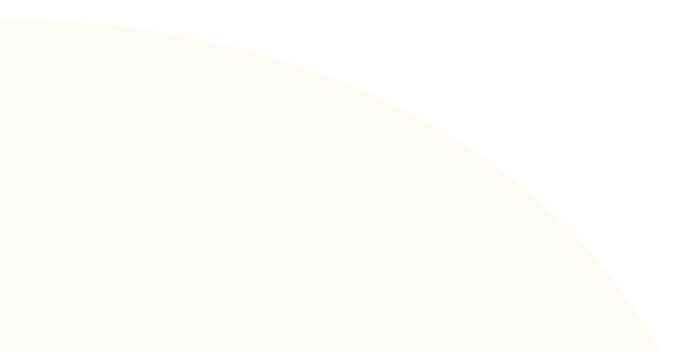 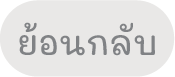 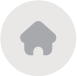 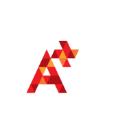 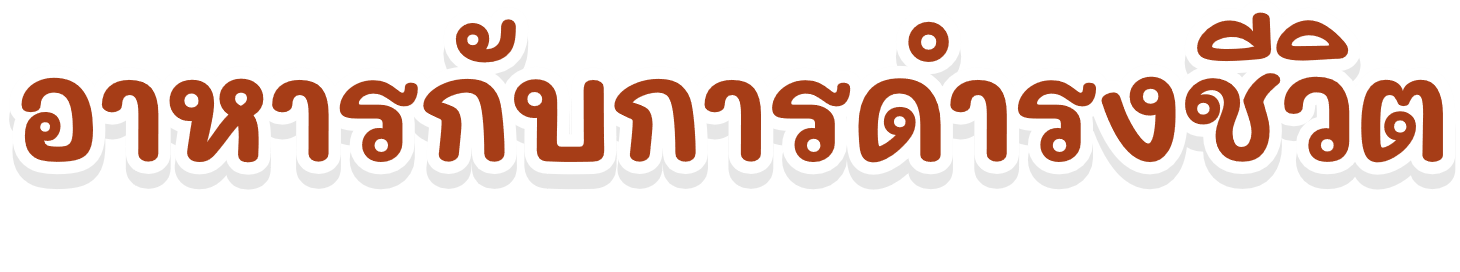 อาหารหลัก 5 หมู่
อาหารหลัก 5 หมู่
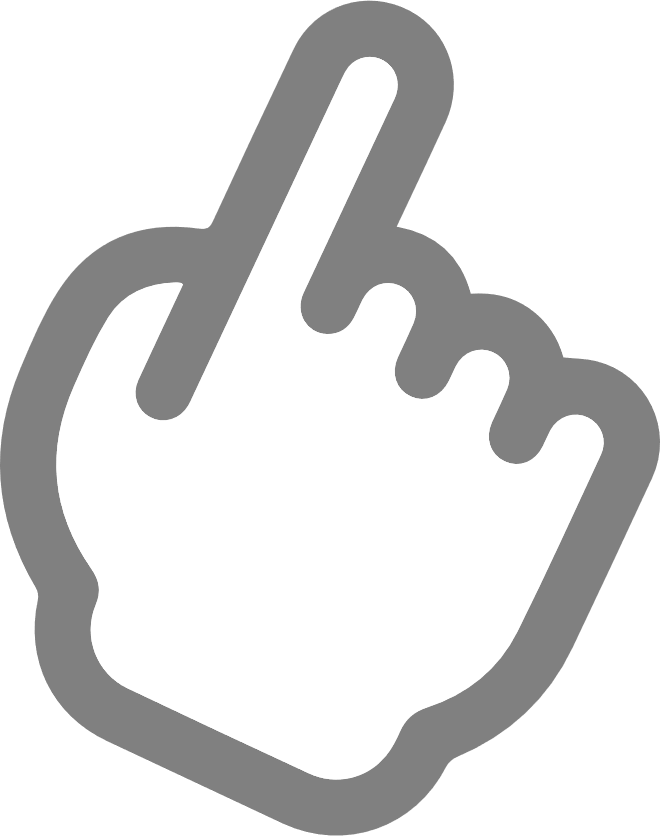 ให้นักเรียนจับกลุ่มอาหารหลัก 5 หมู่ให้ถูกต้อง
หมู่ที่ 1
หมู่ที่ 2
หมู่ที่ 3
หมู่ที่ 4
หมู่ที่ 5
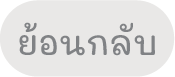 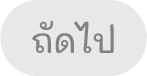 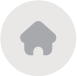 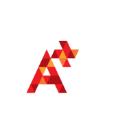 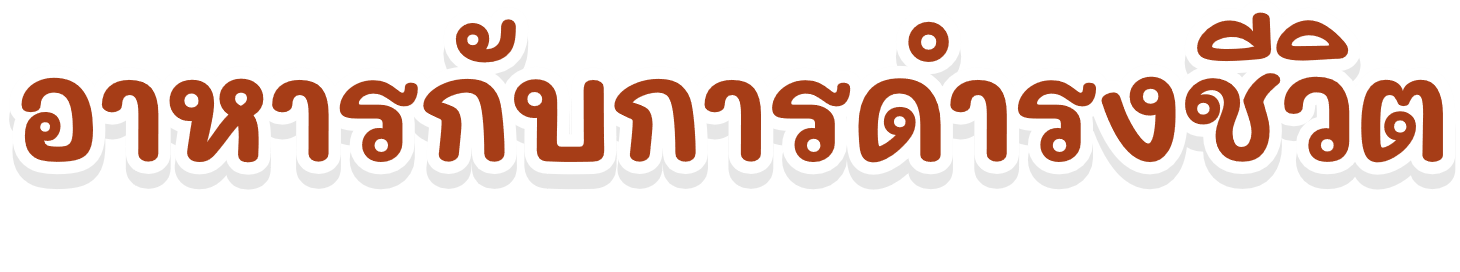 อาหารหลัก 5 หมู่
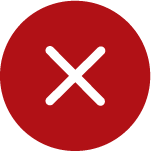 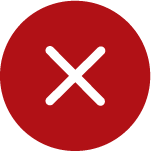 หมู่ที่ 1
หมู่ที่ 2
หมู่ที่ 3
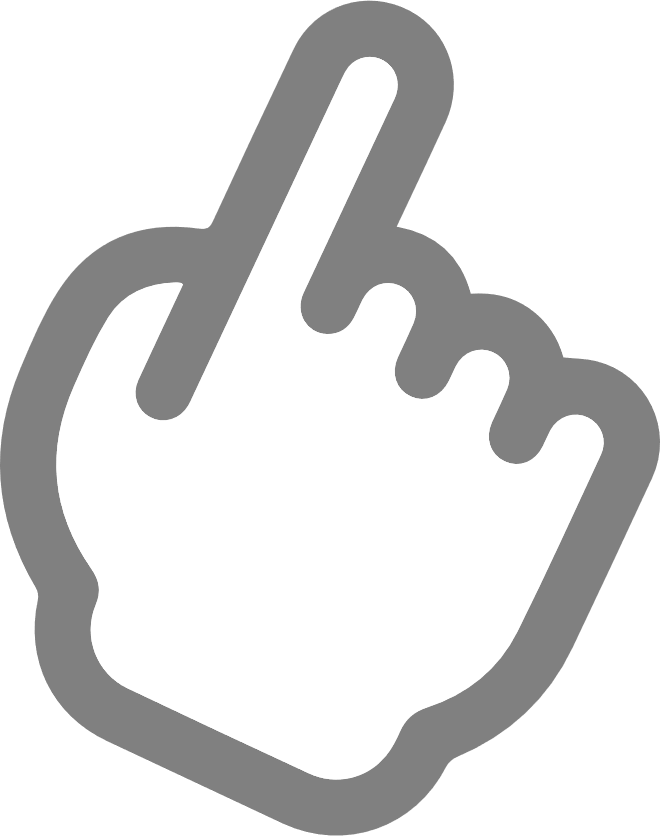 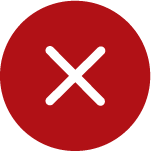 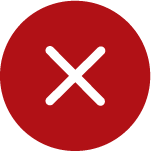 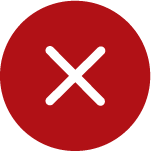 หมู่ที่ 4
หมู่ที่ 5
ข้าว แป้ง น้ำตาล เผือก มัน
ผักต่าง ๆ
ผลไม้ต่าง ๆ
ไขมันจากพืชและสัตว์
เนื้อสัตว์ต่าง ๆ นม ไข่
สารอาหาร : คาร์โบไฮเดรต
ให้พลังงานแลความอบอุ่นแก่ร่างกาย
สารอาหาร : วิตามินและเกลือแร่
ช่วยเสริมสร้างการทำงานของร่างกาย สร้างภูมิต้านทานโรค
สารอาหาร : วิตามินและเกลือแร่
ช่วยเสริมสร้างการทำงานของร่างกาย สร้างภูมิต้านทานโรค
สารอาหาร : ไขมัน
ให้พลังงานและความอบอุ่นแก่ร่างกาย ดูดซึมวิตามินต่าง ๆ
สารอาหาร : โปรตีน
ช่วยให้ร่างกายเจริญเติบโต ซ่อมแซมส่วนที่สึกหรอ
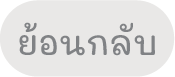 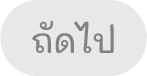 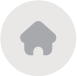 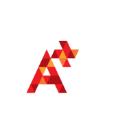 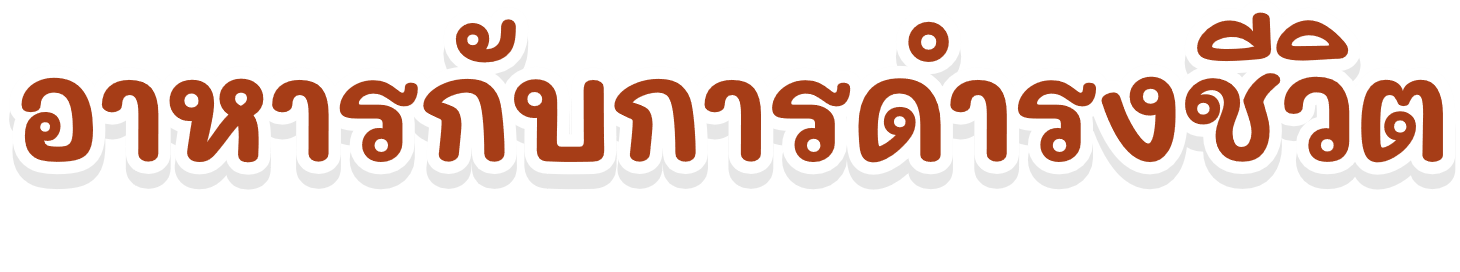 นักเรียนเลือกวัตถุดิบและส่วนผสมที่เหมาะสมกับการทำแกงจืด
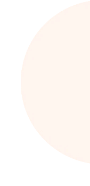 อบเชย
ยอดมะพร้าว
รากผักชี
ซีอิ๊วขาว
ผักชี
พริก
พริกชี้ฟ้า
ต้นหอม
กระชาย
พริกไทย
กระเทียม
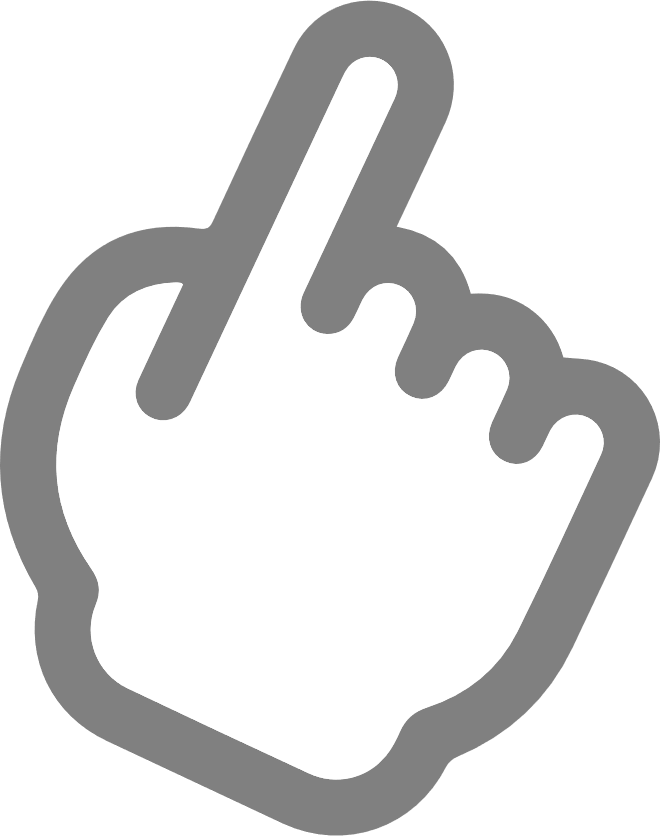 มะเขือเทศ
หมูสับ
โหระพา
เกลือ
แครอท
กะปิ
มะกรูด
หอมแดง
น้ำตาล
ผงปรุงรส
เต้าหู้ไข่
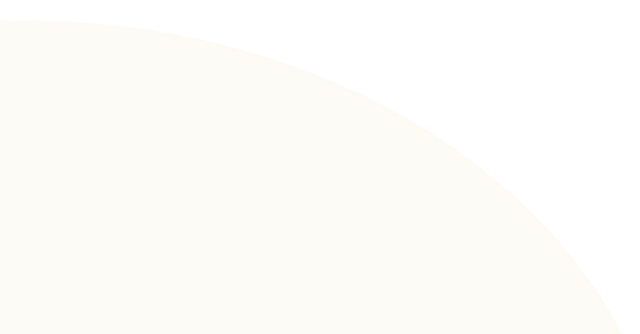 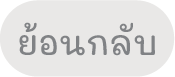 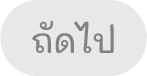 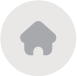 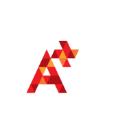 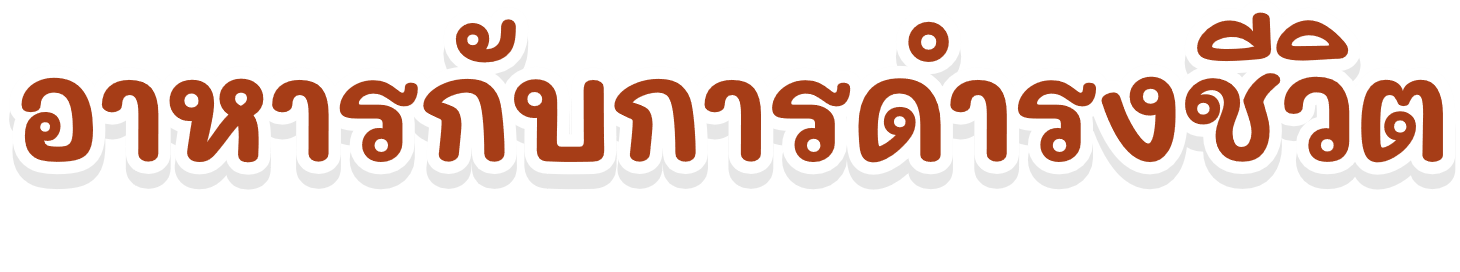 ให้นักเรียนเติมวัตถุดิบและส่วนผสมในแกงจืดให้ถูกต้องตามขั้นตอนต่อไปนี้
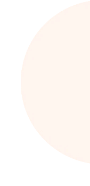 ผักชี
ต้นหอม
พริกไทย
กระเทียม
รากผักชี
ซีอิ๊วขาว
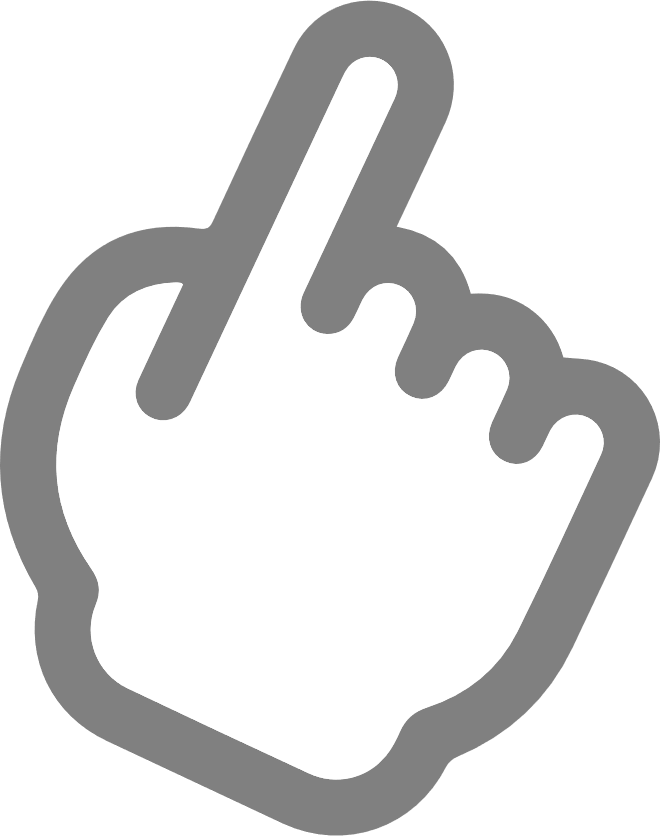 หมูสับ
เกลือ
แครอท
ผงปรุงรส
เต้าหู้ไข่
ตำ               ให้ละเอียด และสับ                แล้วนำไปเจียวให้มีสีเหลืองทอง
ผสม             พริกไทย กระเทียมที่เจียวไว้และเครื่องปรุงรสอย่าง               และ               คลุกเคล้าให้เข้ากันแล้วหมักทิ้งไว้ประมาณ 10-15 นาที
ล้าง                 ให้สะอาดและตำพอหยาบพร้อมกับกระเทียมและพริกไทย
ต้มน้ำ ใส่รากผักชี กระเทียมและพริกไทยที่ตำไว้แล้วรอจนน้ำเดือด
ปั้นหมูสับที่หมักไว้ลงในน้ำซุป ใส่เครื่องปรุงอย่าง           และซีอิ๊วขาวลงไปแล้วช้อนฟองออก
ล้างและหั่น              เตรียมใส่ลงในหม้อพร้อมกับ
ตักใส่ภาชนะ แล้วโรยด้วยกระเทียมเจียวพร้อม              และ
พริกไทย
กระเทียม
ผงปรุงรส
ซีอิ้วขาว
หมูสับ
รากผักชี
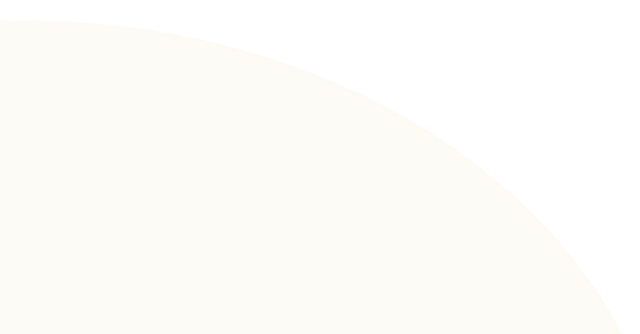 เกลือ
แครอท
เต้าหู้ไข่
ต้นหอม
ผักชี
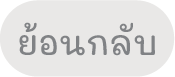 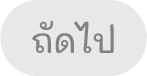 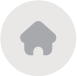 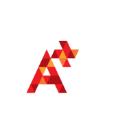 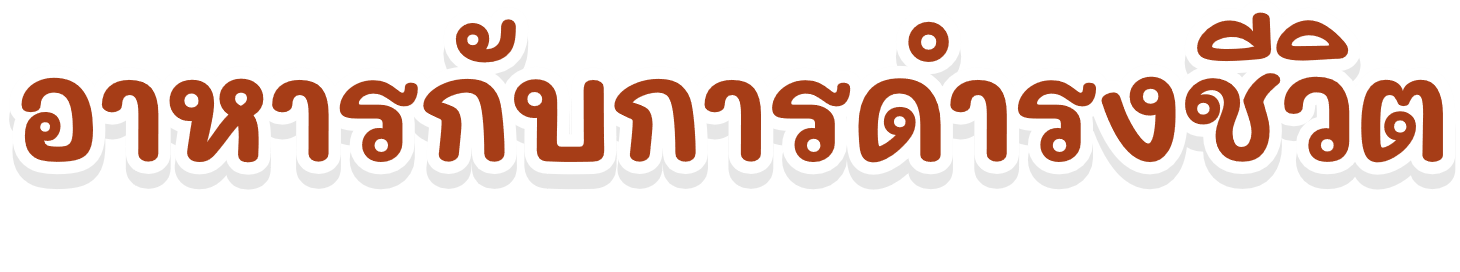 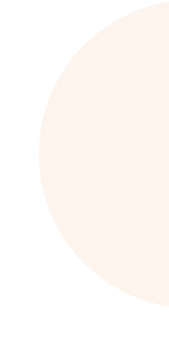 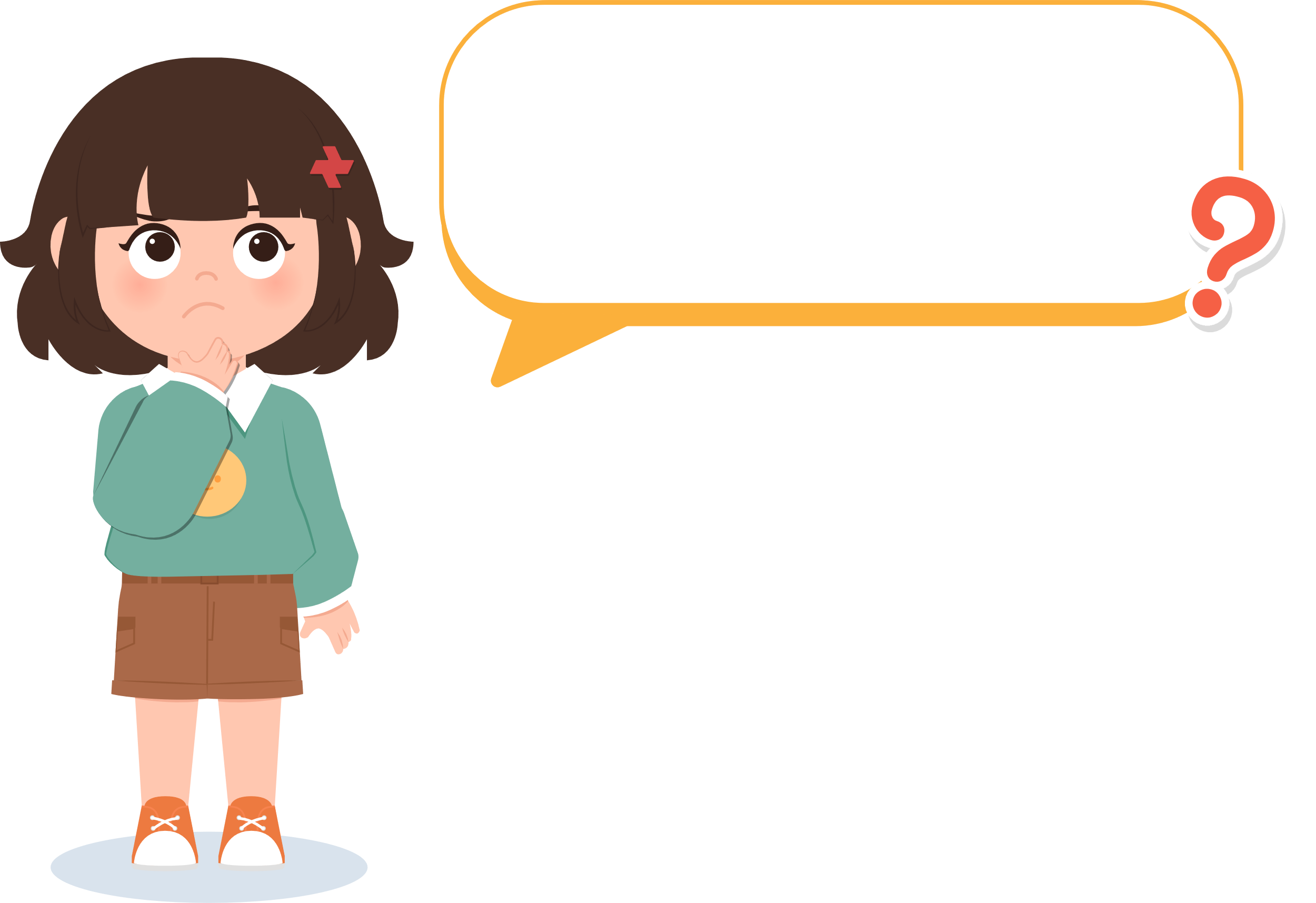 นักเรียนเคยเลือกซื้อวัตถุดิบ
เพื่อประกอบอาหารเองหรือไม่ และมีวิธีเลือกอย่างไร
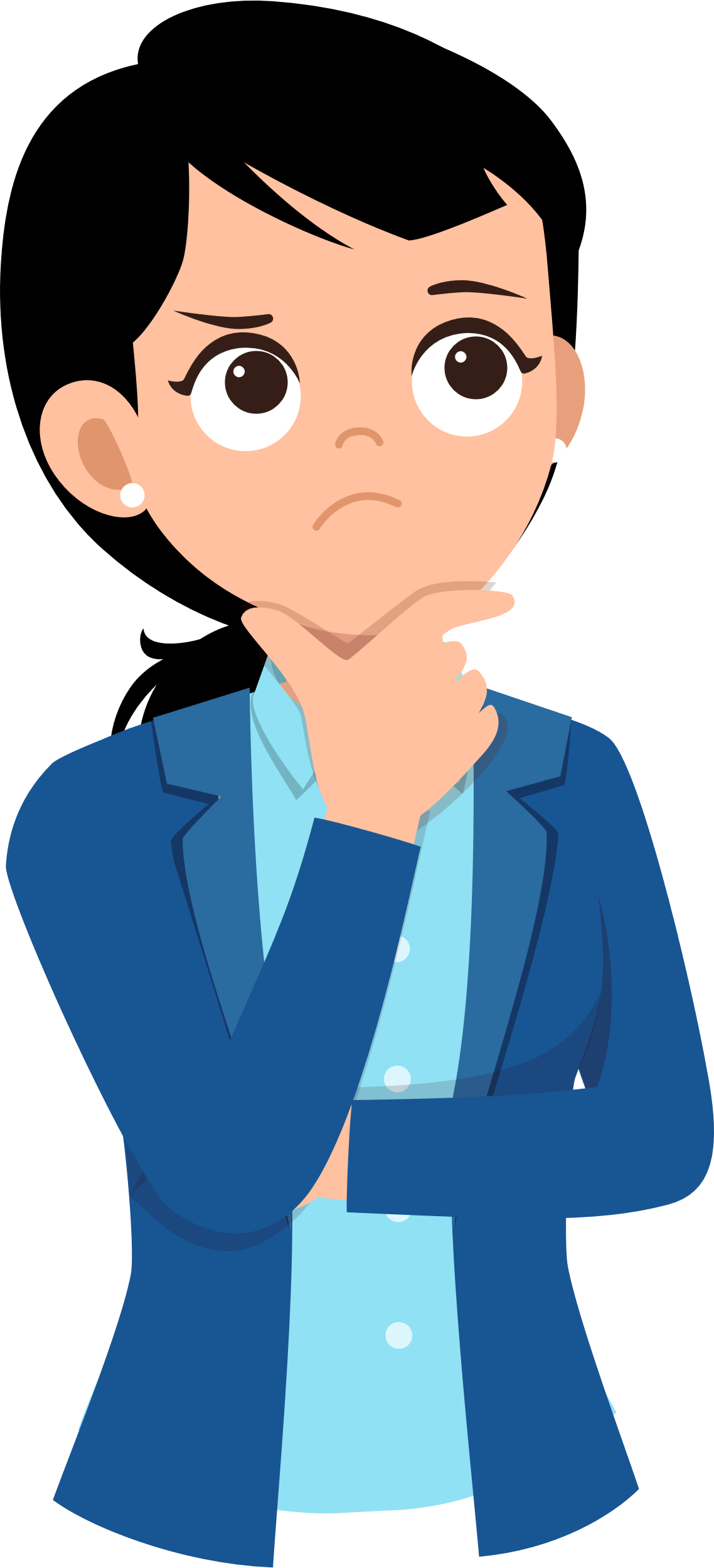 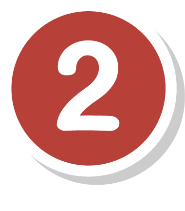 การเลือกซื้ออาหาร
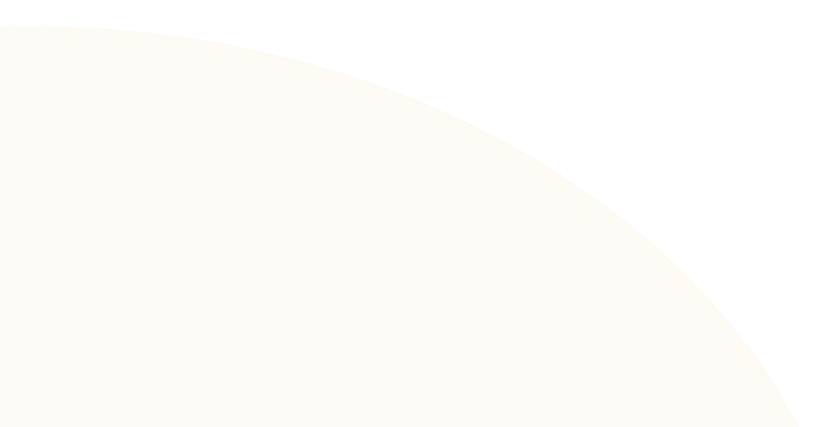 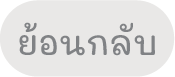 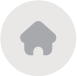 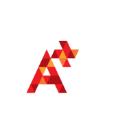 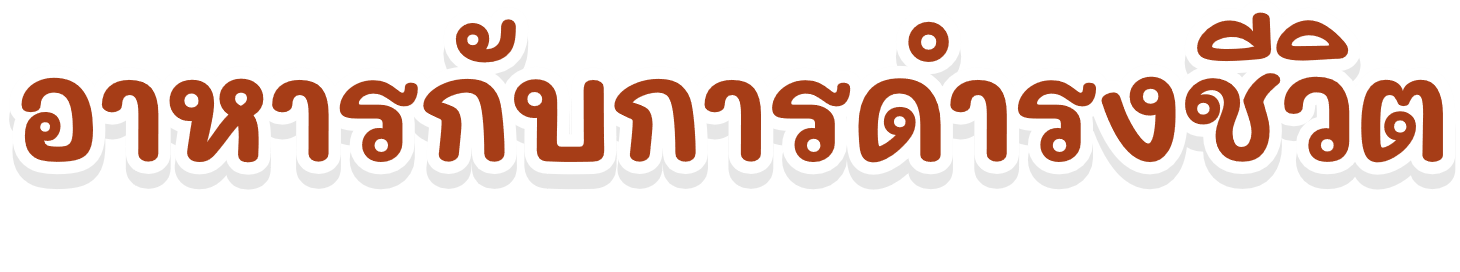 หลักในการเลือกซื้ออาหาร
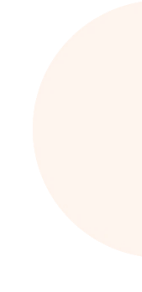 เลือกซื้ออาหารตามคุณค่าทางโภชนาการ ใช้วัตถุดิบสด ใหม่
เลือกซื้ออาหารที่มีในท้องถิ่น เพราะหาซื้อได้ง่ายและมีราคาถูก
เลือกซื้ออาหารตามฤดูกาล เพราะจะทำให้ได้ผักและผลไม้สด
เลือกซื้ออาหารโดยคำนึงถึงความประหยัด
เลือกซื้ออาหารโดยคำนึงถึงความปลอดภัย
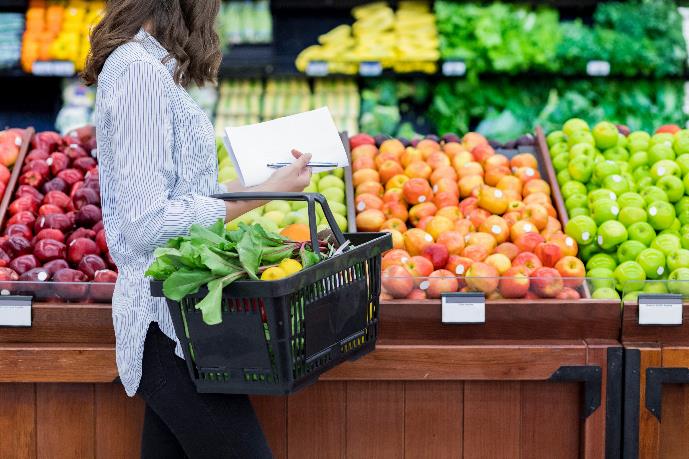 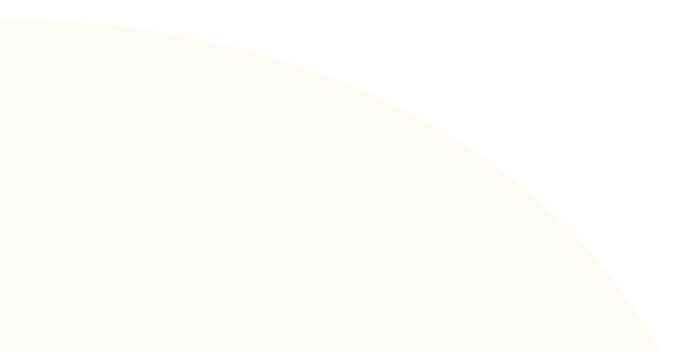 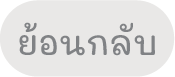 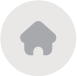 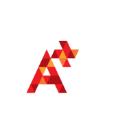 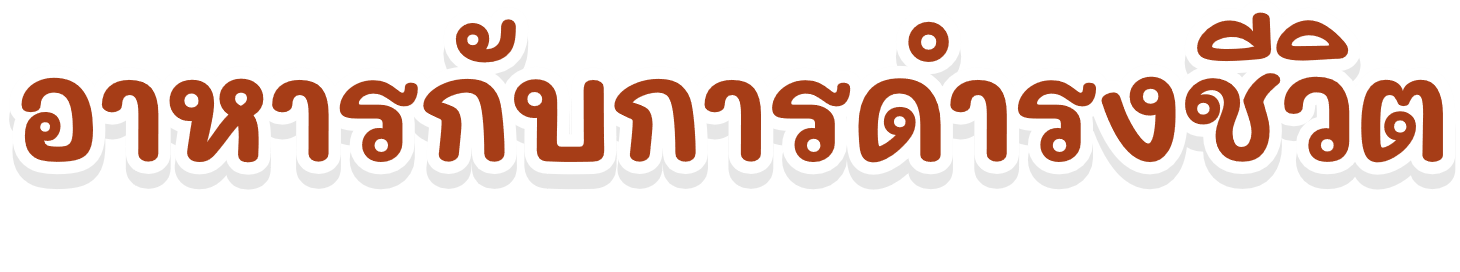 การเลือกซื้ออาหารสด
ผักและผลไม้
ผลตรง มีสีเขียว ผิวขรุขระ 
ผลกลมกลึงเสมอกัน
ผลสีเหลืองทองหรือมีสีเขียวเล็กน้อยที่ก้าน ไม่มีรอยช้ำ
ผิวละเอียด ไม่ตกกระ ไม่ช้ำ 
ไม่เน่าเสีย เนื้อแน่น ไม่นิ่มเกินไป
หัวมีน้ำหนักมาก ใบห่อสมบูรณ์ มีสีเขียวอ่อน ไม่มีรอยช้ำ
ตาใหญ่ เล็กและแหลม เปลือกสีเขียวเหลือง เนื้อฉ่ำตลอดผล
ขั้วมีสีเขียวติดอยู่กับผลแน่น 
กลีบเลี้ยงยาว มีน้ำหนักมาก
 ผิวไม่เหี่ยว
ผิวละเอียด เปลือกบาง ไม่นิ่มเกินไป ขั้วไม่นูน
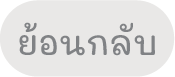 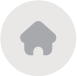 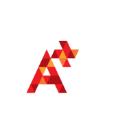 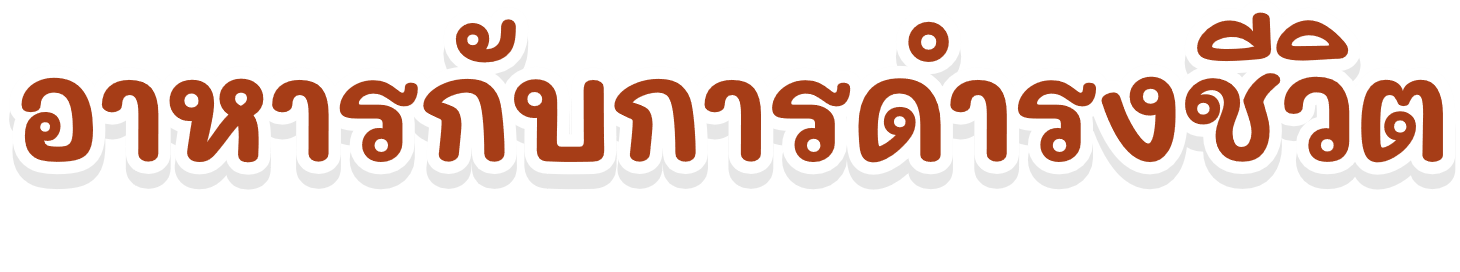 การเลือกซื้ออาหารสด
เนื้อหมู
หอย
เนื้อสัตว์
มีสีชมพูสด ละเอียดแน่น ไม่มีกลิ่นเหม็นเน่า 
เมื่อใช้นิ้วกดไม่มีรอยบุ๋ม
ฝาปิดสนิท ไม่มีกลิ่นเหม็น แกะเปลือกออกจะมีสีแดงสด
ปู
ปูทะเลและปูเนื้อ อกแข็งกดไม่ลง 
ส่วนปูไข่เมื่อดีดกระดองด้านหลัง จะมีเสียงโปร่ง 
ก้ามปูไม่หลุดออกจากตัว
เนื้อวัว
กุ้ง
มีสีแดงสด ไม่ดำคล้ำ 
ไม่มีเม็ดสีขาวใส เมื่อใช้นิ้วกดไม่มีรอยบุ๋ม
หัวติดกับตัวแน่น 
เปลือกใส ตัวกุ้งแข็ง ไม่นิ่ม
ไข่
เปลือกไข่สะอาด ไม่มีรอยแตกร้าว เมื่อส่องกับไฟ ภายในไข่จะไม่มีจุดสีดำหรือฟองอากาศ
เป็ดไก่
ปลา
เหงือกมีสีแดงสด 
ท้องไม่แตก เกล็ดแน่น 
ไม่หลุดออกจากตัว ตาใส
เนื้อแน่น ไม่มีกลิ่นเหม็น ไม่มีสีคล้ำ
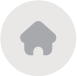 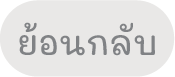 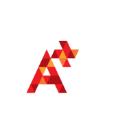 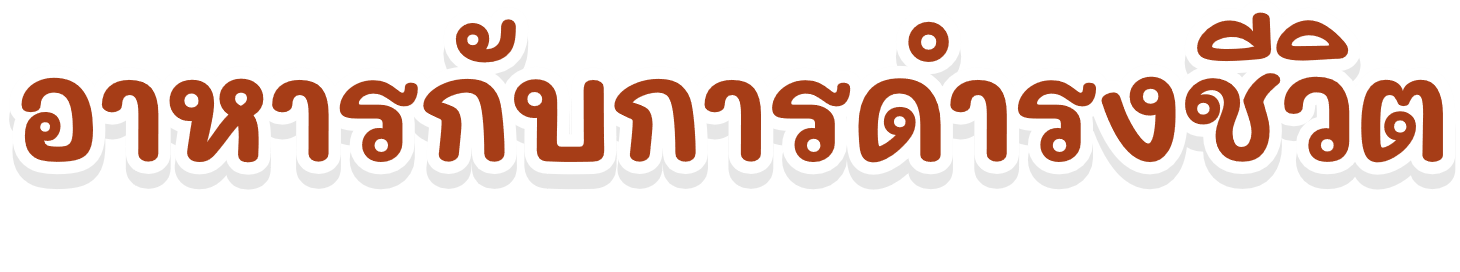 การเลือกซื้ออาหารแห้งและอาหารกระป๋อง
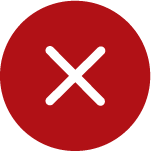 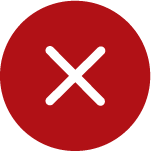 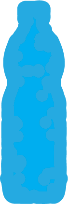 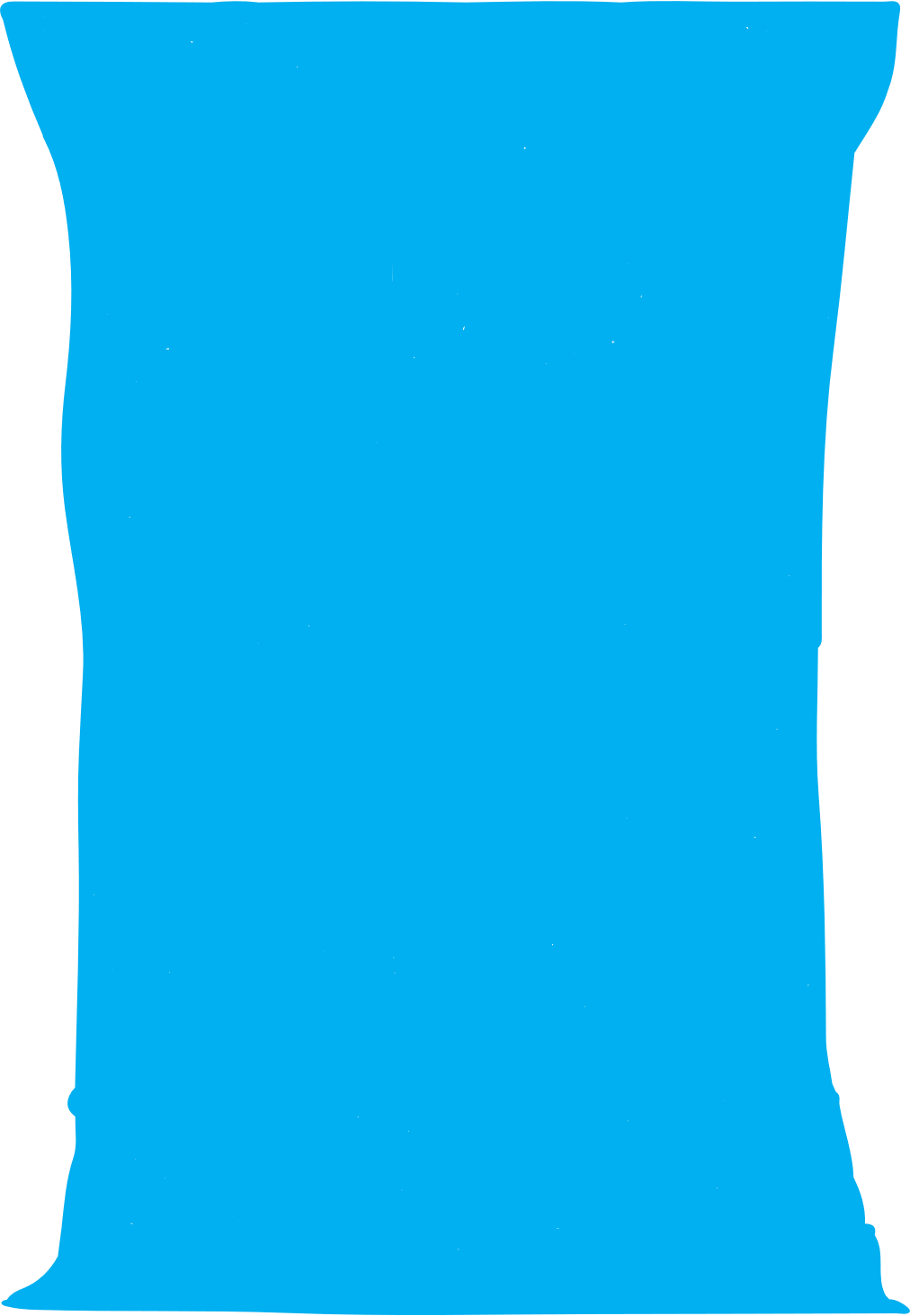 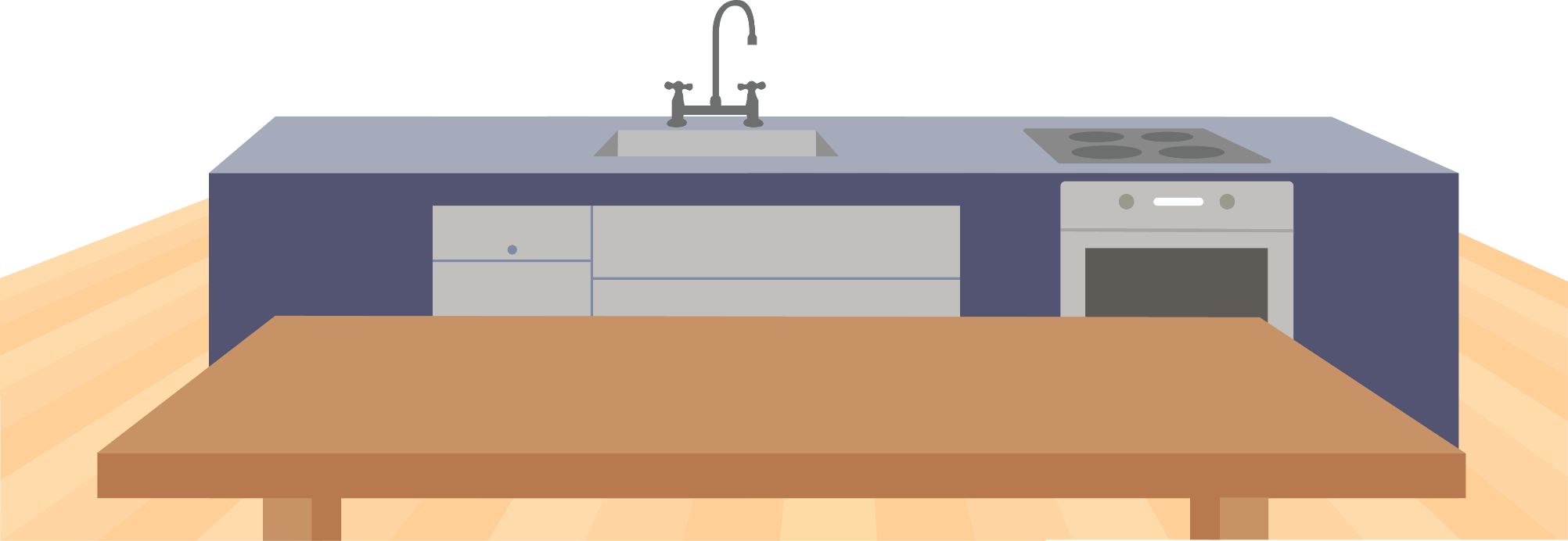 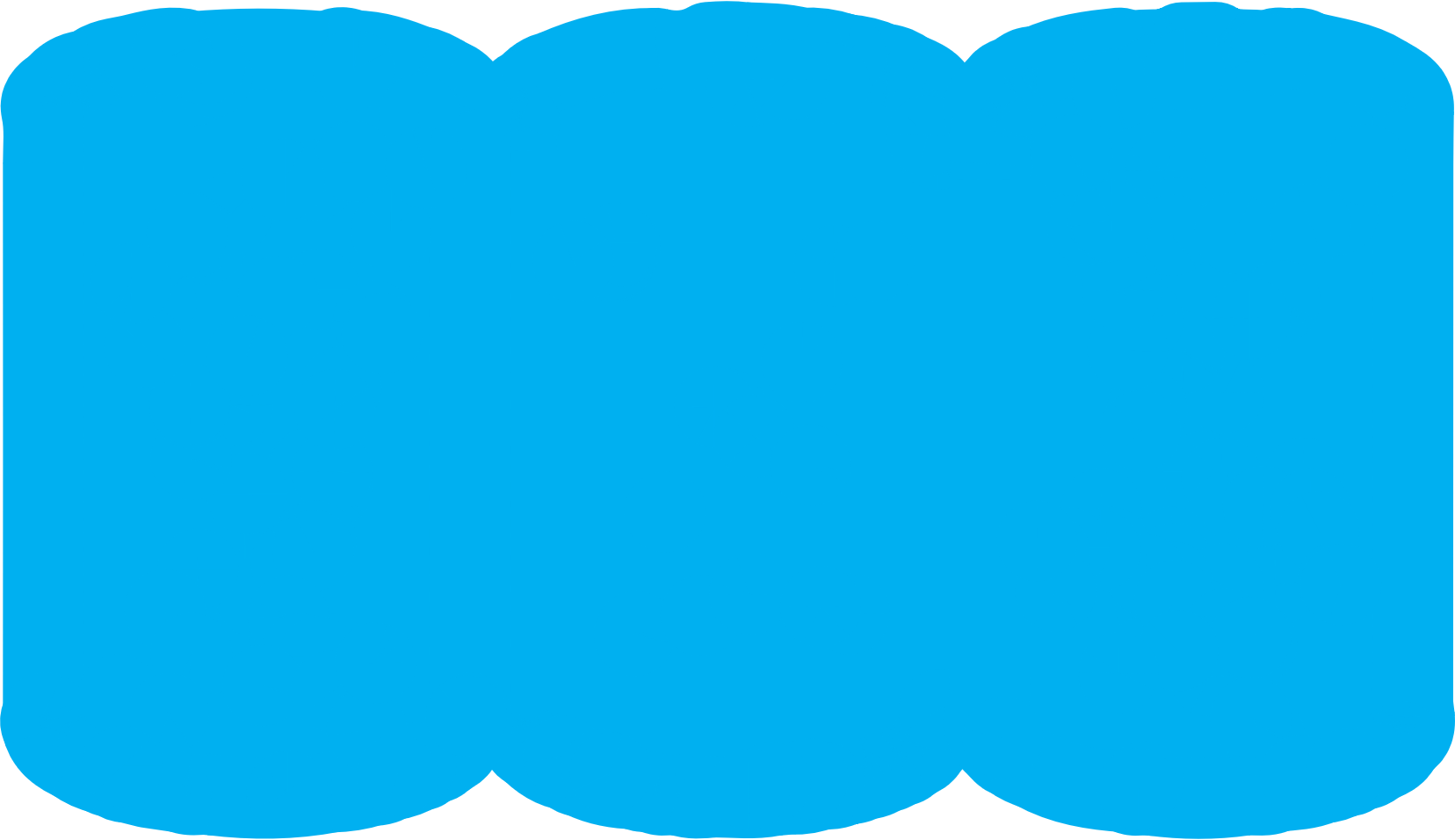 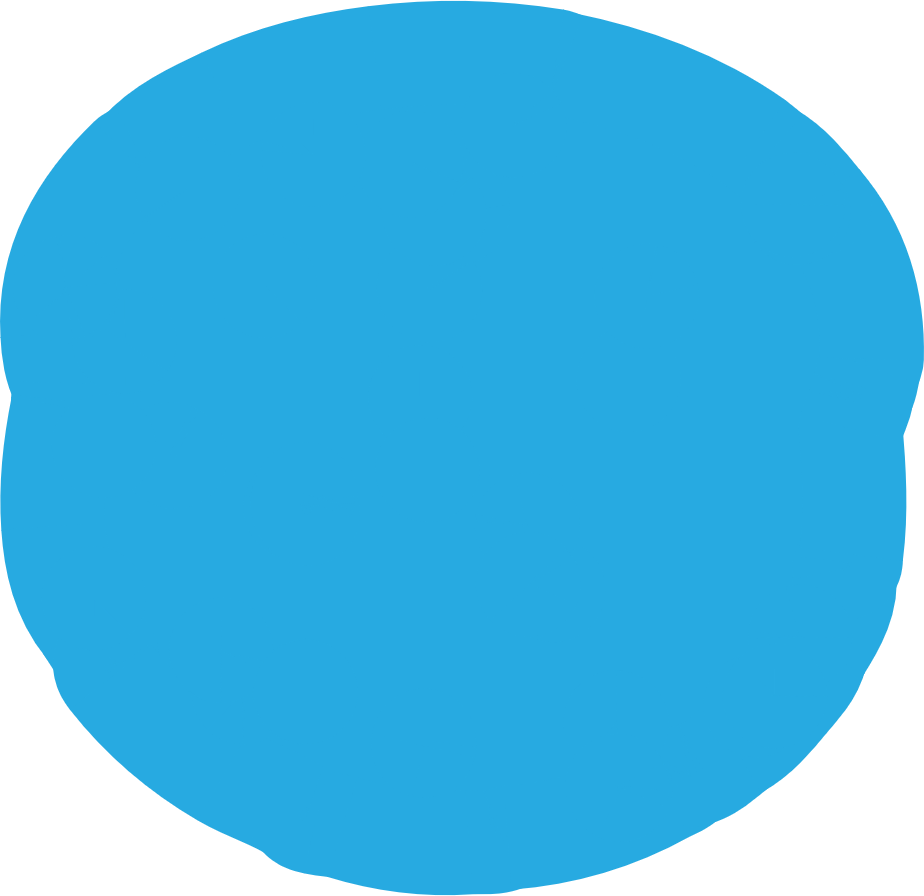 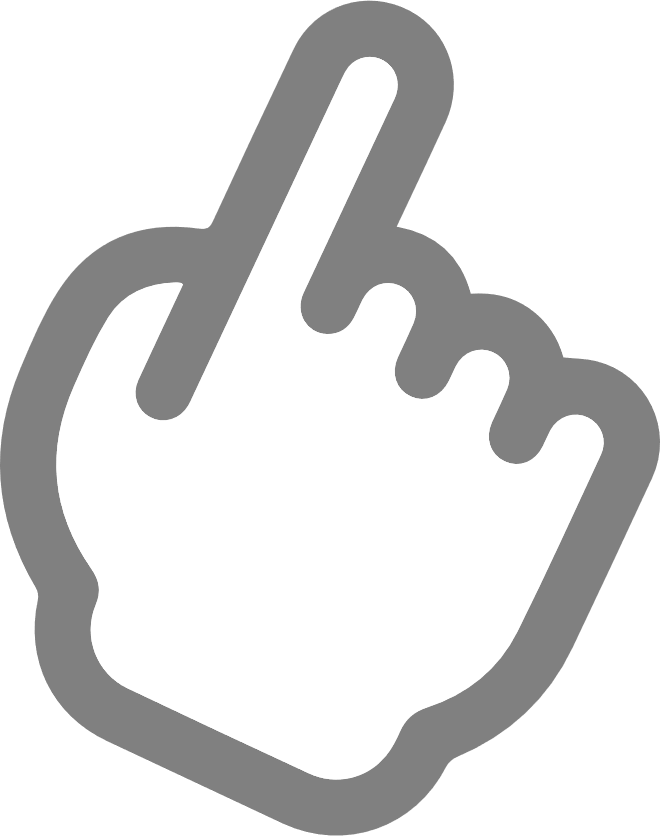 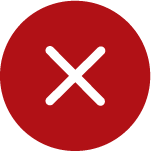 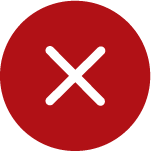 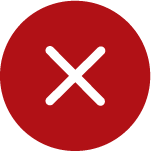 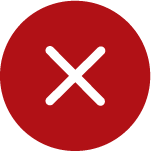 ข้าวสาร
อาหารกระป๋อง
น้ำมัน
น้ำตาลทราย
กะปิ
กระเทียม
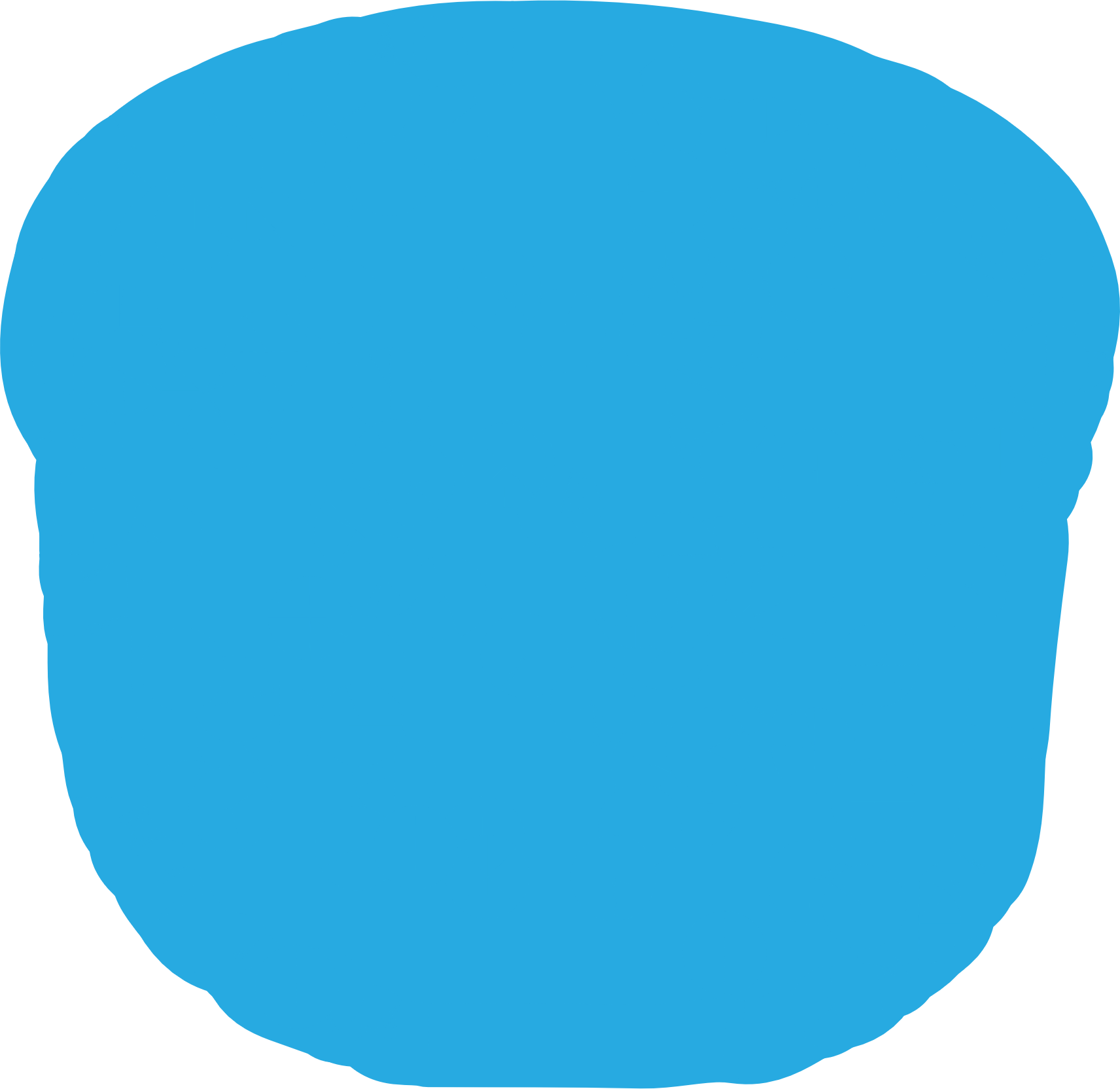 เลือกที่เปลือกแห้งสนิท กลีบและหัวแน่น            ไม่ฝ่อ ไม่มีเชื้อราขึ้นที่เปลือก นำไปผึ่งแดดบ่อย ๆ ใส่กระจาดห่อหรือใส่กล่องเก็บไว้ในที่แห้ง
เลือกที่ไม่มีตัวมอด ผิวเรียบ แห้งแข็ง ไม่มีรอยแตกหัก เก็บในที่แห้ง เรียบไม่อับชื้น ใส่ในภาชนะที่ปิดมิดชิด
กระป๋องไม่บุบไม่บวมหรือเป็นสนิม
วางไว้ในที่แห้ง ไม่อับชื้น เพราะจะทำให้กระป๋องเป็นสนิมได้
เลือกที่ใสสะอาด ก้นขวดไม่มีตะกอน
มีฝาปิดมิดชิด วางไว้ในที่ไม่อับชื้น ไม่ให้โดนความร้อนและแดด
เลือกที่เม็ดน้ำตาลทรายแห้ง ร่วน 
ไม่เกาะเป็นก้อน เก็บใส่ภาชนะที่ปิดมิดชิด และควรเก็บในที่แห้ง
เนื้อละเอียดนุ่ม มีกลิ่นหอม ไม่แฉะหรือกระด้างในมีฝาปิดมิดชิด นำไปผึ่งแดดทุก 2 สัปดาห์ เก็บในตู้เย็นหรือในที่ไม่อับชื้น
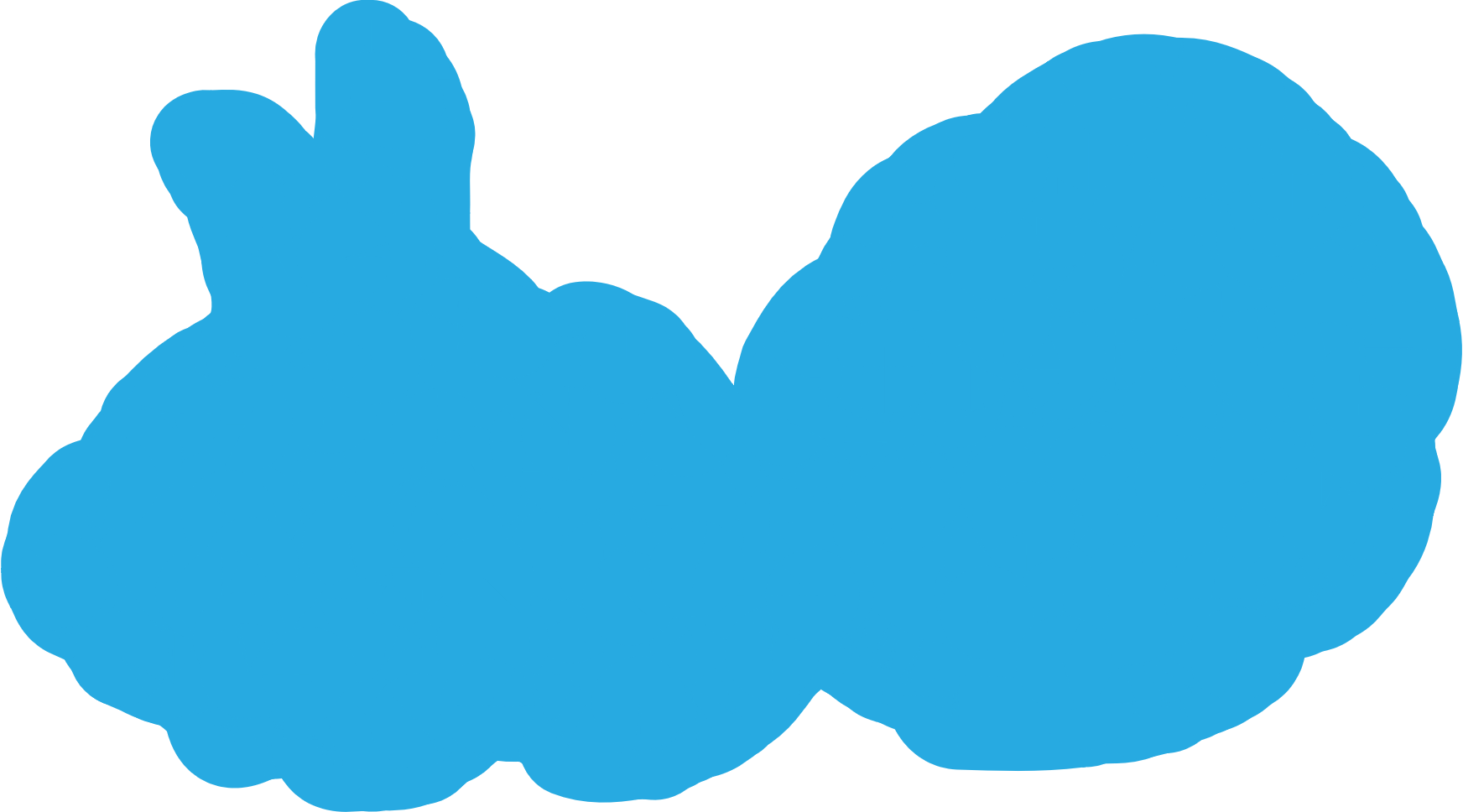 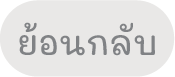 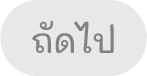 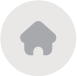 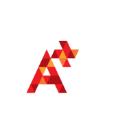 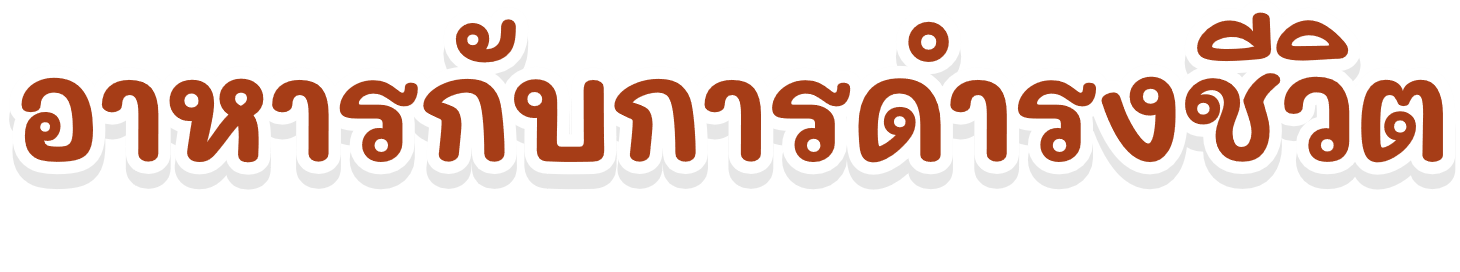 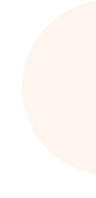 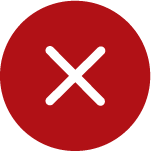 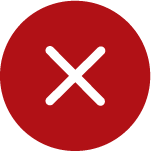 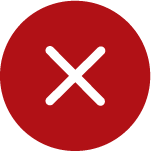 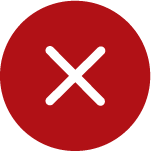 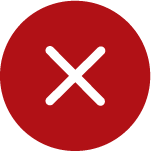 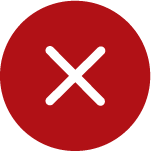 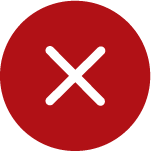 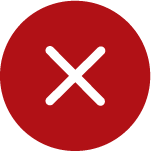 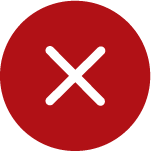 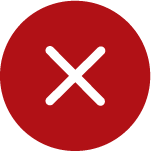 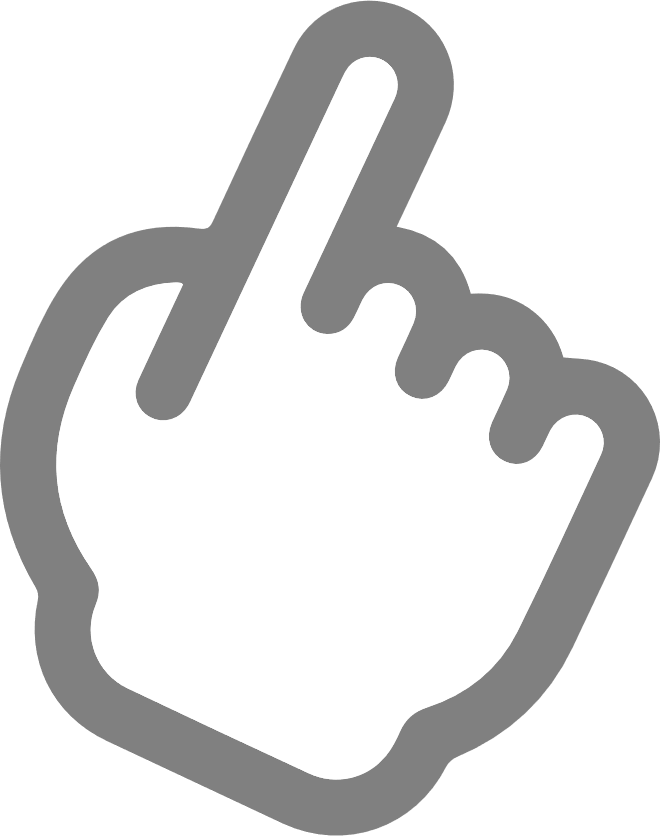 กระเทียม
ปลา
ไข่
กระป๋อง
เนื้อหมู
น้ำมัน
กะหล่ำปลี
ข้าวสาร
กุ้ง
ส้ม
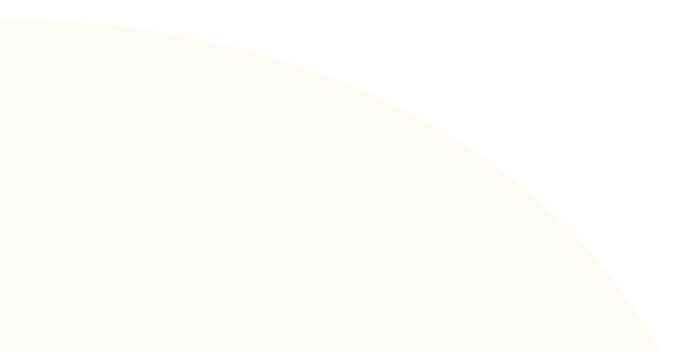 เลือกที่เปลือกแห้งสนิท กลีบและหัวแน่น ไม่ฝ่อ ไม่มีเชื้อราขึ้นที่เปลือกนำไปผึ่งแดดบ่อย ๆ ใส่กระจาดห่อหรือใส่กล่องเก็บไว้ในที่แห้ง
เปลือกไข่สะอาด ไม่มีรอยแตกร้าว เมื่อส่องกับไฟ 
ภายในไข่จะไม่มีจุดสีดำหรือฟองอากาศ
เลือกที่ใสสะอาด ก้นขวดไม่มีตะกอน มีฝาปิดมิดชิด   วางไว้ในที่ไม่อับชื้น ไม่ให้โดนความร้อนและแดด
เหงือกมีสีแดงสด ท้องไม่แตก เกล็ดแน่น ไม่หลุดออก
จากตัว ตาใส
กระป๋องไม่บุบไม่บวมหรือเป็นสนิมวางไว้ในที่แห้ง ไม่อับชื้น 
เพราะจะทำให้กระป๋องเป็นสนิมได้
มีสีชมพูสด ละเอียดแน่น ไม่มีกลิ่นเหม็นเน่า เมื่อใช้นิ้วกดไม่มีรอยบุ๋ม
เลือกที่ไม่มีตัวมอด ผิวเรียบ แห้งแข็ง ไม่มีรอยแตกหัก
เก็บในที่แห้งไม่อับชื้น ใส่ในภาชนะที่ปิดมิดชิด
หัวมีน้ำหนักมาก ใบห่อสมบูรณ์ มีสีเขียวอ่อน ไม่มีรอยช้ำ
หัวติดกับตัวแน่น เปลือกใส ตัวกุ้งแข็ง ไม่นิ่ม
ผิวละเอียด เปลือกบาง ไม่นิ่มเกินไป ขั้วไม่นูน
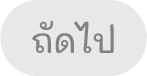 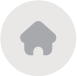 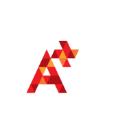 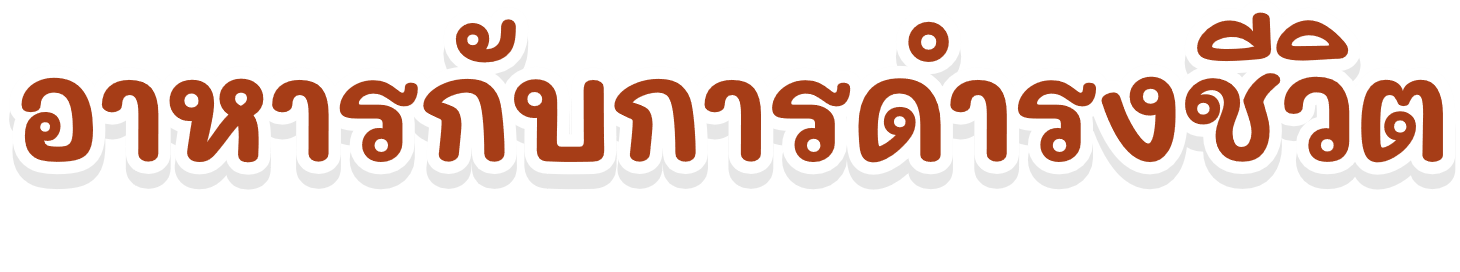 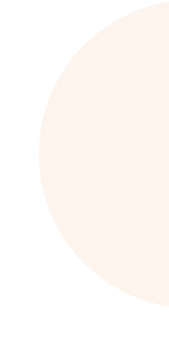 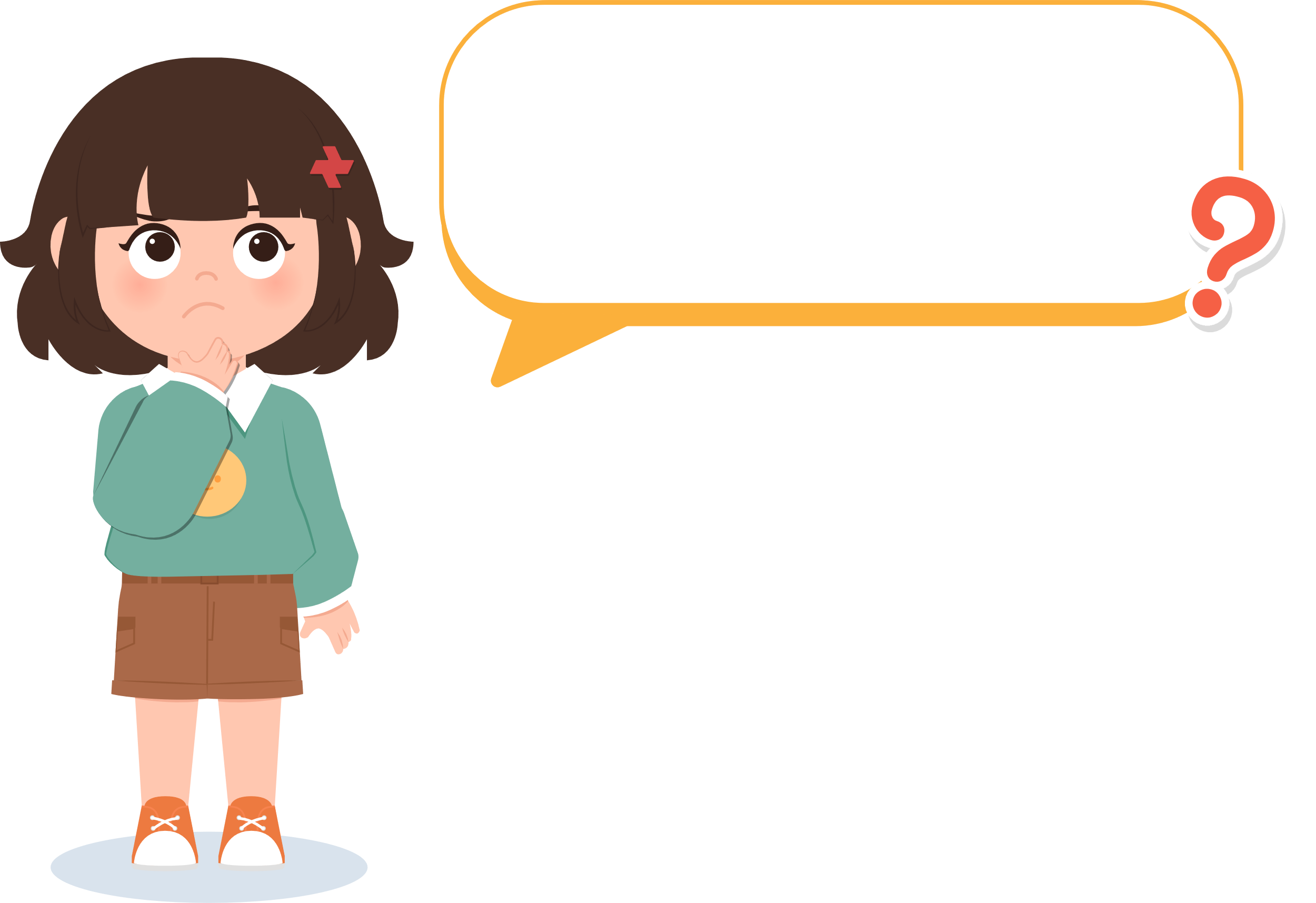 นักเรียนรู้จักอุปกรณ์ครัวอะไรบ้าง ลองยกตัวอย่างซิ
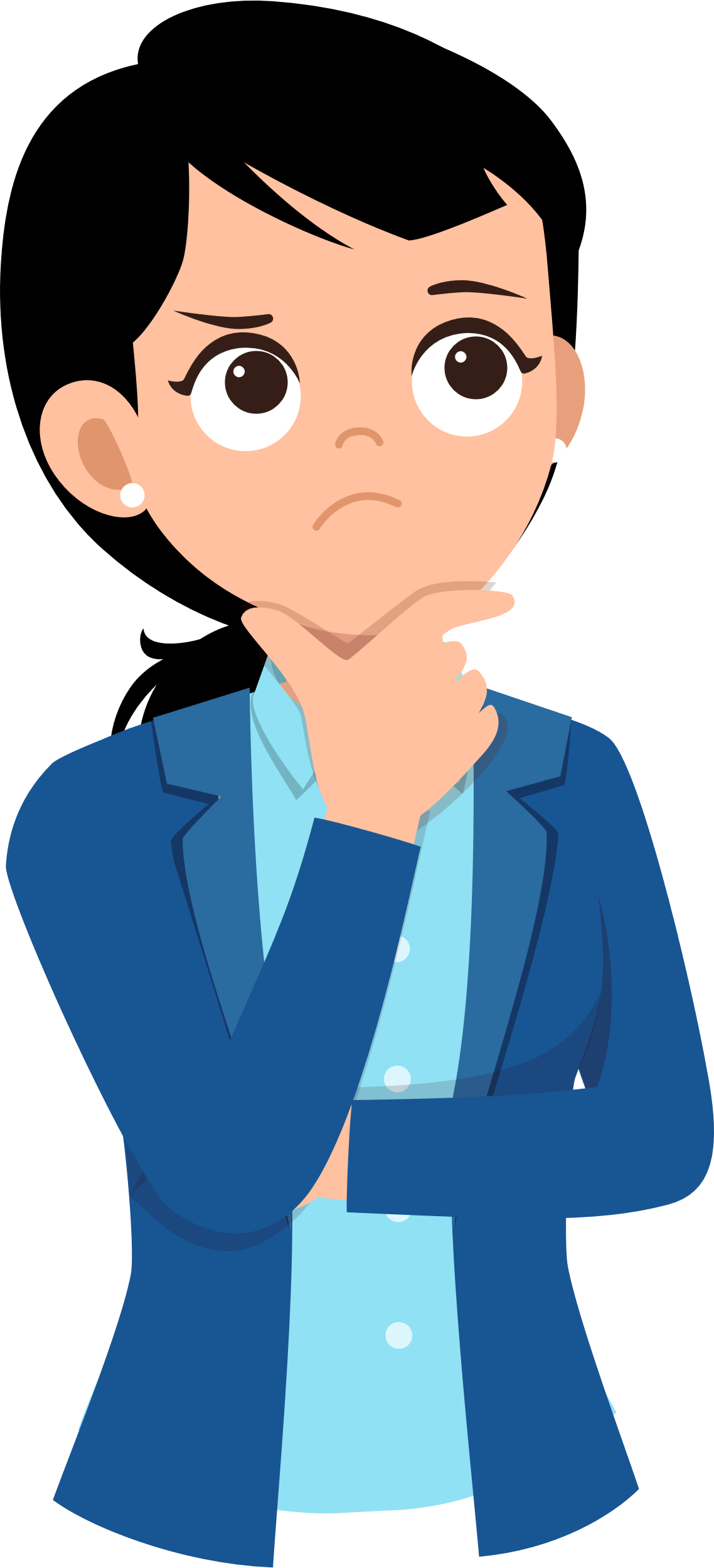 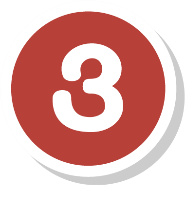 อุปกรณ์ เครื่องมือ เครื่องใช้ในการประกอบอาหาร
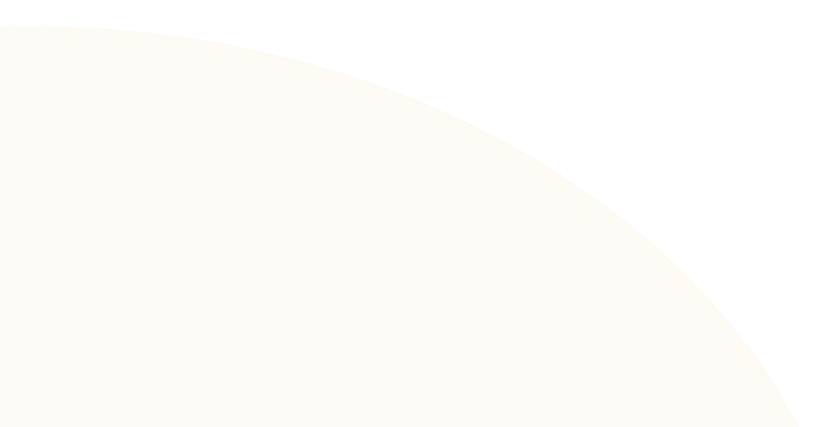 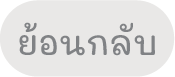 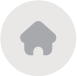 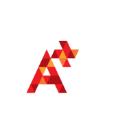 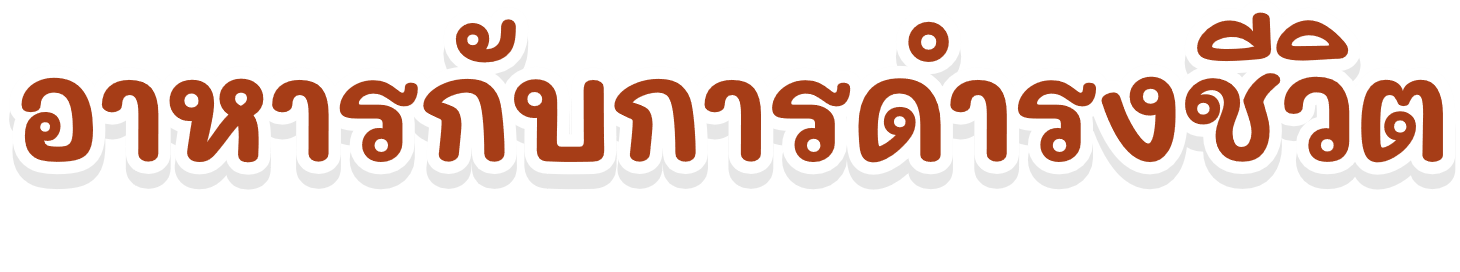 จงจับคู่อุปกรณ์เครื่องครัวที่สอดคล้องกัน
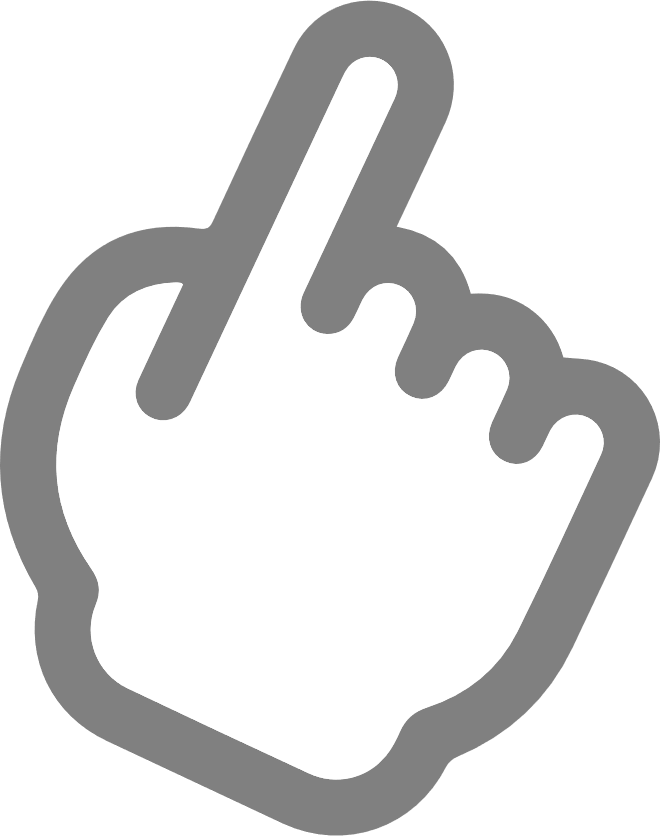 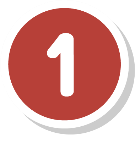 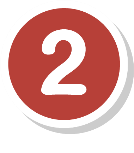 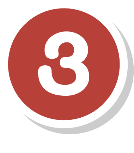 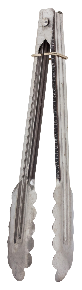 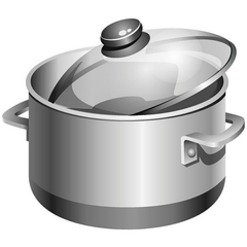 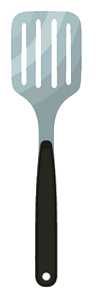 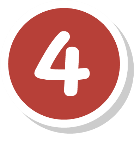 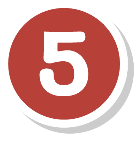 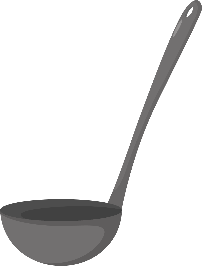 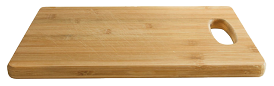 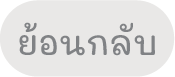 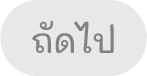 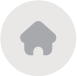 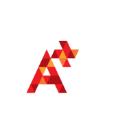 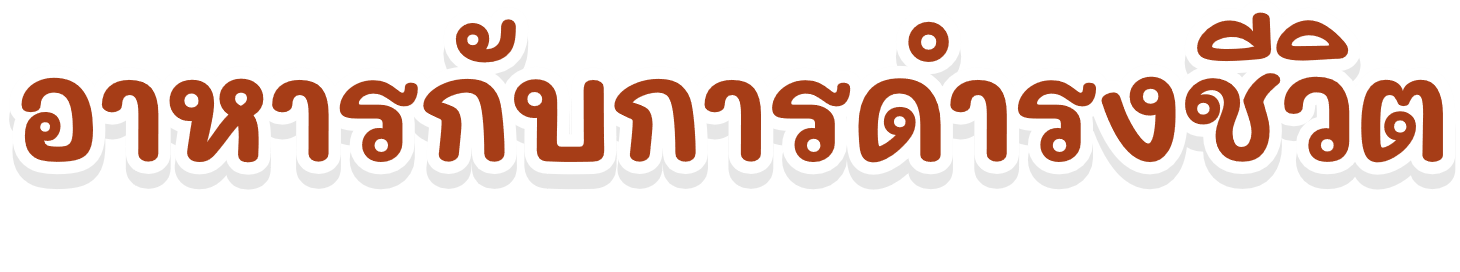 อุปกรณ์ เครื่องมือ เครื่องใช้ในการประกอบอาหาร
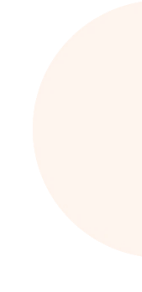 หลักการเลือกอุปกรณ์ เครื่องมือ เครื่องใช้ในการประกอบอาหาร
เหมาะสมกับชนิดของอาหาร
อยู่ในสภาพดี ไม่บุบ หรืองอ
สะดวกต่อการใช้งาน
ดูแลรักษาทำความสะอาดได้ง่าย
ประหยัดเวลาในการหุงต้ม เช่น ร้อนเร็ว เย็นเร็ว
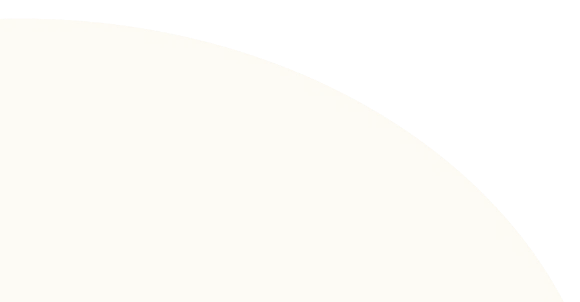 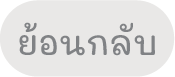 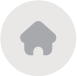 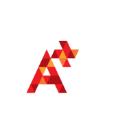 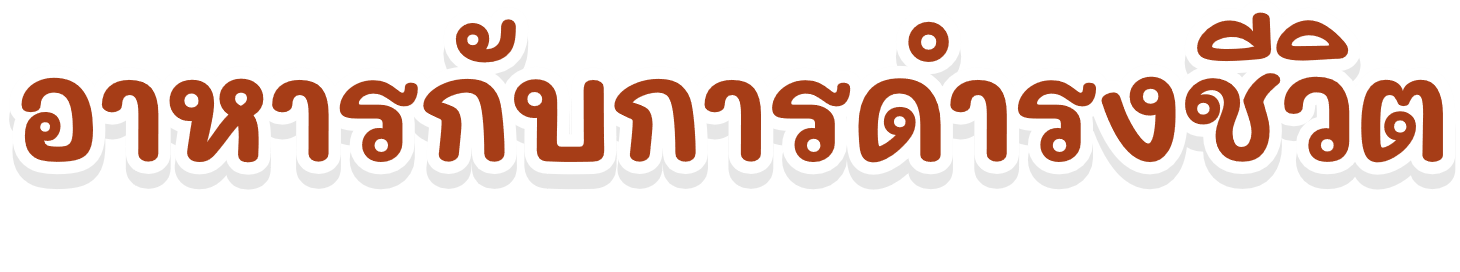 อุปกรณ์ เครื่องมือ เครื่องใช้ในการประกอบอาหาร
ความปลอดภัยในการใช้อุปกรณ์ เครื่องมือ เครื่องใช้ในการประกอบอาหาร
เมื่อใช้ของมีคมต้องระมัดระวัง 
และเลือกใช้ให้เหมาะสมกับประเภทของงาน
อุปกรณ์ประเภทเครื่องใช้ไฟฟ้าต้องศึกษา
วิธีการใช้ให้เข้าใจก่อนนำมาใช้
เมื่อใช้เตาแก๊สจะต้องปิดวาล์วถังแก๊ส
และสวิตช์ที่หัวเตาแก๊สทุกครั้ง
เมื่อยกหม้อหรือกระทะลงจากเตาควรใช้ผ้าหนา ๆ จับหรือใช้ถุงมือกันความร้อน
ควรเก็บอุปกรณ์ที่มีน้ำหนักมากไว้ด้านล่างของชั้นวาง 
เพื่อความปลอดภัยจากการถูกอุปกรณ์หล่นทับ
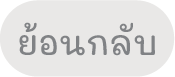 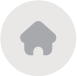 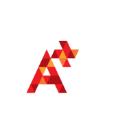 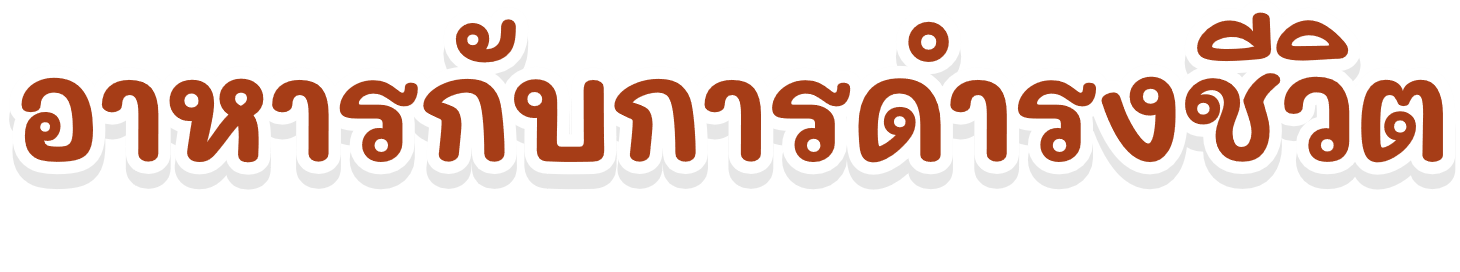 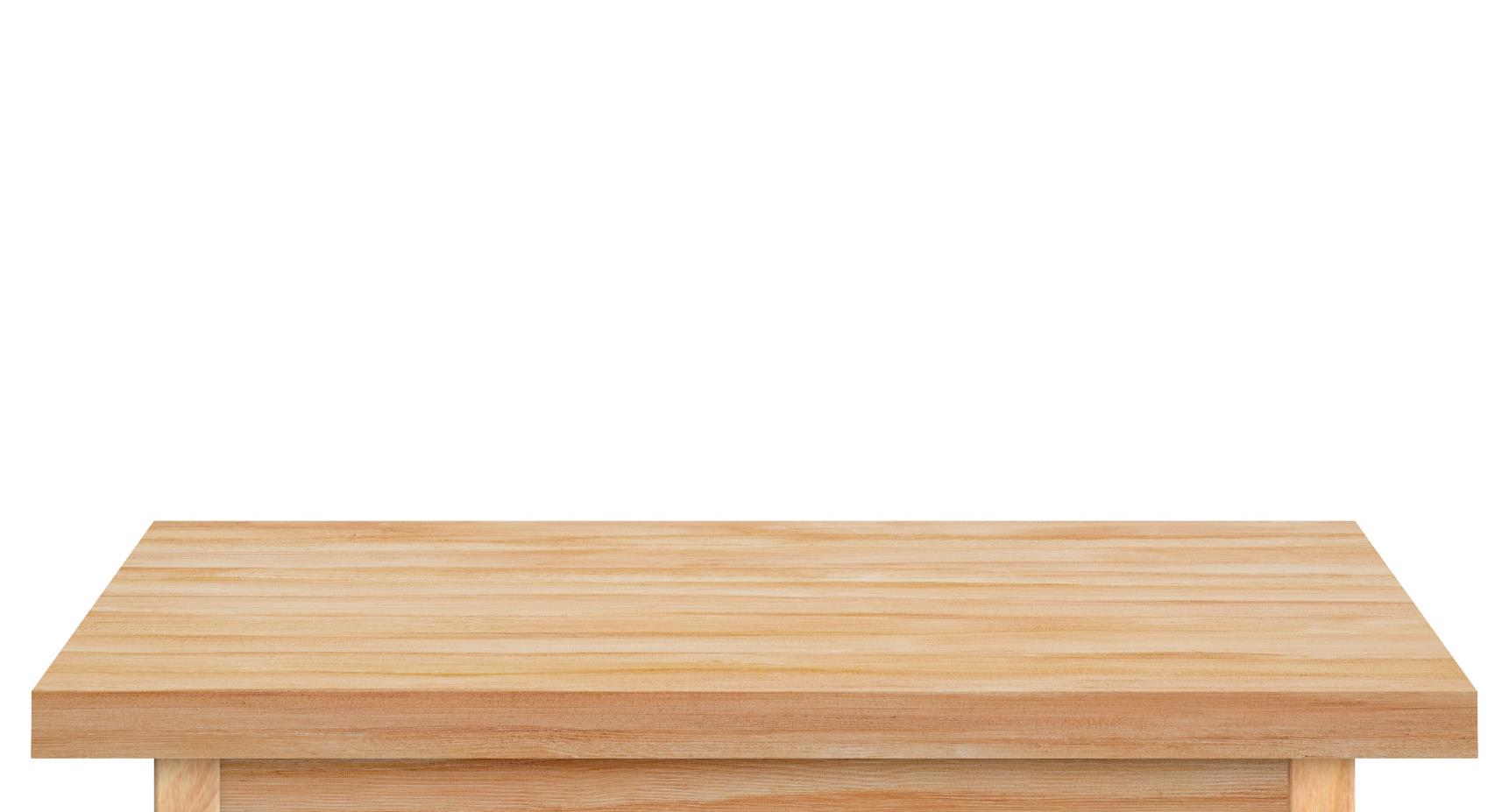 อุปกรณ์ เครื่องมือ เครื่องใช้ในการประกอบอาหาร
การดูแลรักษาอุปกรณ์ เครื่องมือ เครื่องใช้ในการประกอบอาหาร
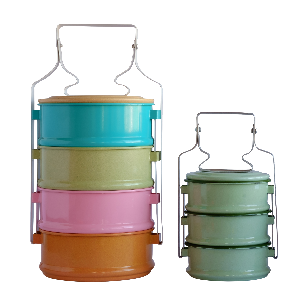 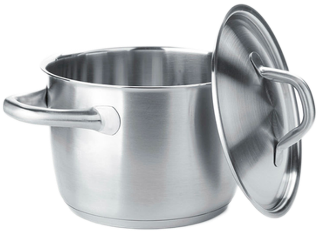 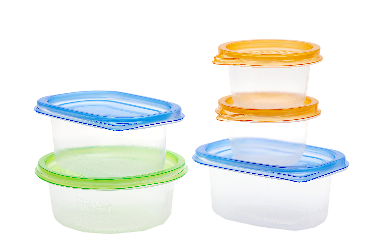 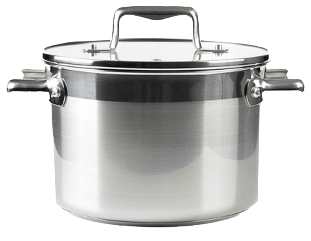 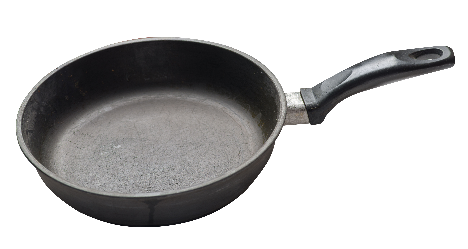 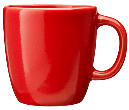 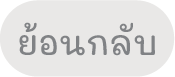 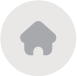 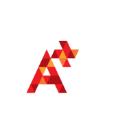 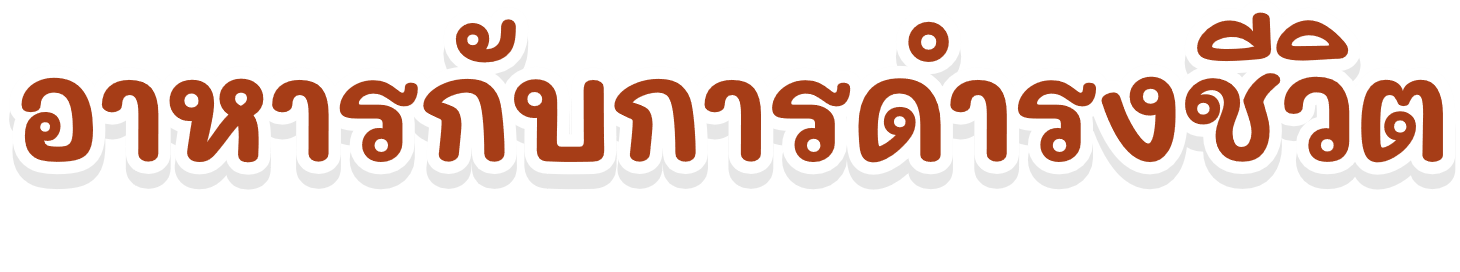 อุปกรณ์ เครื่องมือ เครื่องใช้ในการประกอบอาหาร
การดูแลรักษาอุปกรณ์ เครื่องมือ เครื่องใช้ในการประกอบอาหาร
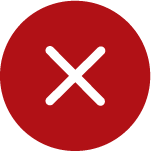 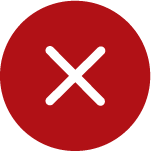 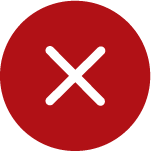 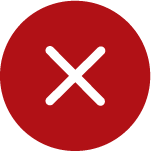 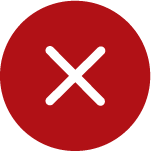 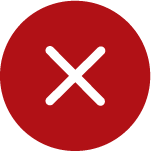 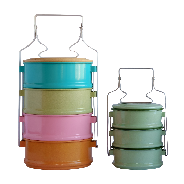 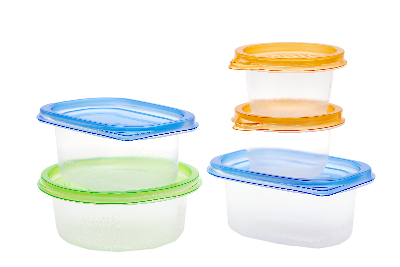 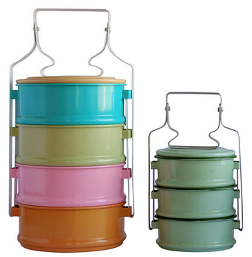 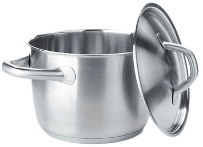 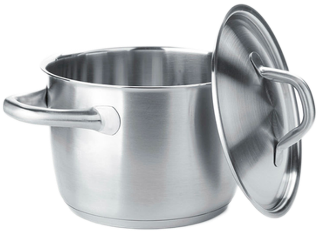 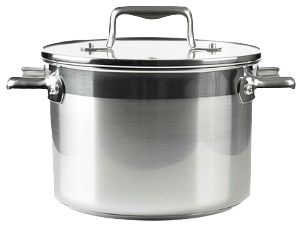 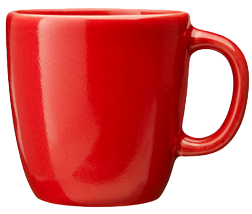 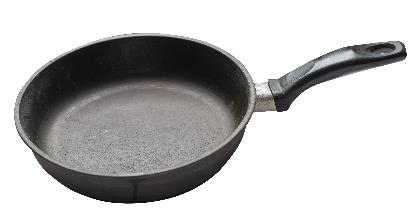 สเตนเลส
เครื่องเคลือบ
สเตนเลส
อะลูมิเนียม
เครื่องเคลือบ
แก้ว
พลาสติก
เหล็ก
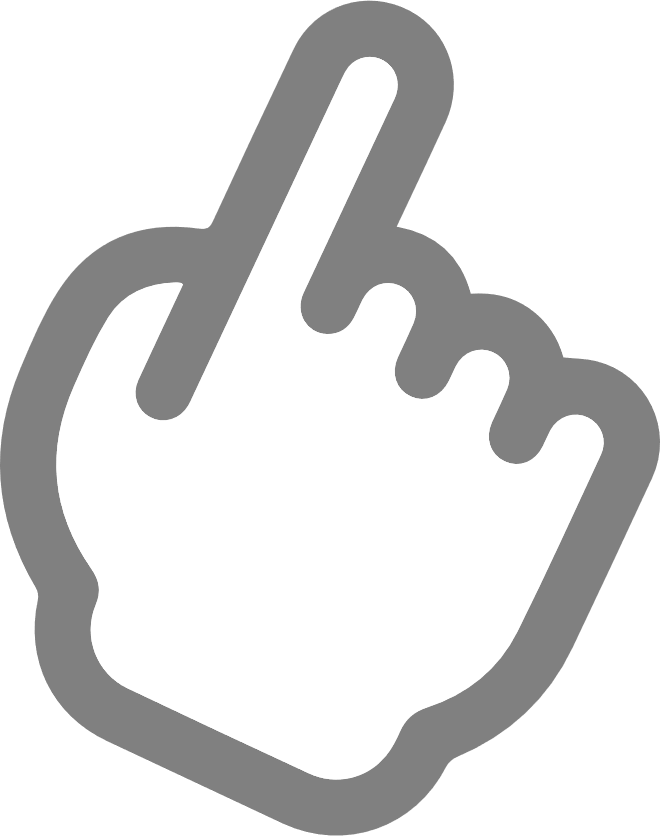 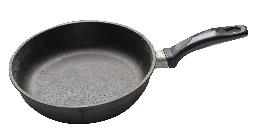 ทำความสะอาดให้เศษอาหารออกให้หมดแล้วเช็ดให้แห้ง เพราะหากมีเศษอาหารตกค้างในภาชนะนาน ๆ กรดและด่างในอาหารจะทำให้ภาชนะกร่อน มีผิวขรุขระ และเป็นรู
เมื่อโดนความร้อนสูงมากเกินไปจะทำให้เกิดสีดำ 
สามารถขัดออกได้โดยใช้ฟองน้ำชุบน้ำผงซักฟอกผสมน้ำส้มสายชู
       แล้วล้างออกด้วยน้ำสะอาด เช็ดให้แห้ง
แก้ว
เหล็ก
ไม่ควรใส่ของที่มีความร้อน เพราะอาจจะมีส่วนผสมของสารตะกั่วและสารปรอทละลายปนเปื้อนมากับอาหาร
ไม่ควรใส่ของที่มีความร้อนสูงนอกจากแก้วชนิดทนไฟ นอกจากนี้ไม่ควรวางซ้อนกันเพราะจะทำให้ตกแตกได้
ควรระวังไม่ให้ตกหรือกระแทกกับพื้น เพราะจะทำให้ส่วนที่กะเทาะเกิดเป็นสนิมได้
ใช้น้ำยาทำความสะอาดขัดแล้วล้างให้สะอาด เช็ดด้วยผ้าสะอาดให้แห้งเพื่อป้องกันการเกิดสนิม และใช้น้ำมันทาให้ทั่ว
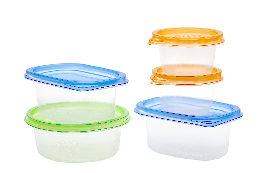 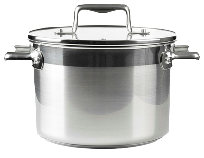 พลาสติก
อะลูมิเนียม
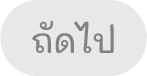 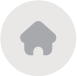 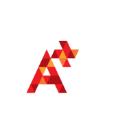 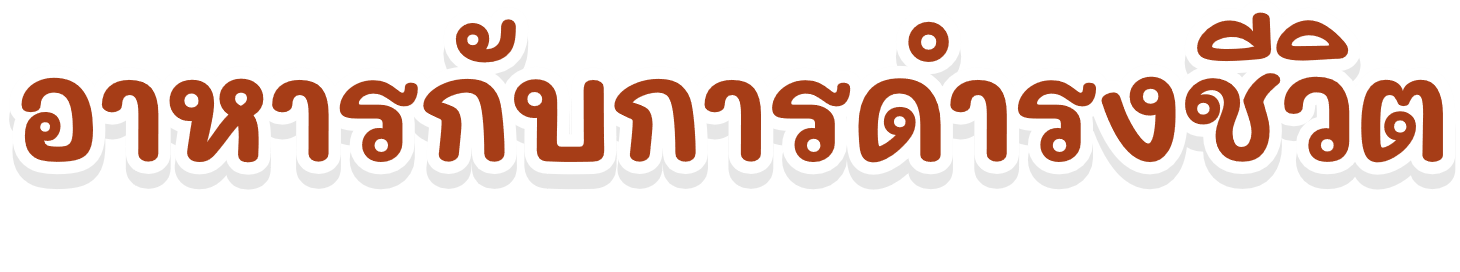 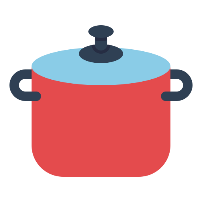 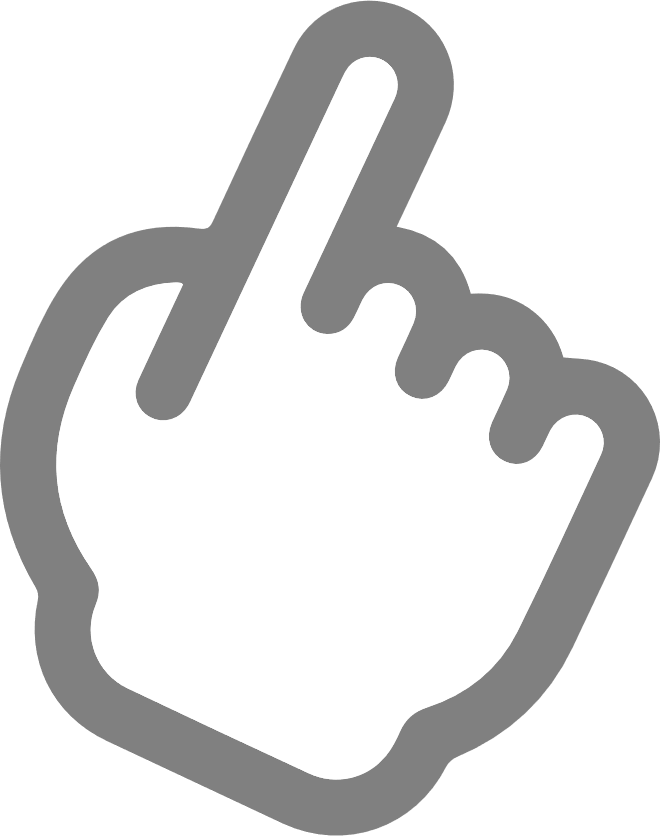 อุปกรณ์ เครื่องมือ เครื่องใช้ในการประกอบอาหาร
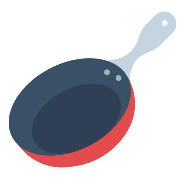 การใช้และการเก็บรักษาอุปกรณ์ เครื่องมือ เครื่องใช้ในการประกอบอาหาร
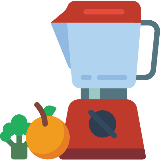 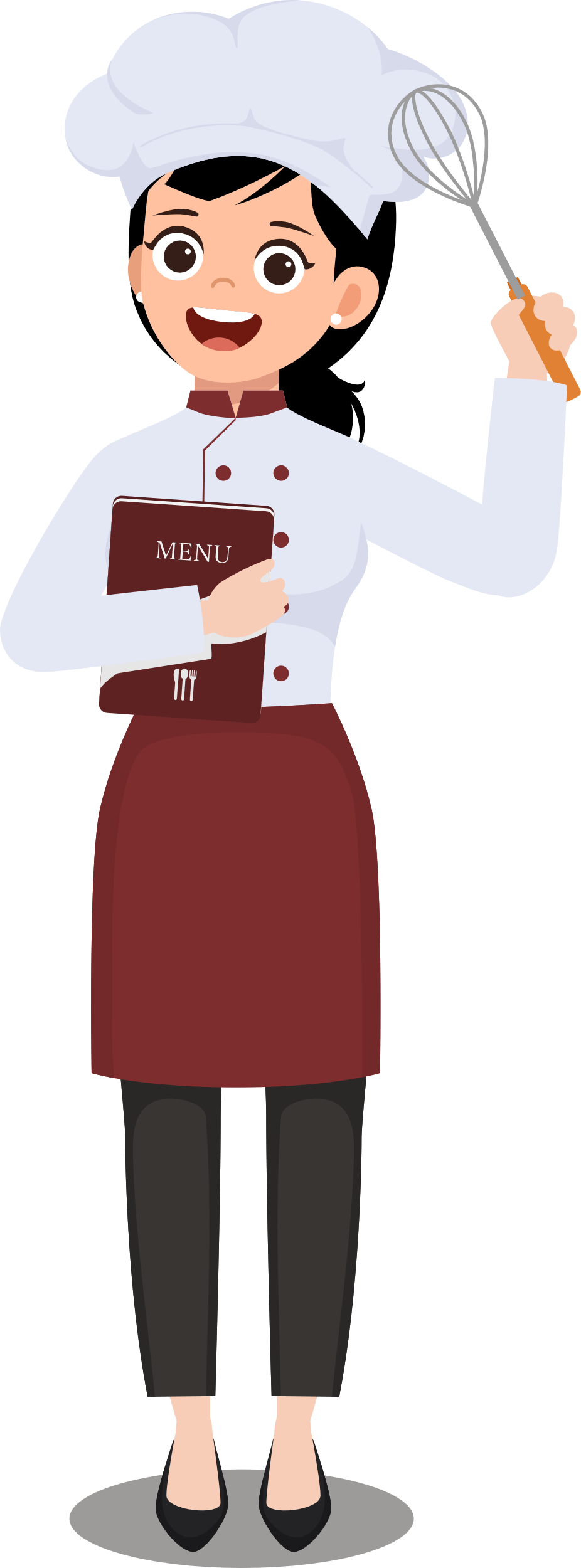 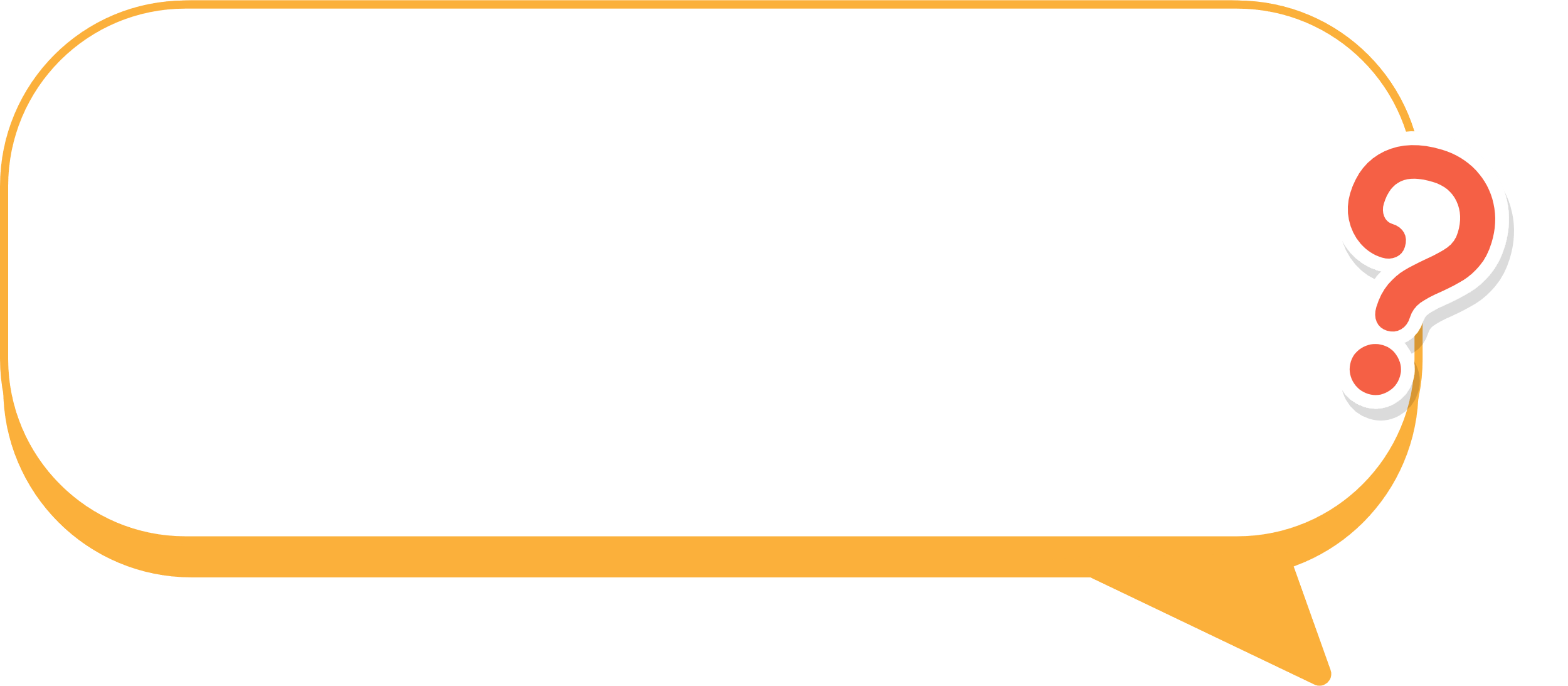 ปกติเพื่อน ๆ เก็บรักษาอุปกรณ์ทำอาหารกันอย่างไร
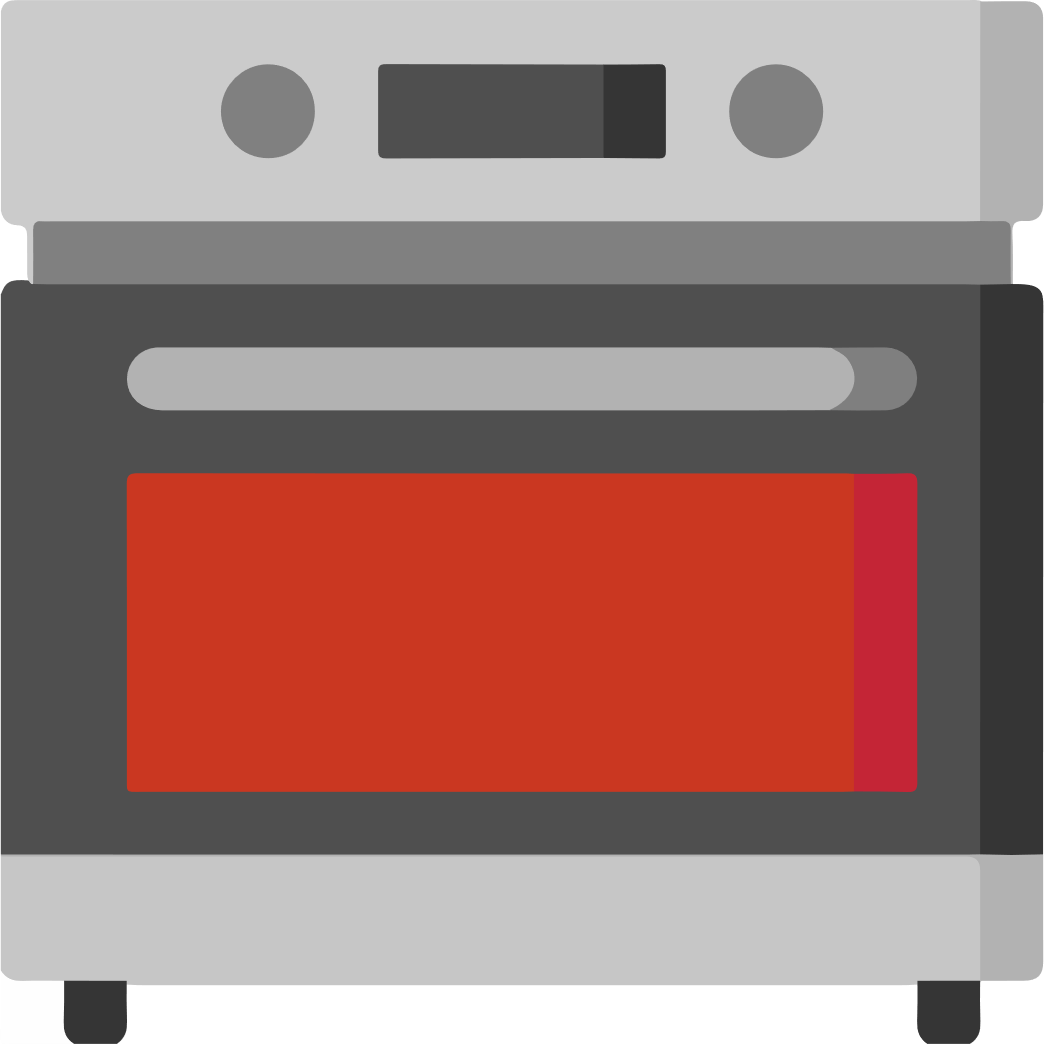 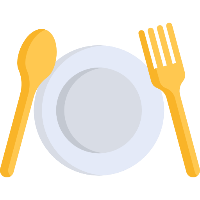 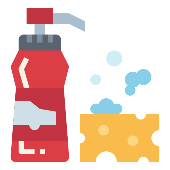 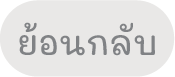 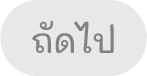 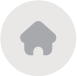 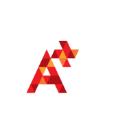 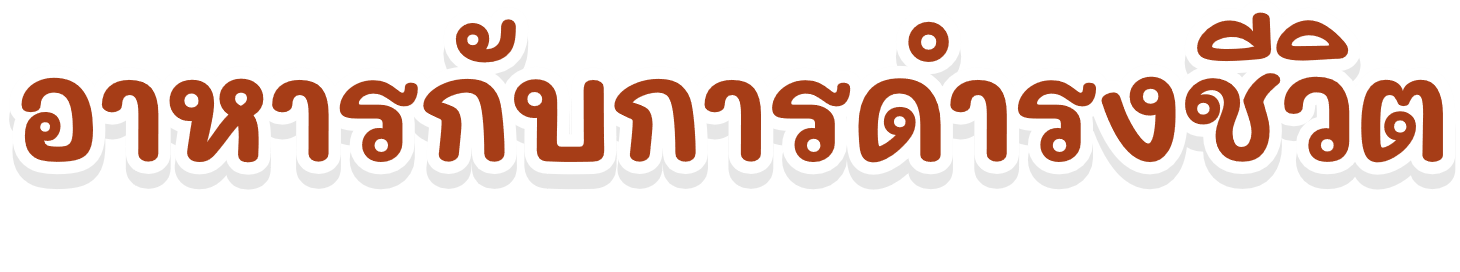 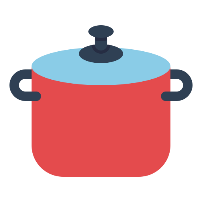 ภาชนะสำหรับหุงต้ม
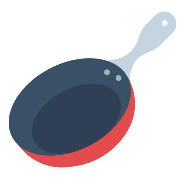 การเก็บรักษา
หม้อ 2 หู หม้อจับด้ามยาว และหม้อนึ่ง: ล้างให้สะอาด เช็ดให้แห้ง เก็บเข้าตู้ให้เรียบร้อย
หม้อตุ๋นแรงดันไฟฟ้า: ปิดสวิตช์ ถอดปลั๊ก แล้วม้วนสายไฟให้เรียบร้อย
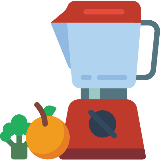 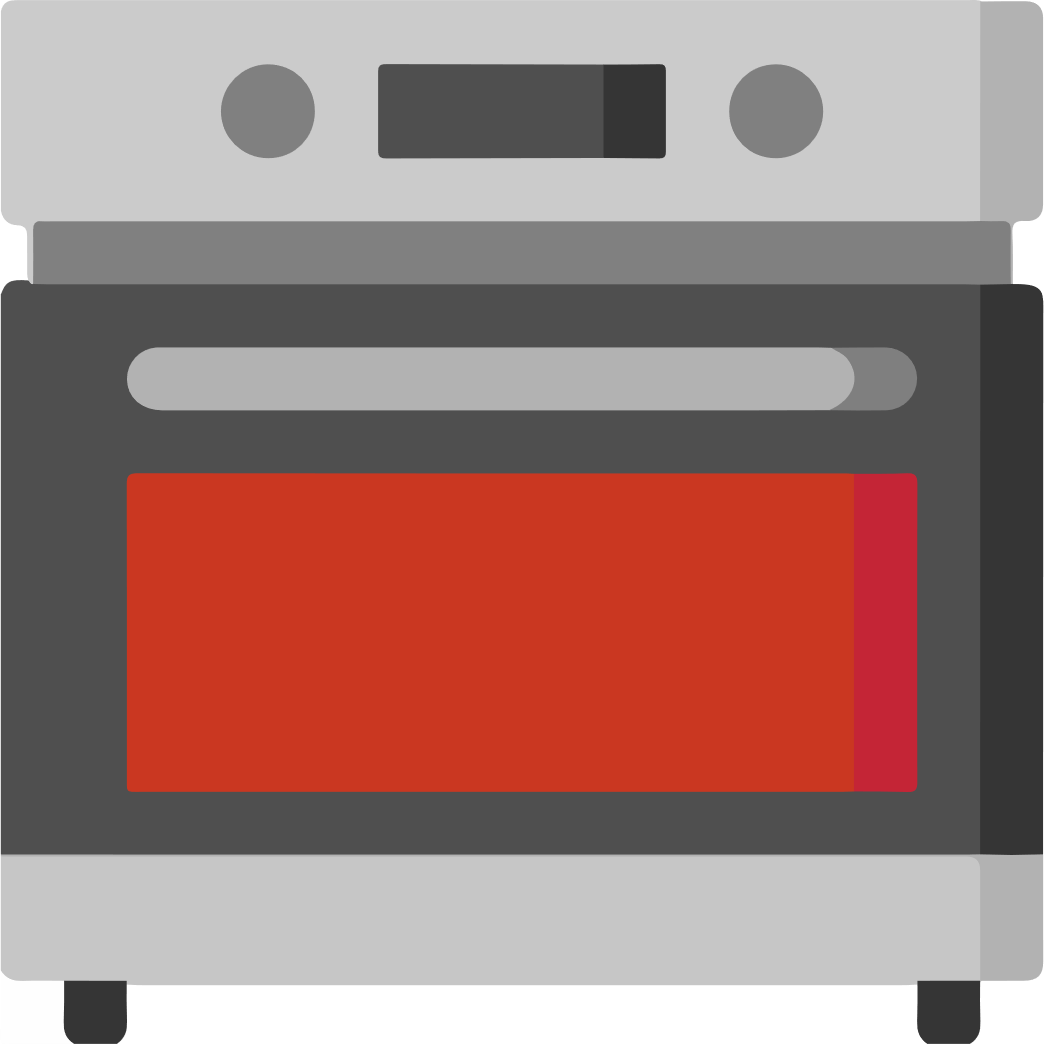 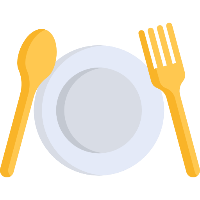 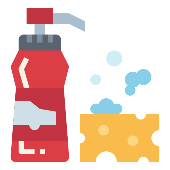 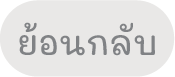 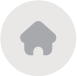 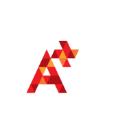 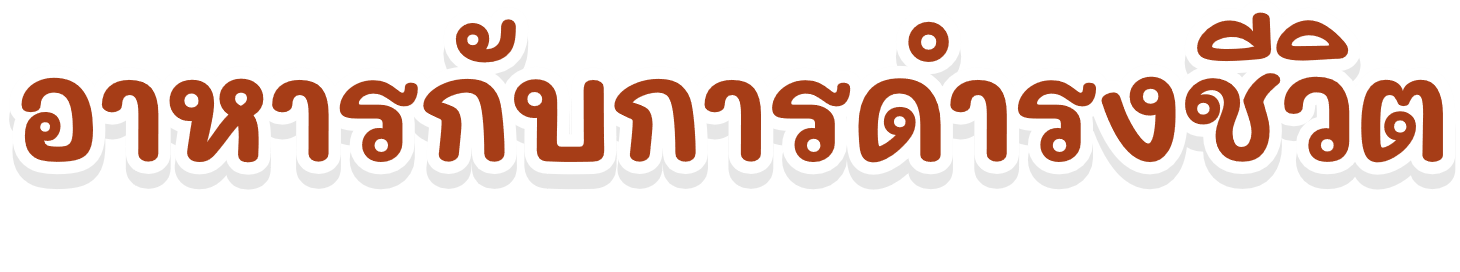 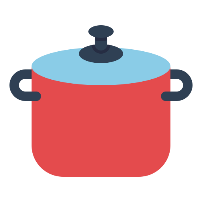 อุปกรณ์สำหรับทอดหรือปิ้ง
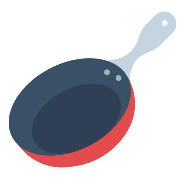 การเก็บรักษา
กระทะสเตนเลส กระทะเคลือบ: ล้างให้สะอาด เช็ดให้แห้ง 
กระทะทองเหลือง: แช่น้ำทิ้งไว้เพื่อให้เศษอาหารหลุดออก ใช้ฟองน้ำขัดให้สะอาด และเช็ดให้แห้ง
กระทะไฟฟ้า: ปิดสวิตช์ ถอดปลั๊ก แล้วม้วนสายไฟให้เรียบร้อย ล้างตัวหม้อให้สะอาดและเช็ดให้แห้ง
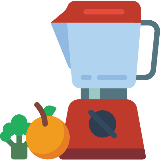 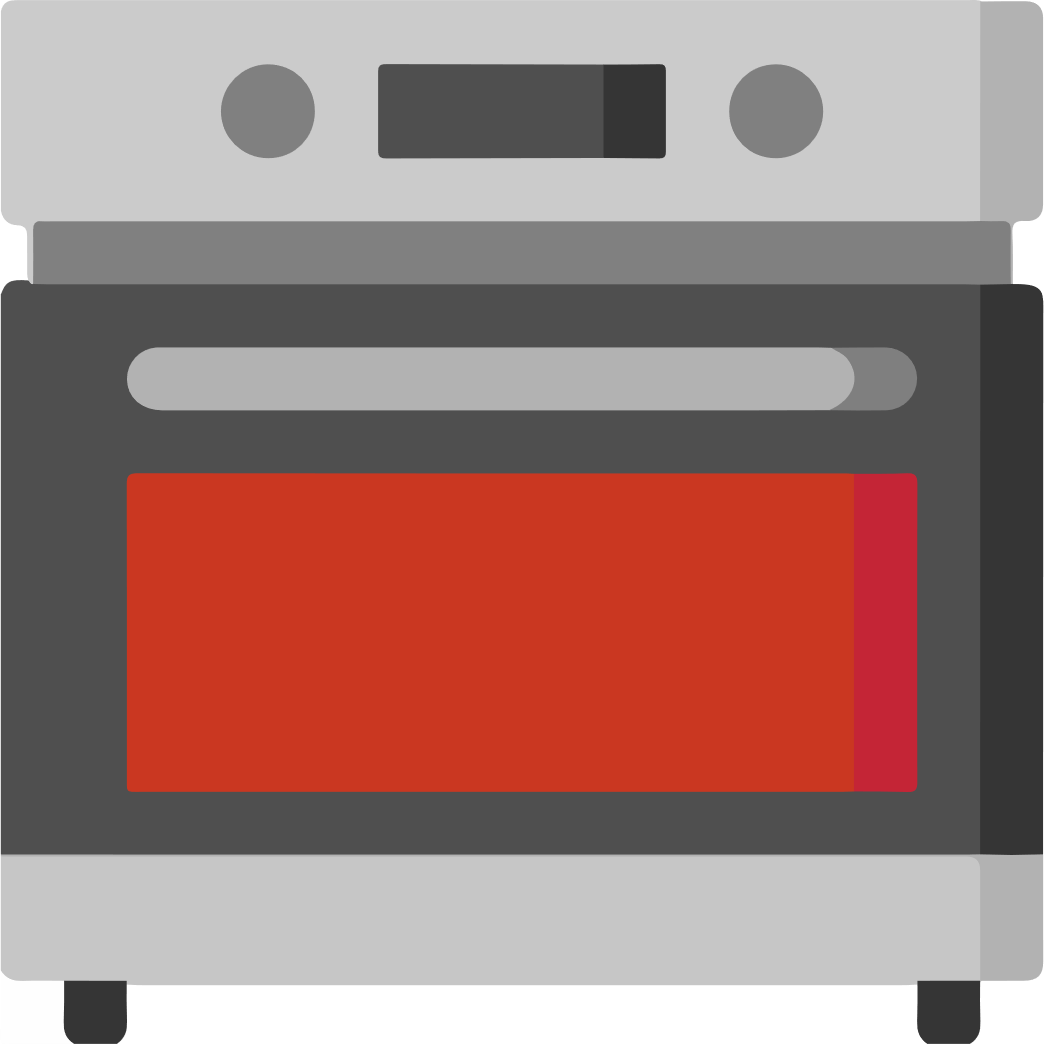 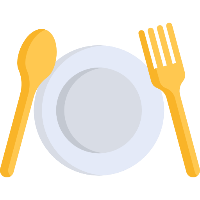 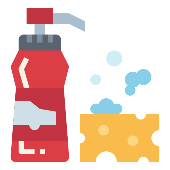 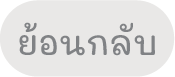 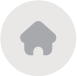 มีด 
ใช้สำหรับหั่น สับเนื้อสัตว์ ผัก และผลไม้
ครกและเครื่องบดอาหารไฟฟ้า
เครื่องผสมอาหารไฟฟ้า
ใช้สำหรับบดส่วนผสม
หรือเครื่องปรุงให้ละเอียด
เขียง
ใช้สำหรับหั่น สับเนื้อสัตว์ ผัก และผลไม้
ใช้สำหรับผสมส่วนผสมต่าง ๆ ให้เข้ากัน
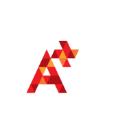 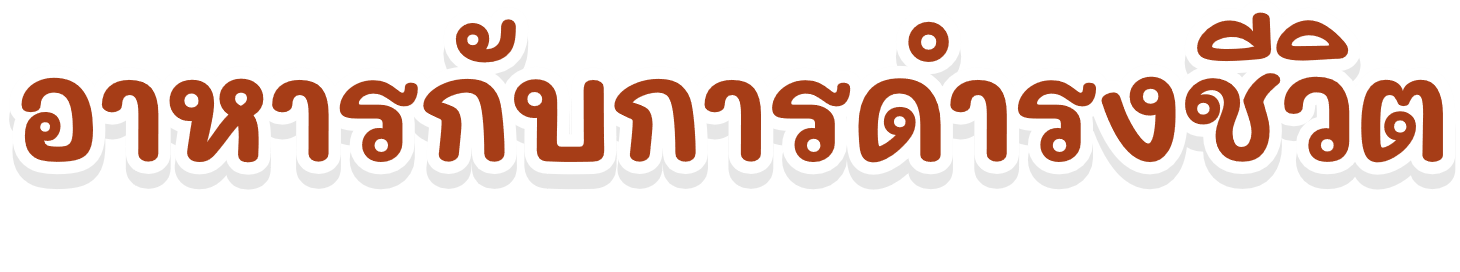 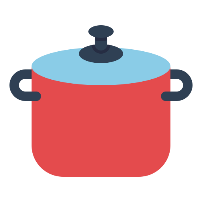 อุปกรณ์สำหรับหั่น สับ บด และผสมอาหาร
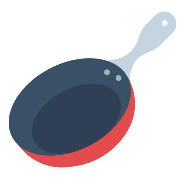 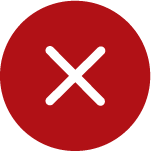 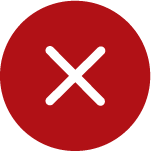 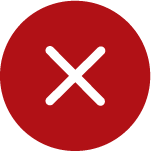 การเก็บรักษา
มีด ครก: ล้างให้สะอาด ทิ้งไว้ให้แห้ง
เขียง: ล้างให้สะอาด เช็ดให้แห้งแล้วนำไปผึ่งลมให้แห้งสนิท เพื่อป้องกันเชื้อรา
เครื่องบดอาหาร: ถอดปลั๊กไฟ นำโหลแก้วมาล้างแล้วเช็ดให้แห้ง เพื่อป้องกันใบมีดเป็นสนิม
เครื่องผสมอาหารไฟฟ้า: ถอดปลั๊กไฟ ถอดโถและด้ามหัวตีออกมาล้างให้สะอาด
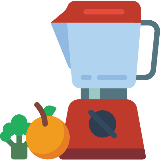 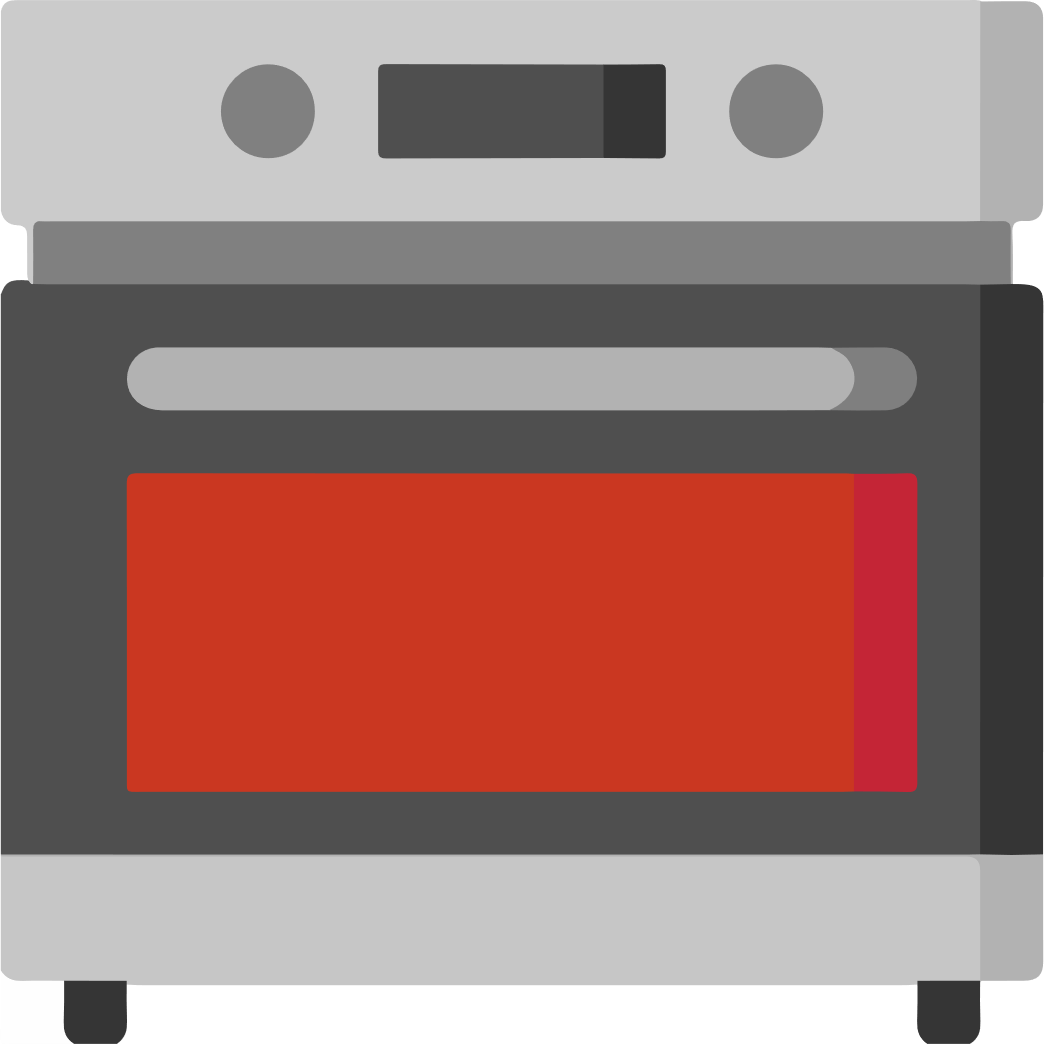 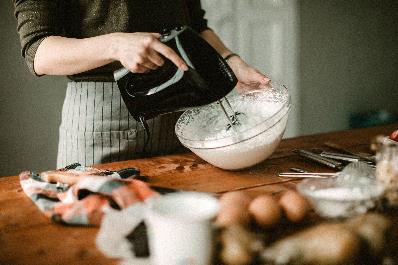 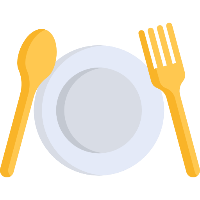 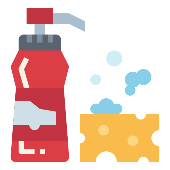 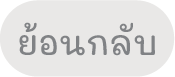 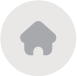 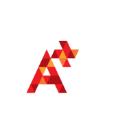 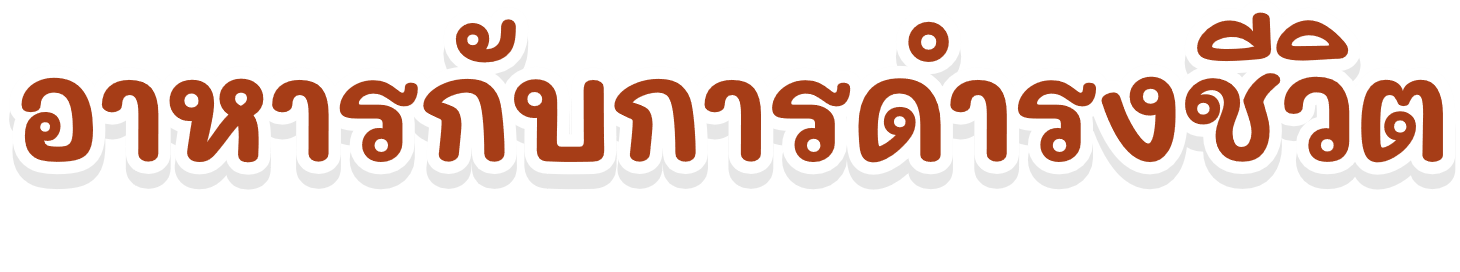 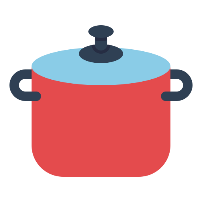 อุปกรณ์สำหรับให้ความร้อน
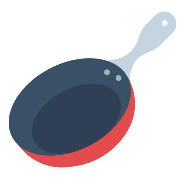 การเก็บรักษา
เตาเซรามิกไฟฟ้า เตาอบระบบไฟฟ้า เตาอบไมโครเวฟ: ปิดสวิตช์ให้เรียบร้อย รอให้เตาเย็นก่อนใช้ผ้าสะอาดชุบน้ำบิดหมาด เช็ดทำความสะอาดรอบผนังเตาหรือฐานรองภาชนะ
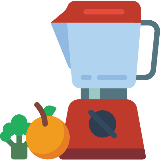 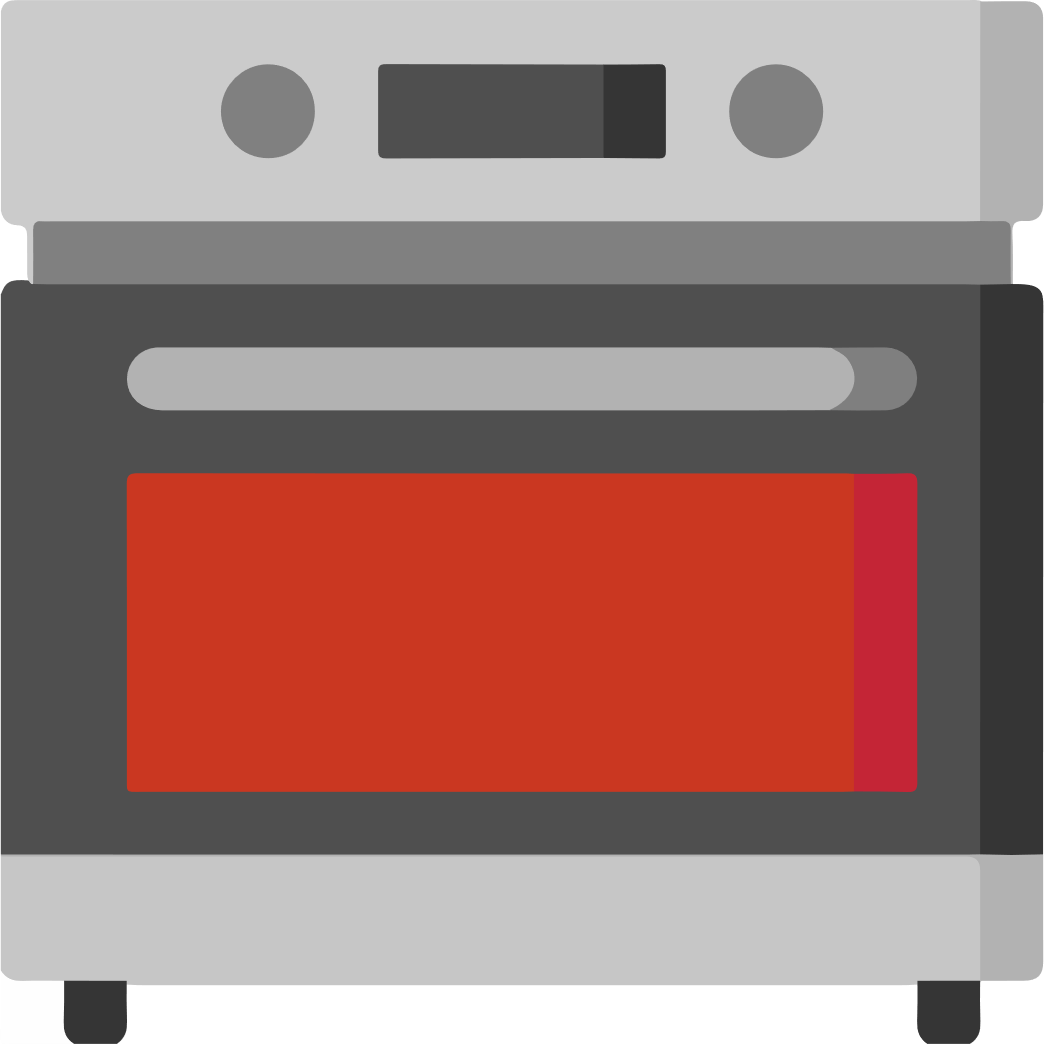 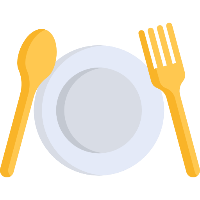 เตาอบไมโครเวฟ
เตาอบระบบไฟฟ้า
เตาเซรามิกไฟฟ้า
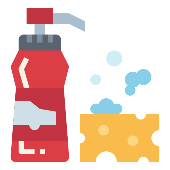 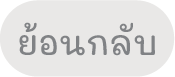 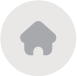 ชาม
ถ้วย
ช้อน
จาน
ทัพพี
ใช้สำหรับใส่เครื่องปรุง เพื่อเตรียมประกอบอาหารหรือใส่ขนมหวาน
ช้อน ใช้สำหรับตักอาหารที่มีขนาดเล็กและปริมาณน้อย
จาน ใช้สำหรับใส่อาหารประเภทผัด ทอด ยำ
ชาม ใช้สำหรับใส่อาหารประเภทแกง ก๋วยเตี๋ยว
ทัพพี ใช้สำหรับตักอาหารในปริมาณมาก
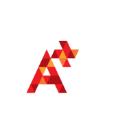 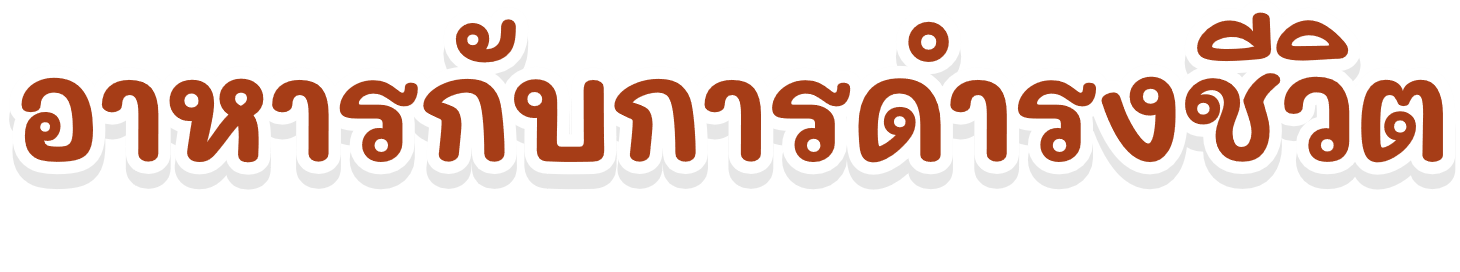 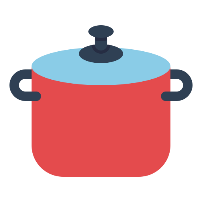 อุปกรณ์สำหรับใส่และตักอาหาร
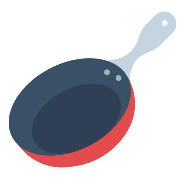 การเก็บรักษา
จาน ชาม ถ้วย ช้อน ทัพพี: ล้างทำความสะอาดด้วยน้ำยาล้างจานและน้ำให้สะอาด แล้วผึ่งให้แห้ง
ก่อนจัดเก็บเข้าตู้
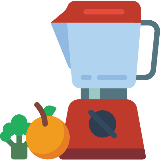 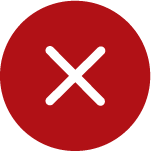 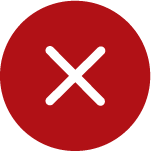 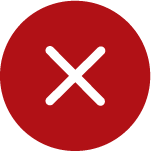 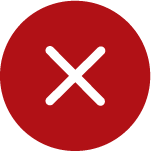 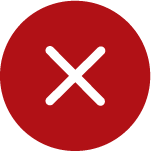 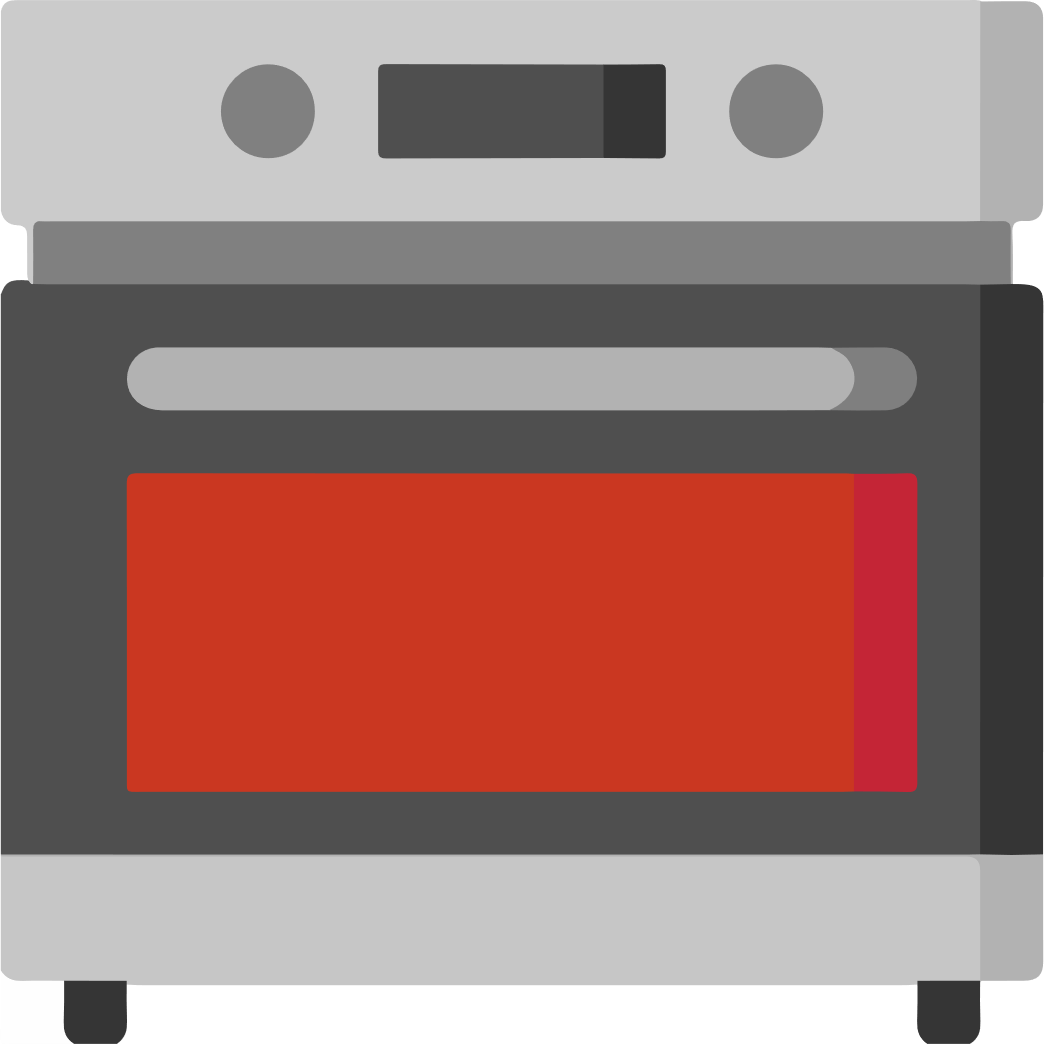 จาน
ช้อน
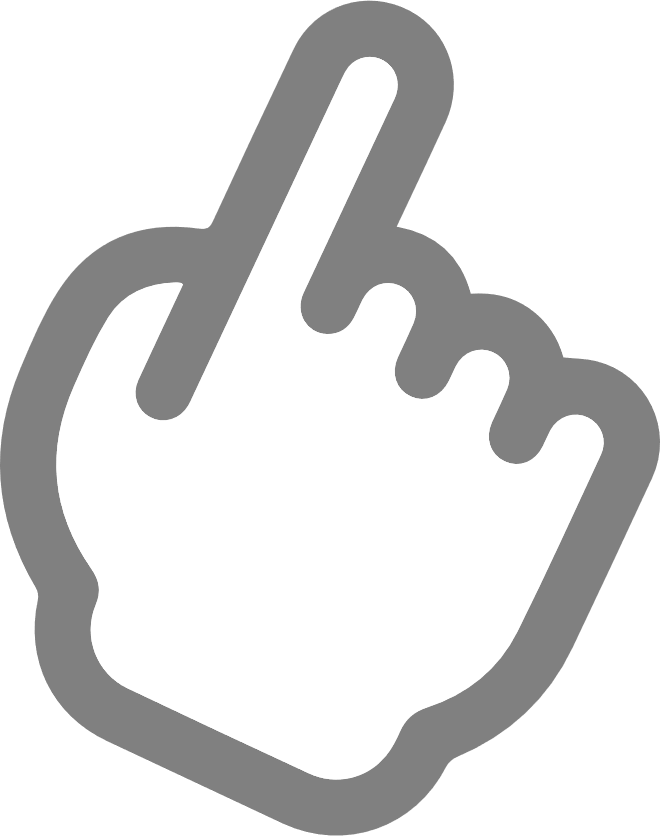 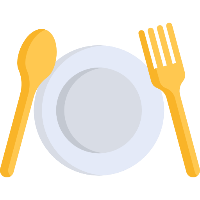 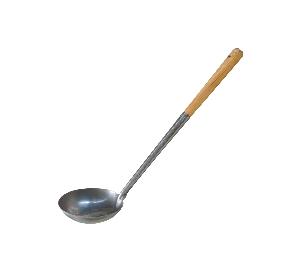 ชาม
ทัพพี
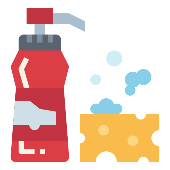 ถ้วย
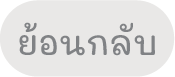 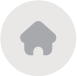 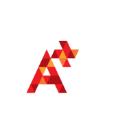 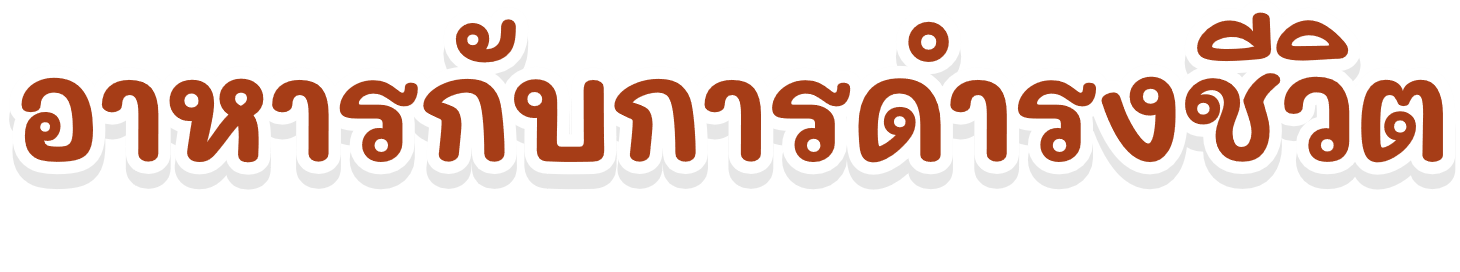 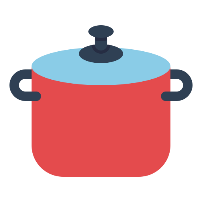 อุปกรณ์สำหรับให้ความร้อน
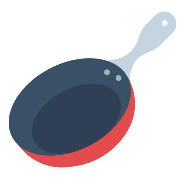 การเก็บรักษา
ฟองน้ำขัด ฝอยขัด หลังใช้งานเสร็จแล้ว ล้างด้วยน้ำให้สะอาด
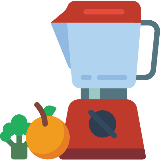 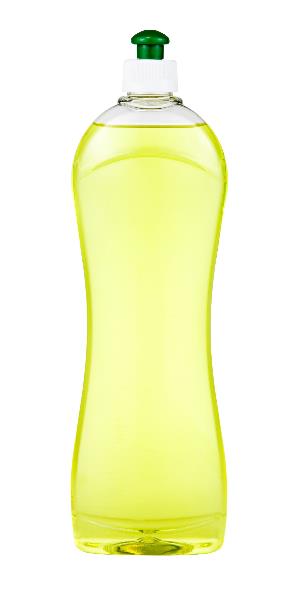 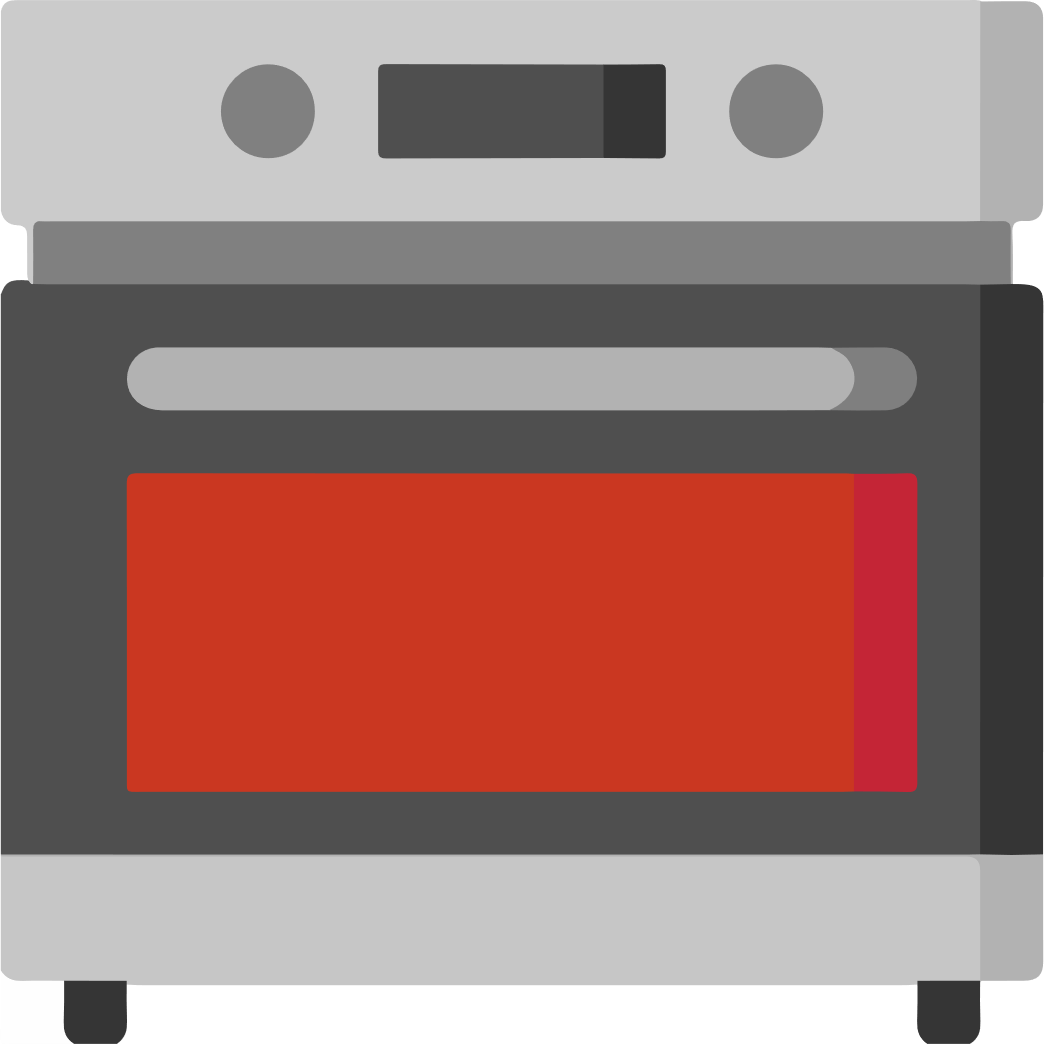 สารทำความสะอาด
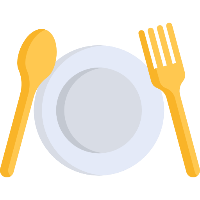 ฟองน้ำขัด
ฝอยขัด
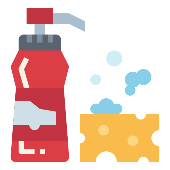 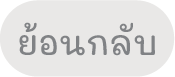 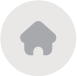 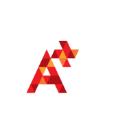 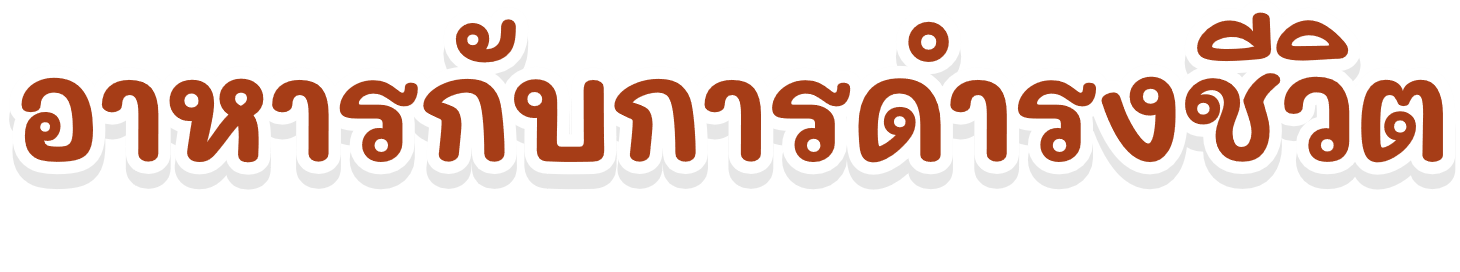 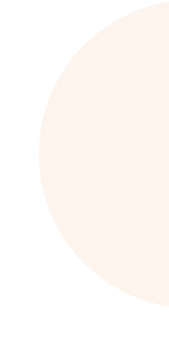 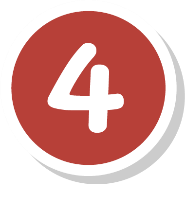 การเตรียมวัตถุดิบ
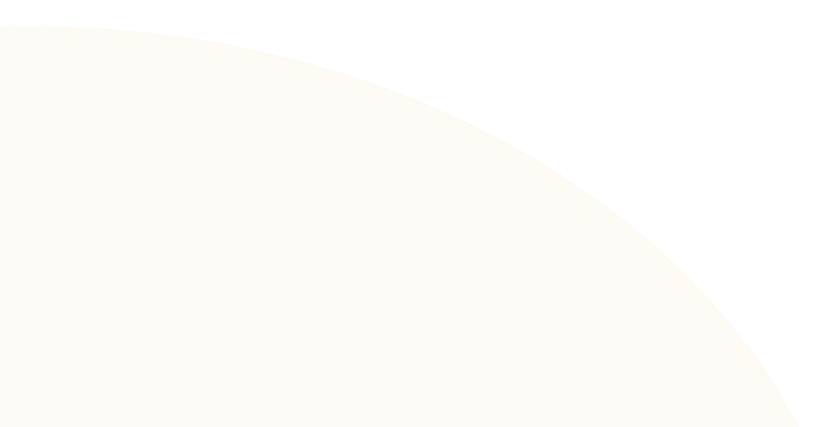 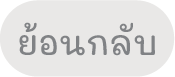 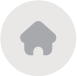 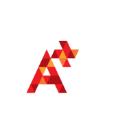 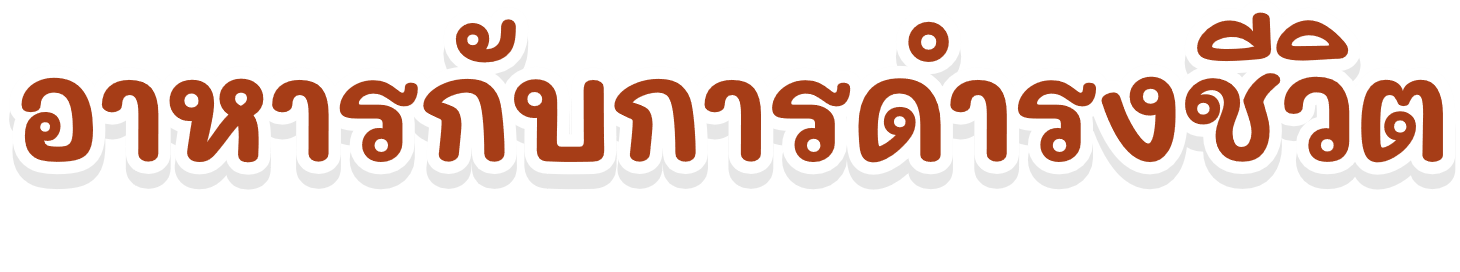 การเตรียมวัตถุดิบ
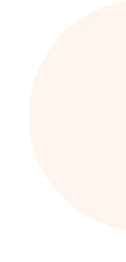 วัตถุดิบประเภทผัก
วัตถุดิบประเภทประเภทเครื่องปรุงรส
วัตถุดิบประเภทเนื้อสัตว์
ผักที่ควรล้างให้สะอาด สำหรับผักที่เป็นกอ เช่น  ผักกาดขาว ควรปลิดออกทีละกาบแล้วล้างให้สะอาด ระวังอย่าให้ผักช้ำ
ผักที่ต้องรับประทานสด ควรแช่ในด่างทับทิมหรือน้ำเกลือ ประมาณ 10 นาที เพื่อล้างยาฆ่าแมลง
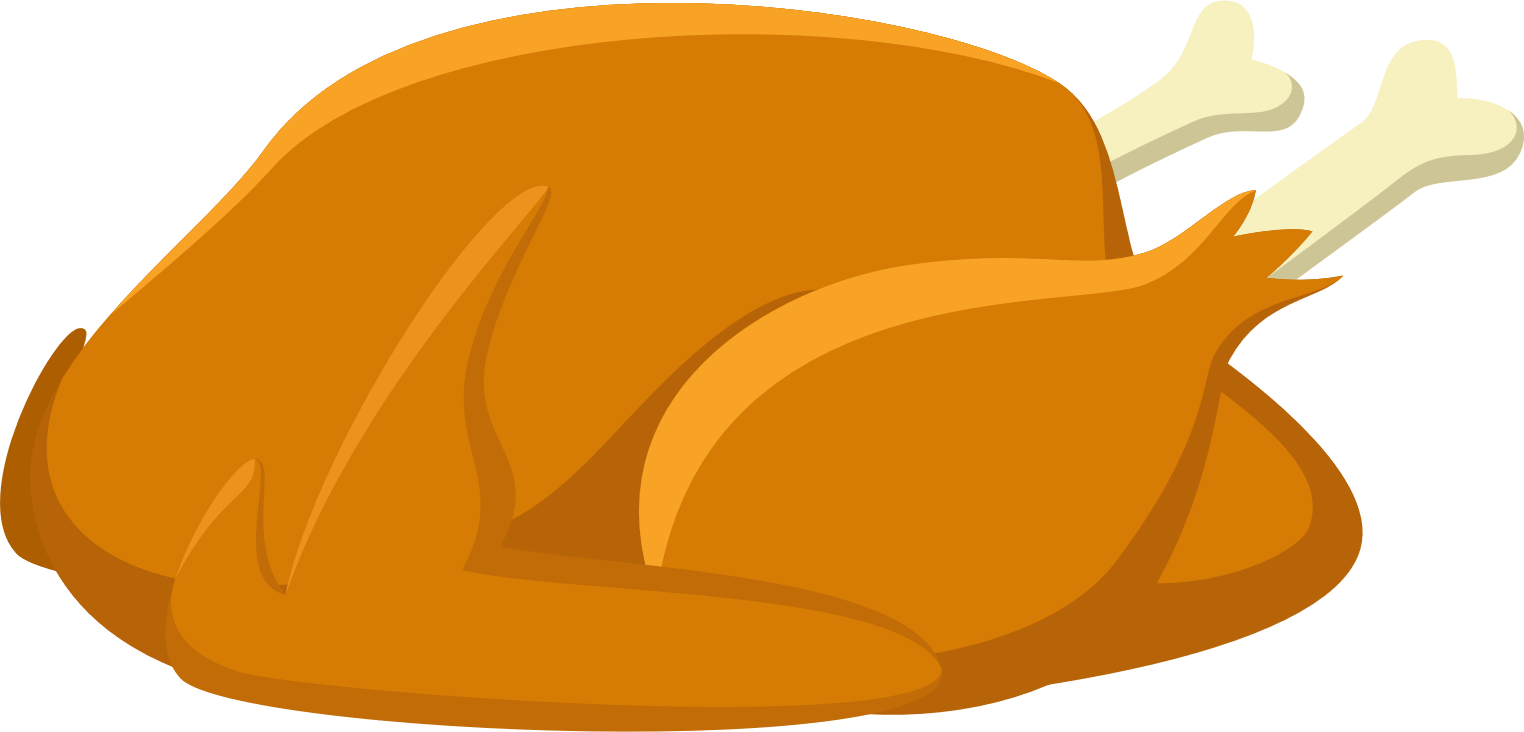 หมู ไก่ ปลา ควรตัดส่วนที่ไม่ต้องการออกก่อนจึงล้าง เช่น ปลาควรขอดเกล็ด ตัดครีบ ตัดเหงือก แล่พังผืดทิ้ง แล้วล้างด้วยน้ำเกลือเพื่อดับกลิ่นคาว
หอยให้ล้างครั้งแรกเพื่อเอาดินและสิ่งสกปรกออก แล้วแช่น้ำสะอาดไว้ 2-3 ชั่วโมง เพื่อให้หอยคายสิ่งสกปรก แล้วล้างด้วยน้ำสะอาดอีกครั้ง
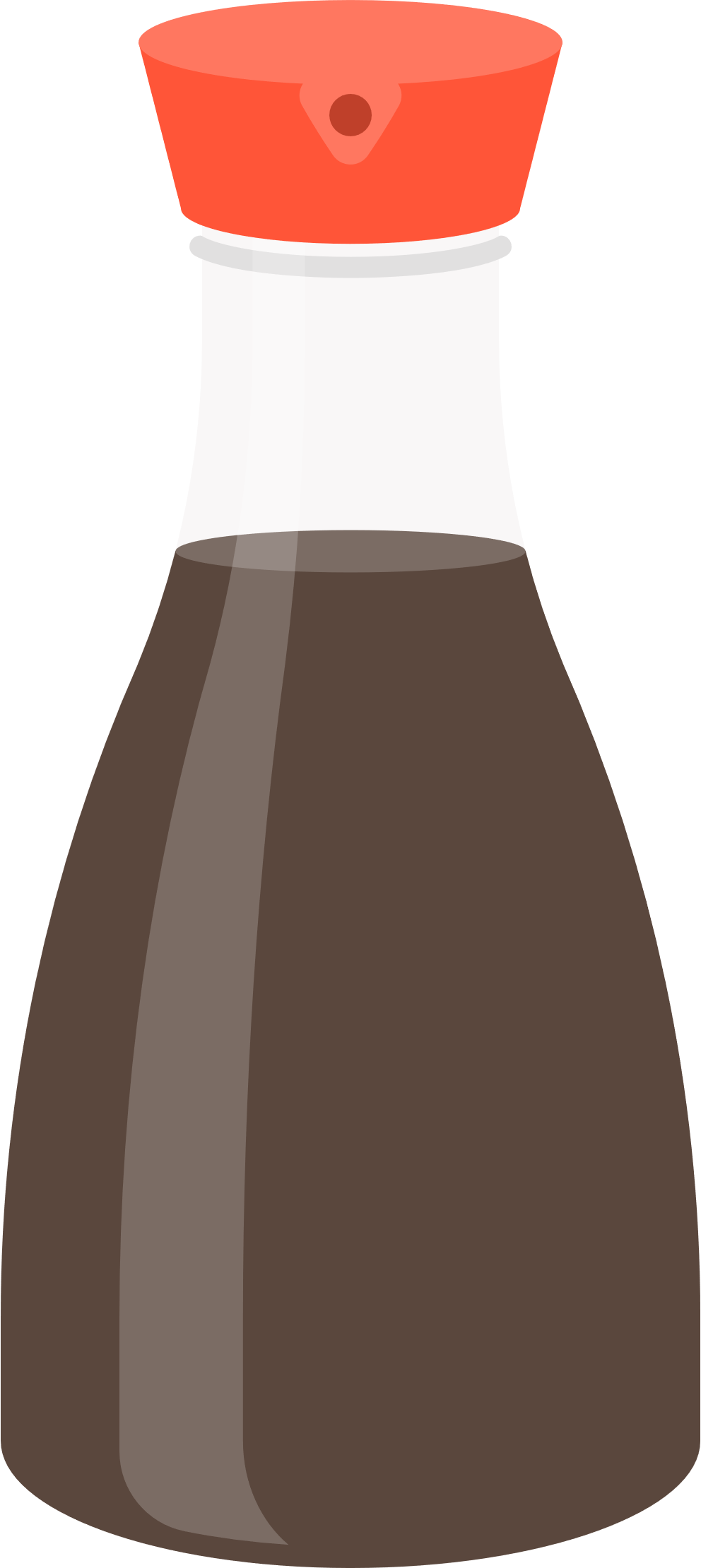 วางเครื่องปรุงรสไว้ใกล้ตัวเพื่อความสะดวกต่อการหยิบใช้ระหว่างประกอบอาหาร
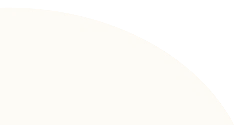 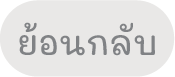 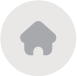 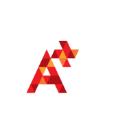 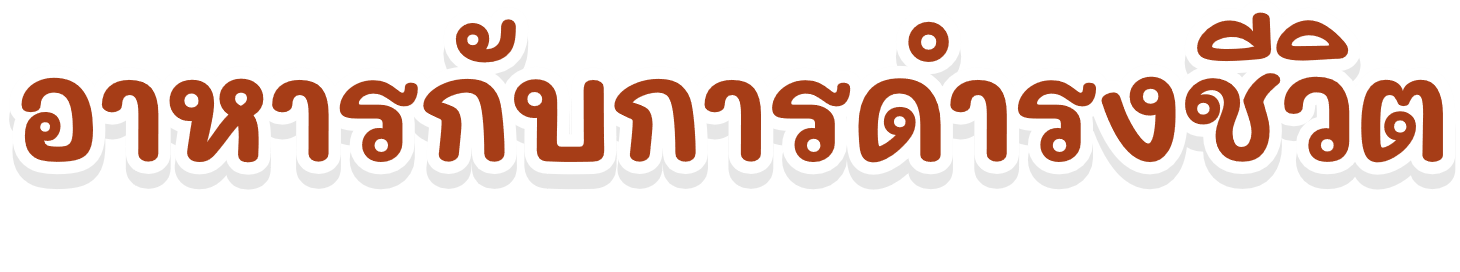 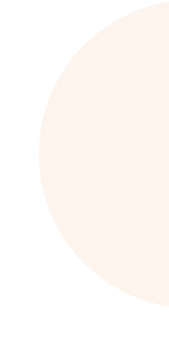 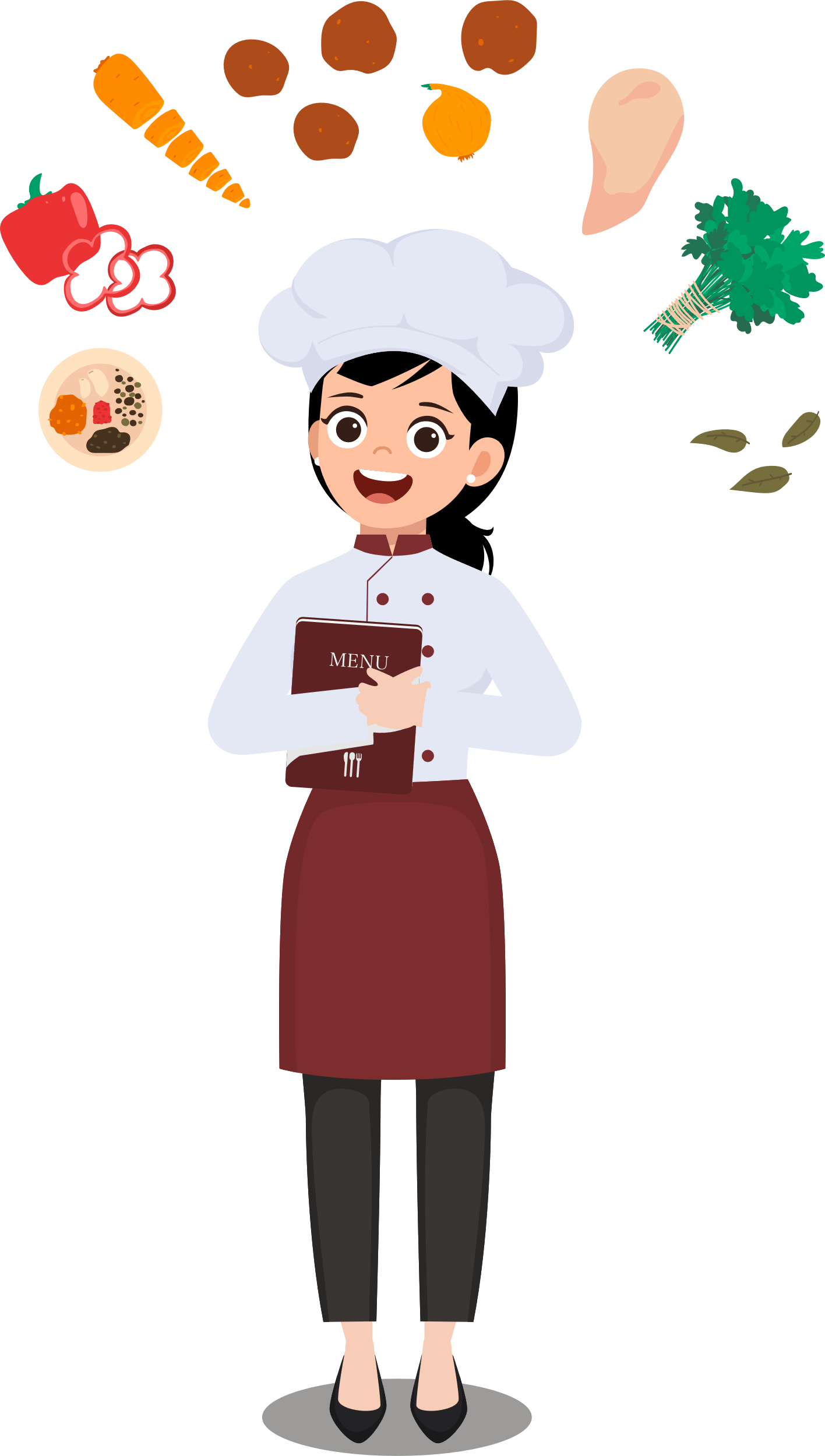 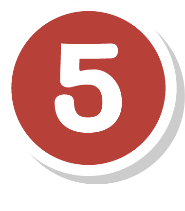 การประกอบอาหาร
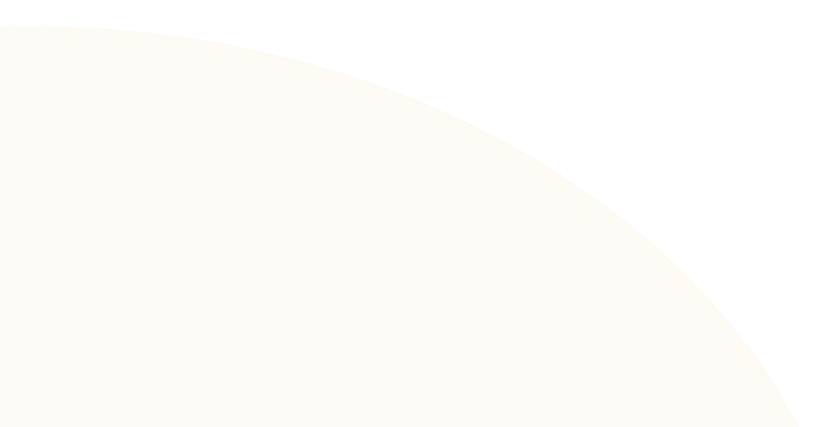 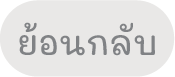 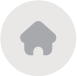 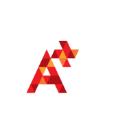 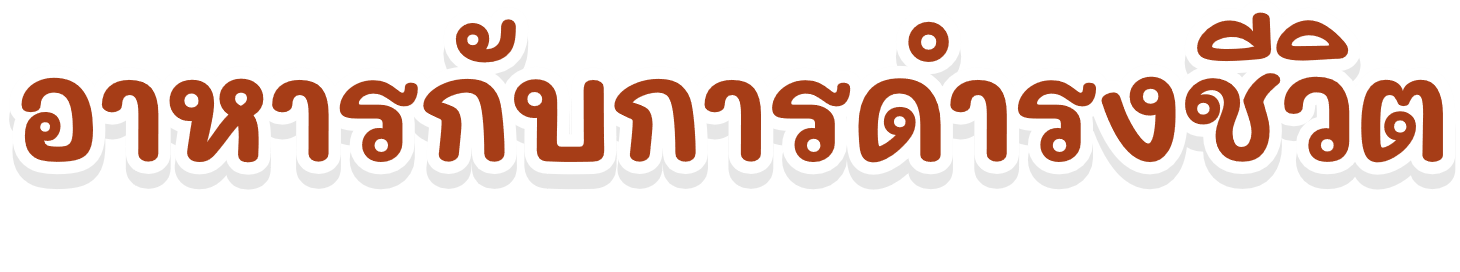 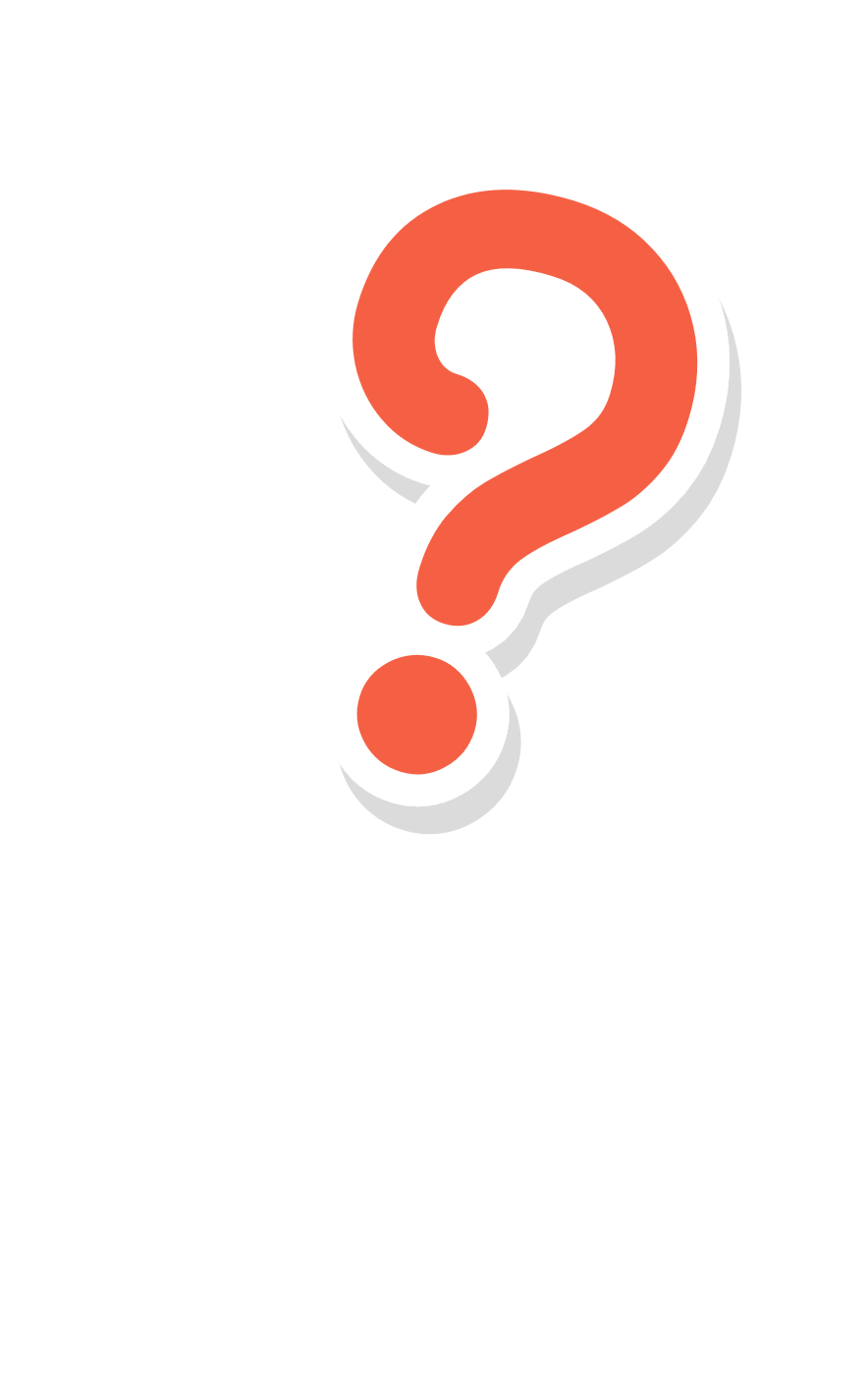 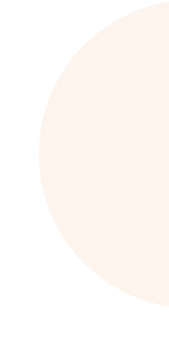 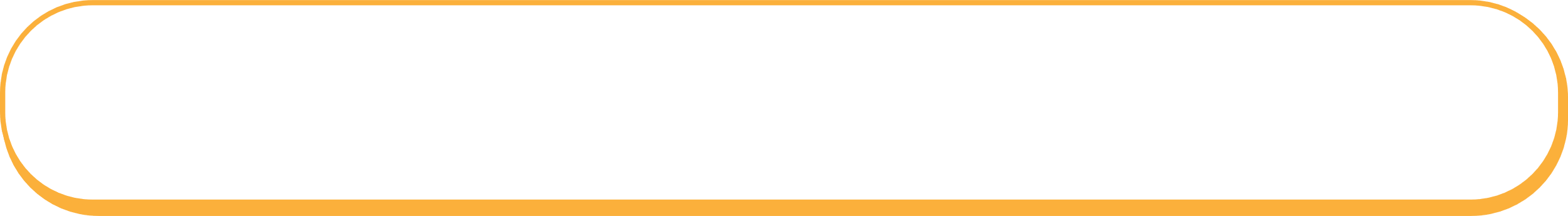 นักเรียนคิดว่าคนในแต่ละวัยควรรับประทานอาหารอย่างไร
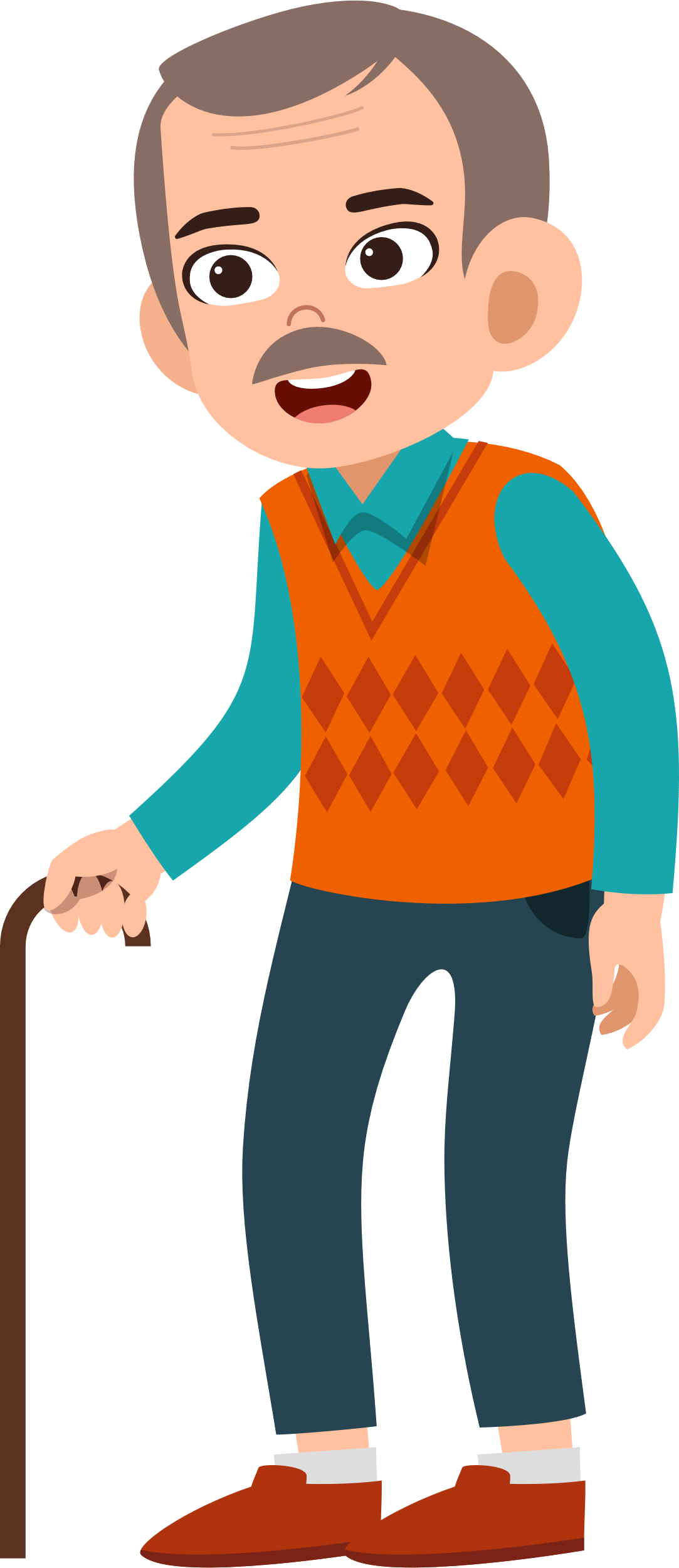 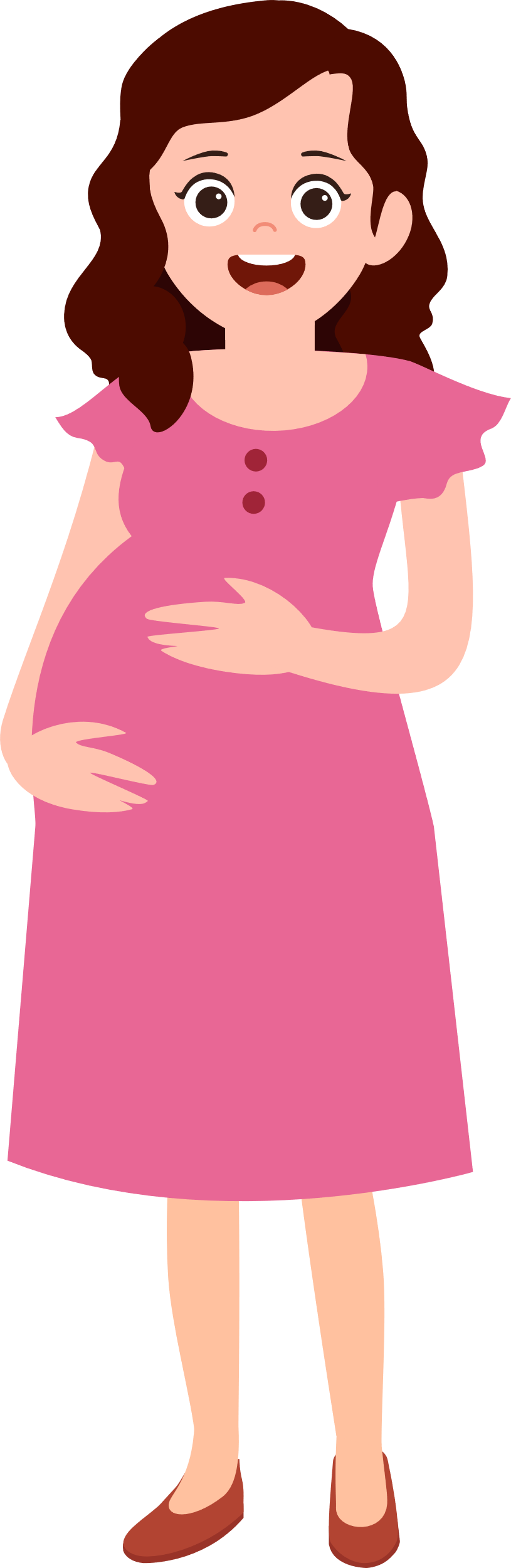 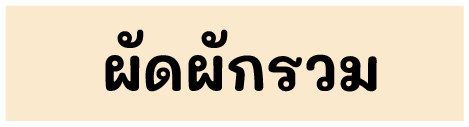 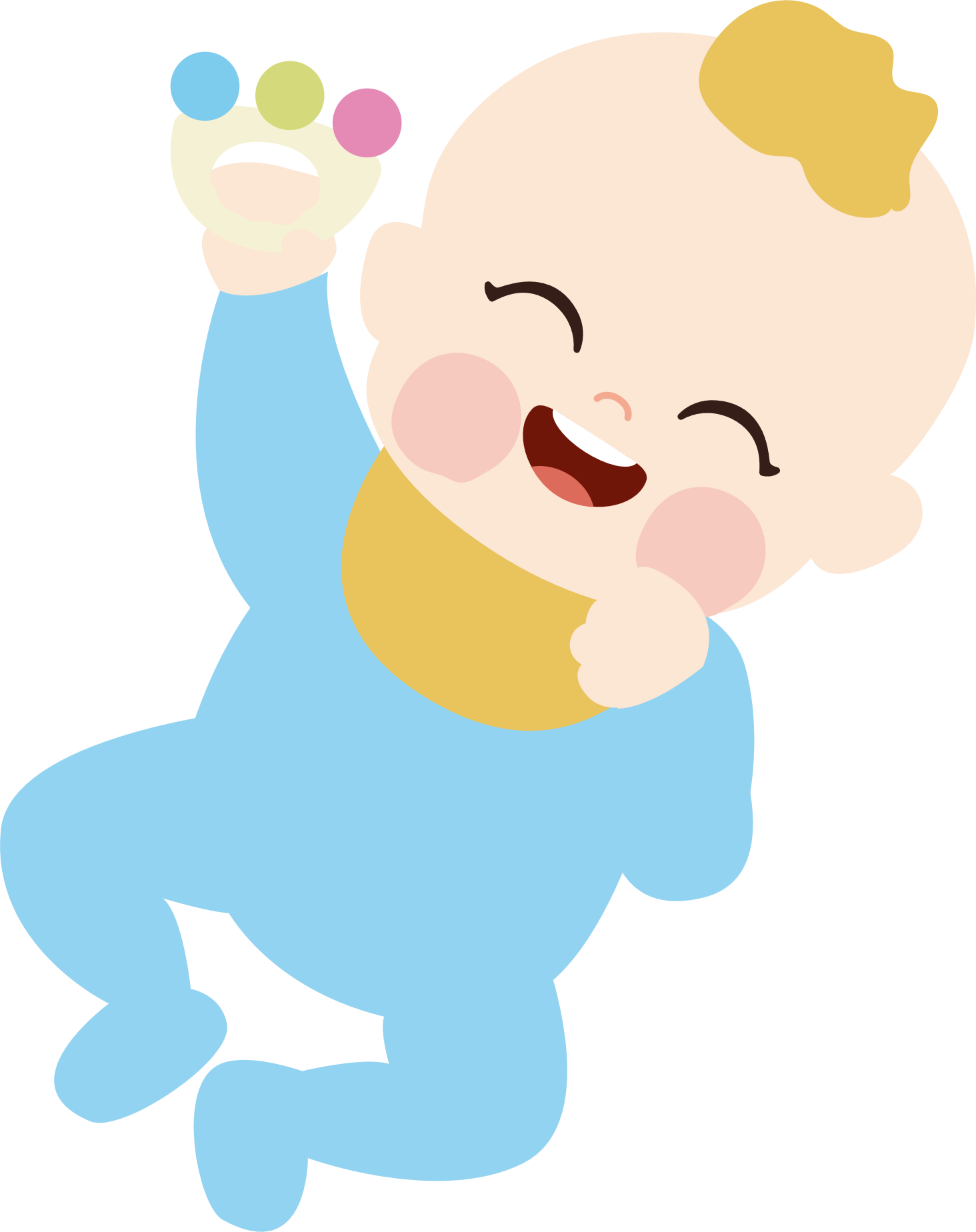 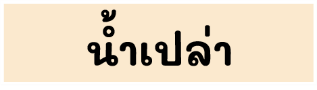 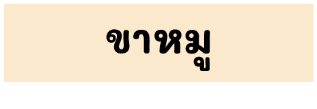 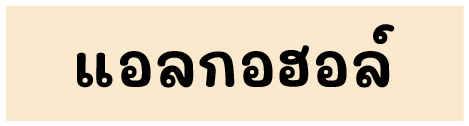 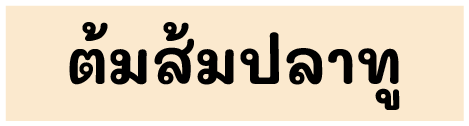 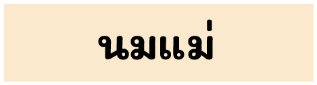 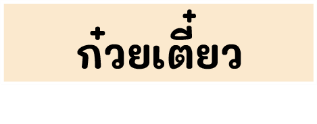 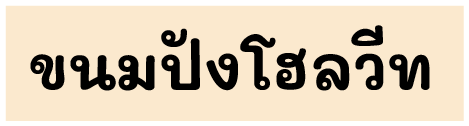 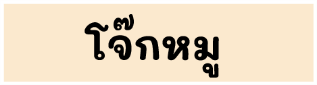 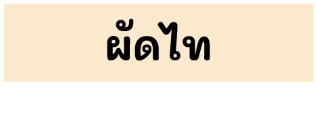 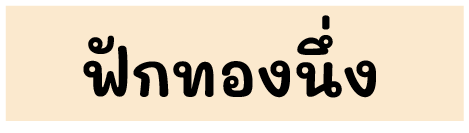 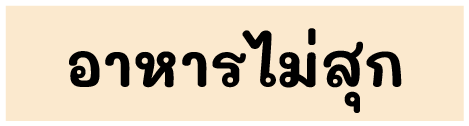 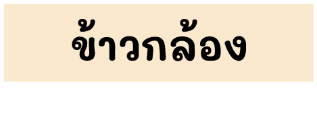 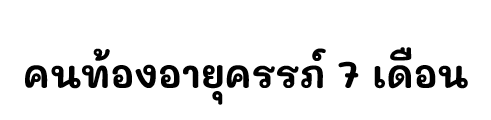 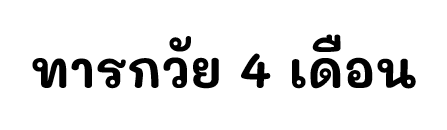 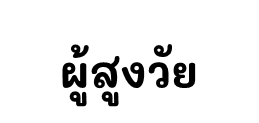 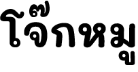 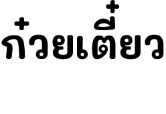 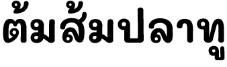 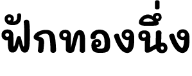 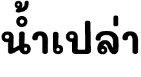 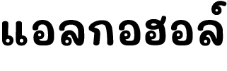 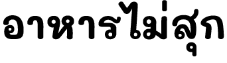 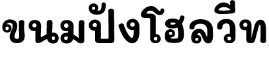 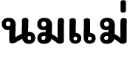 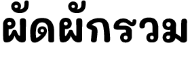 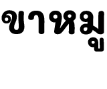 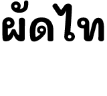 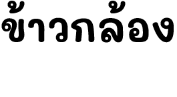 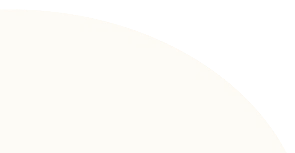 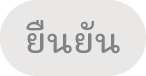 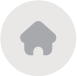 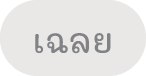 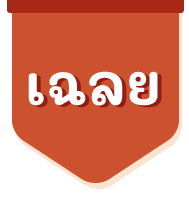 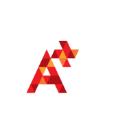 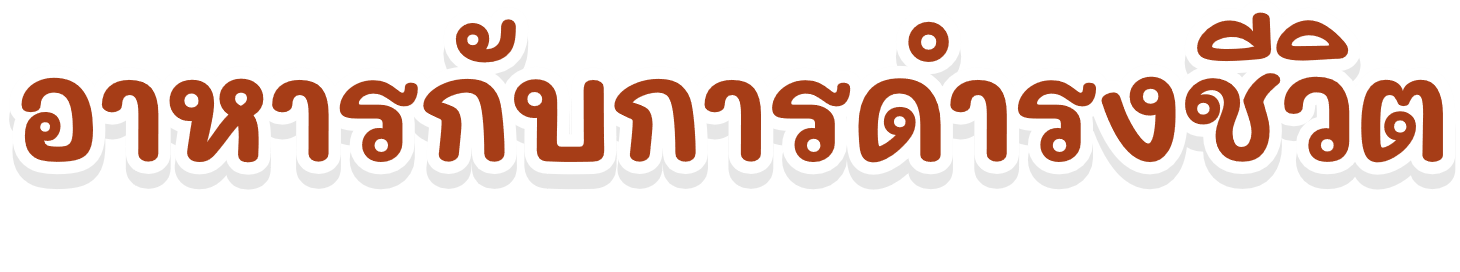 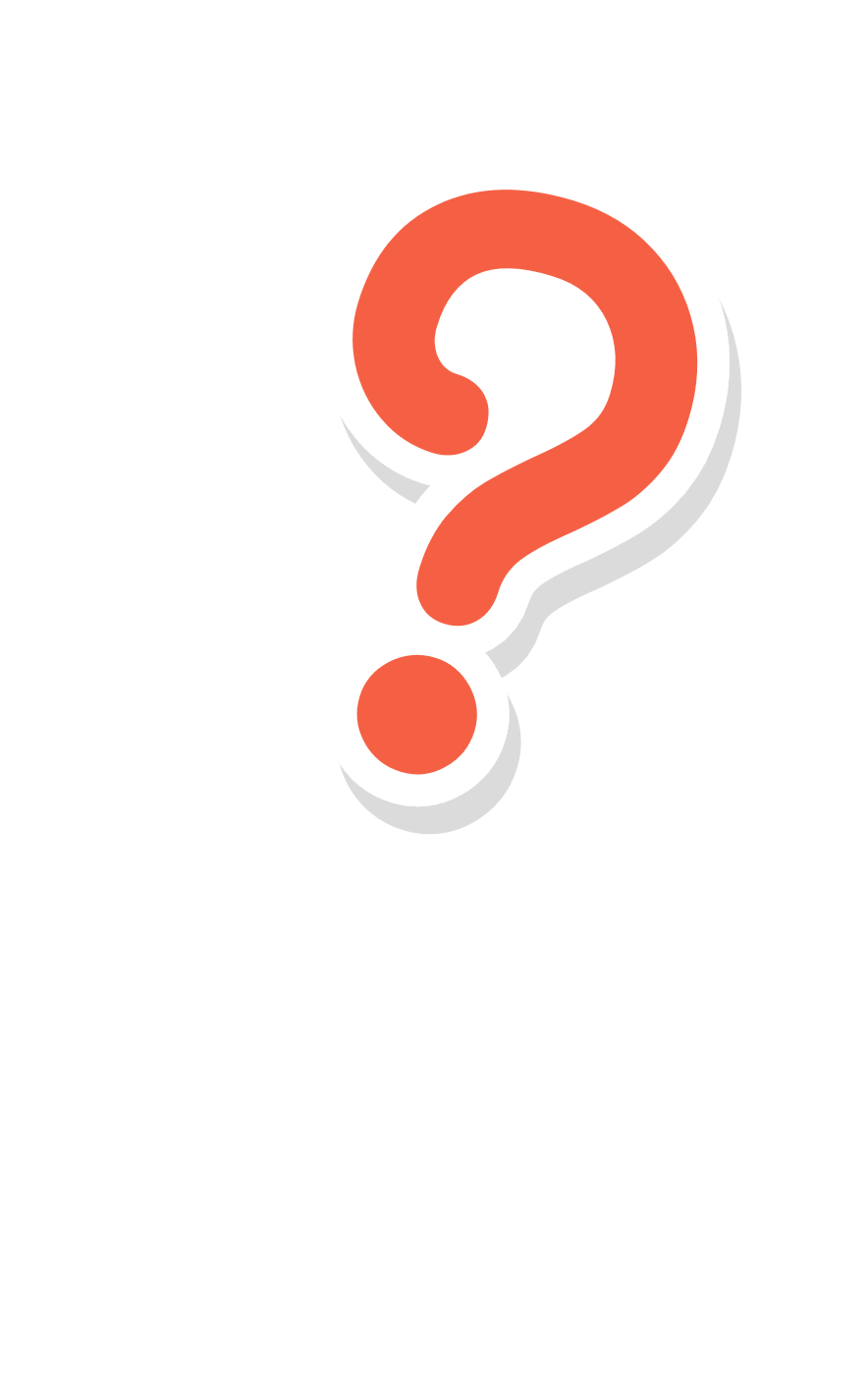 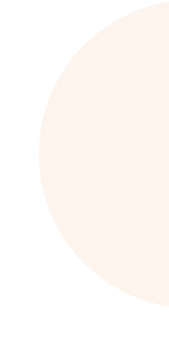 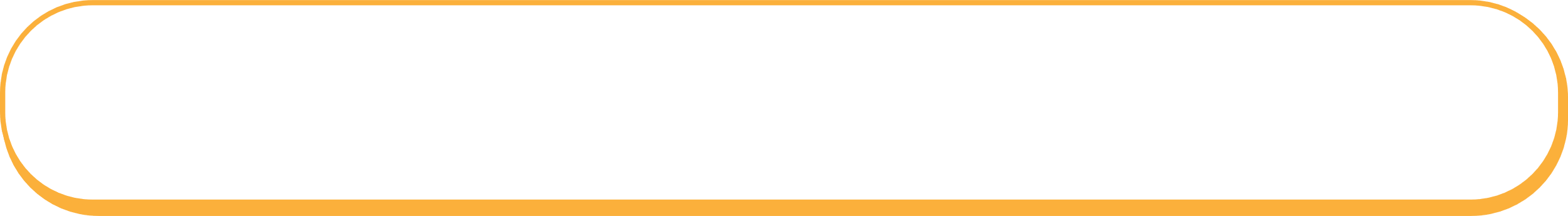 นักเรียนคิดว่าคนในแต่ละวัยควรรับประทานอาหารอย่างไร
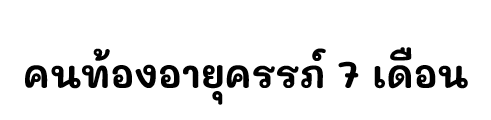 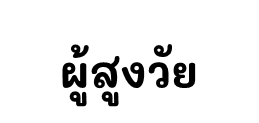 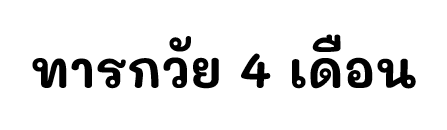 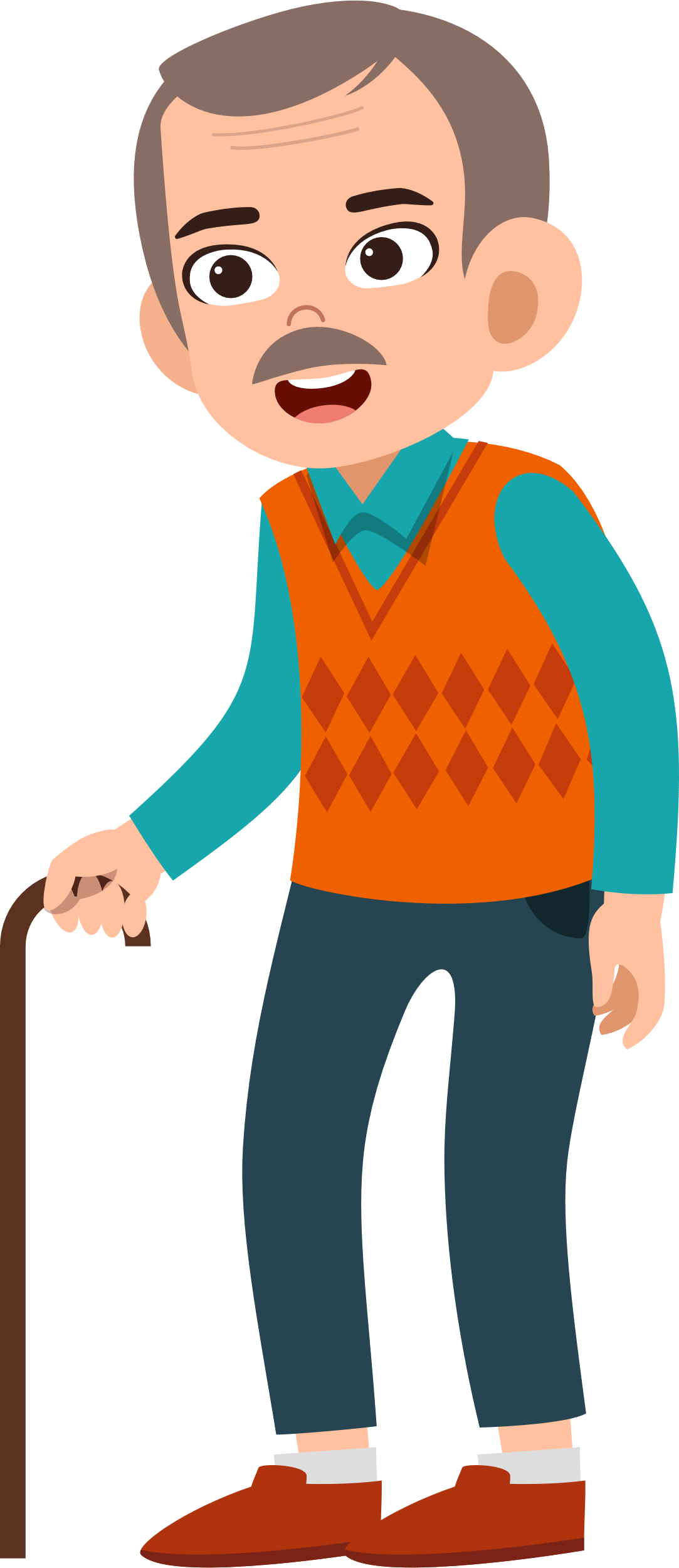 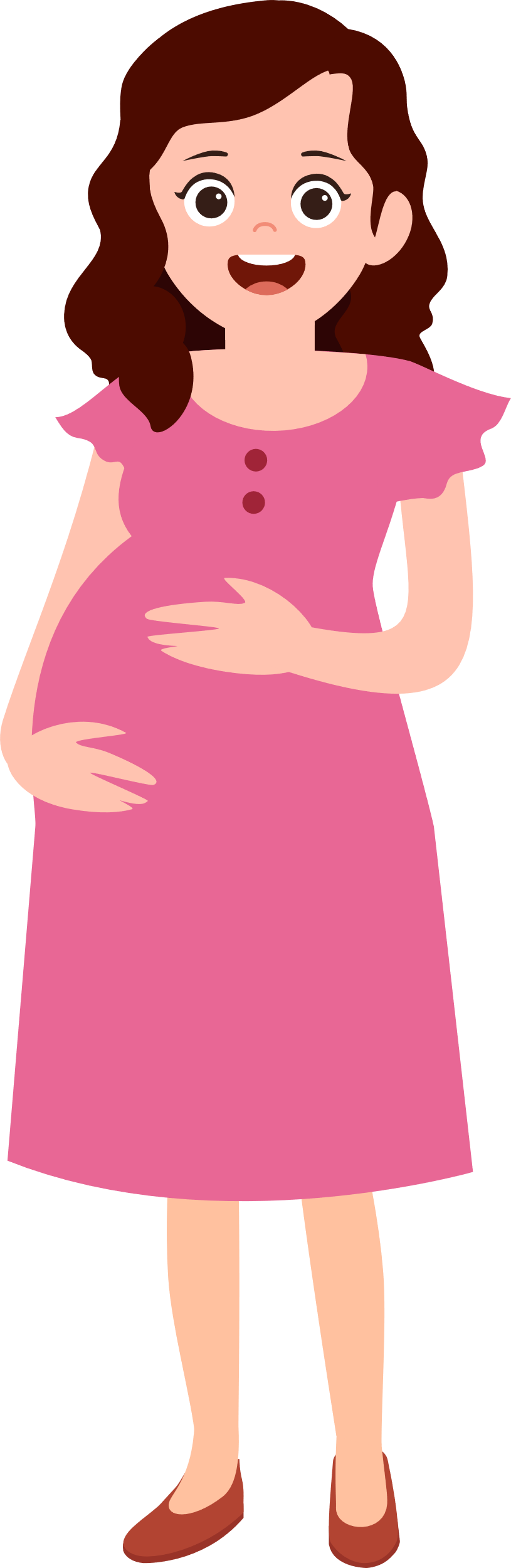 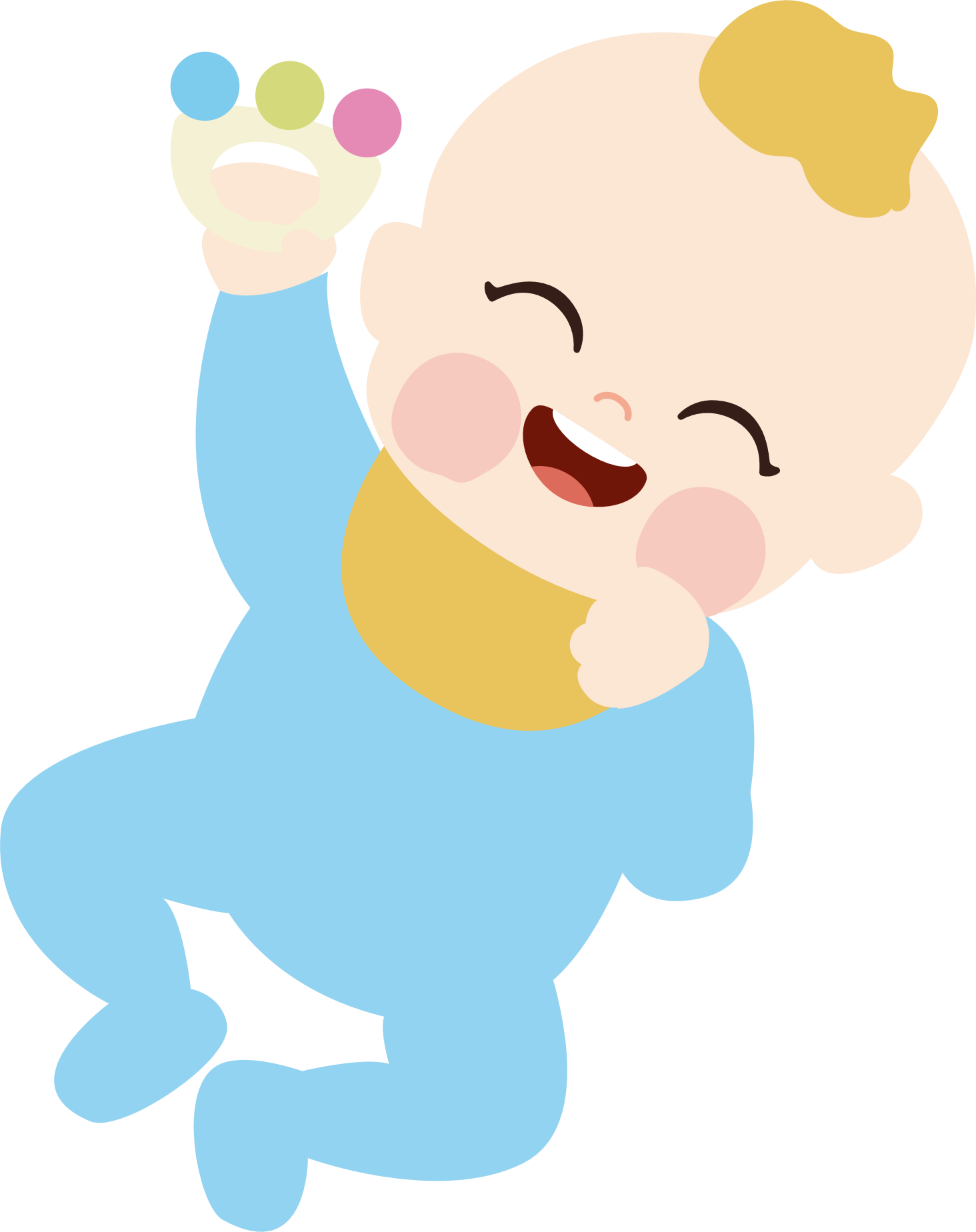 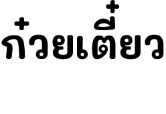 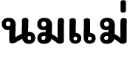 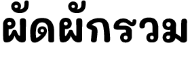 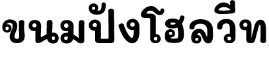 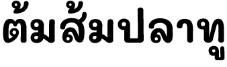 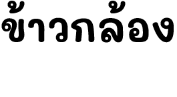 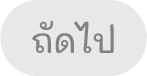 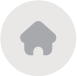 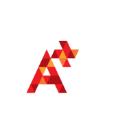 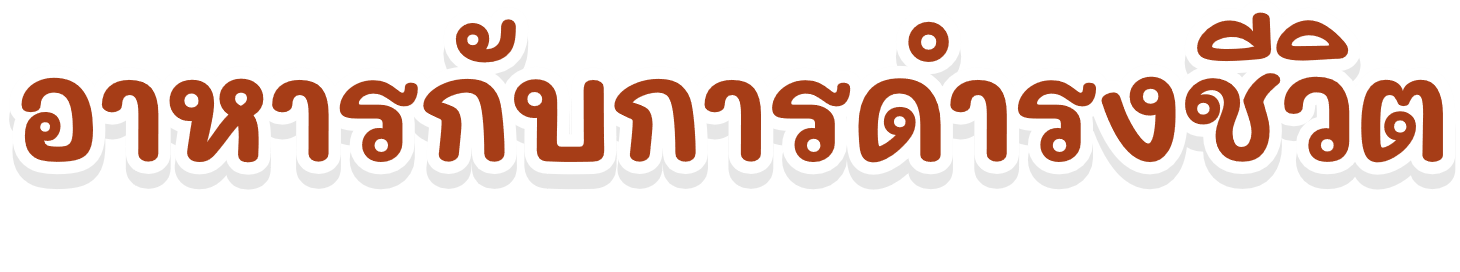 การประกอบอาหาร
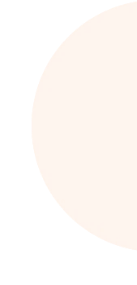 หลักทั่วไปในการประกอบอาหาร
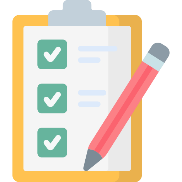 กำหนดรายการอาหารแต่ละมื้อให้ได้รับสารอาหารครบทั้ง 5 หมู่
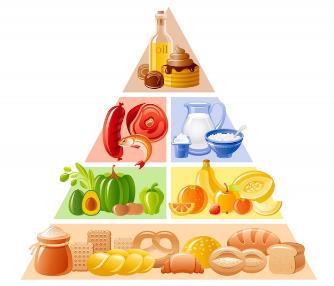 กำหนดความเหมาะสมของอาหารแต่ละมื้อ
จัดรายการอาหารแต่ละวันไม่ซ้ำกัน
จัดเก็บอาหารให้ถูกต้อง เพื่อสงวนคุณค่าของอาหารไว้ให้มากที่สุด
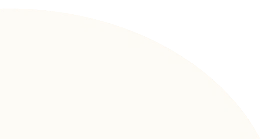 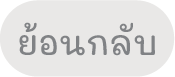 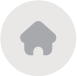 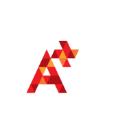 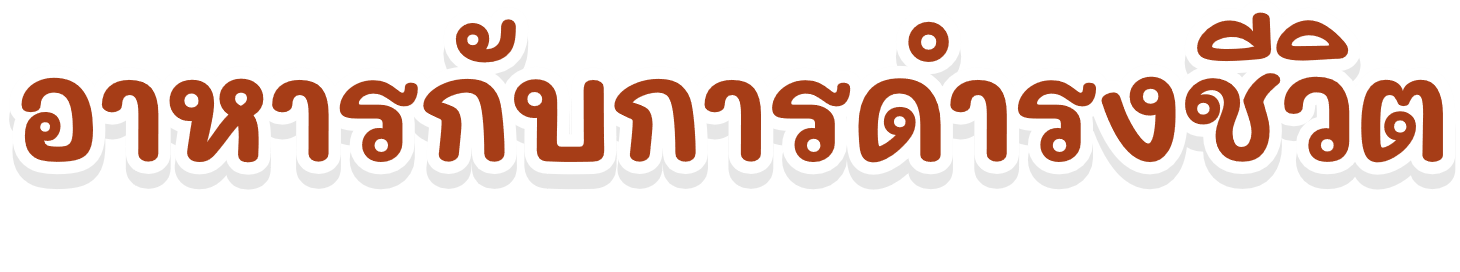 การประกอบอาหาร
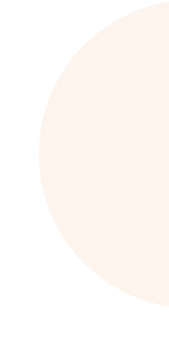 ให้เลือกรูปภาพและวิธีการประกอบอาหารให้สอดคล้องกัน
การต้ม
การนึ่ง
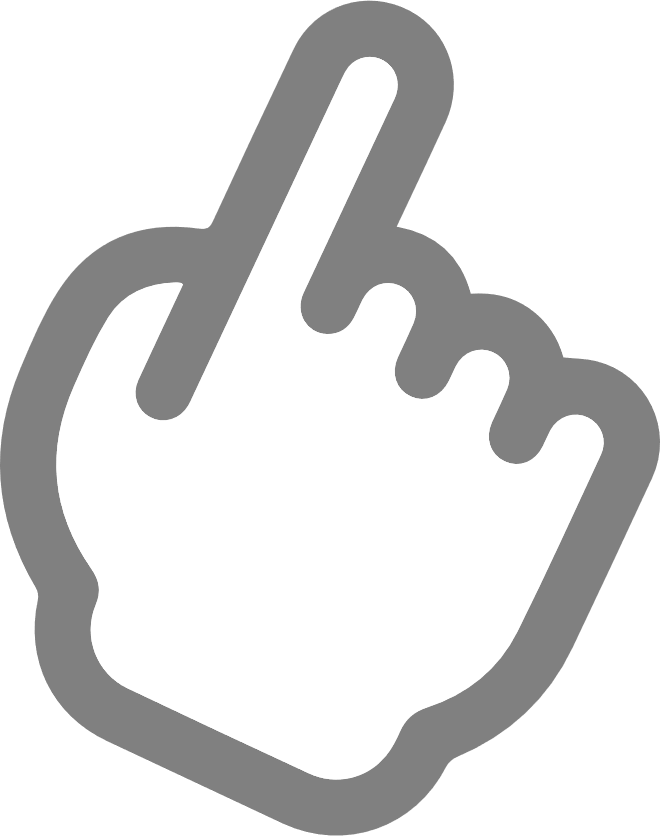 การลวก
การผัด
การย่างหรือปิ้ง
การเคี่ยว
การเผา
การทอด
การคั่ว
การตุ๋น
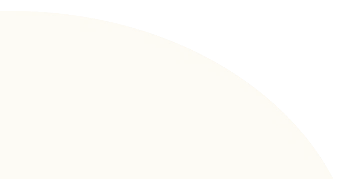 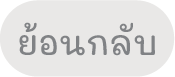 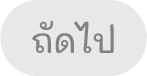 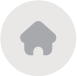 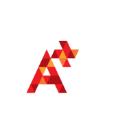 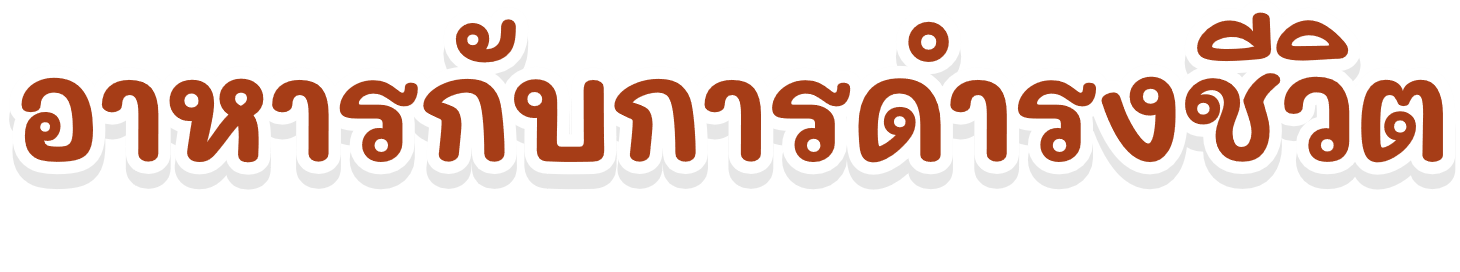 การประกอบอาหาร
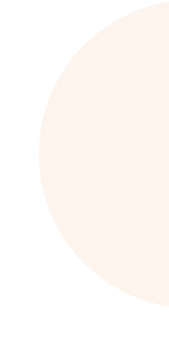 วิธีการประกอบอาหาร
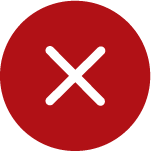 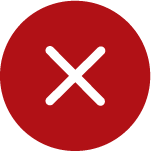 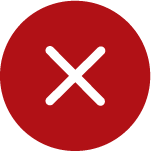 การย่างหรือปิ้ง
การตุ๋น
การผัด
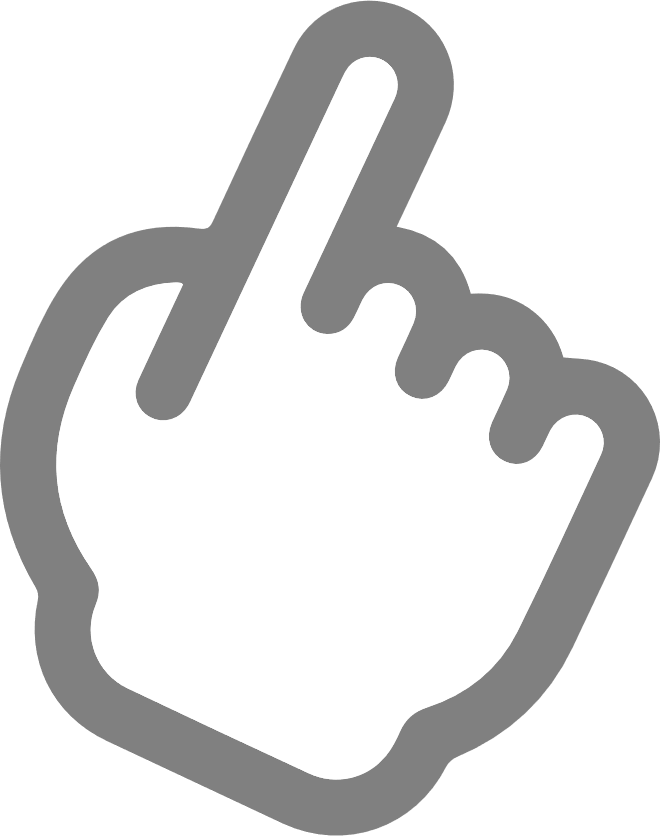 เป็นการทำอาหารให้สุก โดยการนำอาหารวางไว้บนตะแกรงเหนือเปลวไฟ  โดยใช้ไฟอ่อน หรือไฟแรงปานกลาง แล้วแต่ชนิดของอาหาร
การตุ๋น
การย่างหรือปิ้ง
การผัด
เป็นการทำอาหารให้สุกจนเปื่อยโดยการใช้หม้อตุ๋นจะช่วยให้อาหารเปื่อยนุ่ม
เป็นการทำอาหารให้สุกโดยใช้น้ำมันไม่มาก และใช้ตะหลิวผัดไปมาจนทั่ว เพื่อให้อาหารสุก
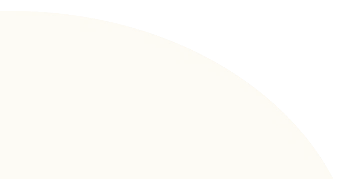 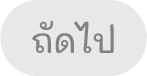 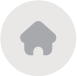 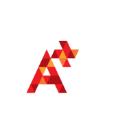 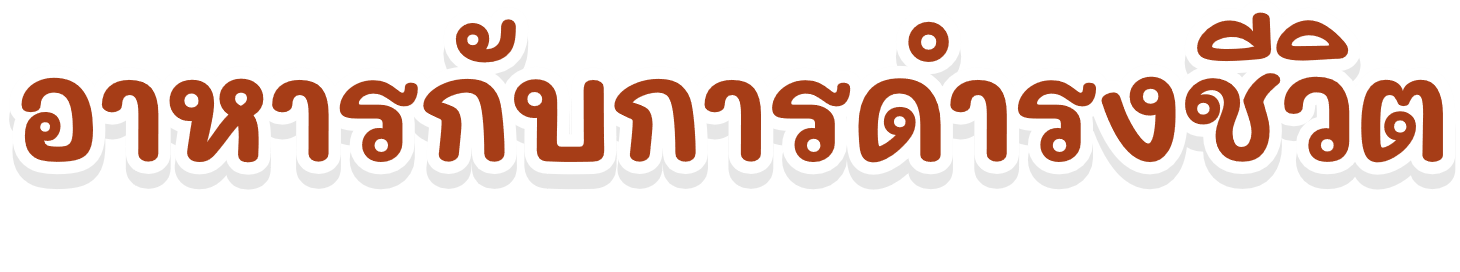 การประกอบอาหาร
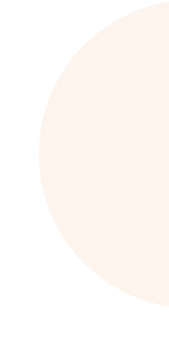 วิธีการประกอบอาหาร
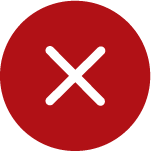 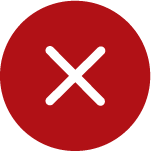 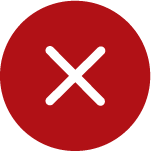 การเผา
การต้ม
การนึ่ง
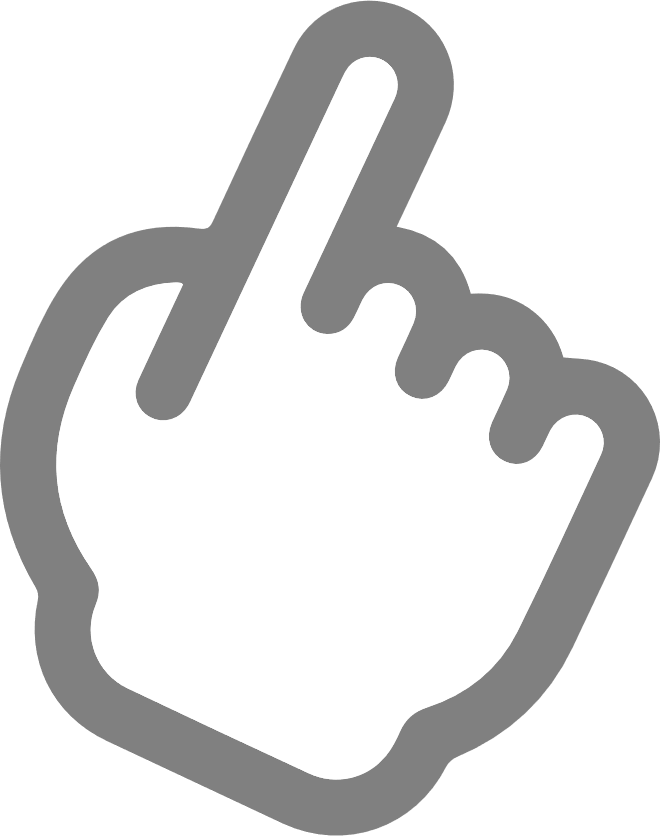 การเผา
การต้ม
การนึ่ง
เป็นการทำอาหารให้สุกโดยการนำอาหารไปหมกในไฟอ่อน ๆ ใช้กระดาษอะลูมิเนียม หรือกระดาษฟอยล์ห่ออาหาร
เป็นการทำอาหารให้สุก โดยใช้ความร้อนจากไอน้ำ ด้วยภาชนะ 2 ชั้น ชั้นบนใส่อาหาร ชั้นล่างใส่น้ำ ซึ่งจะช่วยให้อาหารเปื่อยนุ่ม
เป็นการทำอาหารดิบให้สุกในน้ำเดือด ซึ่งวิธีนี้จะสูญเสียแร่ธาตุและวิตามินที่ละลายไปกับน้ำบางส่วน
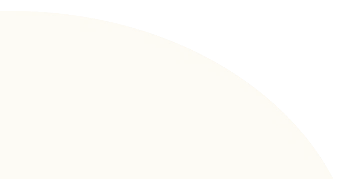 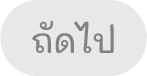 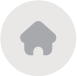 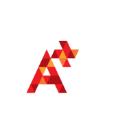 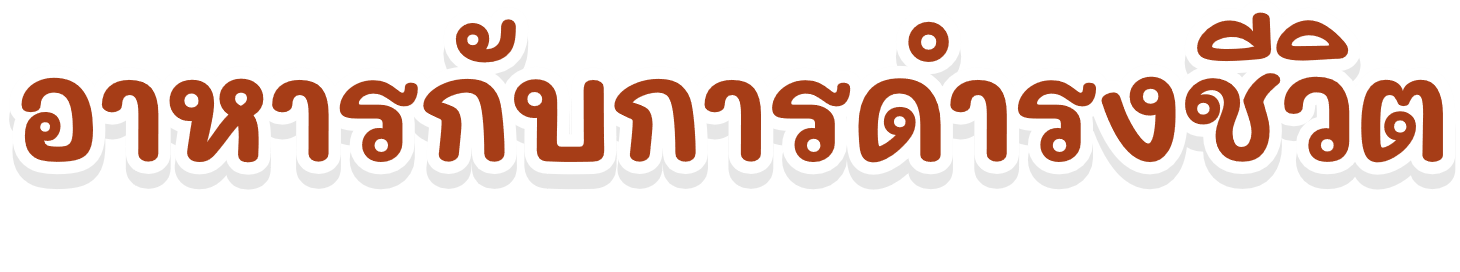 การประกอบอาหาร
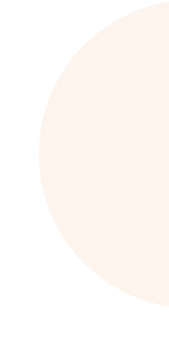 วิธีการประกอบอาหาร
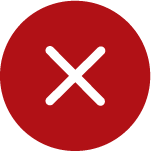 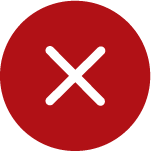 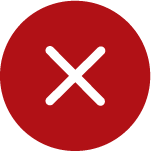 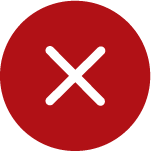 การคั่ว
การทอด
การเคี่ยว
การลวก
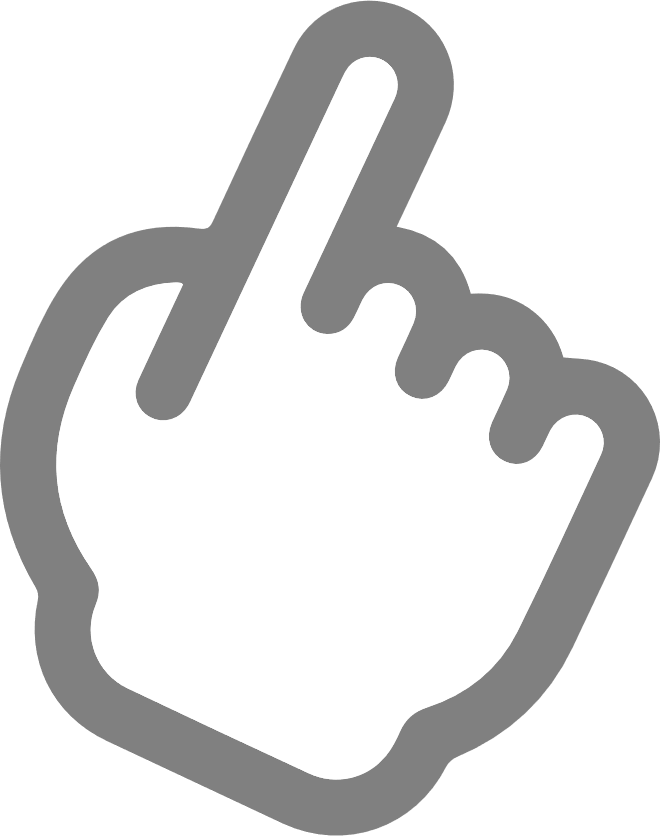 เป็นการทำให้อาหารสุกโดยการใช้น้ำมัน ทอดด้วยกระทะ ใช้ไฟปานกลาง รอจนน้ำมันเดือดจึงใส่อาหารลง ทิ้งไว้จนเหลืองแล้วจึงตักขึ้น
เป็นการต้มอาหารดิบให้สุกก่อน แล้วจึงนำไปต้ม ต่อด้วยไฟอ่อน ๆ โดยใช้เวลาประมาณ 3-4 ชั่วโมง เพื่อให้อาหารเปื่อยนุ่มตาต้องการ
การคั่ว
การทอด
การเคี่ยว
การลวก
เป็นการทำอาหารให้สุกโดยใส่อาหารลงในกระทะที่แห้งสนิท แล้วใช้ทัพพี หรือตะหลิวคนไปมาเพื่อให้อาหารสุก
เป็นการนำอาหารใส่ ในน้ำเดือดและรีบนำขึ้นอย่างรวดเร็ว โดยใช้เวลาประมาณ 1-5 นาทีเพื่อไม่ให้อาหารสุกมากเกินไป
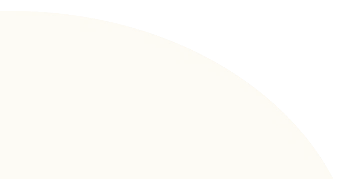 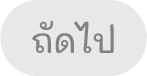 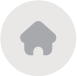 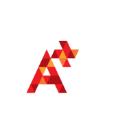 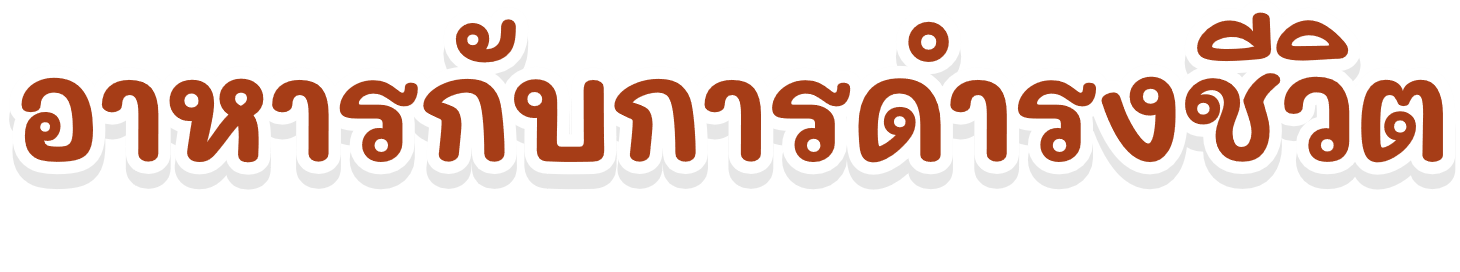 การประกอบอาหาร
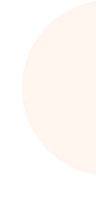 การสงวนคุณค่าอาหาร
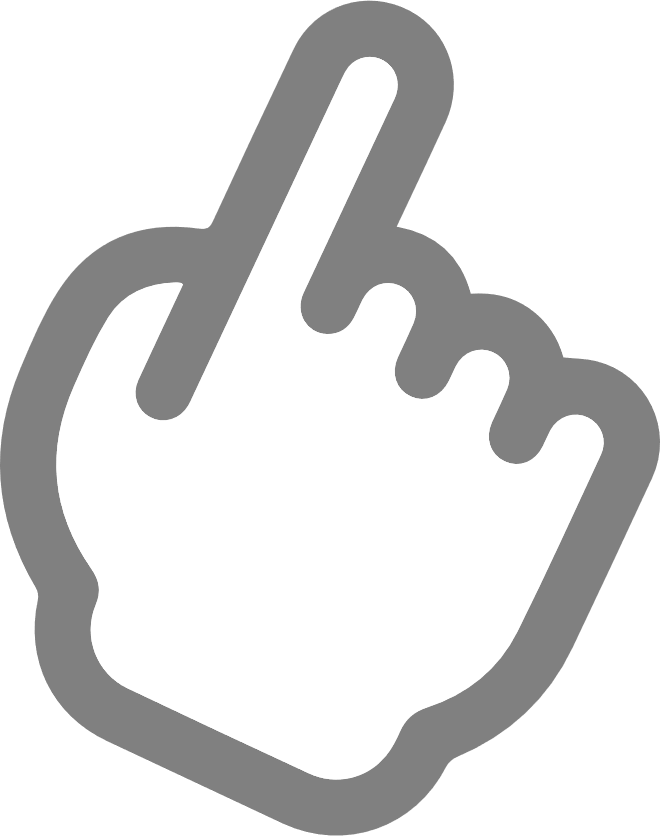 การหุงข้าวแบบไม่เช็ดน้ำ
การประกอบอาหาร
ประเภทเนื้อสัตว์
การประกอบอาหาร
ประเภทผัก
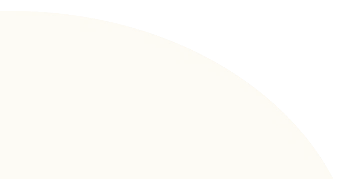 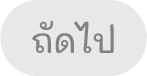 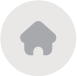 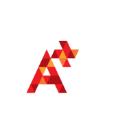 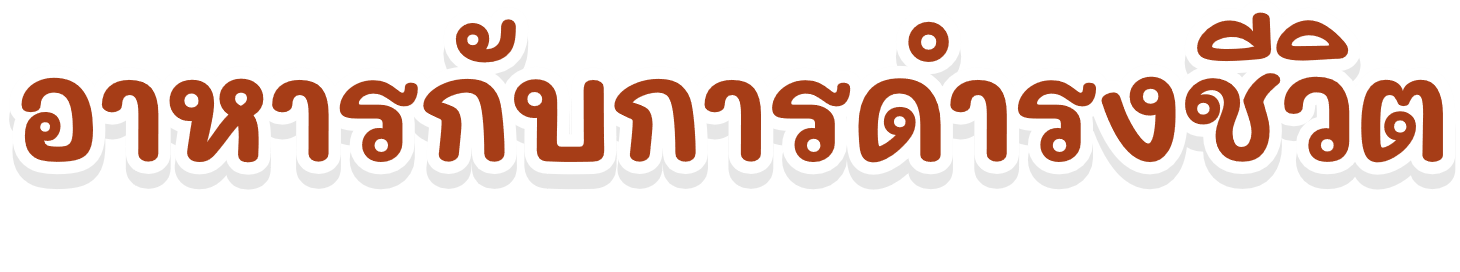 การประกอบอาหาร
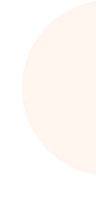 การสงวนคุณค่าอาหาร
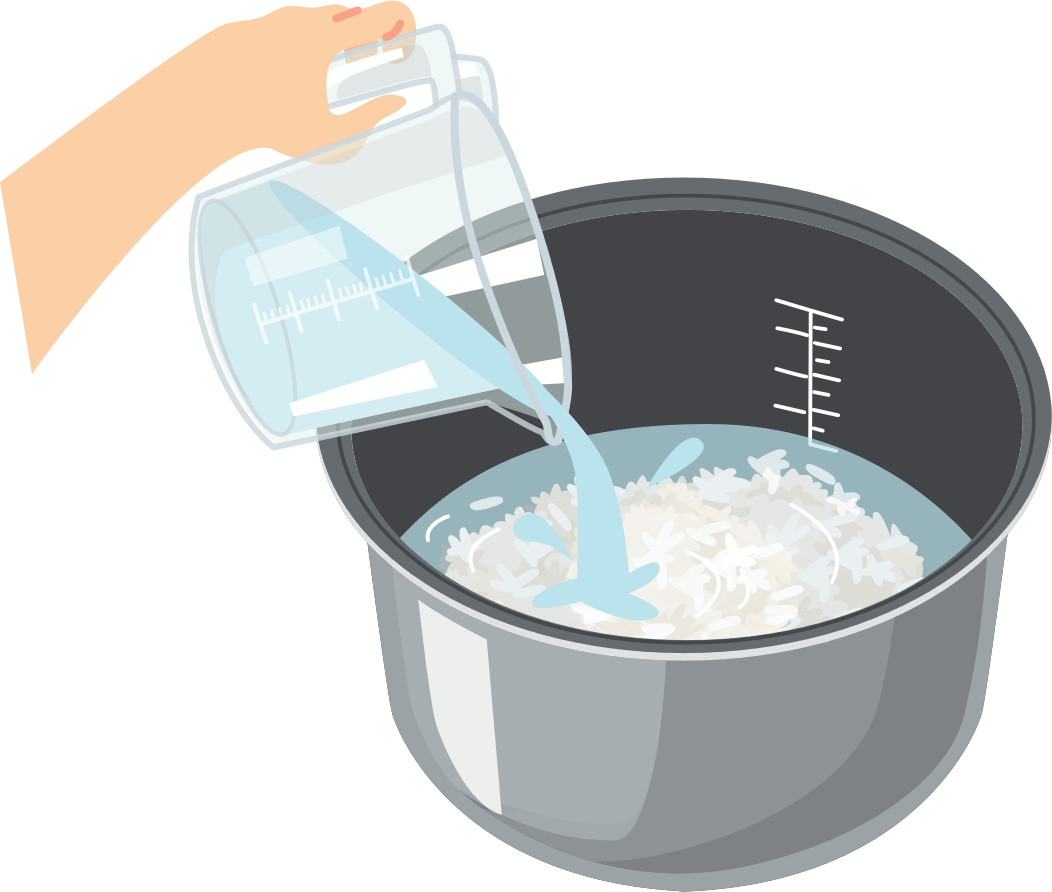 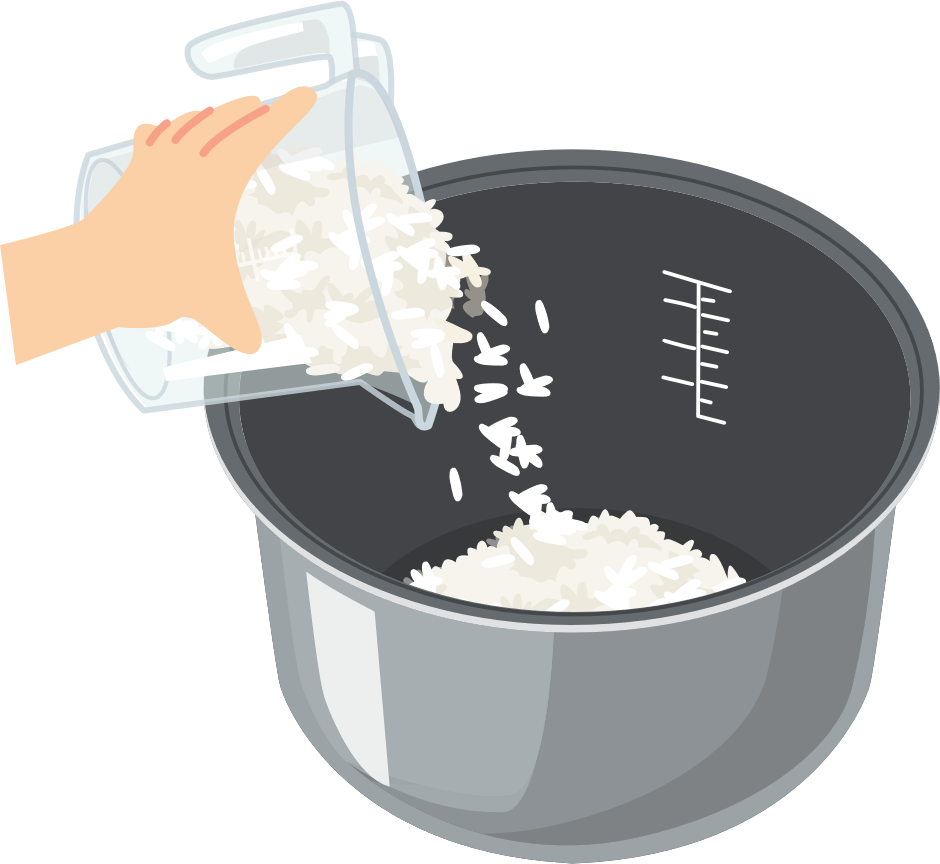 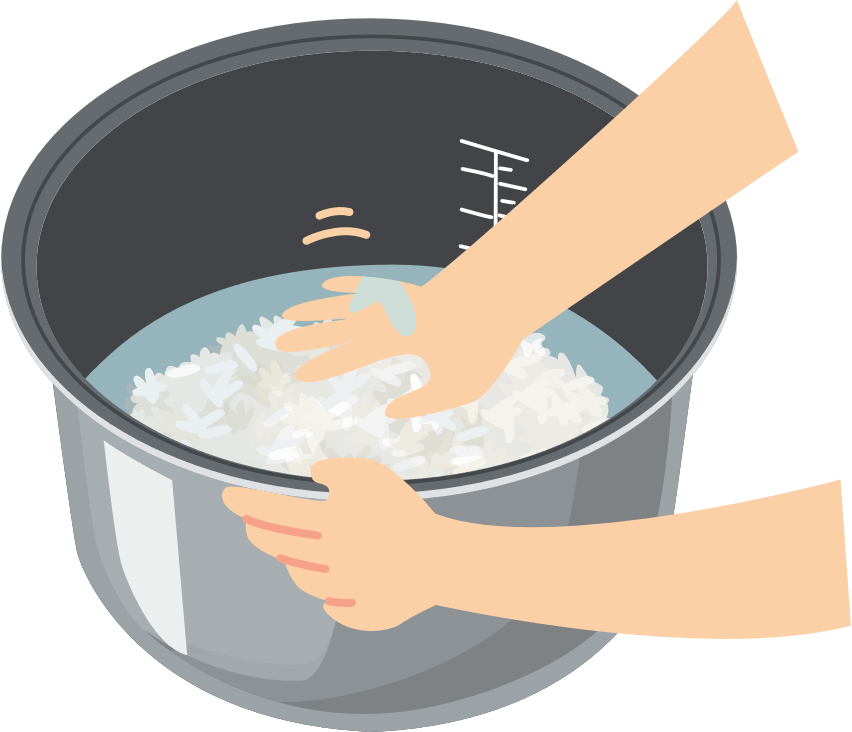 เก็บสิ่งเจือปนออกจากข้าวสาร 
แล้วนำไปใส่ลงในหม้อหุงข้าว
ซาวข้าว 2 ครั้งด้วยน้ำสะอาด
ถ้าเป็นข้าวขาว
ควรซาวเพียงครั้งเดียว
ใส่น้ำในหม้อแล้วนำไปหุง
ข้าวเก่าใช้ข้าว 2 ส่วนต่อน้ำ 2 ส่วน
ข้าวใหม่ใช้ข้าว 2 ส่วนต่อน้ำ 1/2 ส่วน
การหุงข้าวแบบไม่เช็ดน้ำ
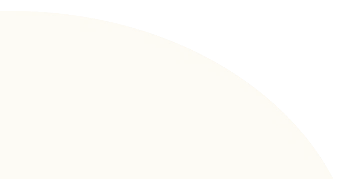 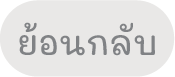 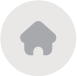 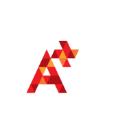 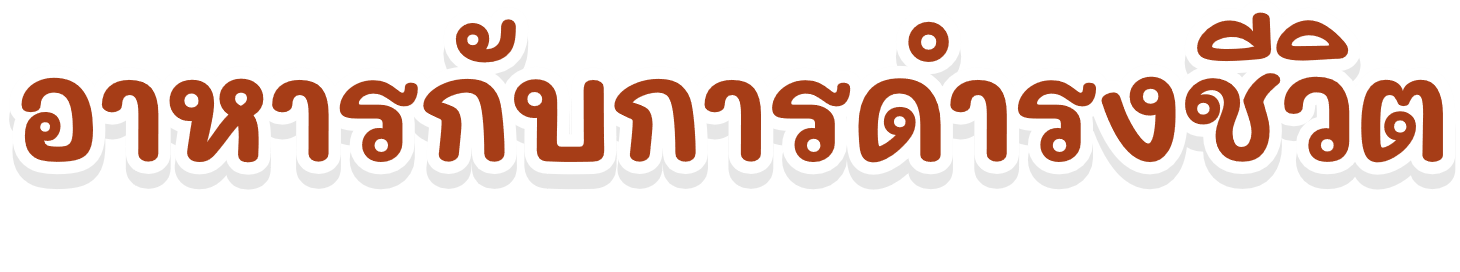 การประกอบอาหาร
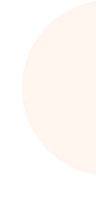 การสงวนคุณค่าอาหาร
ล้างเนื้อสัตว์ให้สะอาดก่อนหั่น
ต้มน้ำให้เดือดโดยใช้ไฟแรง นำเนื้อสัตว์ใส่ลงไป เมื่อน้ำเดือดอีกครั้งให้ลดไฟให้อ่อนลง
การประกอบอาหาร
ประเภทเนื้อสัตว์
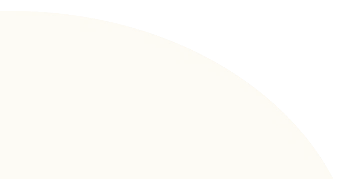 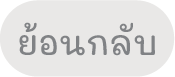 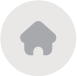 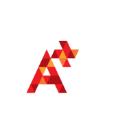 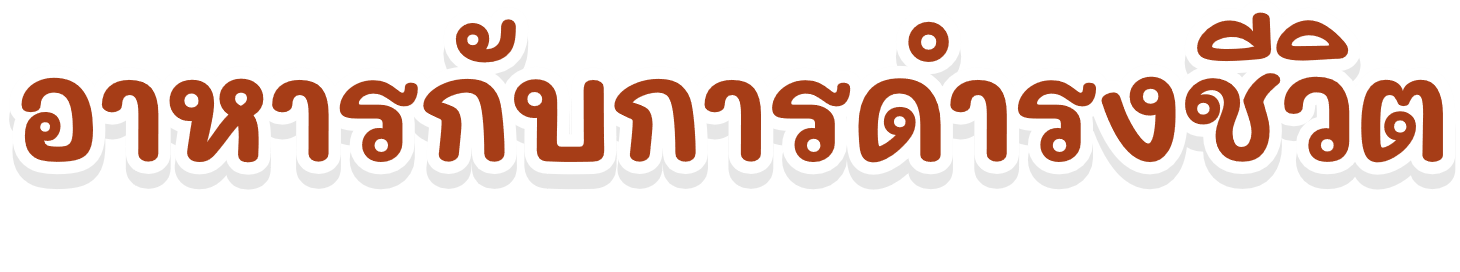 การประกอบอาหาร
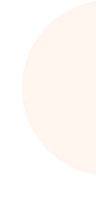 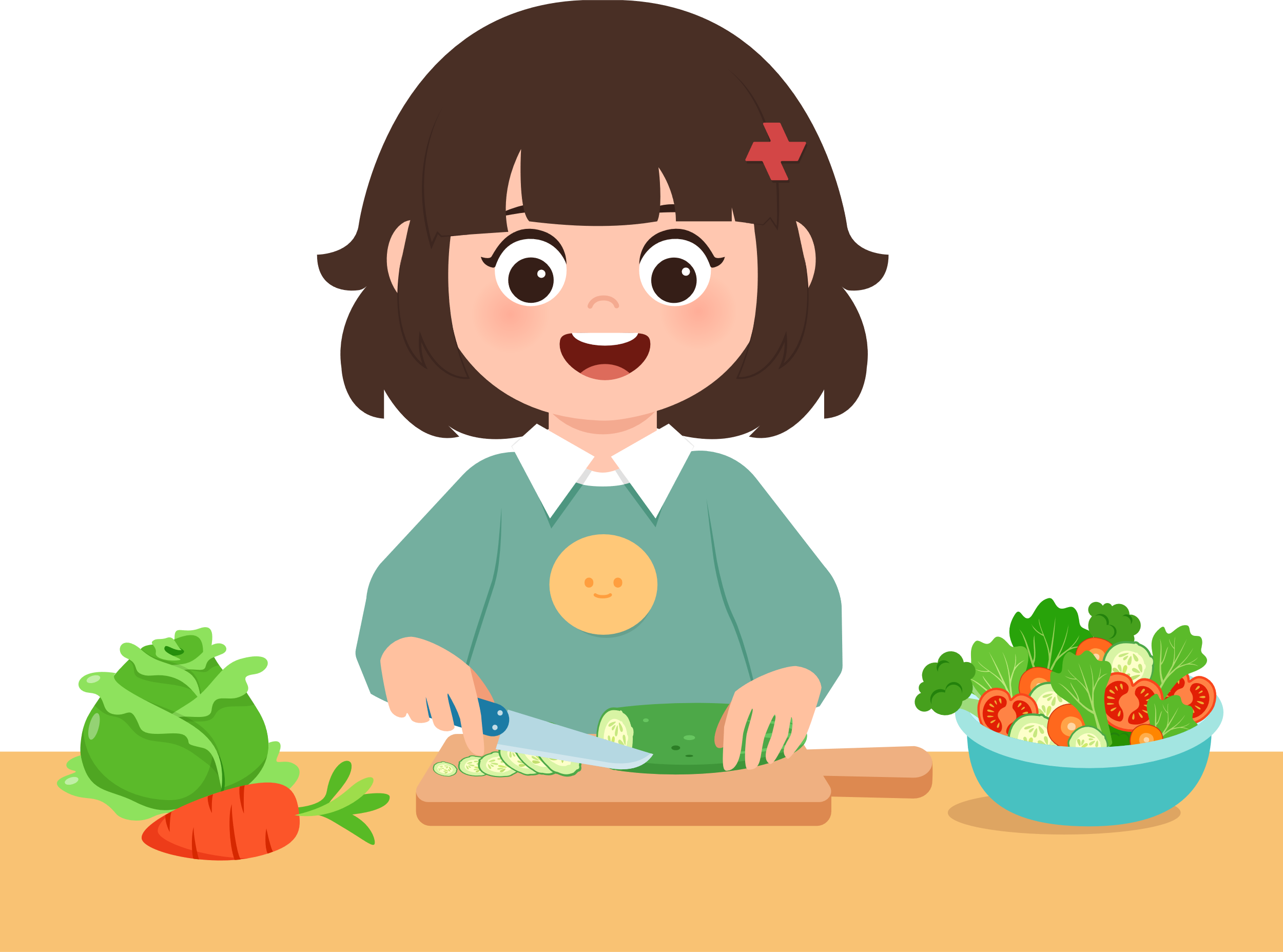 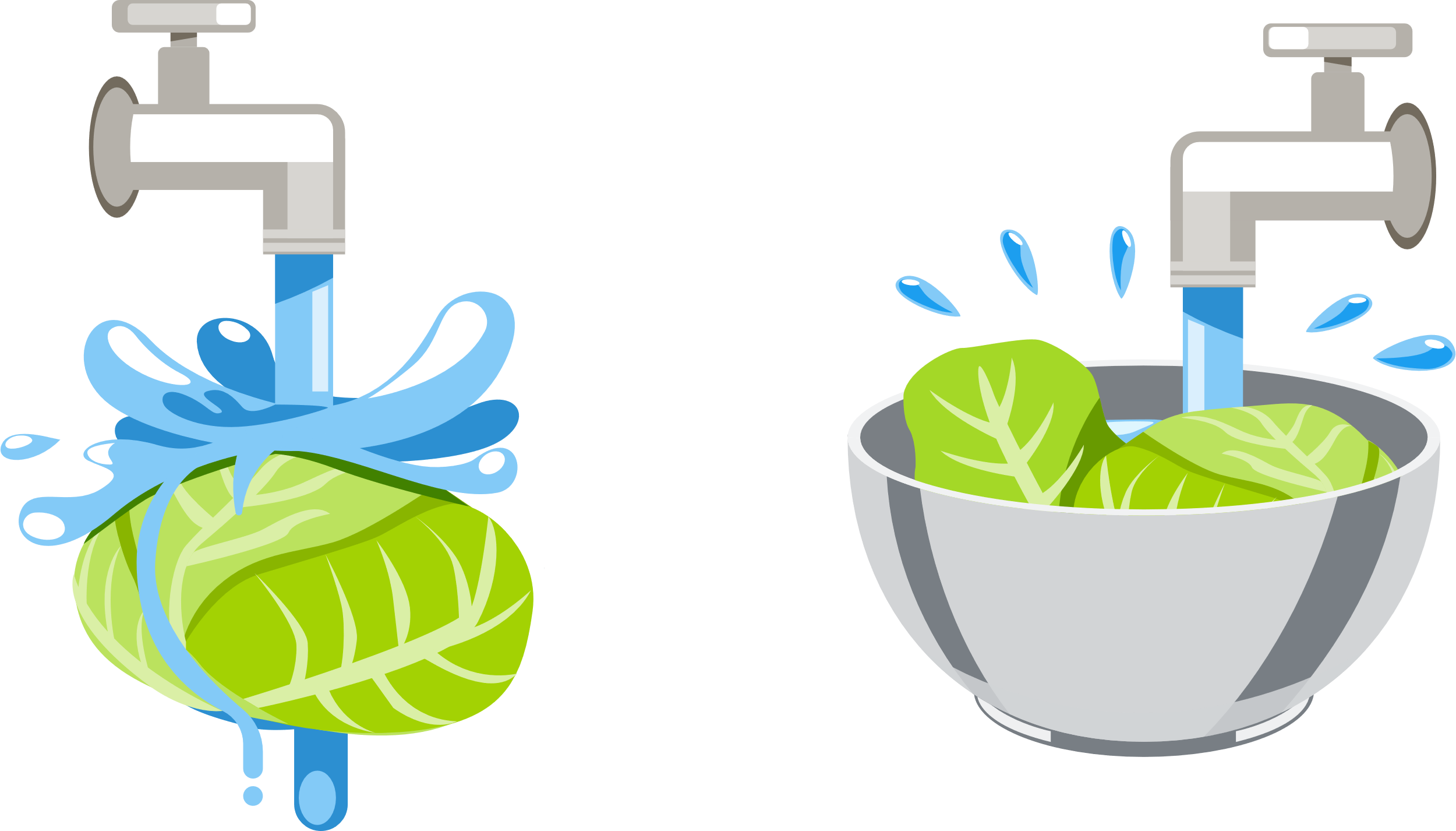 การสงวนคุณค่าอาหาร
ควรล้างหลาย ๆ ครั้งเพื่อล้างดิน ทราย และล้างให้น้ำไหลผ่านเพื่อล้างสารพิษตกค้างออก
ไม่ควรหั่นผักเป็นชิ้นเล็ก ๆ เพราะจะทำให้สูญเสียวิตามินมากกว่าการหั่นชิ้นใหญ่
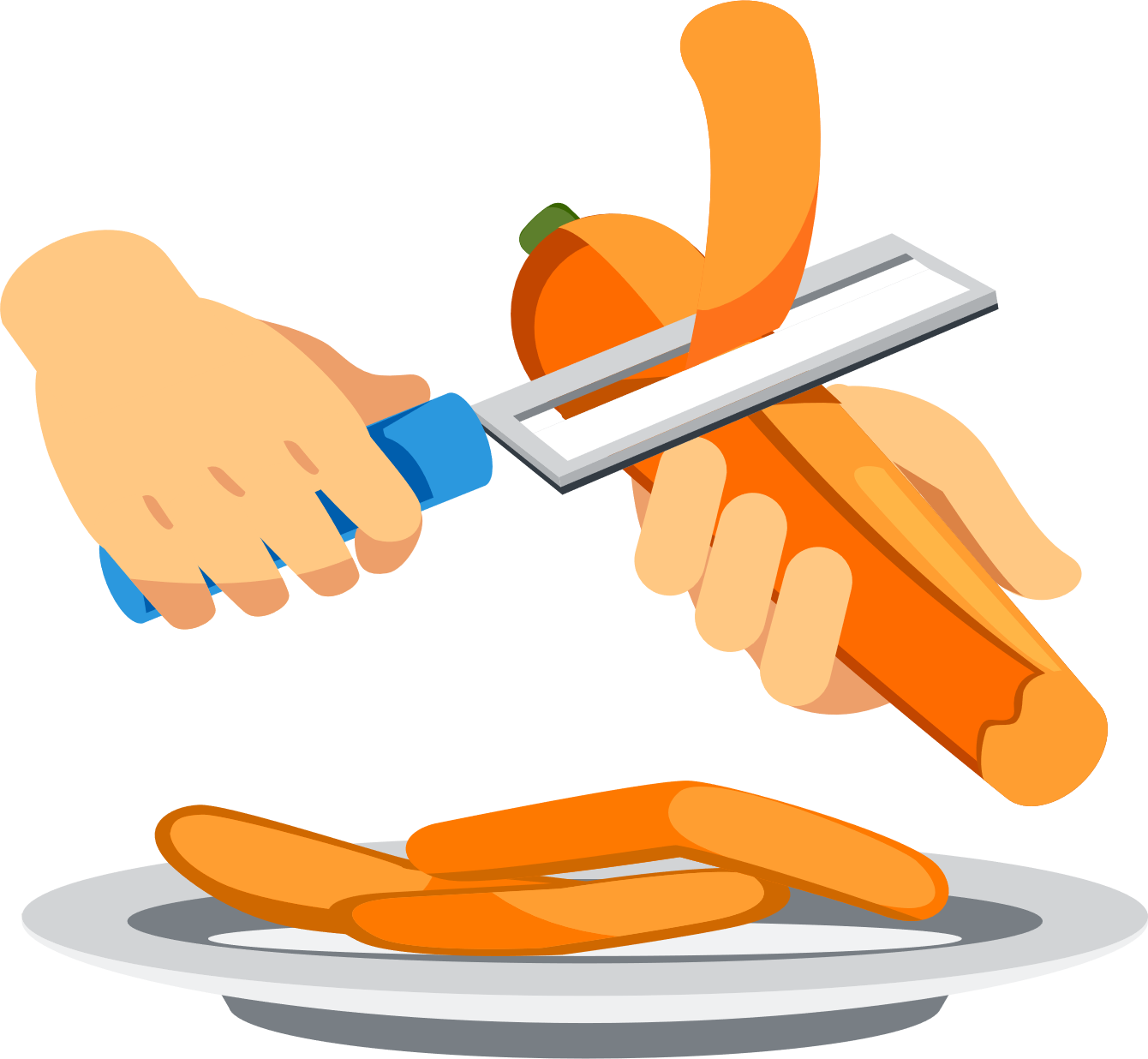 การประกอบอาหาร
ประเภทผัก
ผักที่จำเป็นต้องปอกเปลือกออกให้ล้างแล้วปอกเปลือกออกให้บางที่สุด
ไม่ควรตั้งไฟนานจนเกินไป เพราะความร้อนจะทำให้ผักสูญเสียวิตามิน
ผักที่มีขั้ว ให้ล้างก่อนเด็ดขั้ว
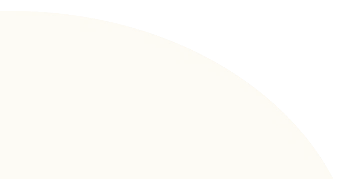 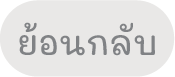 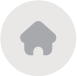 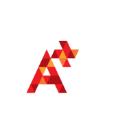 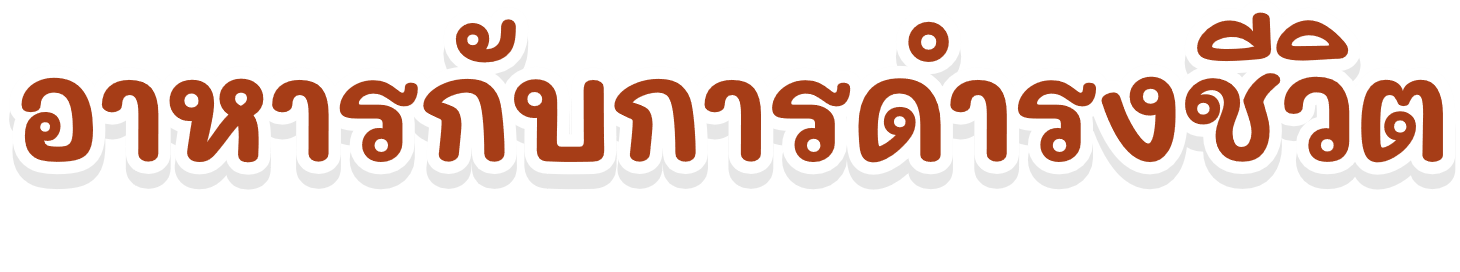 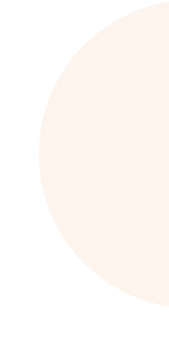 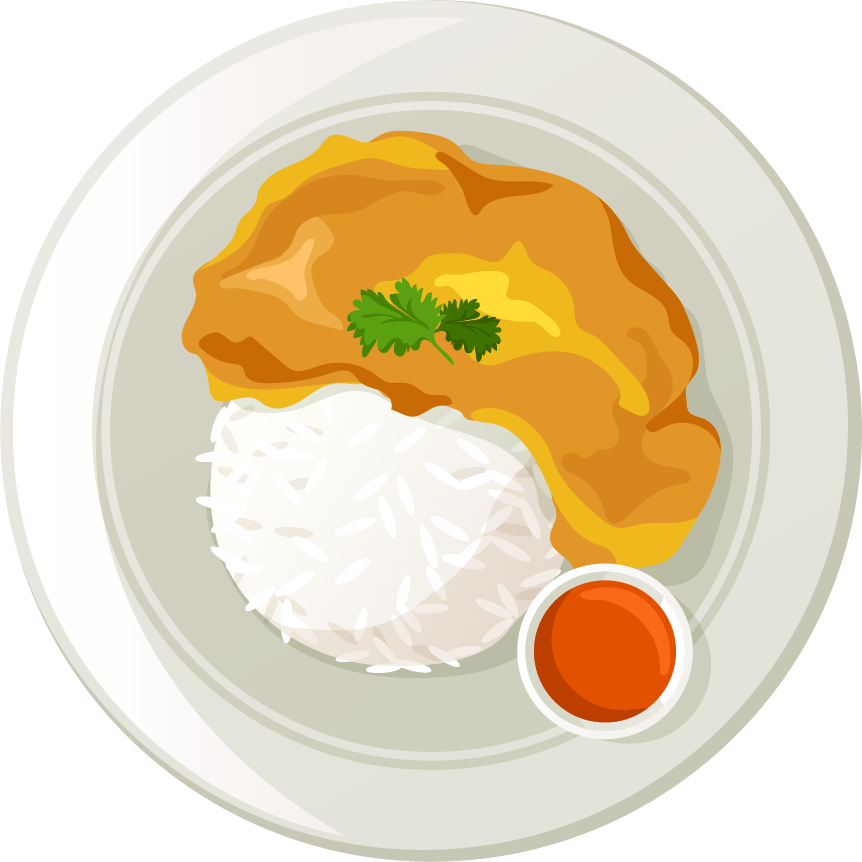 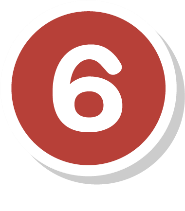 การจัดและตกแต่งอาหาร
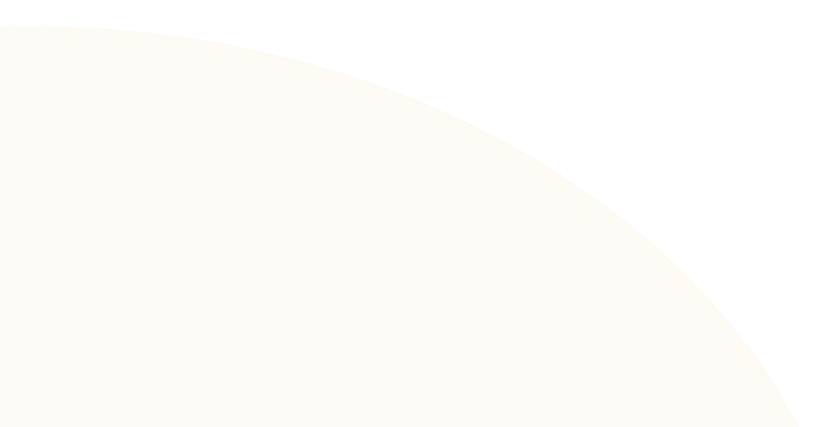 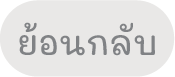 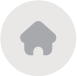 อาหารประเภทผัด
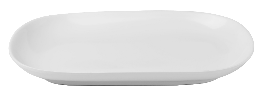 จัดใส่จานเปล หรือจานแบน ไม่ตักใส่จนล้นขอบจาน
เครื่องจิ้ม
น้ำพริกผักจิ้ม ตักใส่ถ้วยก้นลึก วางในจานเปลหรือจานแบนใหญ่ แล้ววางผักสดรอบ ๆ
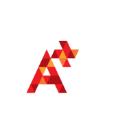 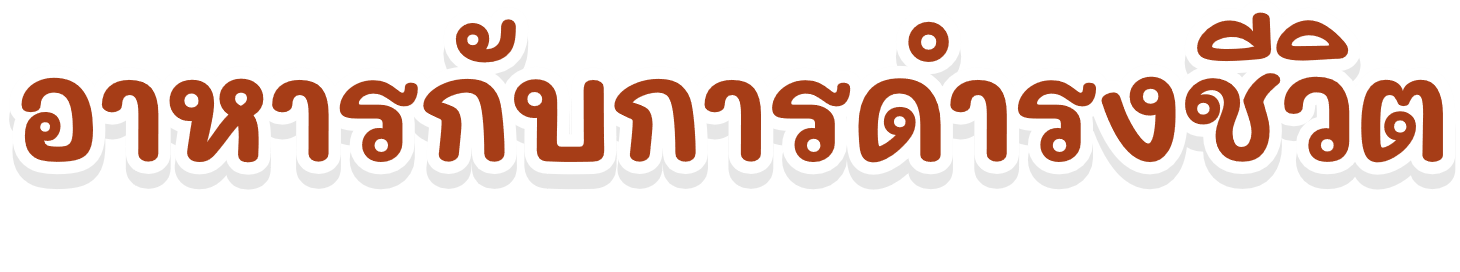 การจัดและตกแต่งอาหาร
อาหารประเภทแกง
ข้าวสวย
ควรตักใส่โถข้าว มีฝาปิด
ใส่ชาม ขนาดพอเหมาะ
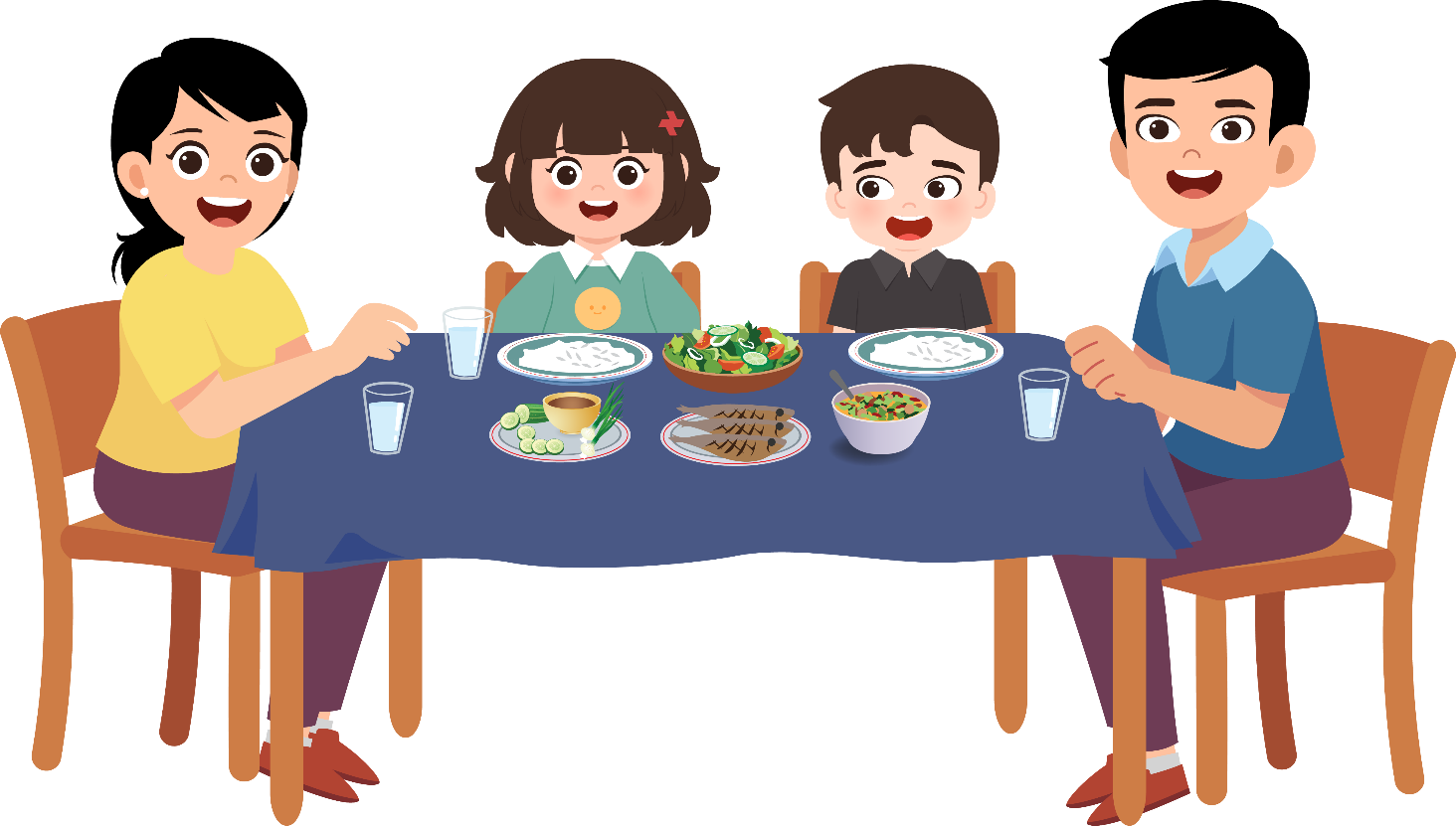 อาหารประเภทยำ ทอด
จัดใส่จานแบน
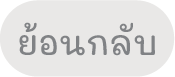 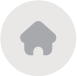 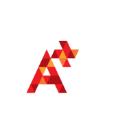 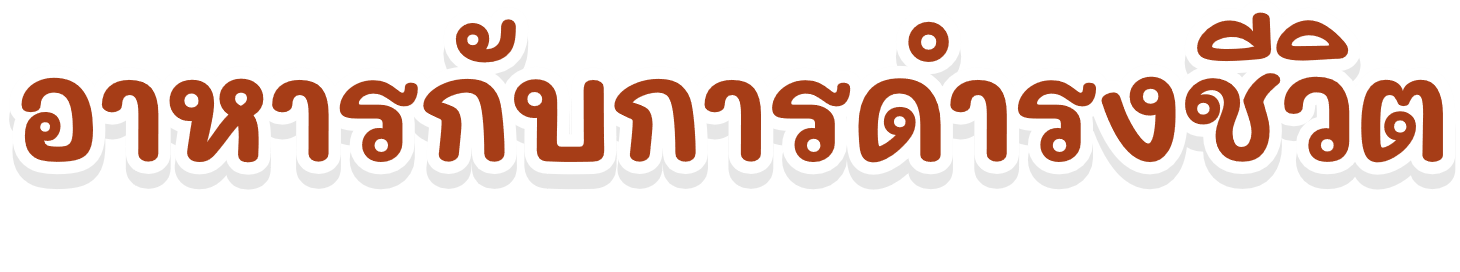 ให้นักเรียนเลือกวิธีจัดและตกแต่งอาหารให้เหมาะสม
การจัดและตกแต่งอาหาร
1.เลือกภาชนะ
2. เลือกวัตถุดิบตกแต่งจาน
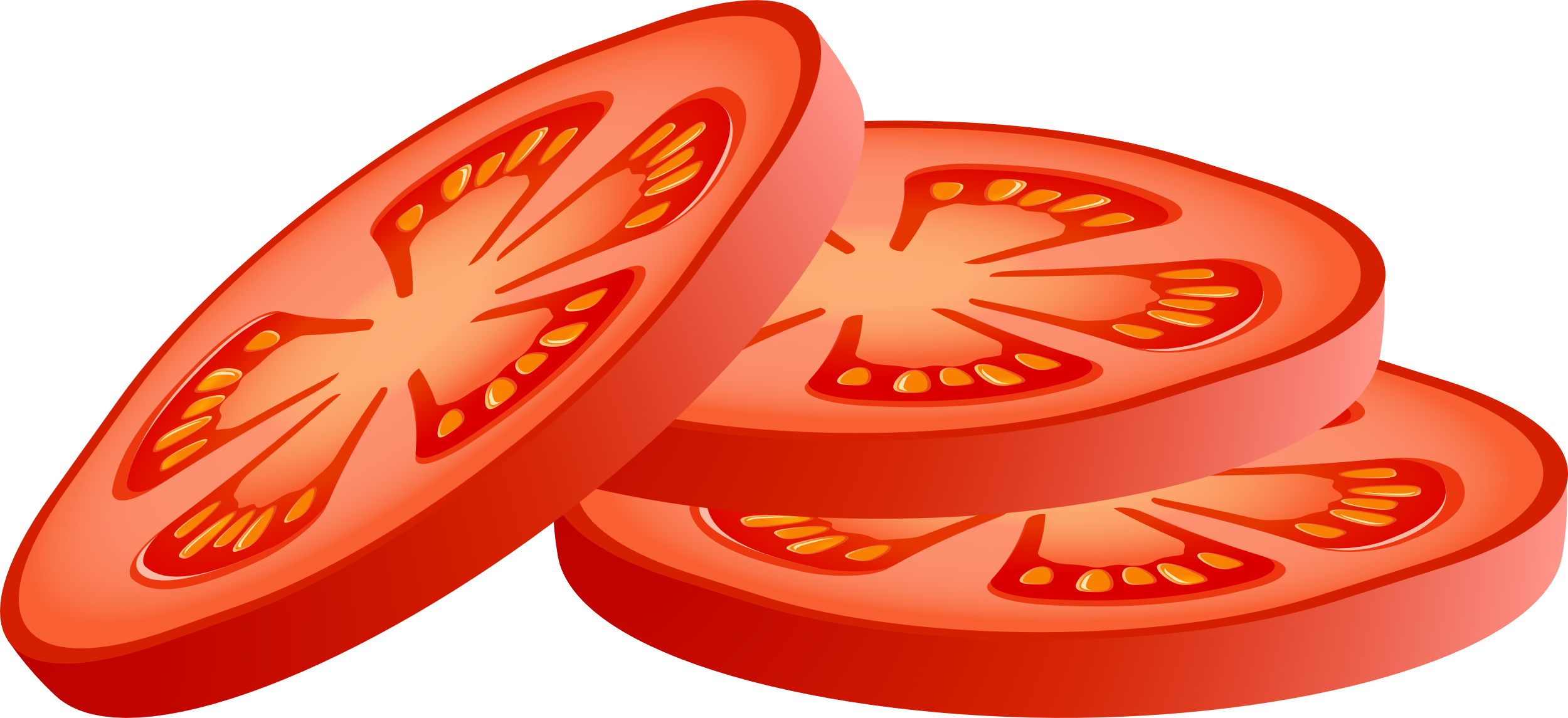 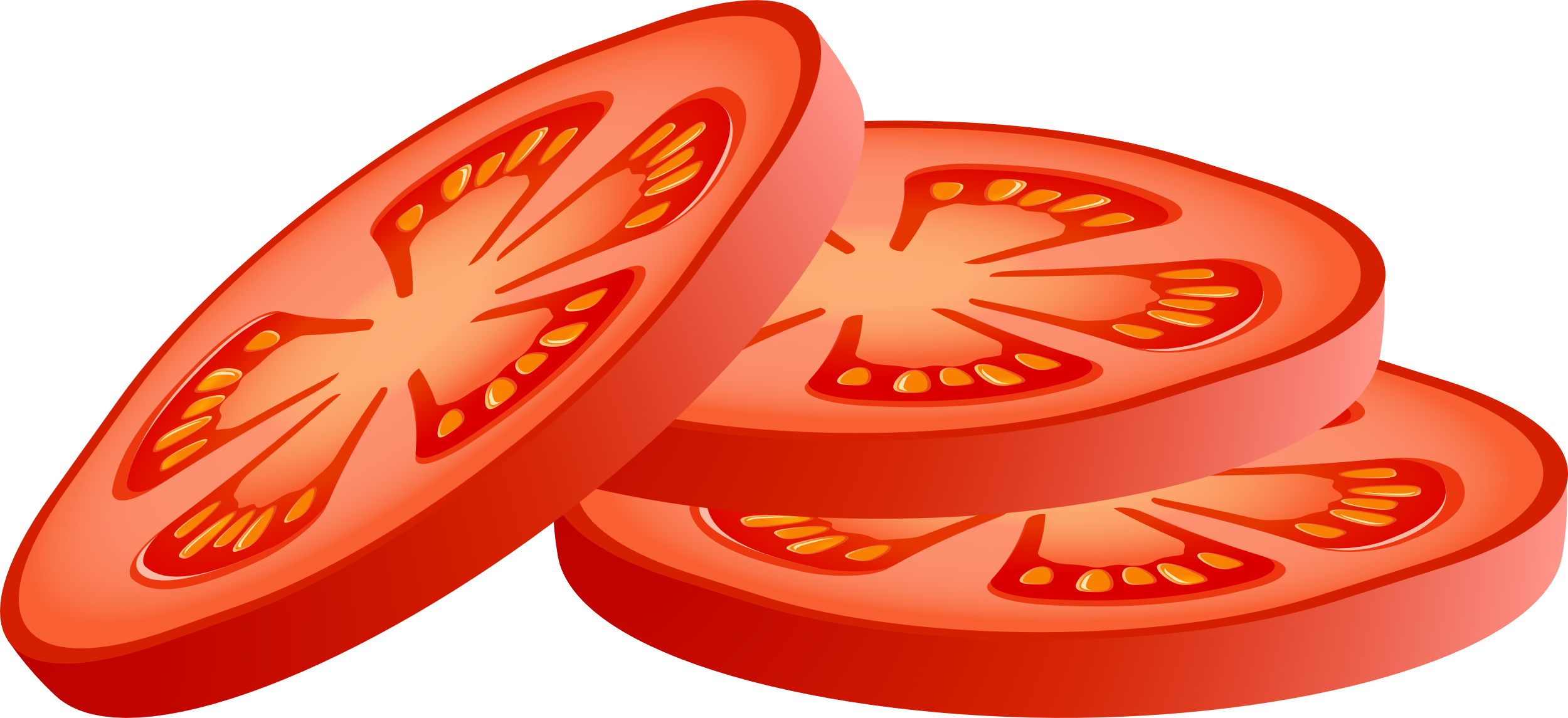 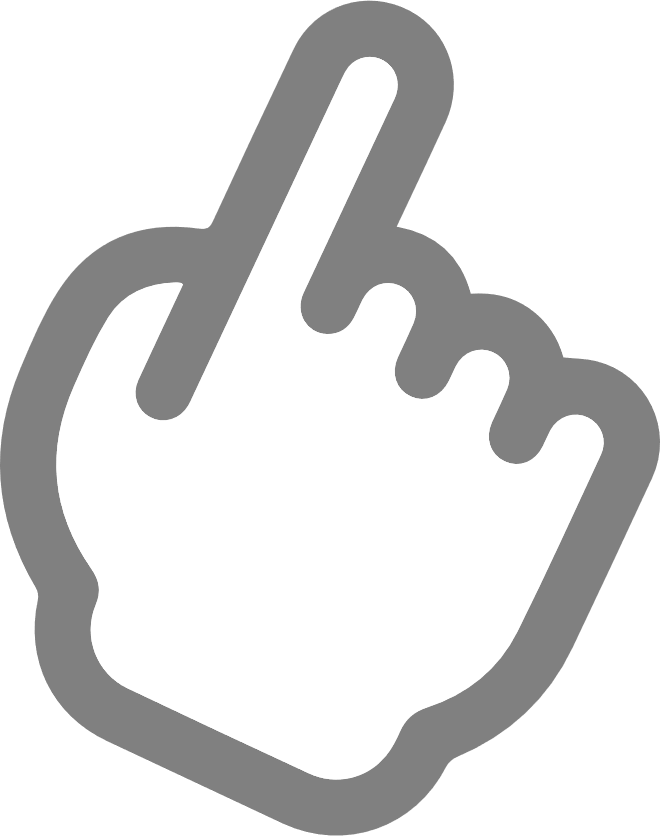 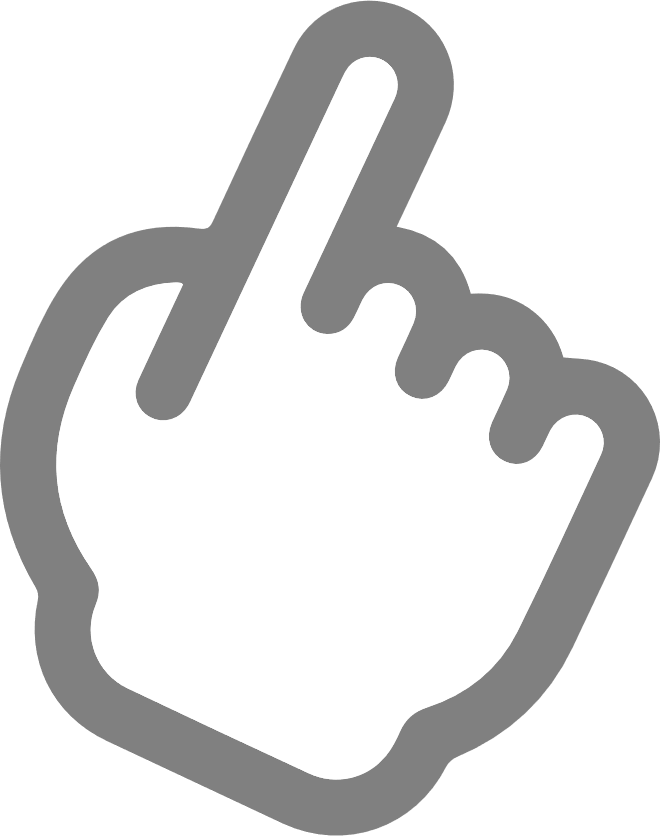 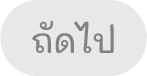 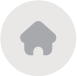 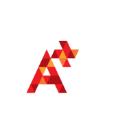 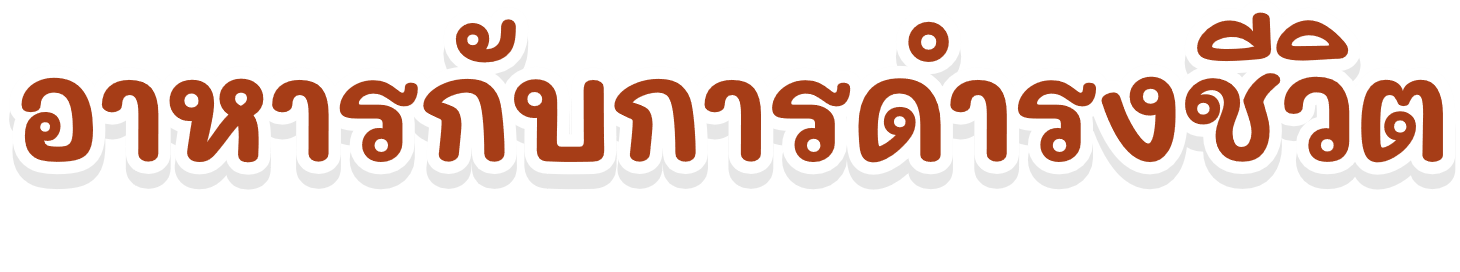 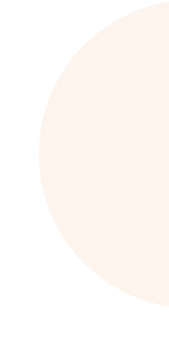 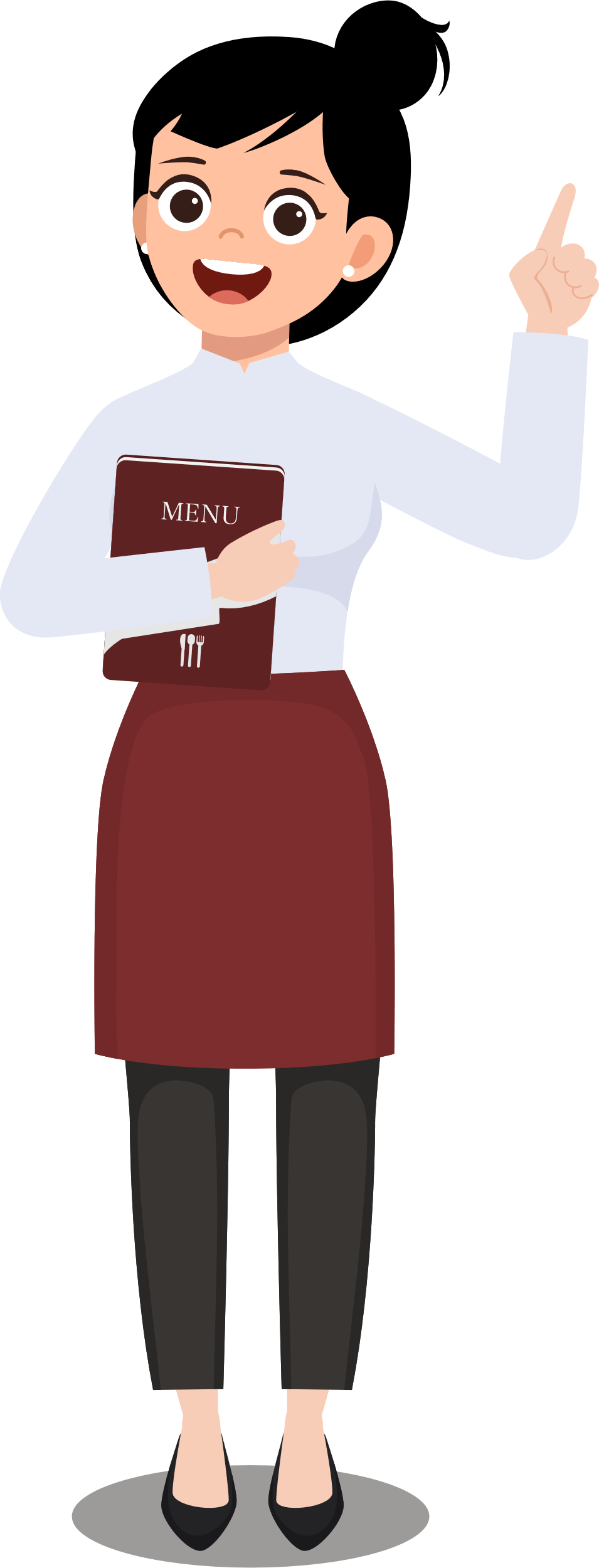 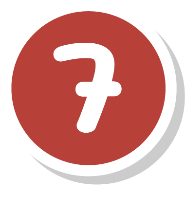 การบริการอาหาร
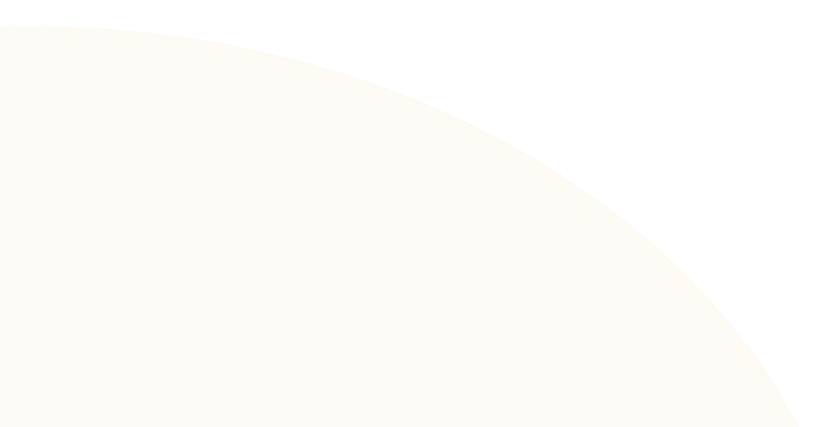 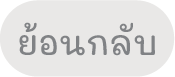 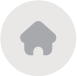 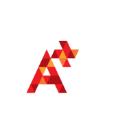 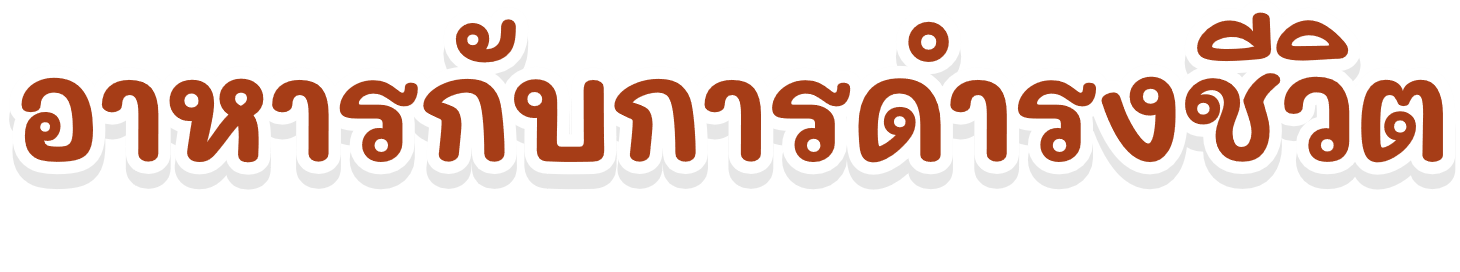 การบริการอาหาร
ไม่ควรใช้มือจับอาหารโดยตรง ให้ใช้ช้อนกลาง ไม่ไอหรือจาม รดอาหาร
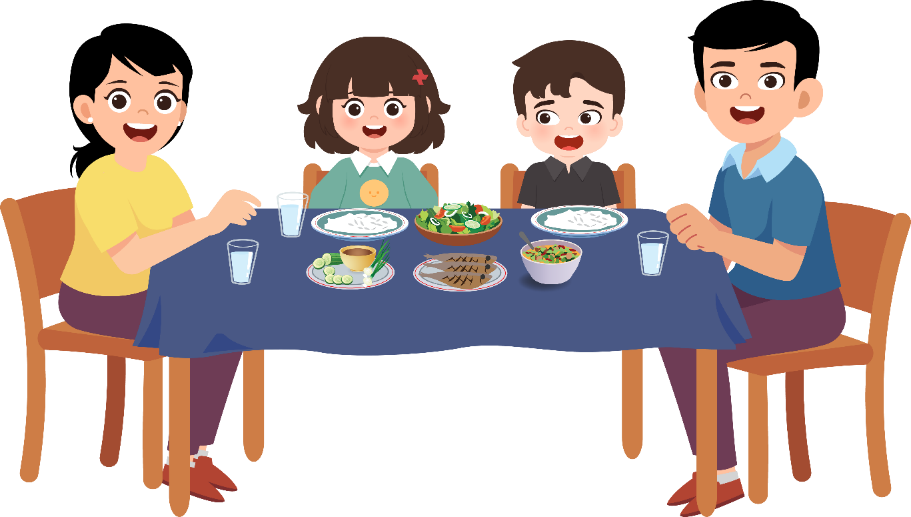 จัดวางอุปกรณ์ที่ใช้ในการรับประทานอาหารให้พร้อม เช่น จาน ถ้วย ช้อน ส้อม
รินน้ำใส่แก้วสำหรับสมาชิกแต่ละคน
ตักข้าวให้เพียงพอกับจำนวนสมาชิก
นำอาหารวางไว้ที่โต๊ะให้พร้อมก่อนสมาชิกเข้านั่ง
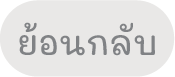 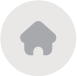 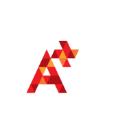 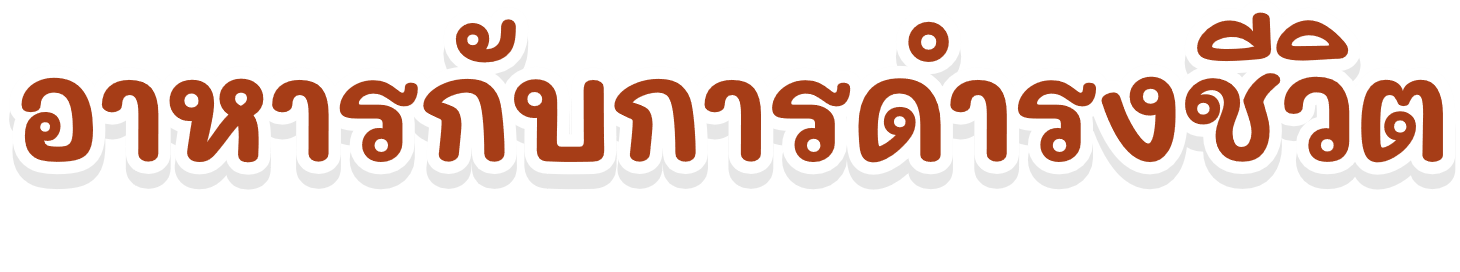 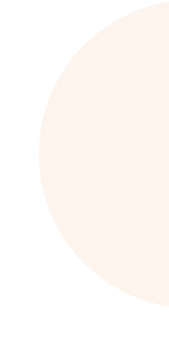 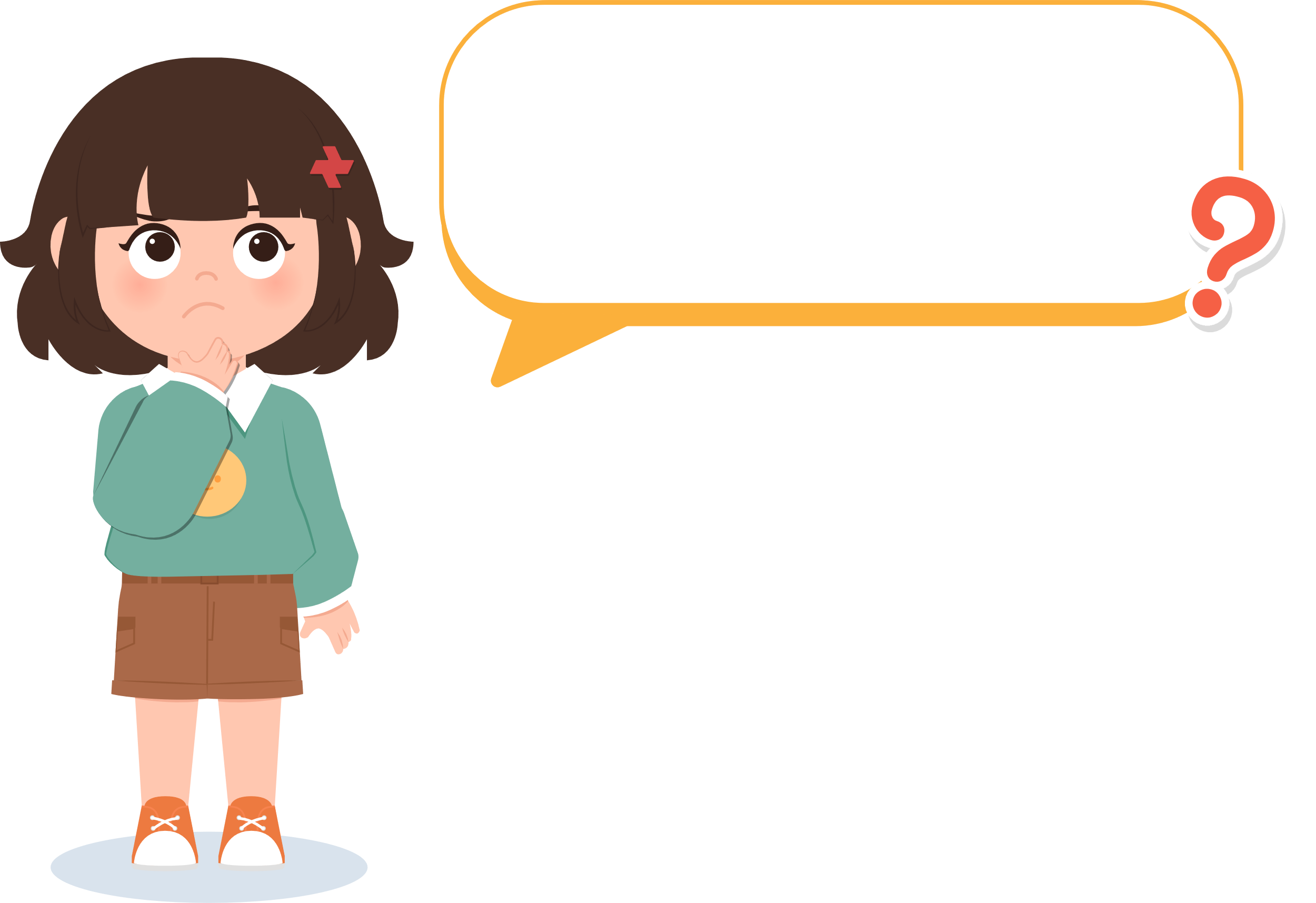 เราสามารถเพิ่มมูลค่าผลผลิต
ทางการเกษตรอย่างไรได้บ้าง
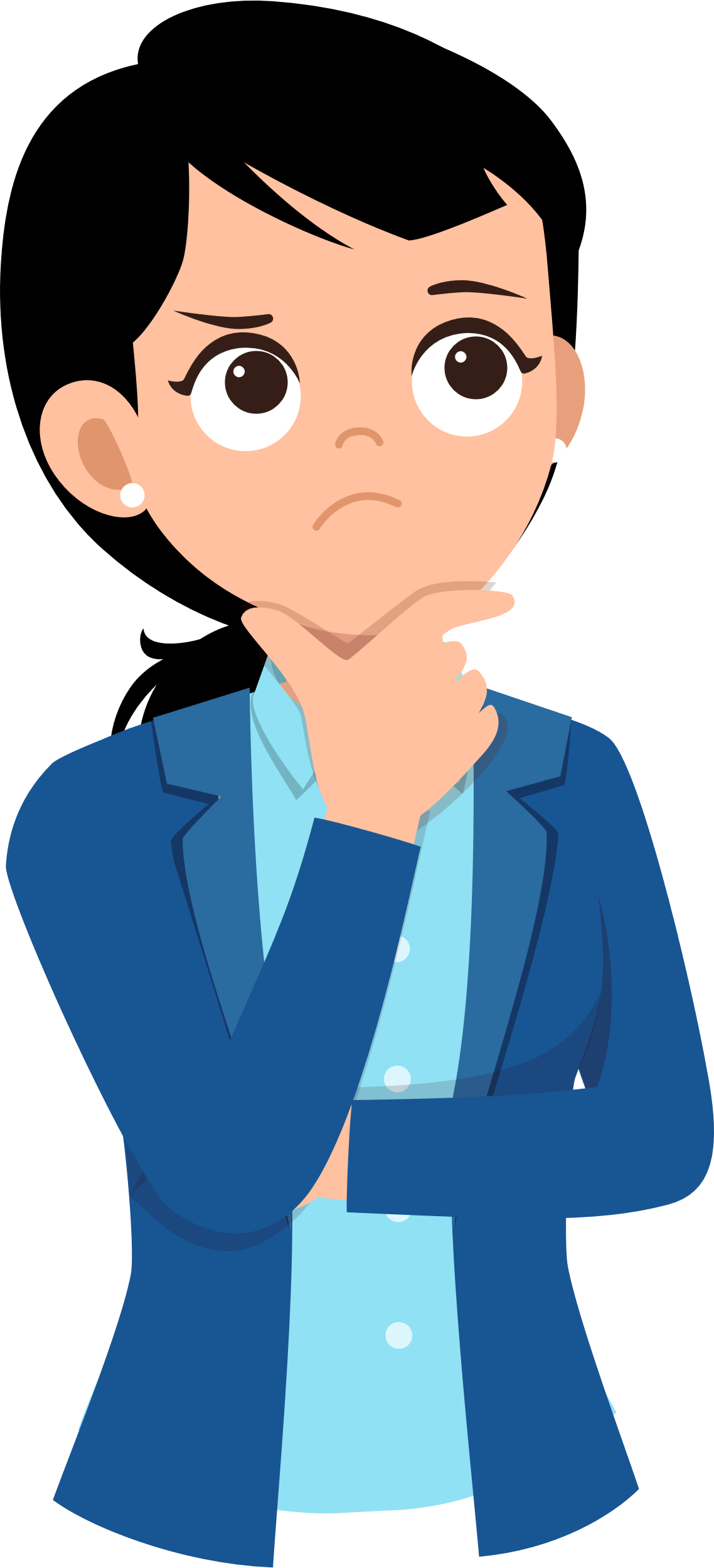 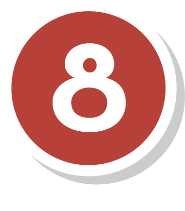 การแปรรูปผลผลิตทางการเกษตร
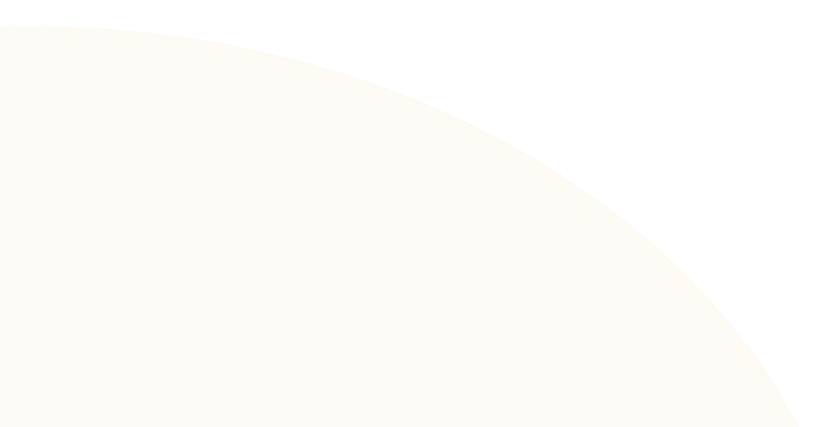 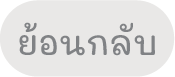 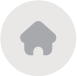 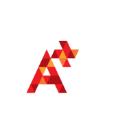 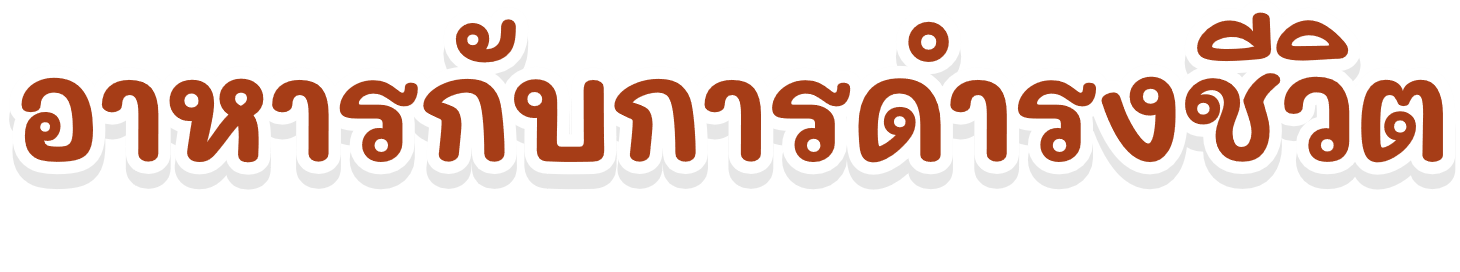 การแปรรูปผลผลิตทางการเกษตร
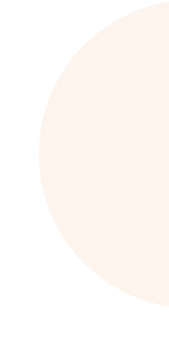 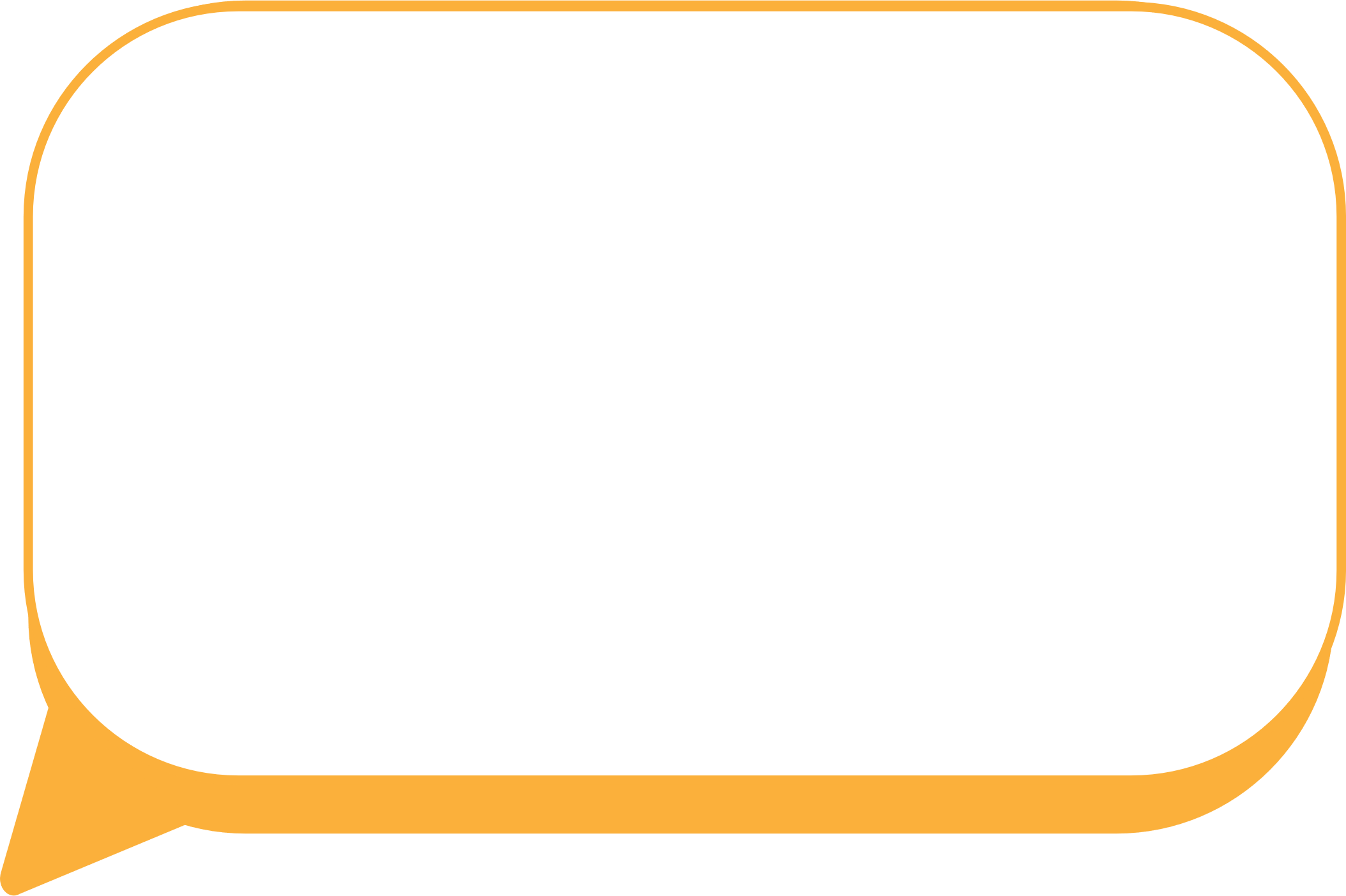 แล้วเราจะทำอย่างไร
กับผลผลิตพวกนี้ดีครับ
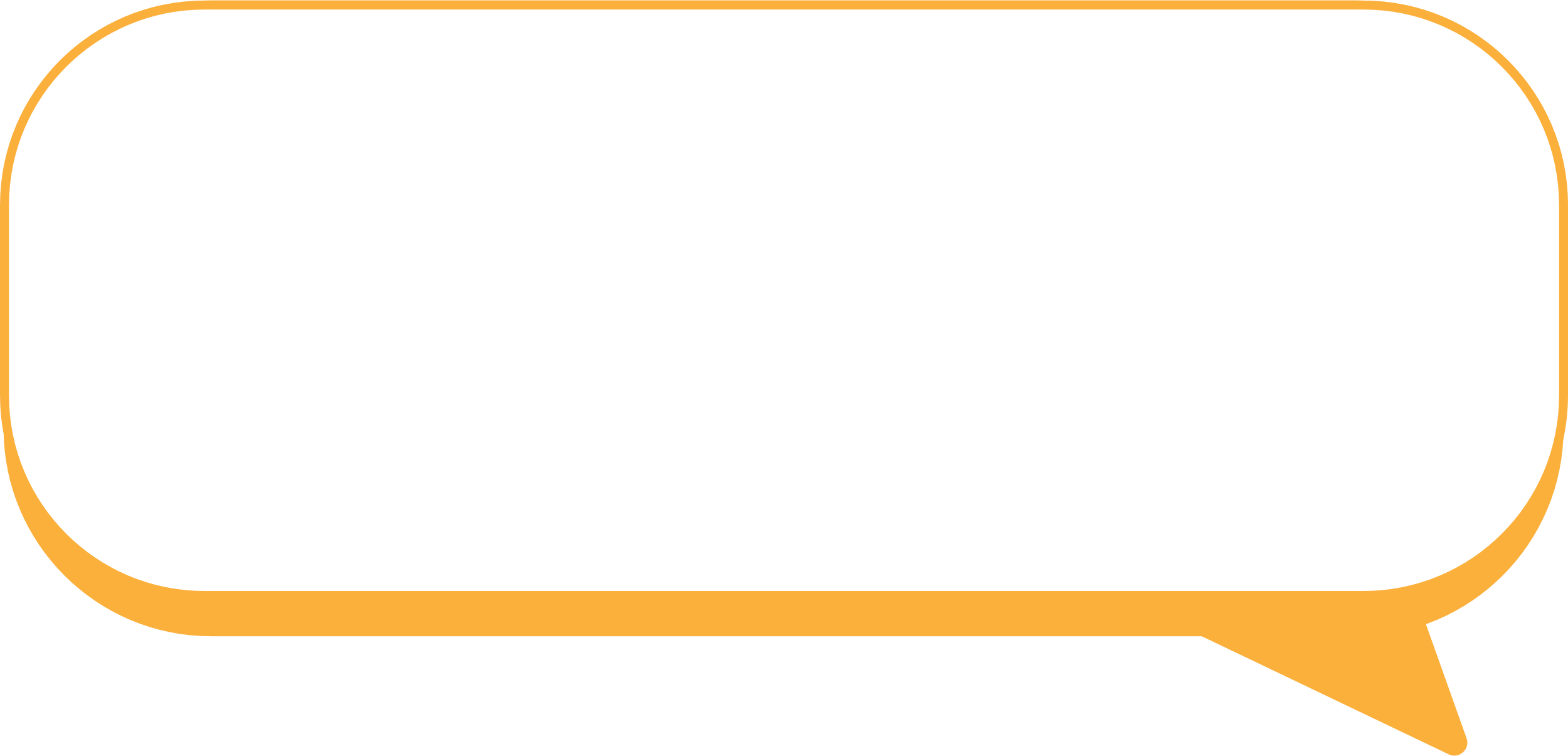 ปีนี้สวนของเราได้ผลผลิตเยอะกว่าปีที่ผ่านมา แต่กลับขายได้ราคาน้อยกว่าปีที่แล้ว
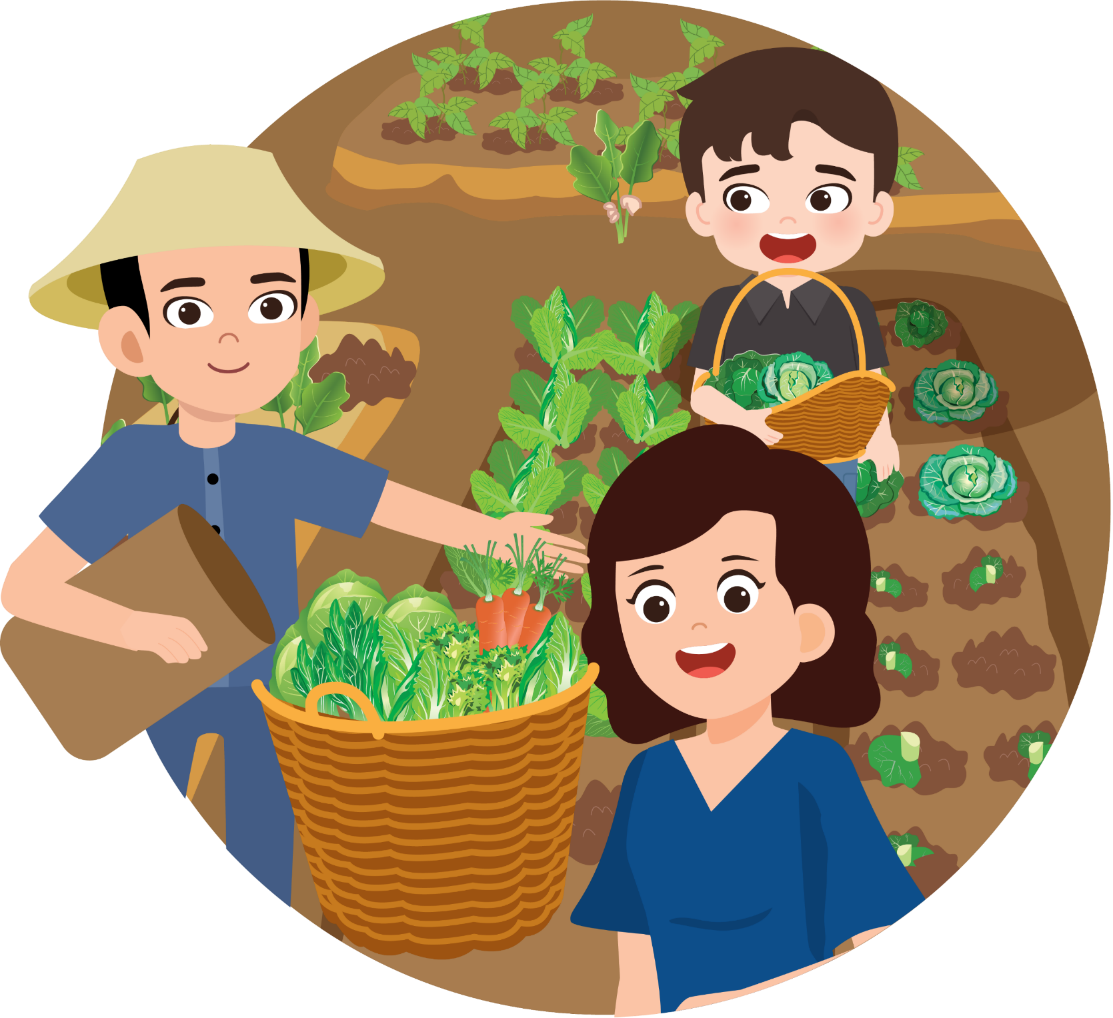 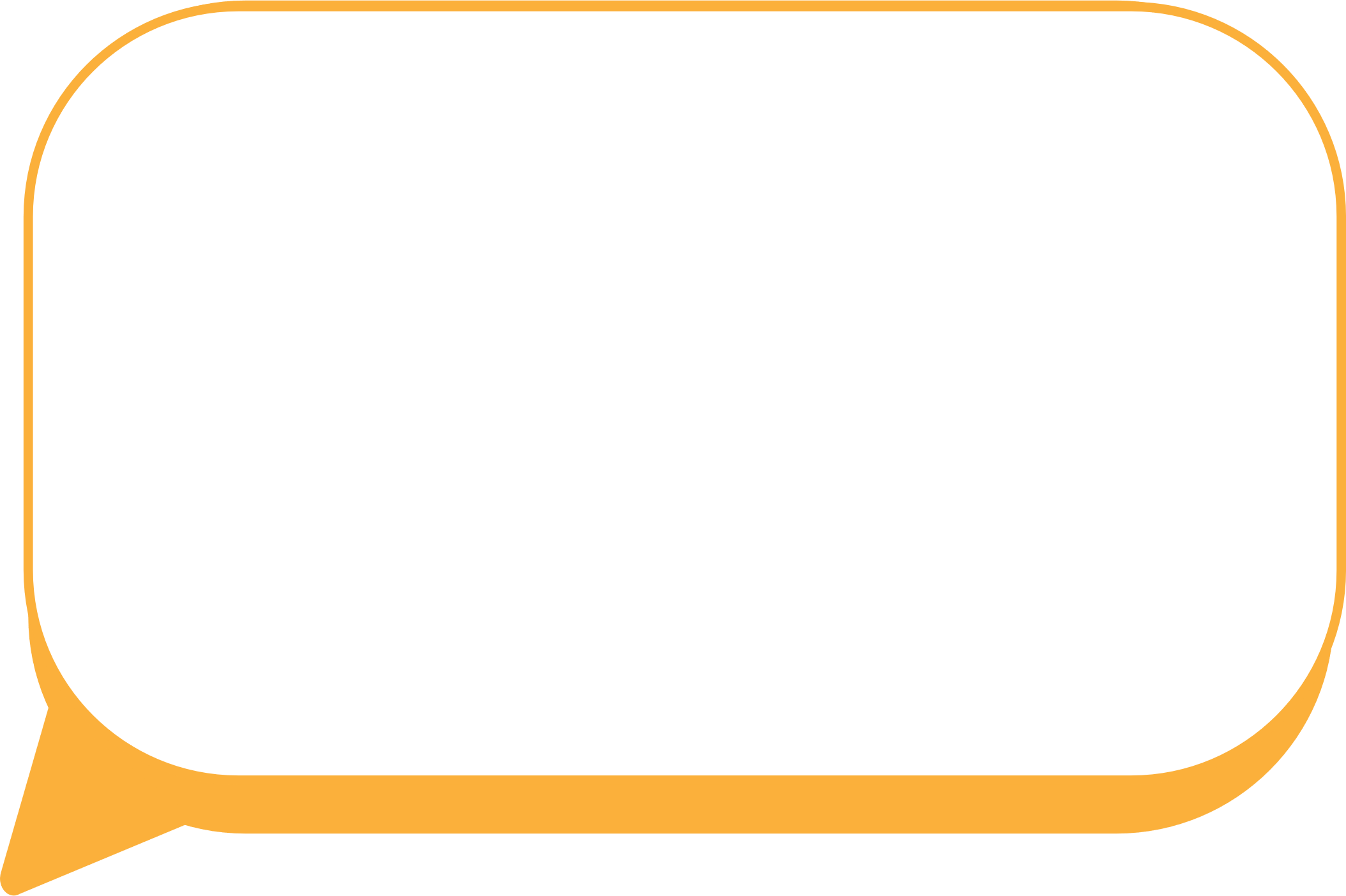 เราลองเพิ่มมูลค่าผลผลิต
ด้วยการแปรรูปดีกว่าจ้ะ
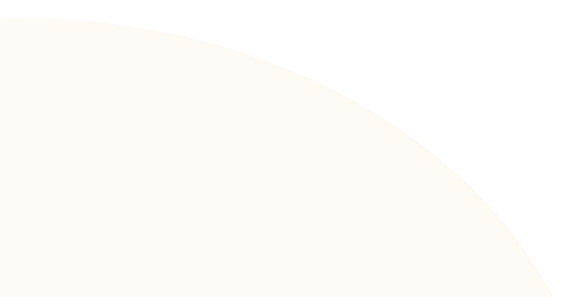 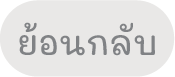 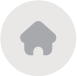 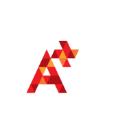 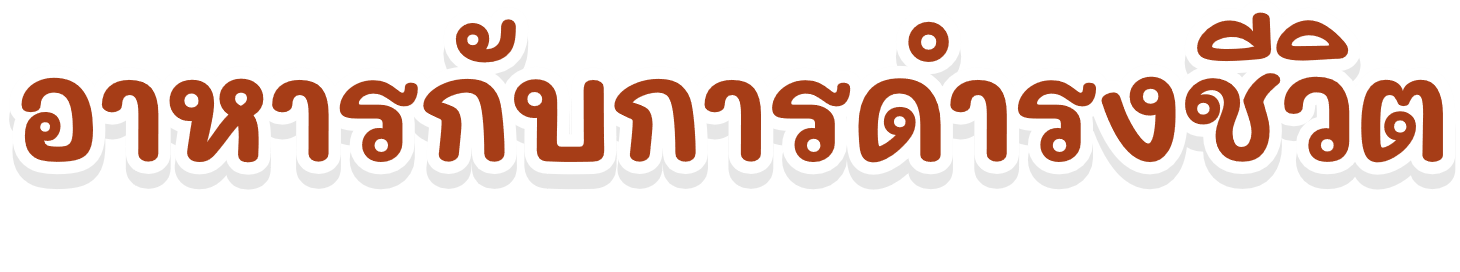 การแปรรูปผลผลิตทางการเกษตร
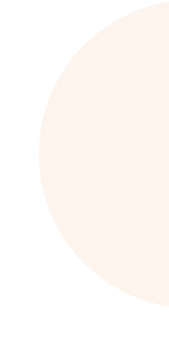 ประโยชน์ของการแปรรูปผลผลิตทางการเกษตร
เพื่อช่วยให้สะดวกในการบริโภค เนื่องจากผลผลิตบางอย่างไม่สามารถบริโภคได้ทันทีต้องแปรรูปก่อนจึงจะบริโภคได้ 
เพื่อช่วยป้องกันการล้นตลาดของผลิตผล เนื่องจากในบางฤดูกาลผลผลิตออกมาพร้อม ๆ กัน ทำให้มีมากจนราคาตกต่ำ
ช่วยเพิ่มมูลค่าและรายได้
กล้วยฉาบ
ผักกาดดอง
ปลาแดดเดียว
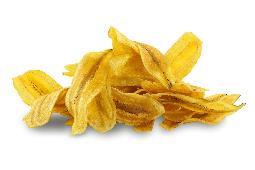 ข้าวเหนียว
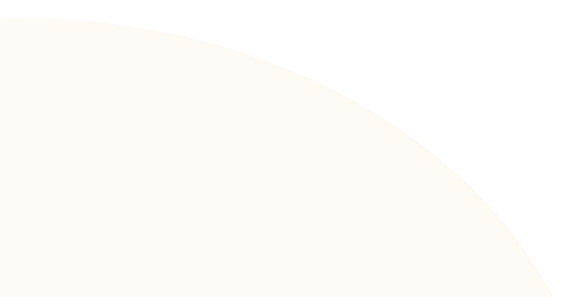 แป้งข้าวเหนียว
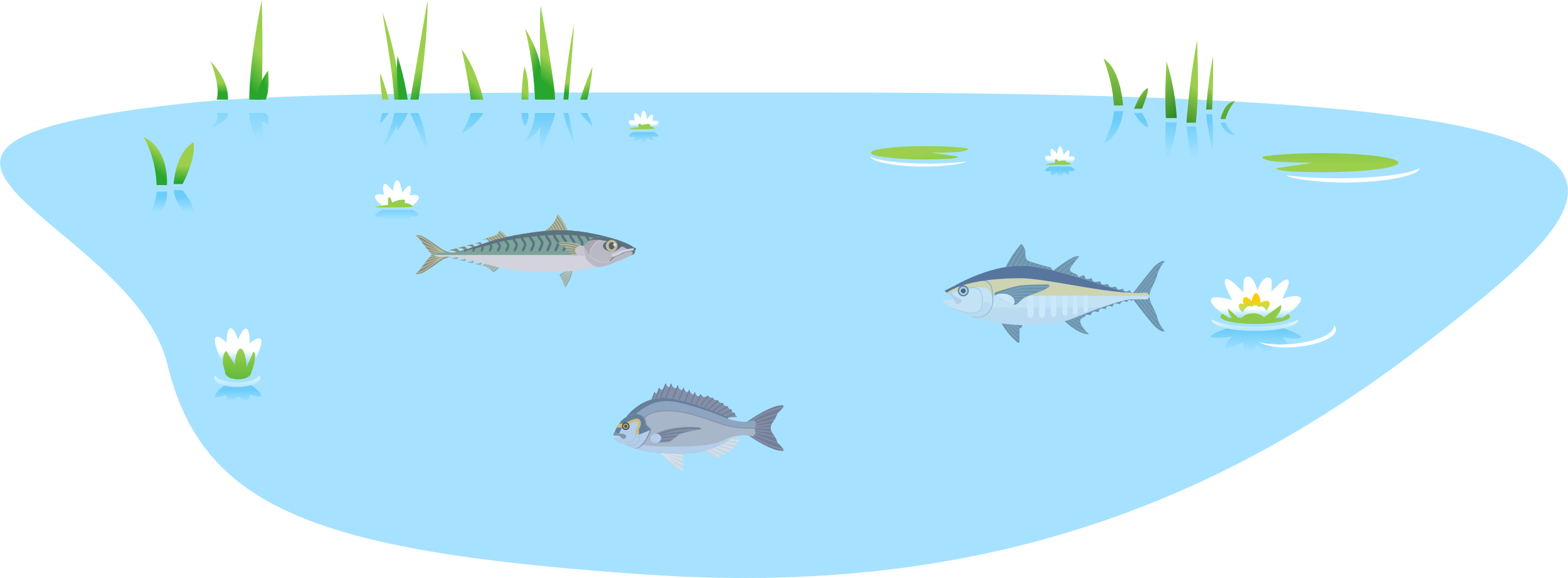 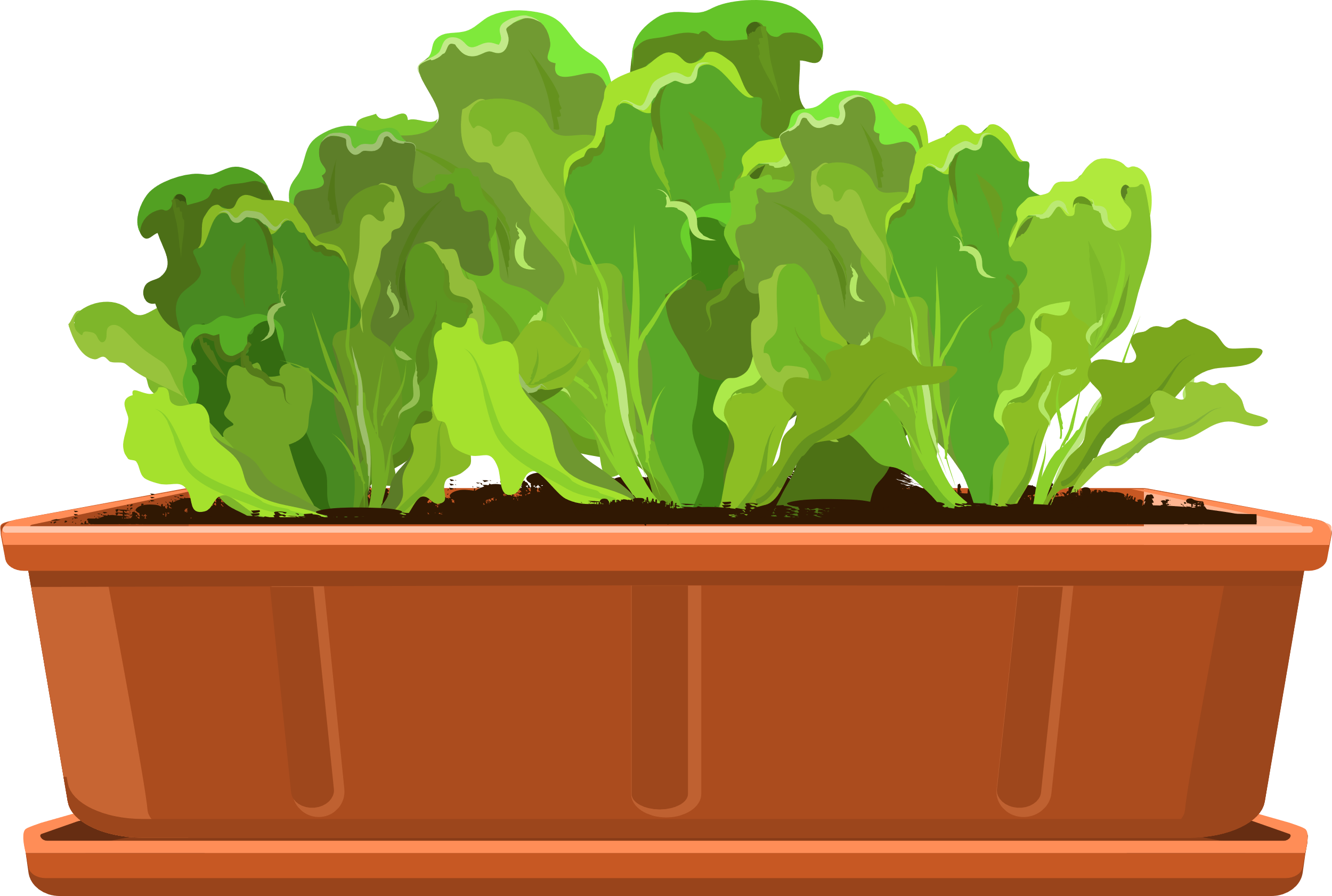 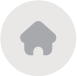 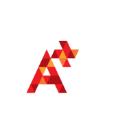 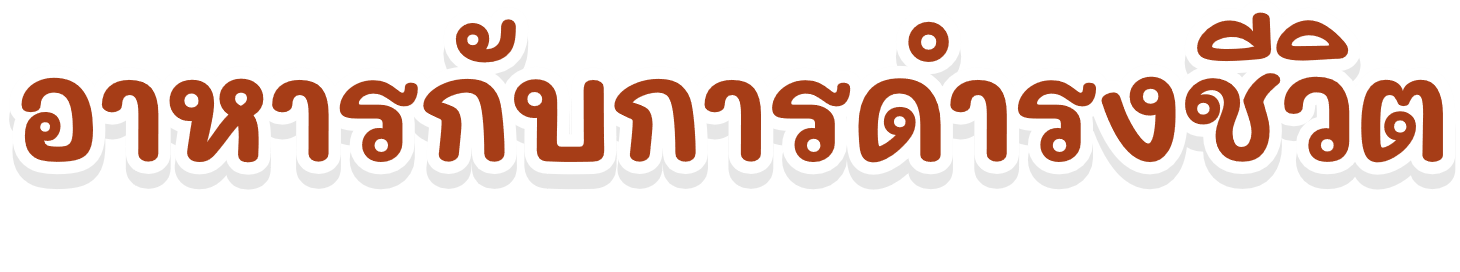 การแปรรูปผลผลิตทางการเกษตร
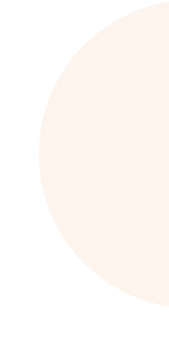 หลักการแปรรูปผลผลิตทางการเกษตร
ควรคัดสรรผลผลิตที่มีคุณภาพ ใหม่ สด สะอาด
ควรเลือกวิธีการแปรรูปผลผลิตทางการเกษตรตามความนิยมของผู้บริโภค
ควรรักษาความสะอาดทุกขั้นตอน เพื่อป้องกันการปนเปื้อนของเชื้อโรคและสิ่งสกปรก
ควรมีวิธีการป้องกันและยับยั้งการเจริญเติบโตของจุลินทรีย์ที่มีอยู่ในอาหาร
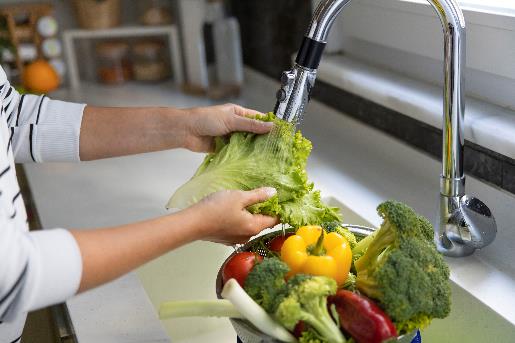 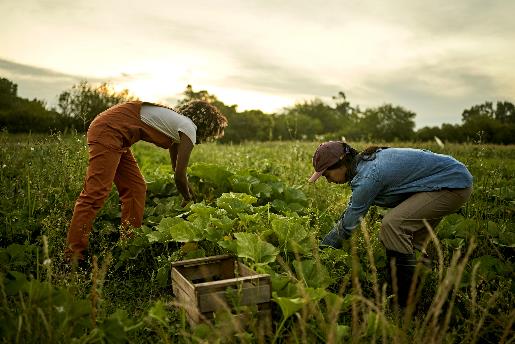 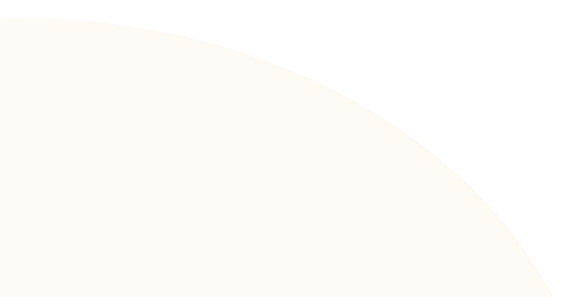 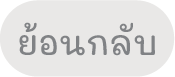 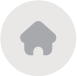 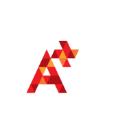 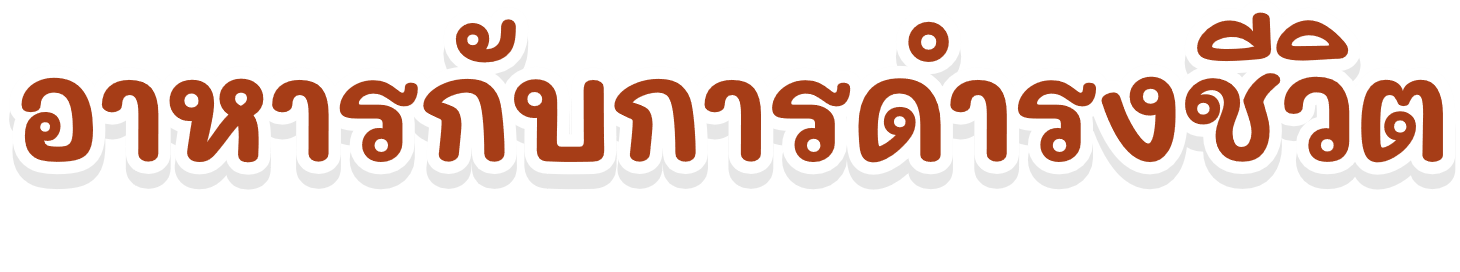 การแปรรูปผลผลิตทางการเกษตร
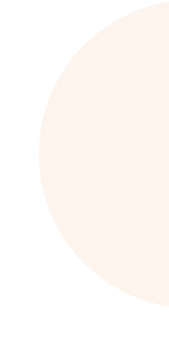 วิธีการแปรรูปผลผลิตทางการเกษตร
การทำแห้ง
เป็นการทำให้น้ำระเหยออกจากอาหาร คงความชื้นเหลืออยู่เล็กน้อย แล้วนำไปตากแดด หรืออบในตู้อบความร้อน เช่น กล้วยตาก หมูแดดเดียว พริกแห้ง
การทำเค็ม
เป็นการใช้เกลือเพื่อเก็บรักษาอาหารให้อยู่ได้นาน ไม่เน่าเสีย อาจมีการนำสารเคมีบางอย่างเข้ามาช่วยปรุงแต่ง เช่น หัวผักกาดเค็ม กะหล่ำปลีเค็ม
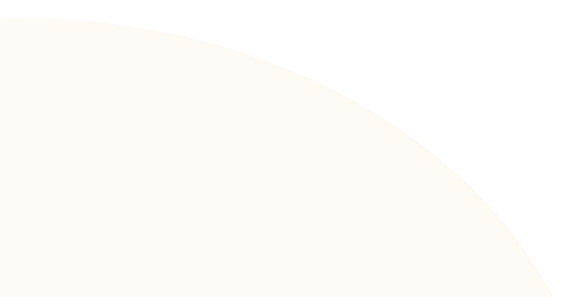 การหมักดอง
ใช้ความเข้นข้นของเกลือ น้ำส้ม น้ำตาล ควบคุมการเจริญเติบโตของจุลินทรีย์ไม่ให้อาหารเน่าเสีย
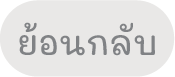 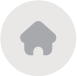 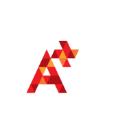 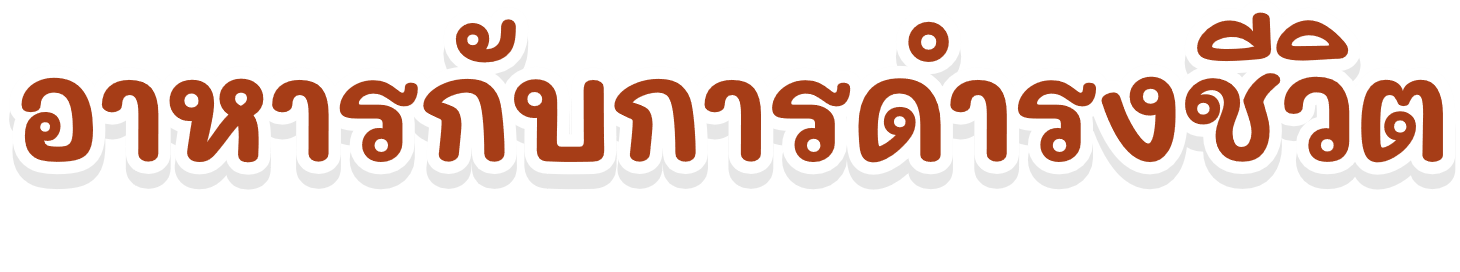 การแปรรูปผลผลิตทางการเกษตร
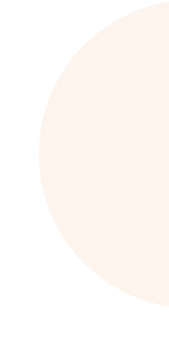 วิธีการแปรรูปผลผลิตทางการเกษตร
การเชื่อม
เป็นการเพิ่มปริมาณน้ำตาลในอาหาร โดยใช้ความร้อนทำให้อาหารสุก น้ำตาลซึมผ่านเข้าไปในอาหารและจะเก็บไว้ได้นาน
การแช่อิ่ม
เป็นการถนอมอาหารโดยค่อย ๆ เพิ่มน้ำตาลเข้าไปในเนื้ออาหารจนกระทั่งอาหารนั้นอิ่มตัวด้วยน้ำตาล เช่น มะม่วงแช่อิ่ม มะขามแช่อิ่ม
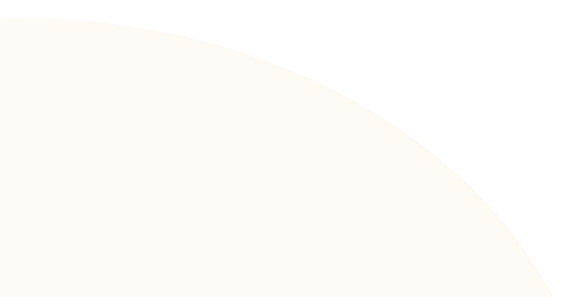 การฉาบ
เป็นการทำให้อาหารสุกก่อนแล้วนำมาคลุกเคล้ากับน้ำเชื่อมที่อิ่มตัว ทำให้น้ำตาลเกาะติดเป็นเกล็ดขาว ๆ
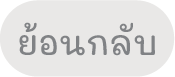 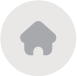 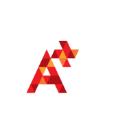 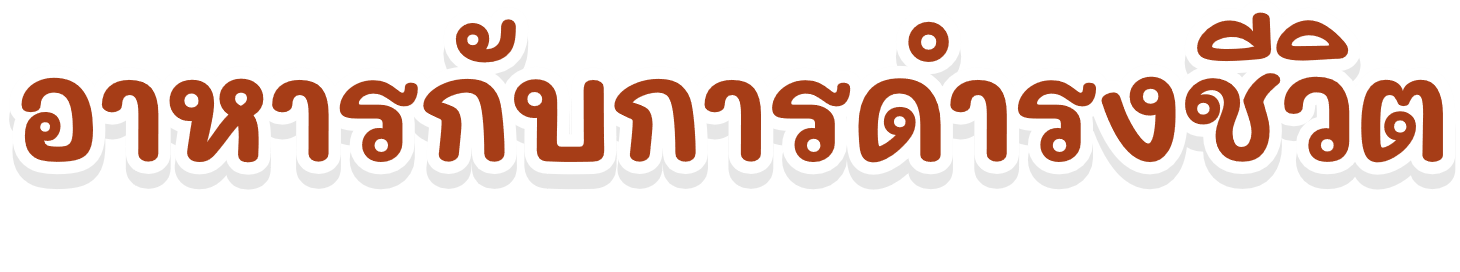 การแปรรูปผลผลิตทางการเกษตร
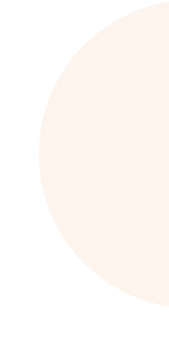 วิธีการแปรรูปผลผลิตทางการเกษตร
การกวน
เป็นการนำผลไม้มาผสมกับน้ำตาล ใช้ความร้อนเคี่ยวจนปริมาณน้ำลดลงและผสมเป็นเนื้อเดียวกัน เช่น ทุเรียนกวน มะม่วงกวน
การทำแยม
เป็นการนำผลไม้มาต้มกับน้ำตาลด้วยไฟอ่อน แล้วค่อย ๆ เพิ่มไฟขึ้นทีละน้อย คนสม่ำเสมอให้เข้ากันจนเหนียว
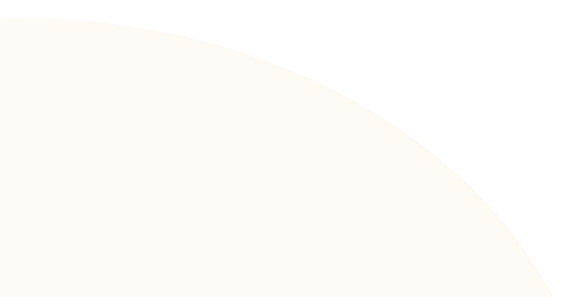 การทำน้ำผลไม้
เป็นการสกัดของเหลวออกจากผลไม้ อาจมีการเติมน้ำตาลหรือน้ำเชื่อมลงไปเล็กน้อย
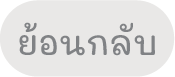 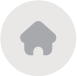 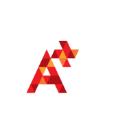 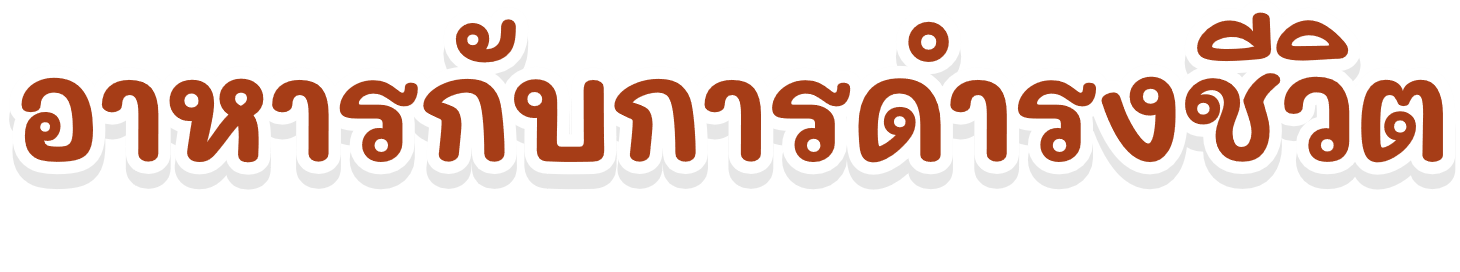 ระบุการแปรรูปผลผลิตทางการเกษตรให้ถูกต้อง
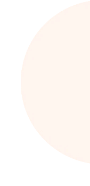 การเชื่อม
การกวน
การแช่อิ่ม
การทำเค็ม
การทำแยม
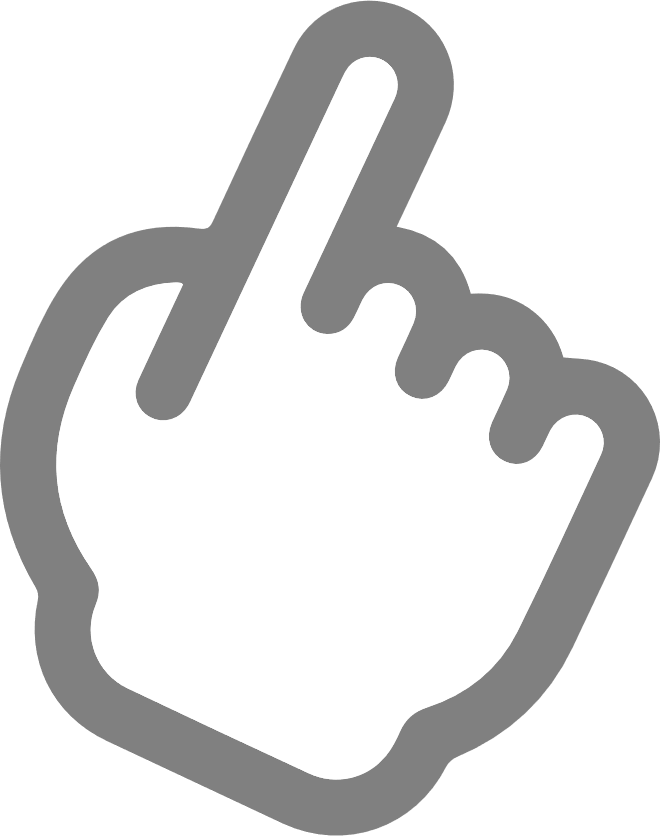 ใช้ความร้อนเคี่ยวผลไม้กับน้ำตาลจนปริมาณน้ำลดลงและผสมเป็นเนื้อเดียวกัน
เพิ่มปริมาณน้ำตาลในอาหารโดยใช้ความร้อนทำให้อาหารสุก
ใช้เกลือเพื่อเก็บรักษาอาหารเพื่อไม่ให้เน่าเสีย
ค่อย ๆ เพิ่มน้ำตาลเข้าไปในเนื้ออาหารจนอาหารนั้นอิ่มตัวไปด้วยน้ำตาล
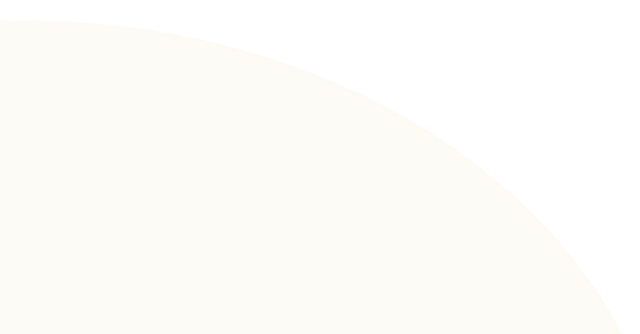 ผลไม้มาต้มกับน้ำตาลด้วยไฟอ่อนแล้วค่อย ๆ เพิ่มไฟทีละน้อย
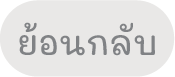 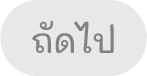 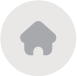 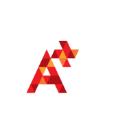 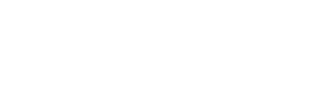 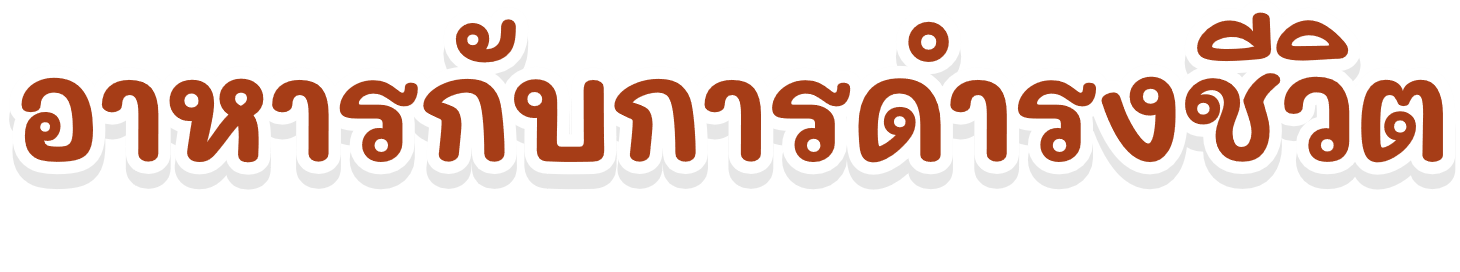 การรับประทานอาหารที่ถูกหลักจะทำให้ร่างกายเจริญเติบโต อวัยวะต่าง ๆ ทำงานได้ตามปกติ และช่วยเสริมสร้างภูมิต้านทานโรค โดยควรเลือกรับประทานอาหารที่มีประโยชน์และเหมาะสมกับความต้องการของร่างกาย
อาหารและโภชนาการที่มีต่อสุขภาพ
การเลือกซื้ออาหาร
การเตรียมวัตถุดิบ
อุปกรณ์เครื่องมือ 
เครื่องใช้ในการประกอบอาหาร
การเลือกซื้อผักและผลไม้
ควรเลือกที่สดใหม่ตามลักษณะของผักและผลไม้แต่ละชนิดและควรเลือกตามฤดูกาล
วัตถุดิบประเภทผัก
ต้องมีความสดใหม่ ไม่ช้ำ
เหมาะสมกับชนิดของอาหาร
อยู่ในสภาพดี ไม่บุบ ไม่งอ
สะดวกต่อการใช้งาน
ดูแลรักษาทำความสะอาดง่าย
ประหยัดเวลาในการหุงต้ม
วัตถุดิบประเภทเนื้อสัตว์
เนื้อสัตว์ต้องมีความสด ไม่มีกลิ่นเหม็น
การเลือกซื้อเนื้อสัตว์
สด สะอาด ไม่มีกลิ่นเหม็น ไม่มีสีเขียวคล้ำ
วัตถุดิบประเภทเครื่องปรุงรส
เตรียมวัตถุดิบให้พร้อมเพื่อความสะดวกต่อการหยิบใช้
การเลือกซื้ออาหารแห้งและอาหารกระป๋อง
อาหารแห้งควรซื้อจากสถานที่จำหน่ายที่สะอาด
อาหารกระป๋องจะต้องดูที่ภาชนะว่ามีรอยรั่ว บุบ และเป็นสนิมหรือไม่
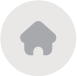 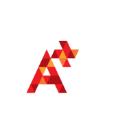 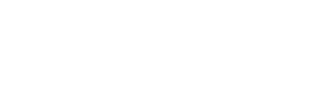 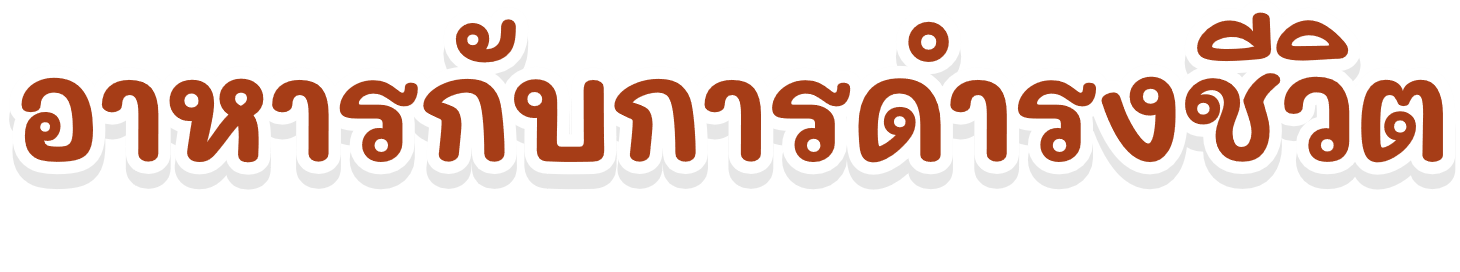 การประกอบอาหาร
การบริการอาหาร
การจัดและตกแต่งอาหาร
การบริการอาหารต้องทำด้วยความระมัดระวัง
ควรทำให้ผู้รับบริการเกิดความสะดวกสบายและประทับใจ
การตกแต่งอาหารให้สวยงามรวม
ทั้งภาชนะที่ใส่อาหาร ล้วนช่วยให้อาหารดูน่ารับประทานมากยิ่งขึ้น
การนึ่ง
การต้ม
การผัด
การลวก
การย่างหรือปิ้ง
การเคี่ยว
การเผา
การทอด
การคั่ว
การตุ๋น
การแปรรูปผลผลิตทางการเกษตร
การทำแยม
การฉาบ
การกวน
การแช่อิ่ม
การทำน้ำผลไม้
การทำแห้ง
การหมักดอง
การทำเค็ม
การเชื่อม
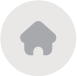 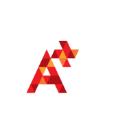 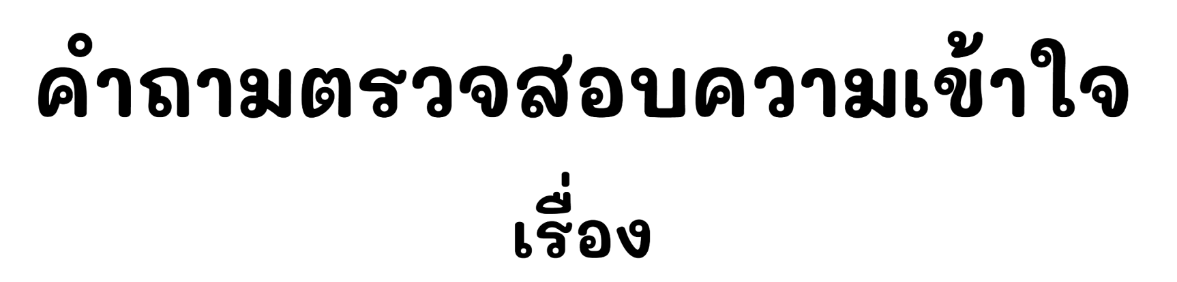 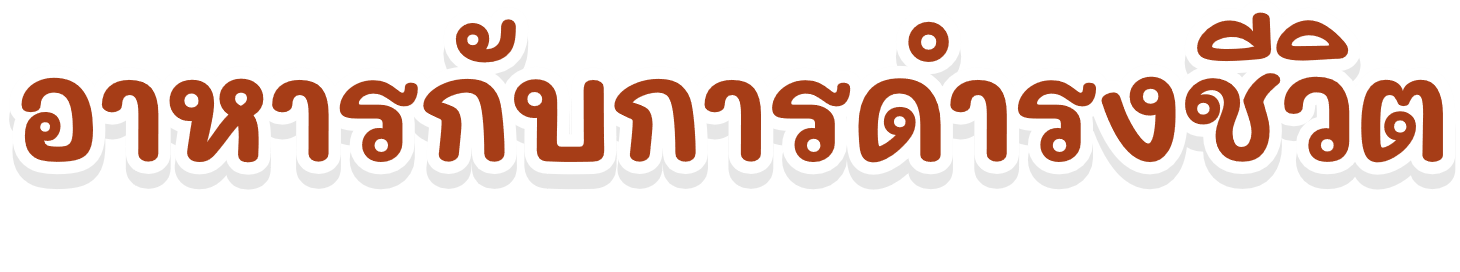 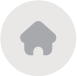 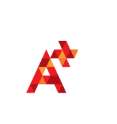 ให้นักเรียนเลือกคำตอบที่ถูกต้องที่สุดเพียงข้อเดียว
1.  คุณแม่ให้นักเรียนจัดเก็บอุปกรณ์ เครื่องมือ เครื่องใช้ ในการประกอบอาหาร 
อุปกรณ์ใดควรวางไว้ในตู้เก็บชั้นล่างสุด
1.
1.
ช้อน ส้อม
ช้อน ส้อม
2.
2.
จาน ชาม ถ้วย
จาน ชาม ถ้วย
เฉลย ข้อ 4. เขียง ครก
เขียง ครก
เขียง ครก
4.
3.
3.
4.
มีด ที่เปิดขวด
มีด ที่เปิดขวด
เพราะควรเก็บอุปกรณ์ เครื่องมือที่มีน้ำหนักมากไว้ด้านล่างของชั้นวางเพื่อความปลอดภัย
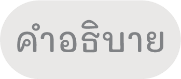 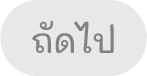 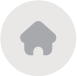 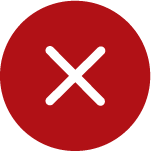 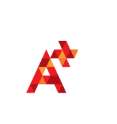 2.  ถ้าพบเครื่องมือเครื่องใช้ ประเภทสเตนเลสถูกความร้อนจนเป็นสีดำ นักเรียนจะมี
วิธีการแก้ไขอย่างไร
1.
1.
ใช้น้ำยาล้างจานล้างให้สะอาด
ใช้น้ำยาล้างจานล้างให้สะอาด
2.
2.
ใช้น้ำยาขัดห้องน้ำหรือผงขัดแช่จนขึ้นเงา
ใช้น้ำยาขัดห้องน้ำหรือผงขัดแช่จนขึ้นเงา
เฉลย ข้อ 3. ใช้ฟองน้ำชุบน้ำผงซักฟอกผสมน้ำส้มสายชู
ใช้ฟองน้ำชุบน้ำด่างทับทิมผสมขี้เถ้าขัดให้สะอาด
ใช้ฟองน้ำชุบน้ำด่างทับทิมผสมขี้เถ้าขัดให้สะอาด
4.
4.
3.
3.
ใช้ฟองน้ำชุบน้ำผงซักฟอกผสมน้ำส้มสายชู
ใช้ฟองน้ำชุบน้ำผงซักฟอกผสมน้ำส้มสายชู
เครื่องมือ เครื่องใช้ประเภทสเตนเลส เมื่อโดนความร้อนสูงมากเกินไปจะทำให้เกิดสีดำ สีเทาหรือสีน้ำตาล ซึ่งสามารถขัดออกได้โดยใช้ฟองน้ำชุบน้ำผงซักฟอกผสมน้ำส้มสายชู ขัดตรงรอยดำแล้วล้างออกด้วยน้ำสะอาด เช็ดให้แห้ง
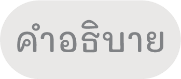 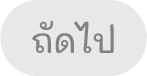 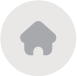 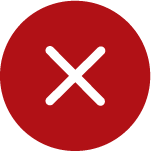 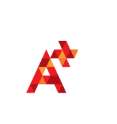 3.  วัยที่ร่างกายเจริญเติบโต ควรเลือกรับประทานอาหารในข้อใดเป็นลำดับแรก 
เพื่อช่วยสร้างเซลล์ เนื้อเยื่อต่าง ๆ และซ่อมแซมส่วนที่สึกหรอของร่างกาย
1.
1.
ผลไม้และผักใบเขียว
ผลไม้และผักใบเขียว
2.
2.
ไขมัน น้ำมันจากพืชและสัตว์
ไขมัน น้ำมันจากพืชและสัตว์
เฉลย ข้อ 4. เนื้อสัตว์ นม ไข่ ถั่วเหลือง
เนื้อสัตว์ นม ไข่ ถั่วเหลือง
เนื้อสัตว์ นม ไข่ ถั่วเหลือง
4.
4.
3.
3.
ข้าว เผือก แป้ง น้ำตาล
ข้าว เผือก แป้ง น้ำตาล
เนื้อสัตว์ นม ไข่ ถั่วเหลือง เป็นอาหารประเภทโปรตีน ซึ่งช่วยให้ร่างกายเจริญเติบโต และซ่อมแซมส่วนที่สึกหรอ
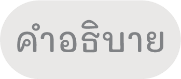 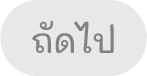 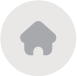 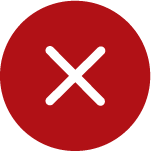 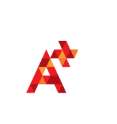 4.  ถ้าคุณแม่ให้นักเรียนช่วยเลือกซื้อผักและผลไม้ และนักเรียนพบว่าผักและผลไม้   
มีความสด แต่มีคราบขาว ๆ ติดอยู่ นักเรียนจะเลือกซื้อหรือไม่ เพราะเหตุใด
1.
1.
ซื้อ เพราะมีความสดใหม่
ซื้อ เพราะมีความสดใหม่
2.
2.
ซื้อ เพราะมีคุณค่าทางสารอาหาร
ซื้อ เพราะมีคุณค่าทางสารอาหาร
เฉลย ข้อ 4. ไม่ซื้อ เพราะผักและผลไม้นั้นอาจมีสารเคมีตกค้าง
ไม่ซื้อ เพราะผักและผลไม้นั้นอาจมีสารเคมีตกค้าง
ไม่ซื้อ เพราะผักและผลไม้นั้นอาจมีสารเคมีตกค้าง
4.
4.
3.
3.
ไม่ซื้อ เพราะผักและผลไม้สกปรก
ไม่ซื้อ เพราะผักและผลไม้สกปรก
การเลือกซื้อผักและผลไม้ ควรเลือกที่สด ไม่เหี่ยวเฉาหรือมีสีเหลือง ไม่มีคราบขาว เพราะอาจเป็นยาฆ่าแมลงที่ตกค้าง เลือกที่มีรอยกัดแทะของหนอนและแมลงเล็กน้อย เพราะปลอดสารเคมี
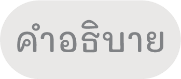 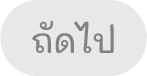 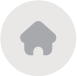 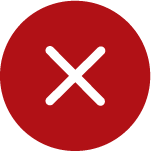 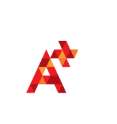 5.  บุคคลในข้อใดคำนึงถึงหลักในการแปรรูปผลผลิตทางการเกษตร
1.
1.
นารีรักษาคุณค่าทางโภชนาการของอาหารไว้ให้ได้มากที่สุด
นารีรักษาคุณค่าทางโภชนาการของอาหารไว้ให้ได้มากที่สุด
2.
2.
อนงค์เลือกใช้ผลผลิตโดยคำนึงถึงสีสันและความสวยงาม
อนงค์เลือกใช้ผลผลิตโดยคำนึงถึงสีสันและความสวยงาม
เฉลย ข้อ 1. นารีรักษาคุณค่าทางโภชนาการของอาหารไว้ให้ได้มากที่สุด
ณิชาแปรรูปผลผลิตทางการเกษตรด้วยผลไม้นอกฤดูกาล
ณิชาแปรรูปผลผลิตทางการเกษตรด้วยผลไม้นอกฤดูกาล
4.
4.
3.
3.
ปัทมาเลือกใช้ผลผลิตโดยคำนึงถึงรสชาติ
ปัทมาเลือกใช้ผลผลิตโดยคำนึงถึงรสชาติ
เพราะการรักษาคุณค่าทางโภชนาการไว้ให้มากที่สุด เป็นหนึ่งในหลักการปฏิบัติของหลักการแปรรูปผลผลิตทางการเกษตร
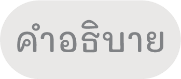 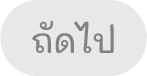 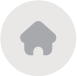 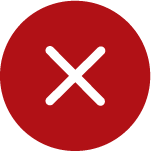 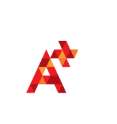 6.  ใครเลือกซื้ออาหารสดไม่เหมาะสม
1.
1.
มิ้นสำรวจราคาจากร้านค้าต่าง ๆ ก่อนซื้อ
มิ้นสำรวจราคาจากร้านค้าต่าง ๆ ก่อนซื้อ
2.
2.
มายด์ซื้อเนื้อสัตว์ที่ลดราคาในปริมาณมาก ๆ
มายด์ซื้อเนื้อสัตว์ที่ลดราคาในปริมาณมาก ๆ
เฉลย ข้อ 2. มายด์ซื้อเนื้อสัตว์ที่ลดราคาในปริมาณมาก ๆ
มดซื้ออาหารตามข้อจำกัดในวงเงินที่กำหนด
มดซื้ออาหารตามข้อจำกัดในวงเงินที่กำหนด
3.
3.
4.
4.
โมซื้ออาหารที่มีคุณค่าตามหลักอาหาร 5 หมู่
โมซื้ออาหารที่มีคุณค่าตามหลักอาหาร 5 หมู่
การเลือกซื้ออาหารควรที่จะซื้อให้มีปริมาณเพียงพอกับจำนวนสมาชิกในครอบครัว ไม่ซื้อมากเกินจำเป็นและไม่ซื้อน้อยจนเกินไป
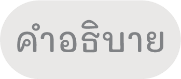 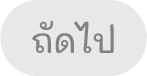 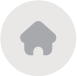 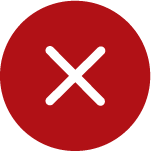 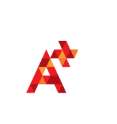 7.  นักเรียนควรเลือกซื้ออาหารลักษณะแบบใดมารับประทาน
1.
1.
เลือกอาหารที่รสชาติอร่อยถูกปาก
เลือกอาหารที่รสชาติอร่อยถูกปาก
2.
2.
อาหารที่ปรุงสุกและมีความหลากหลาย
อาหารที่ปรุงสุกและมีความหลากหลาย
เฉลย ข้อ 2. อาหารที่ปรุงสุกและมีความหลากหลาย
เลือกซื้อในร้านอาหารที่มีชื่อเสียงและมีราคาแพง
เลือกซื้อในร้านอาหารที่มีชื่อเสียงและมีราคาแพง
4.
4.
3.
3.
มีสีสันสวยงาม สะอาดน่ารับประทาน
มีสีสันสวยงาม สะอาดน่ารับประทาน
เพราะควรเลือกบริโภคให้ถูกต้องตามหลักโภชนาการ เช่น อาหารสด ใหม่ สะอาด รับประทานอาหารที่หลากหลาย ได้รับสารอาหารครบทั้ง 5 หมู่ในทุกมื้ออาหาร เป็นต้น
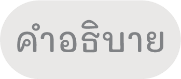 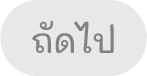 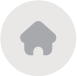 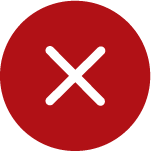 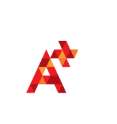 8.  ถ้าต้องการใช้มีดสับเนื้อ นักเรียนควรเลือกมีดที่มีลักษณะอย่างไร
1.
1.
ปลายแหลม บาง มีน้ำหนักเบา ยาวประมาณ 2-4 นิ้ว
ปลายแหลม บาง มีน้ำหนักเบา ยาวประมาณ 2-4 นิ้ว
2.
2.
ใบมีดยาว มีลักษณะคล้ายใบเลื่อย
ใบมีดยาว มีลักษณะคล้ายใบเลื่อย
เฉลย ข้อ 3. มีน้ำหนักมาก มีขนาดใหญ่กว่ามีดอื่น ๆ
ปลายแหลม บาง คม ยาวประมาณ 8-17 นิ้ว
ปลายแหลม บาง คม ยาวประมาณ 8-17 นิ้ว
4.
4.
3.
3.
มีน้ำหนักมาก มีขนาดใหญ่กว่ามีดอื่น ๆ
มีน้ำหนักมาก มีขนาดใหญ่กว่ามีดอื่น ๆ
มีดสับเนื้อ หรือเรียกว่ามีดอีโต้ เป็นมีดขนาดใหญ่มีน้ำหนักมาก เหมาะกับการสับวัตถุดิบที่มีลักษณะแข็งและยังช่วยทุ่นแรงได้
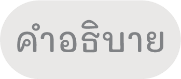 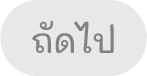 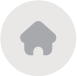 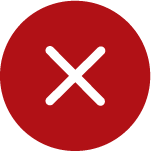 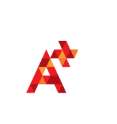 9.  หากต้องการทำขนมหวานด้วยวิธีการเชื่อม นักเรียนควรเลือกใช้ภาชนะประเภทใด
จึงจะเหมาะสม
1.
1.
กระทะทองเหลือง
กระทะทองเหลือง
2.
2.
กระทะสเตนเลส
กระทะสเตนเลส
เฉลย ข้อ 1. กระทะทองเหลือง
หม้อจับด้ามยาว
หม้อจับด้ามยาว
4.
4.
3.
3.
กระทะเคลือบ
กระทะเคลือบ
กระทะทองเหลือง ใช้สำหรับทำขนม เช่น เชื่อม กวน และมีลักษณะมันวาว อาหารค่อนข้างไม่ติดกระทะ
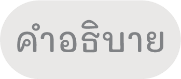 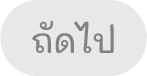 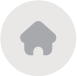 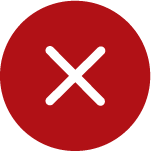 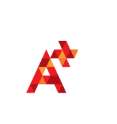 10.  เจนต้มกระดูกหมูให้สุกก่อนแล้วจึงต้มต่อไปเรื่อย ๆ โดยใช้ไฟอ่อนประมาณ 
3-4 ชั่วโมง เจนใช้วิธีการประกอบอาหารประเภทใด
1.
1.
การต้ม
การต้ม
2.
2.
การนึ่ง
การนึ่ง
เฉลย ข้อ 3. การเคี่ยว
การลวก
การลวก
3.
3.
4.
4.
การเคี่ยว
การเคี่ยว
การเคี่ยว เป็นการต้มอาหารให้สุกก่อนแล้วจึงต้มต่อไปเรื่อย ๆ โดยใช้ไฟอ่อนประมาณ 3-4 ชั่วโมง เพื่อให้อาหารเปื่อยนุ่มตามต้องการ
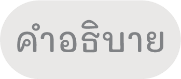 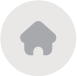 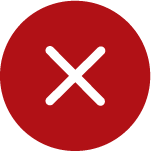 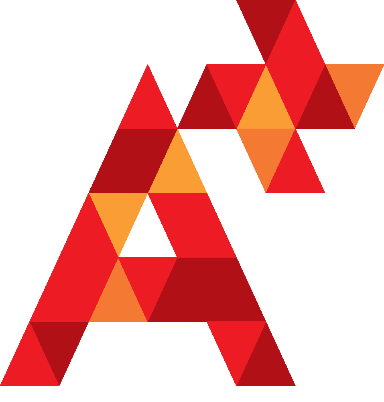